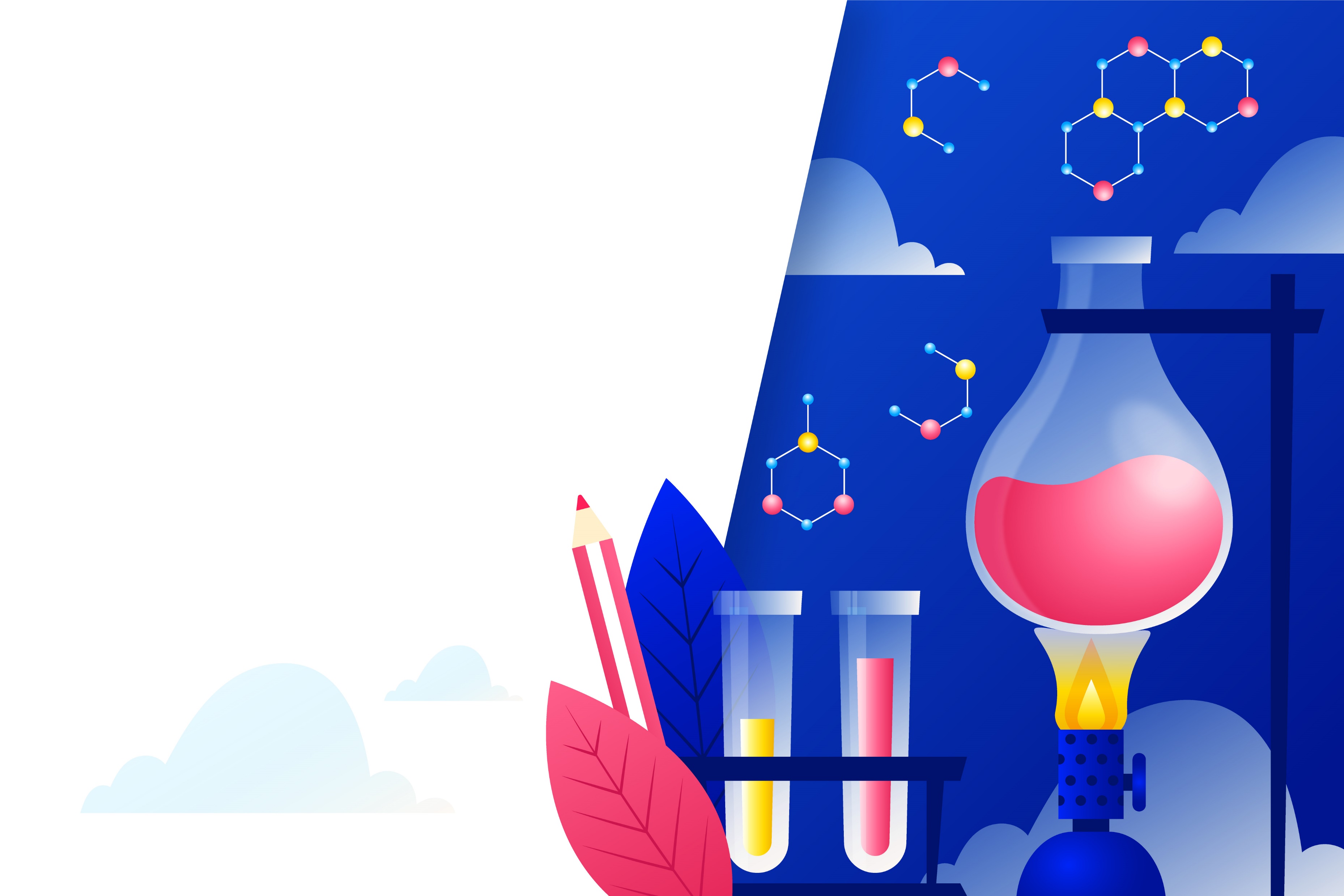 BÀI 8
HỢP CHẤT HỮU CƠ,
HÓA HỌC HỮU CƠ
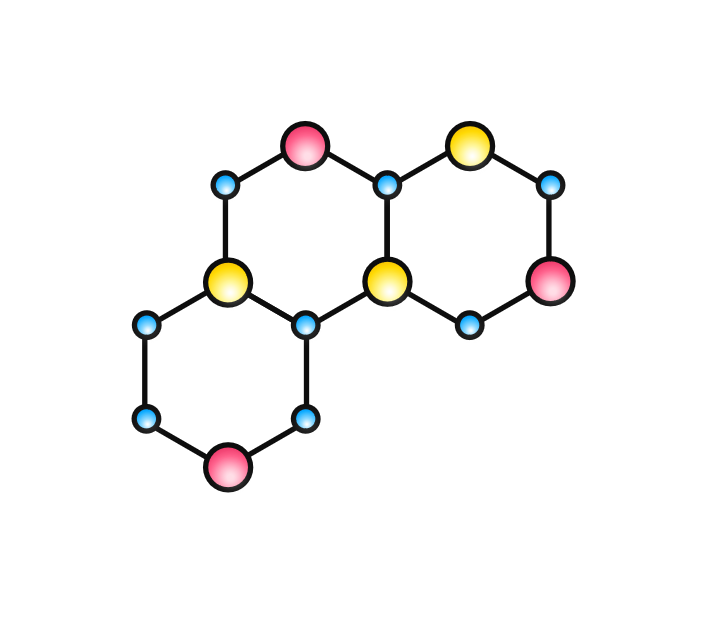 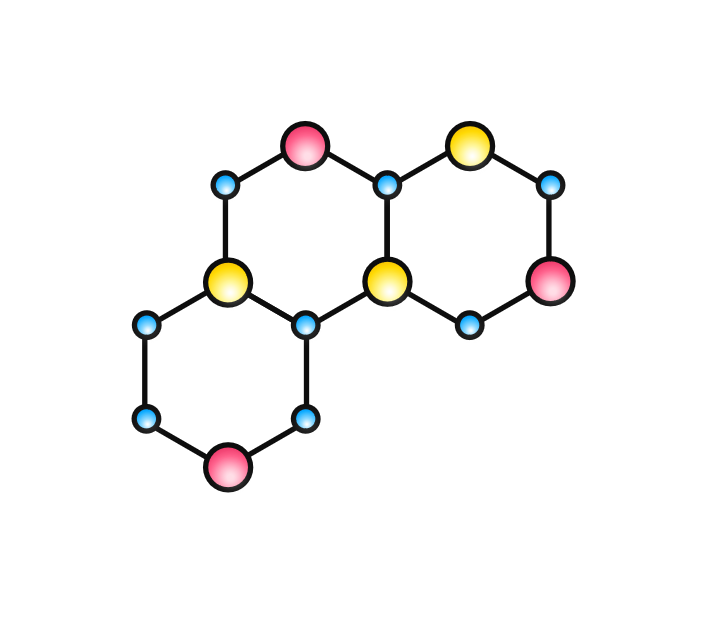 Tầm quan trọng của các hữu cơ không chỉ bởi số lượng mà còn vì vai trò rất lớn của chúng trong đời sống, sản xuất con người. 
Những thành tựu hóa học hữu cơ còn và cơ sở nghiên cứu hóa học của sự sống. Chất hữu cơ là gì? Chúng được phân loại như thế nào?
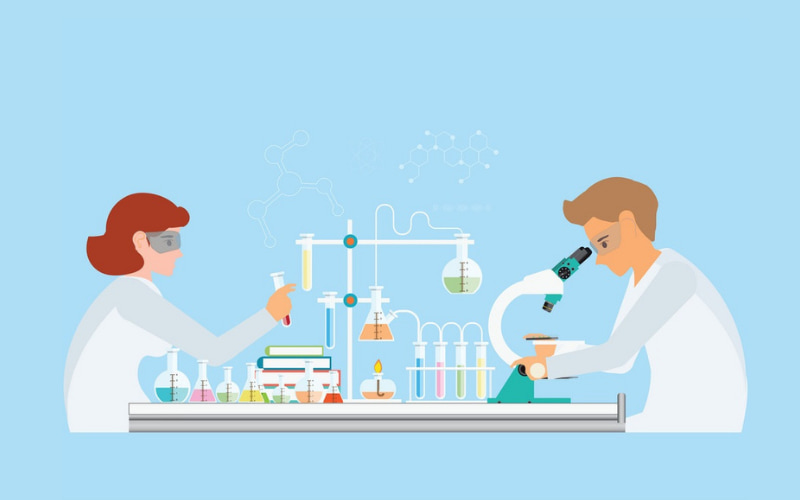 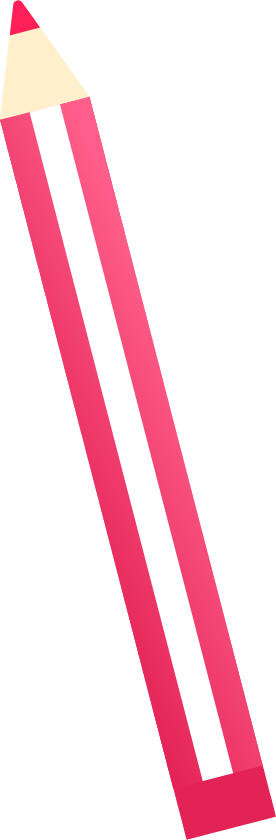 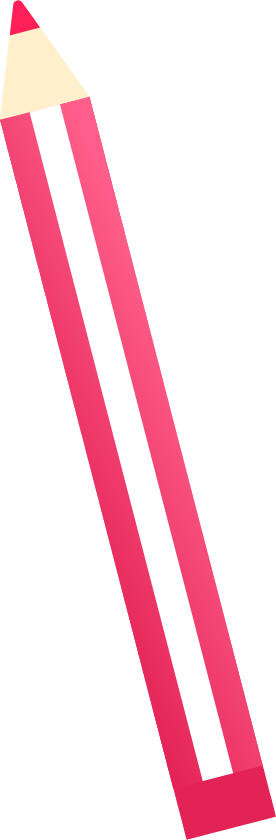 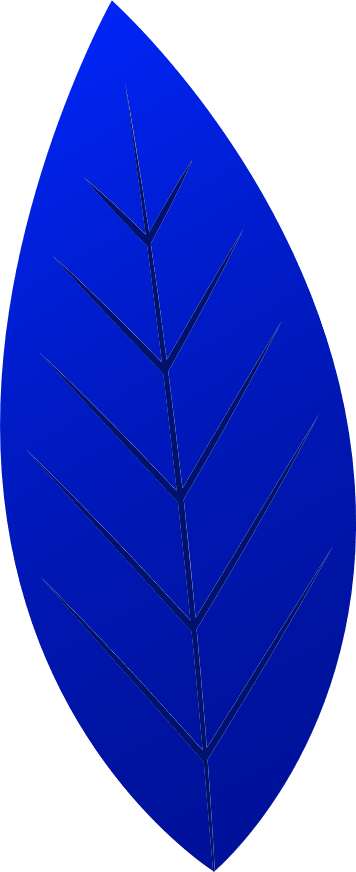 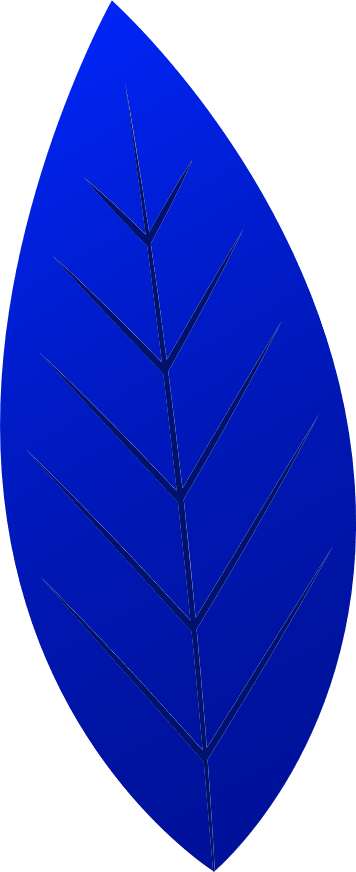 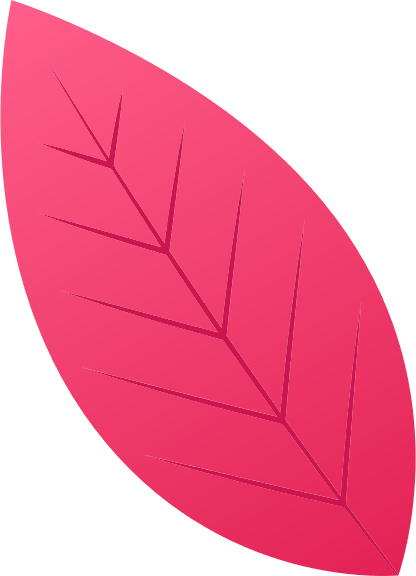 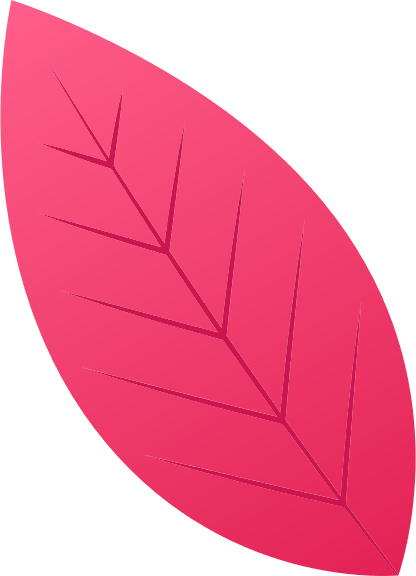 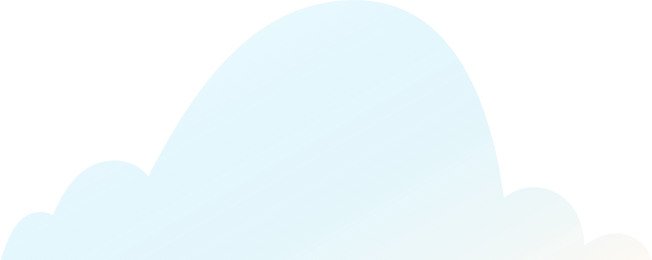 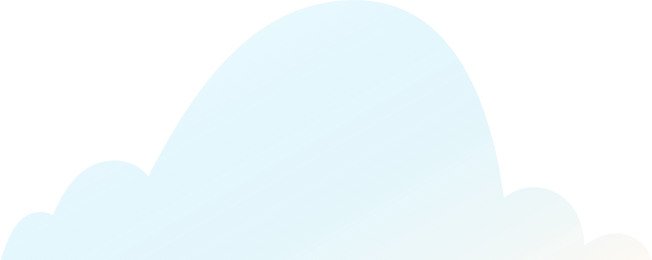 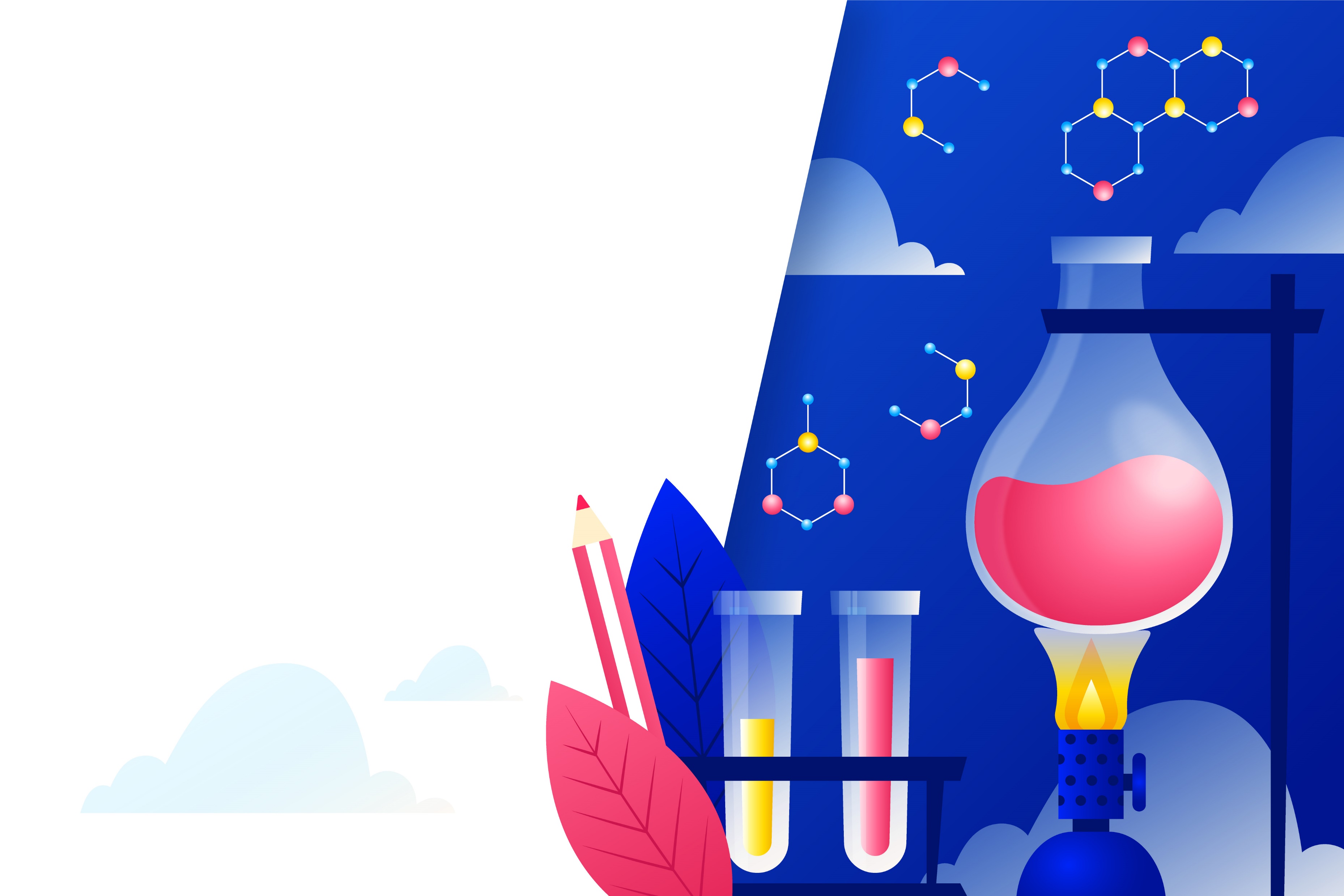 PHẦN I.
HỢP CHẤT HỮU CƠ,
HÓA HỌC HỮU CƠ
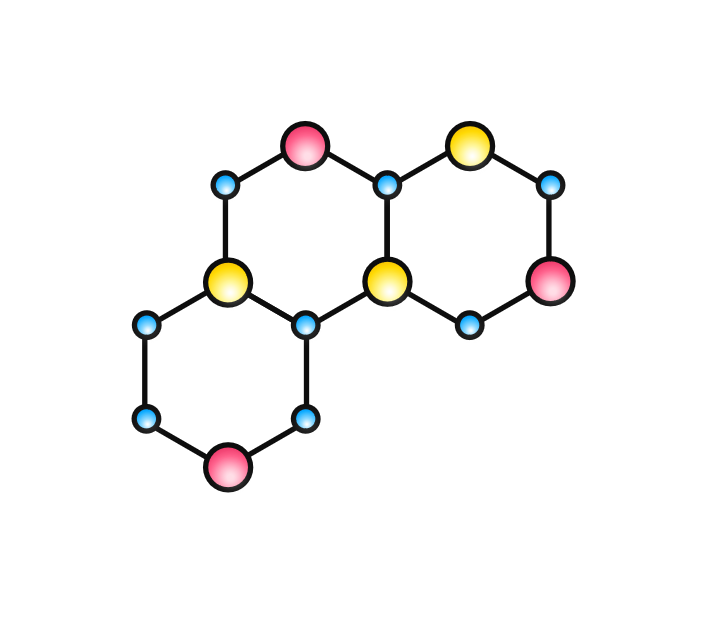 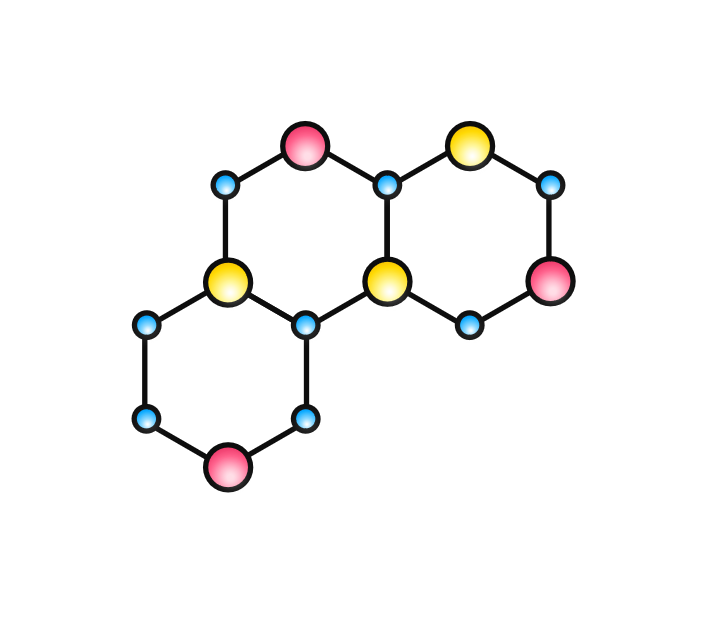 I. KHÁI NIỆM
Đường kính chứa saccharose (C12H22O11)
ethanol
 (C2H5OH)
Giấm táo chứa acetic acid
(CH3COOH)
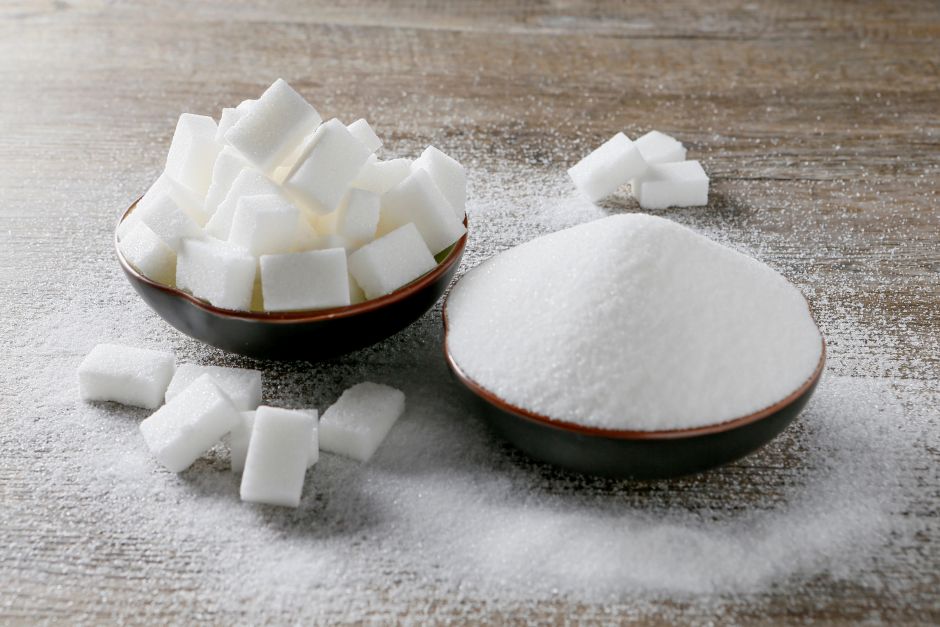 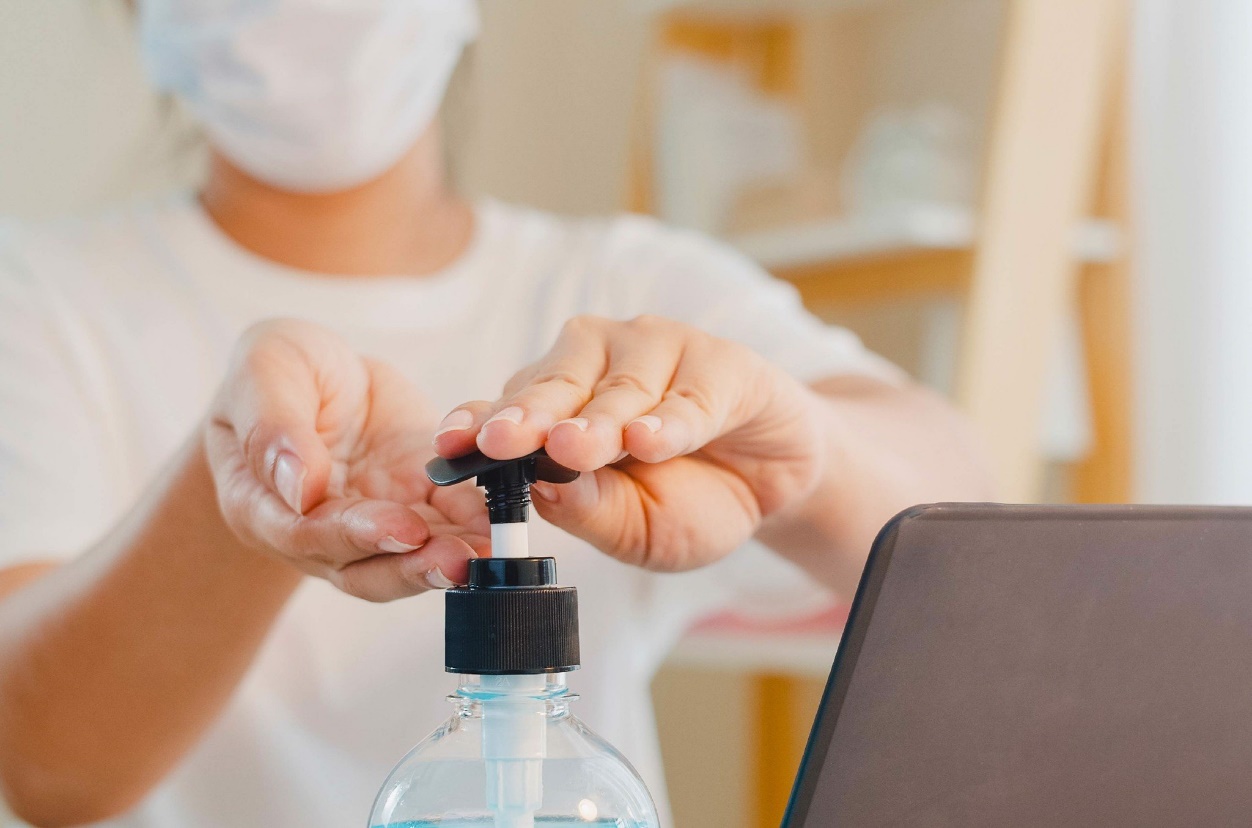 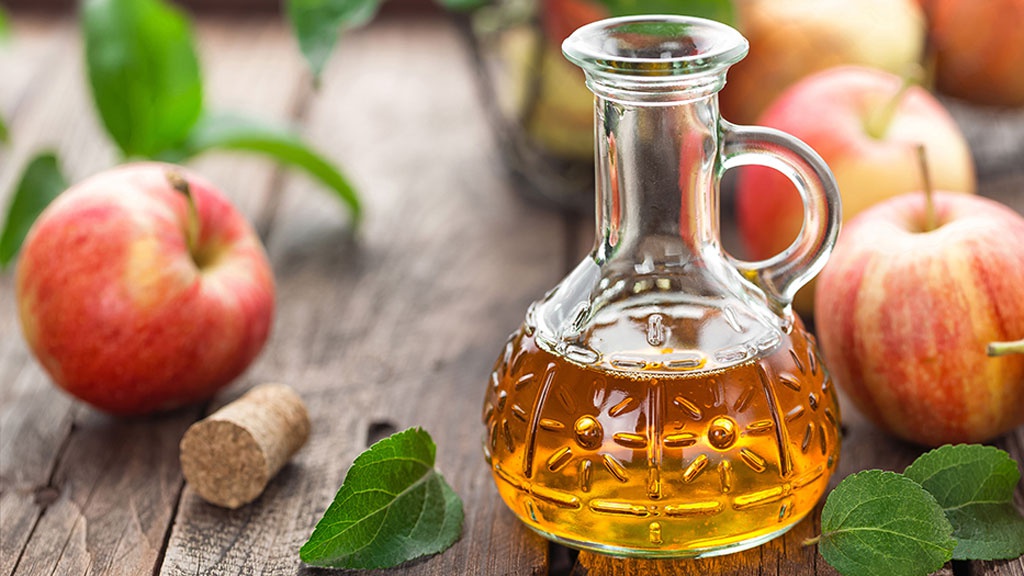 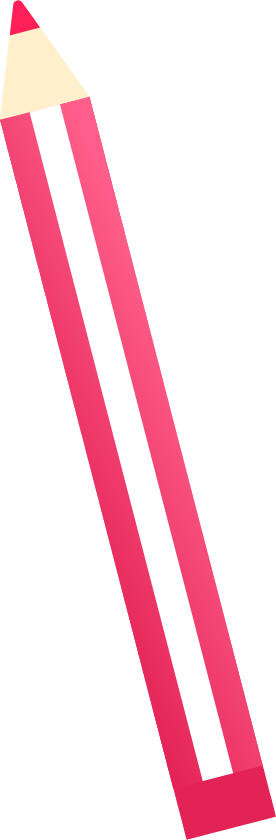 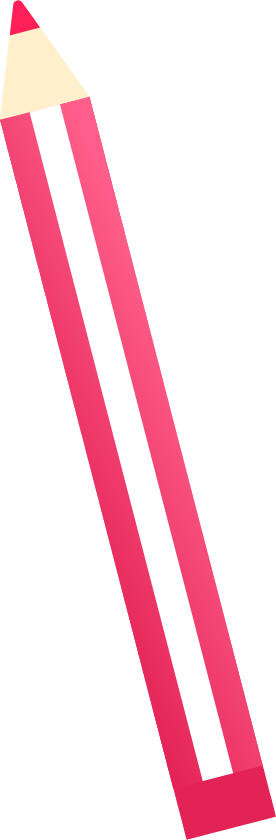 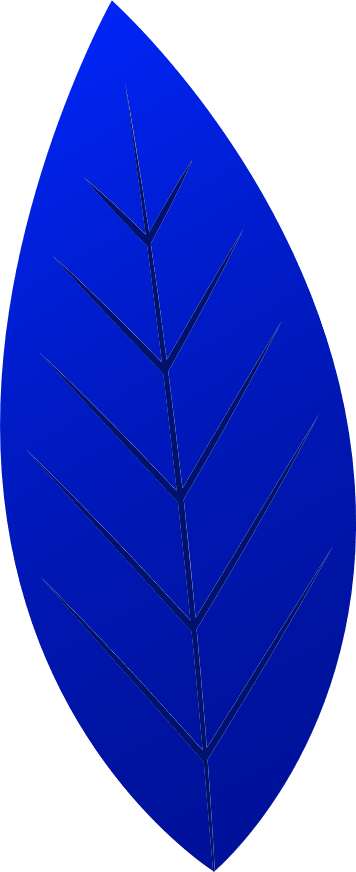 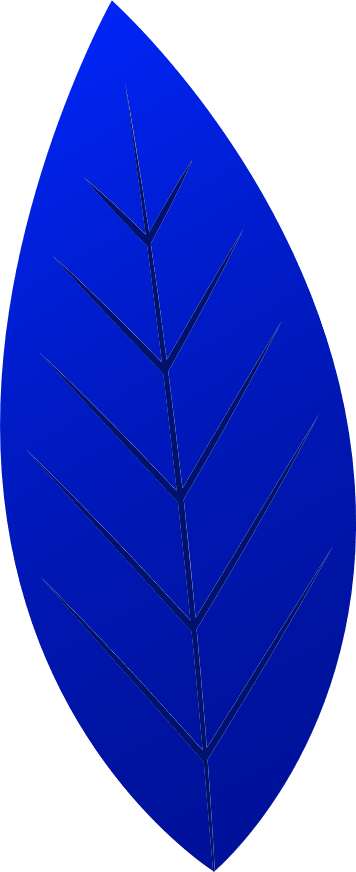 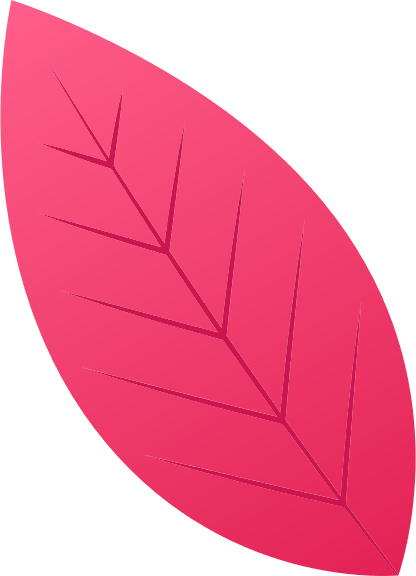 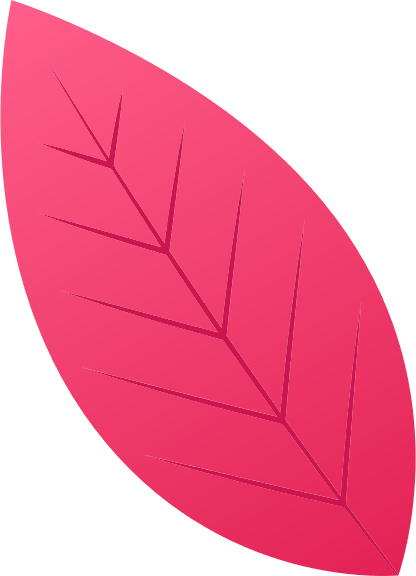 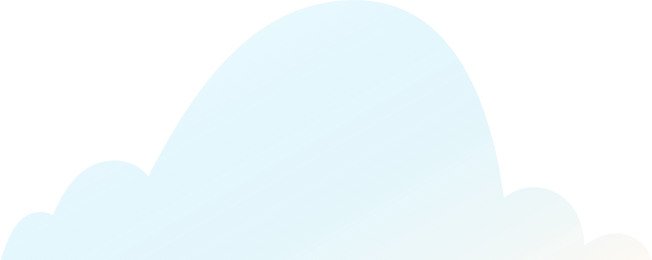 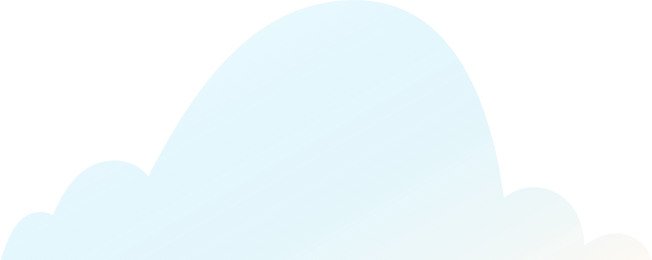 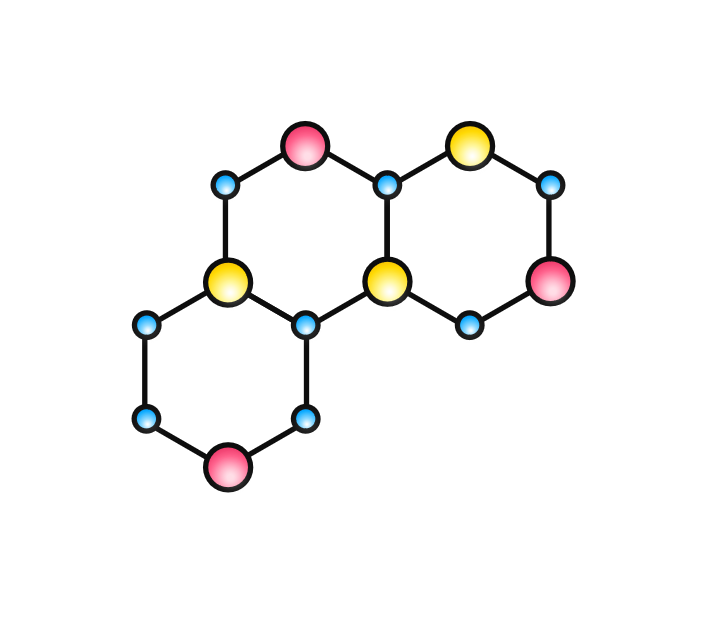 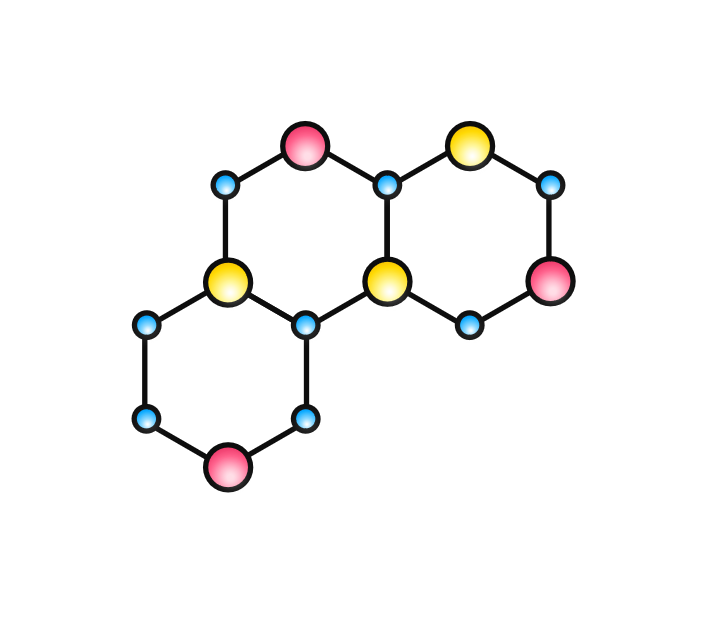 I. KHÁI NIỆM
Các hợp chất vô cơ của carbon
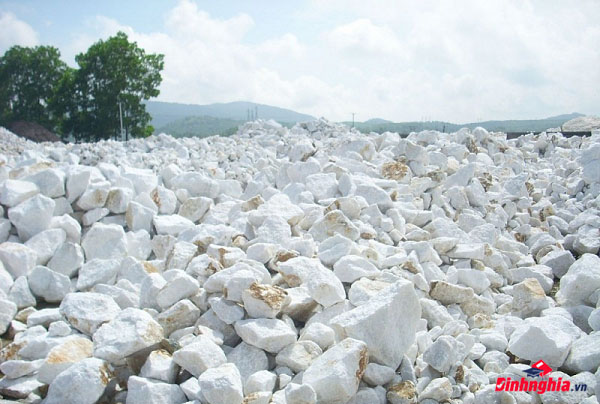 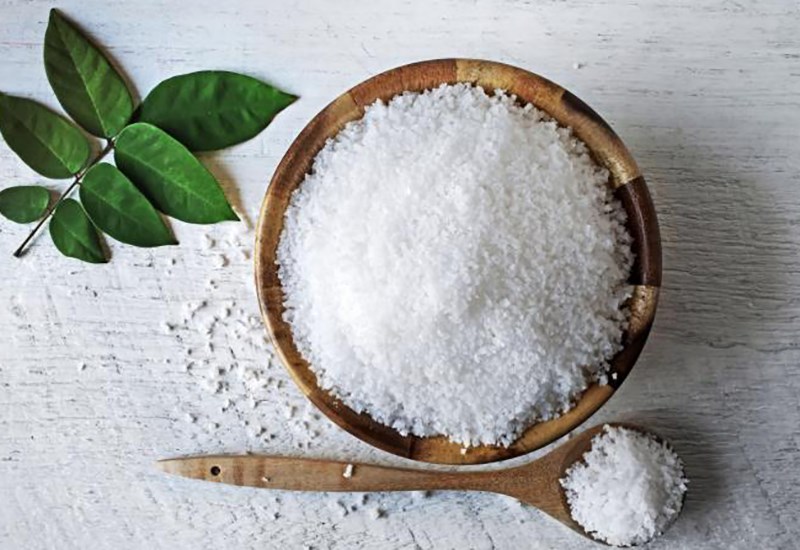 Đá vôi có CaCO3
Muối ăn có NaCl
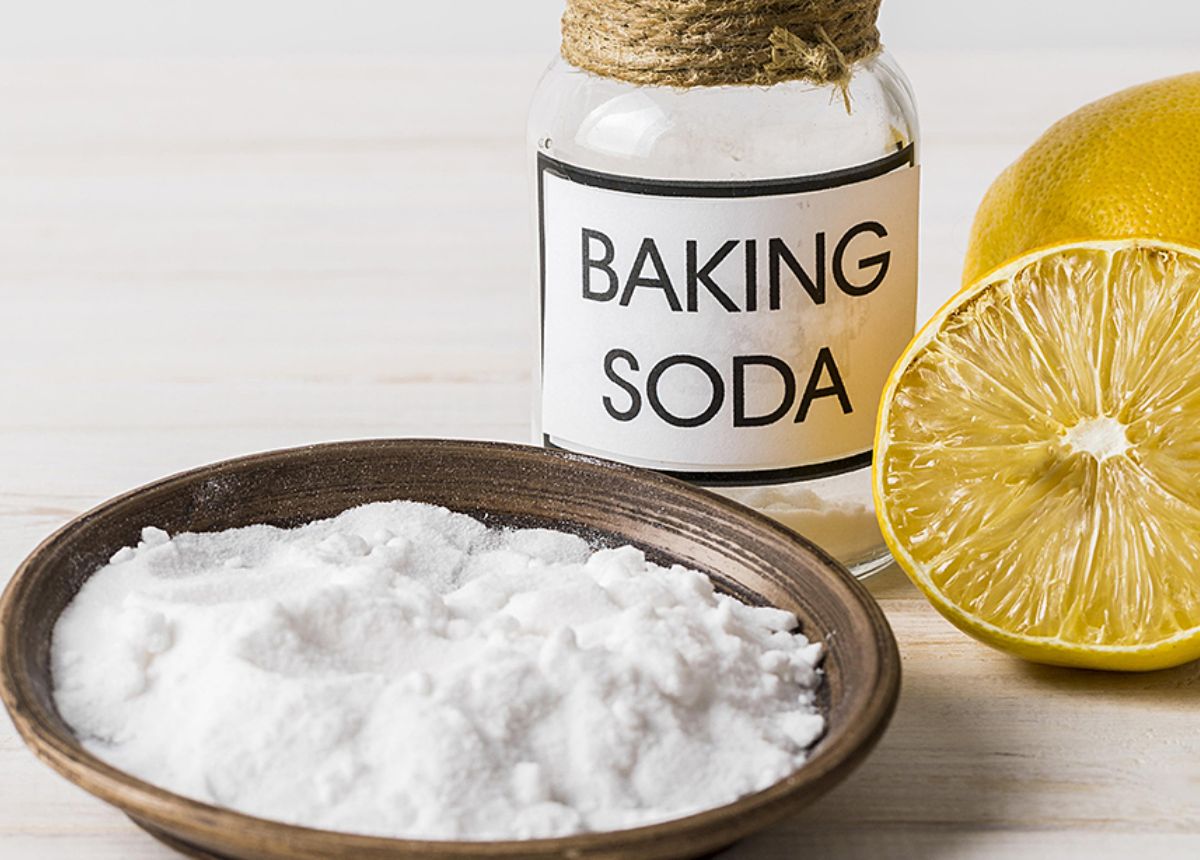 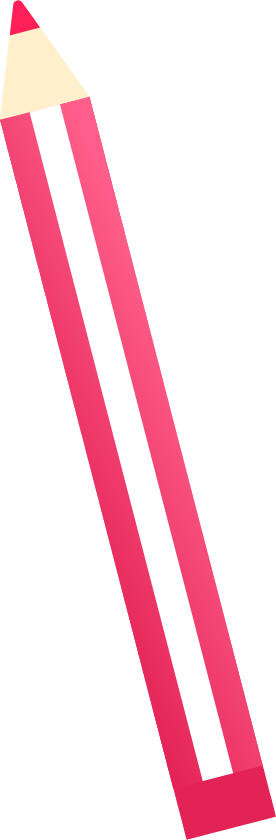 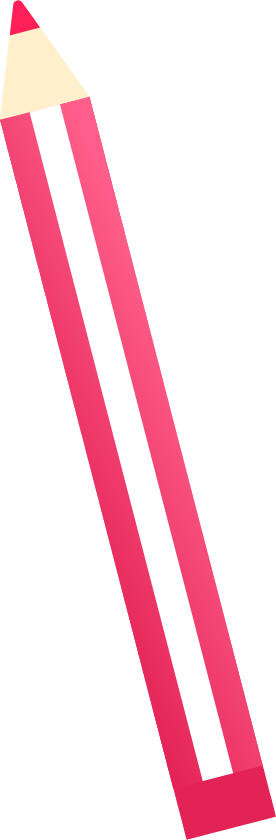 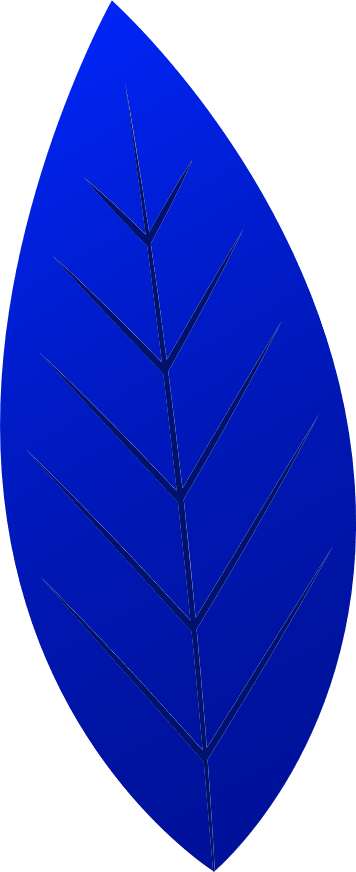 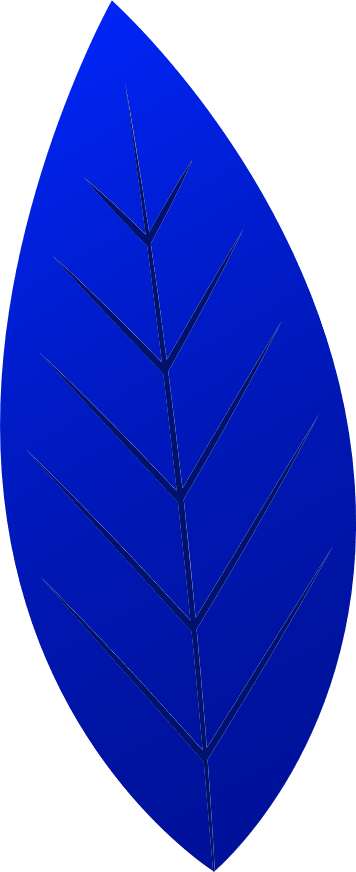 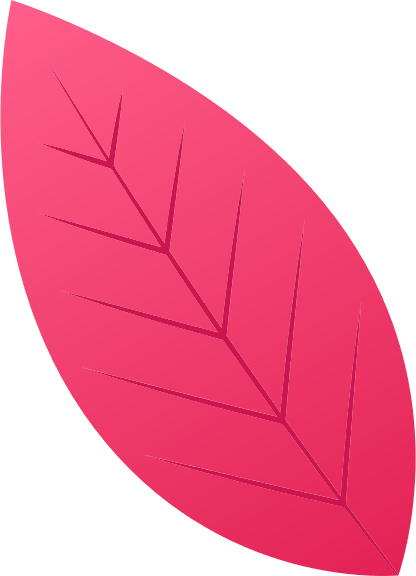 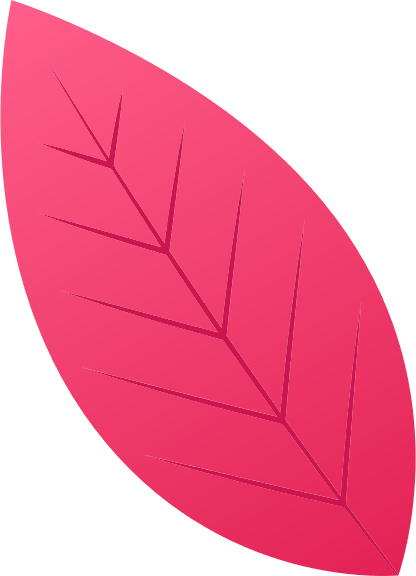 Baking soda có NaHCO3
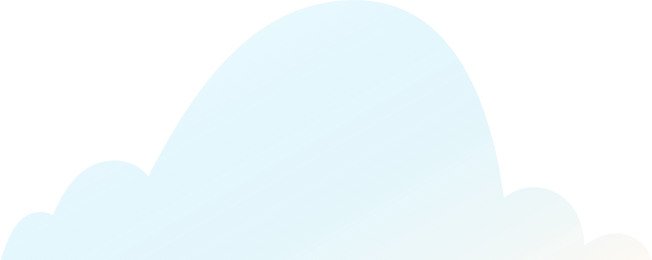 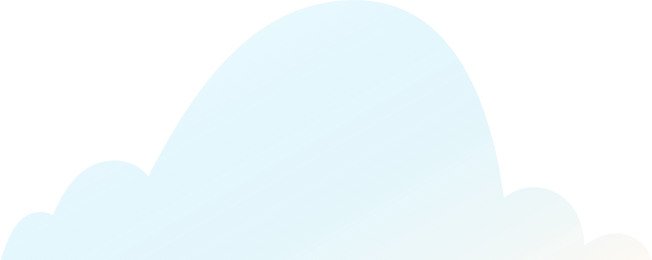 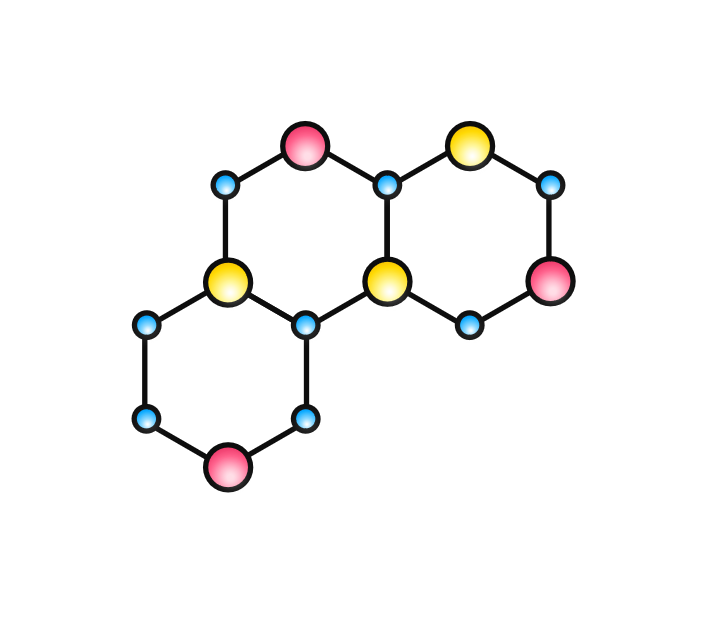 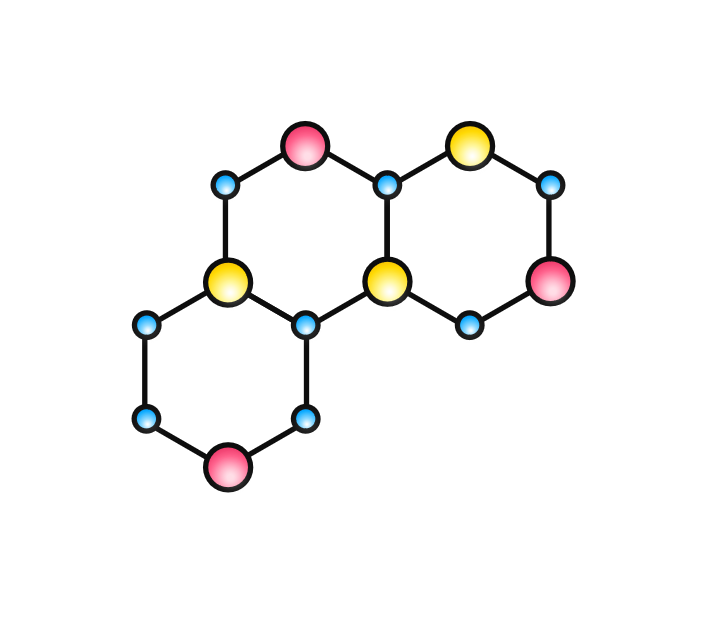 I. KHÁI NIỆM
Hoạt động 1
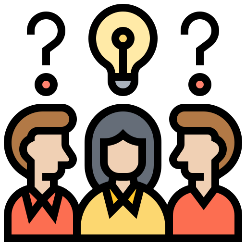 Trong hợp chất hữu cơ, có thành phần C, H, O,...
Còn vô cơ có thể có C hoặc không
Nguyên tố luôn có trong thành phần hợp chất hữu cơ là Carbon (C)
TRẢ LỜI
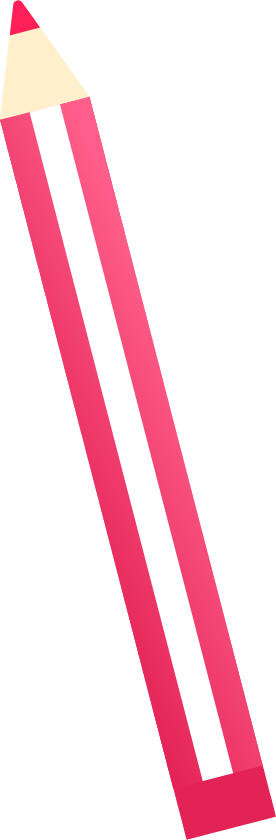 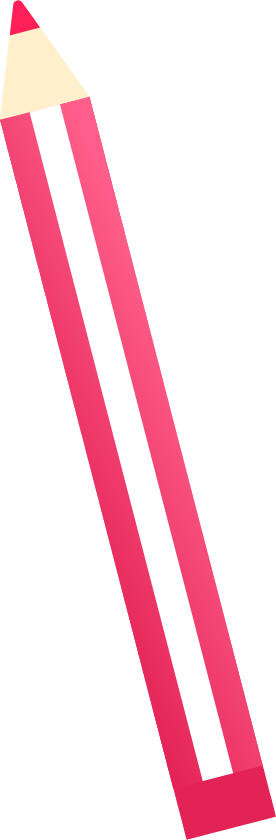 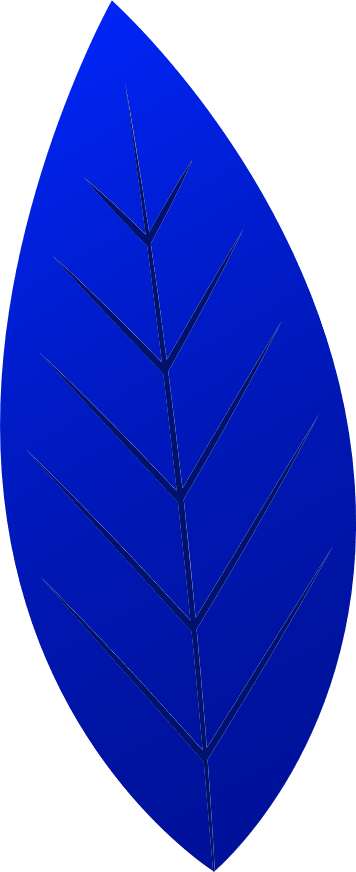 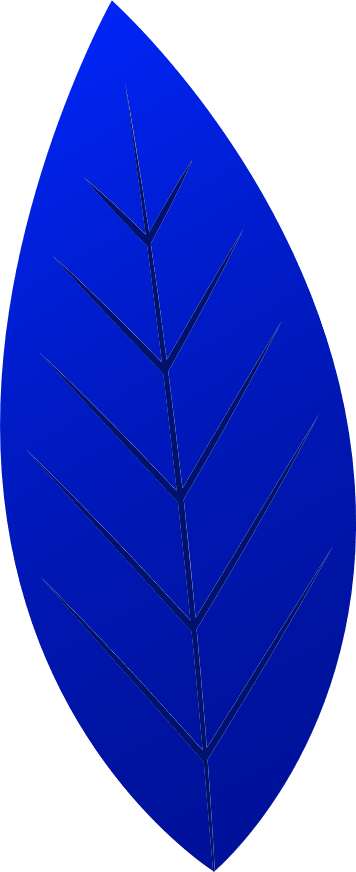 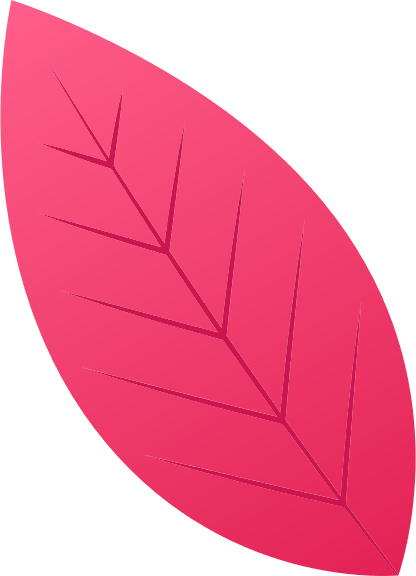 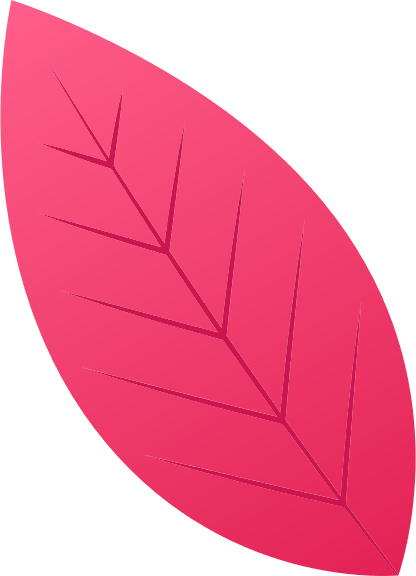 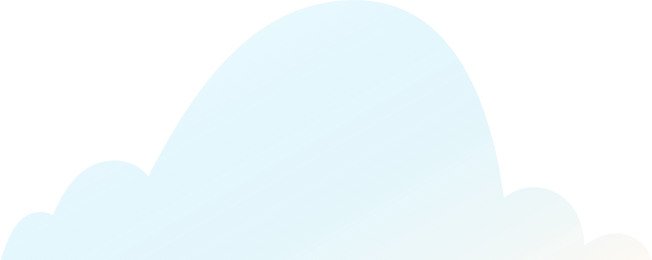 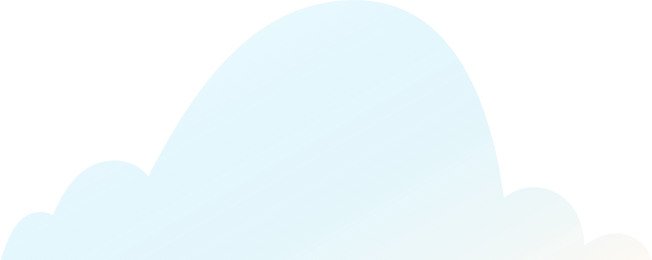 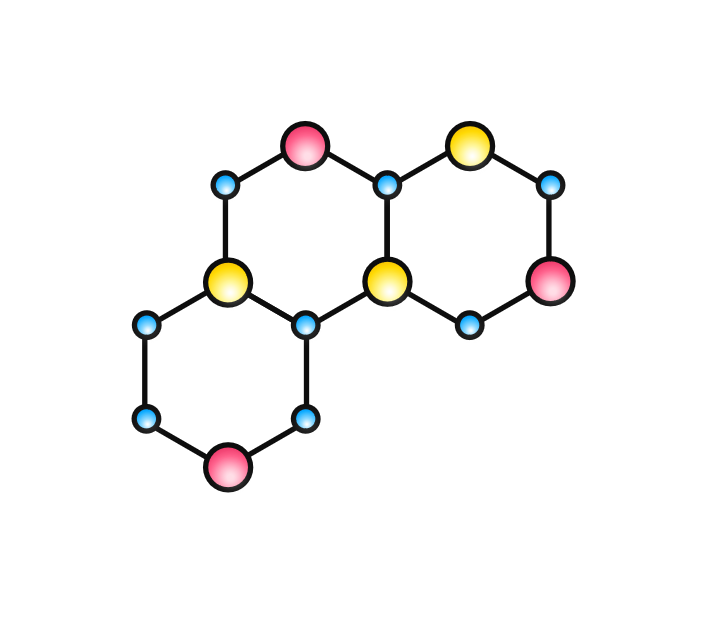 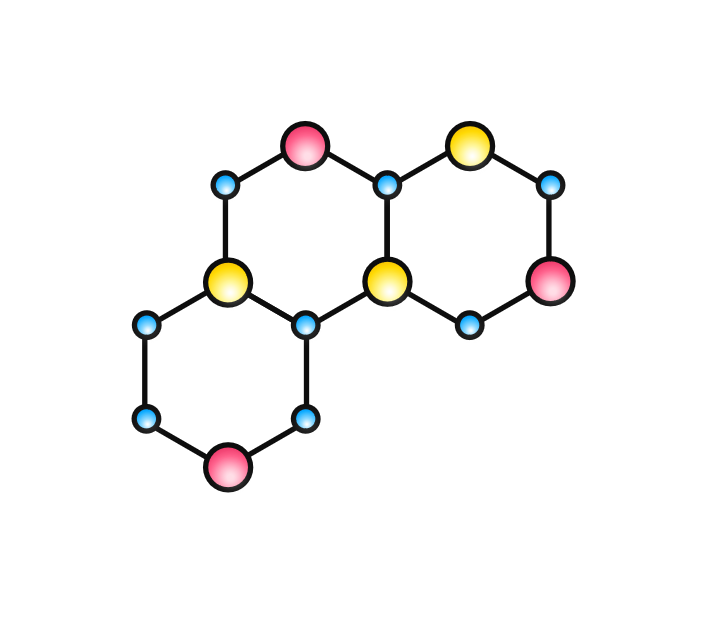 I. KHÁI NIỆM
Có hàng chục triệu hợp chất của carbon là hợp chất hữu cơ.
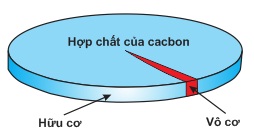 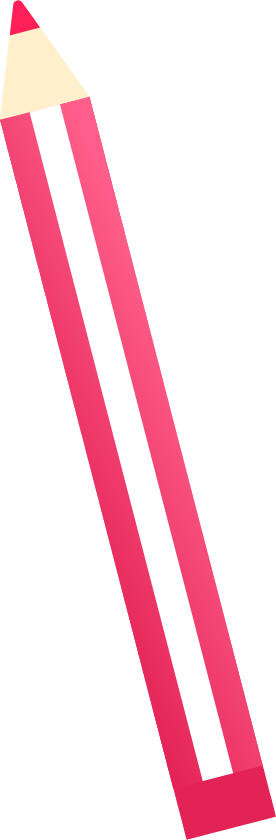 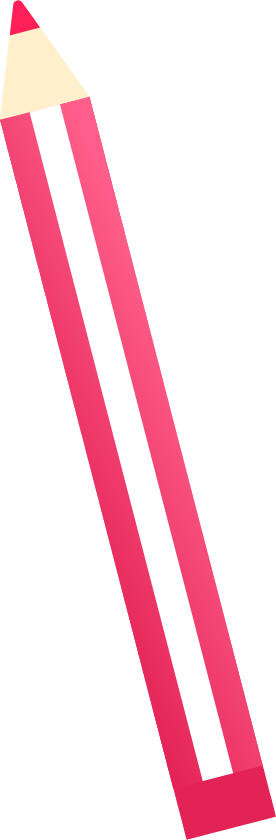 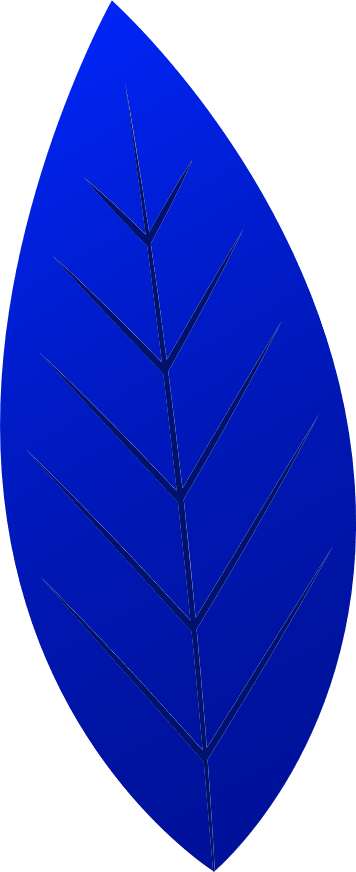 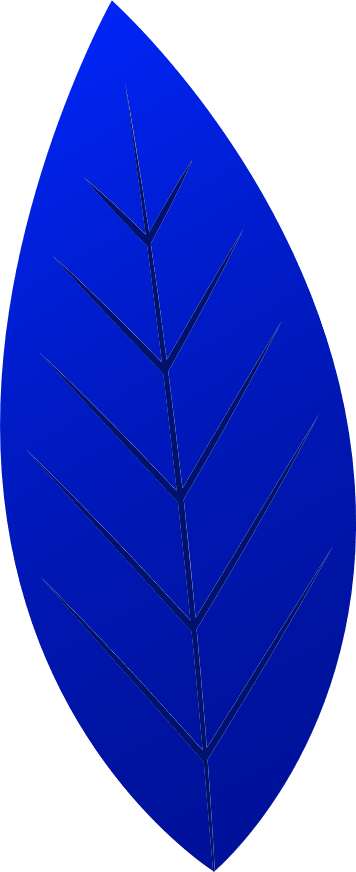 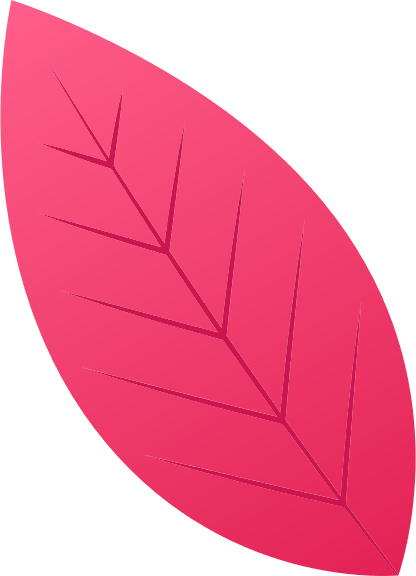 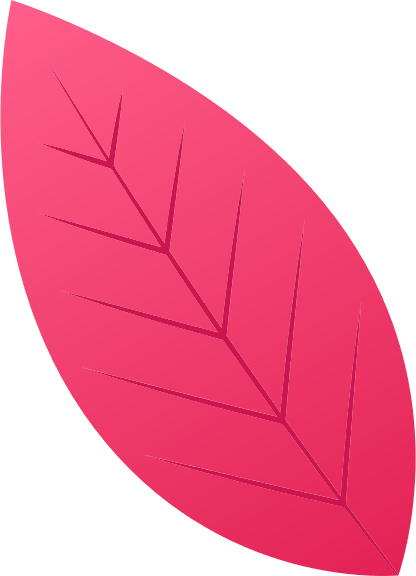 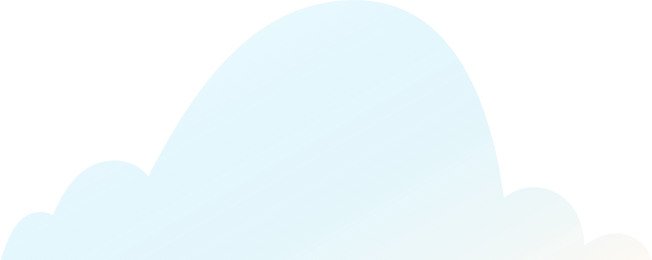 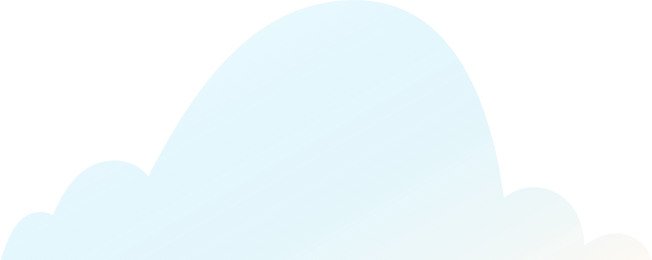 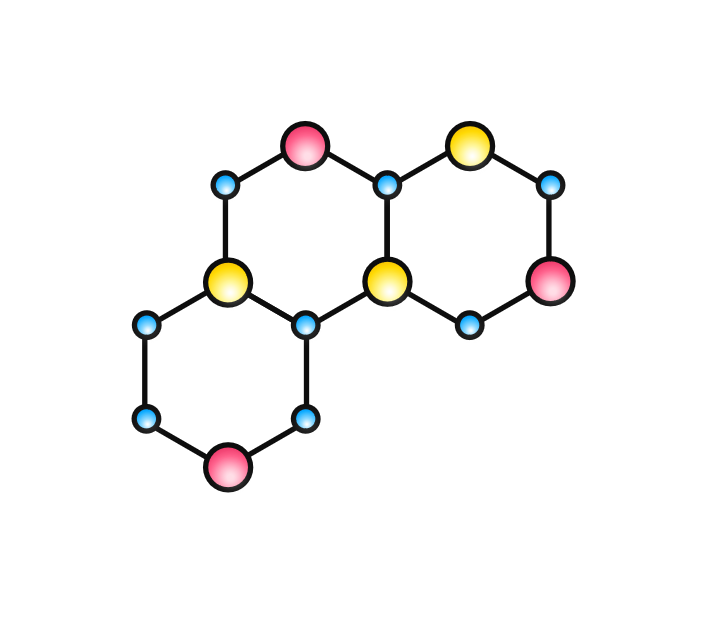 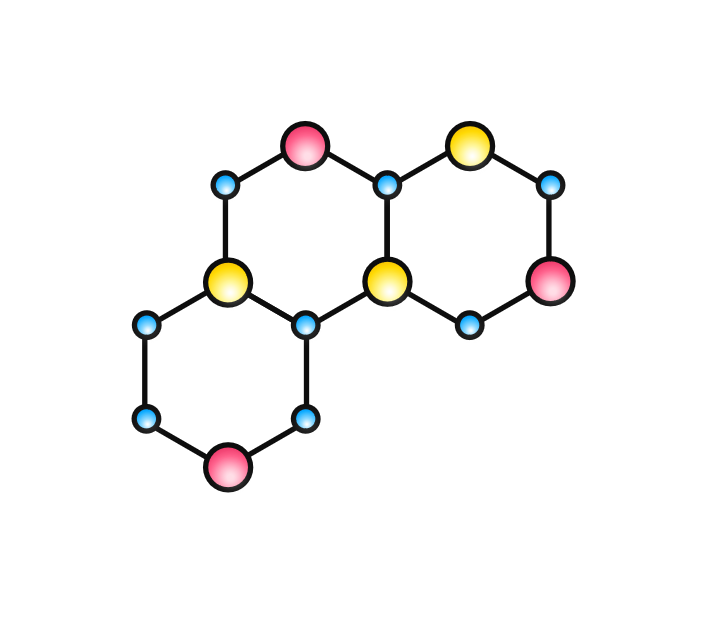 I. KHÁI NIỆM
HBr.
LUYỆN TẬP 1
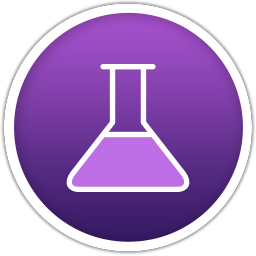 Trong các chất sau Na2CO3, BaCl2, MgSO4, CH3COONa, C2H5Br, CaO, CHCl3, HCOOH. Xác định chất nào là hợp chất hữu cơ, chất nào là hợp chất vô cơ trong các chất trên
Trả lời
Hợp chất hữu cơ: CH3COONa, C2H5Br, CHCl3, HCOOH.
Hợp chất vô cơ:Na2CO3,BaCl2, MgSO4,  CaO.
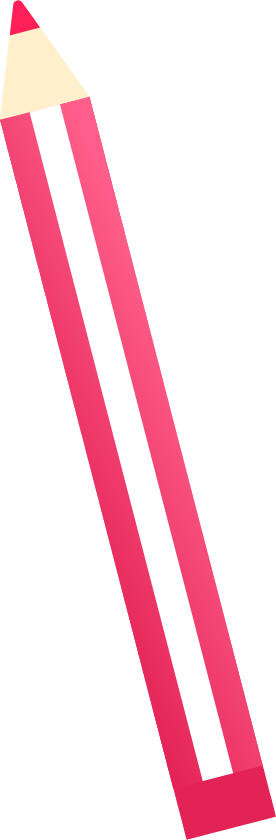 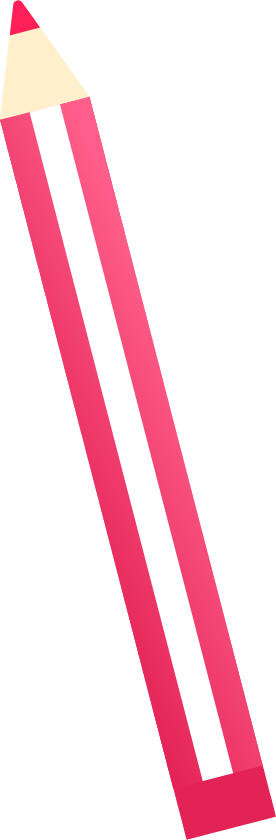 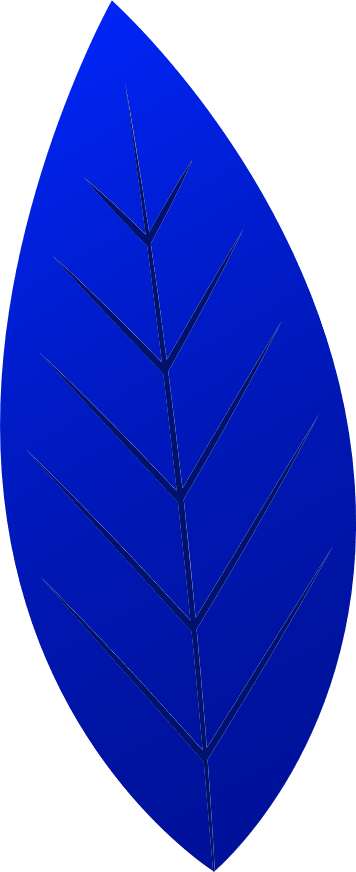 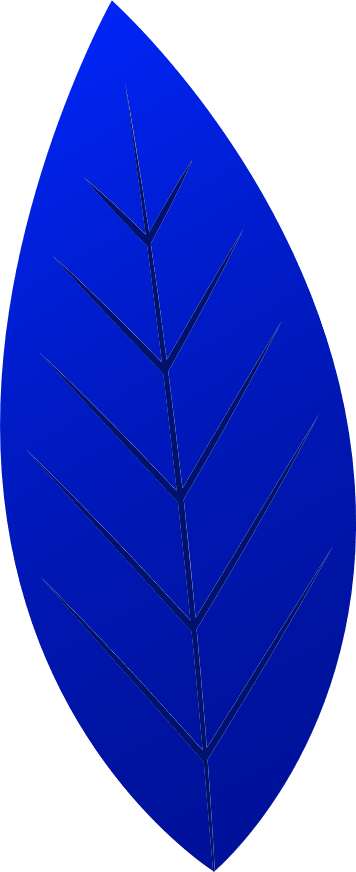 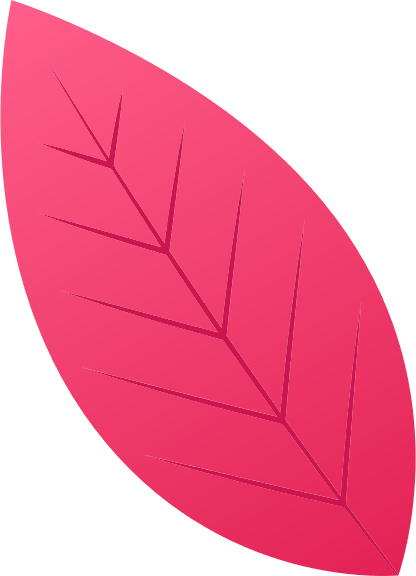 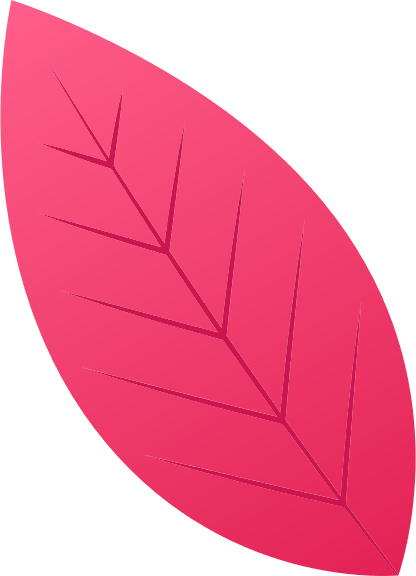 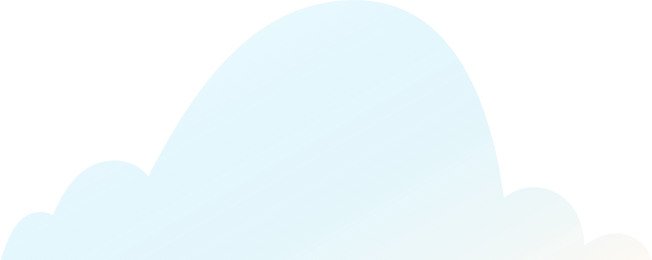 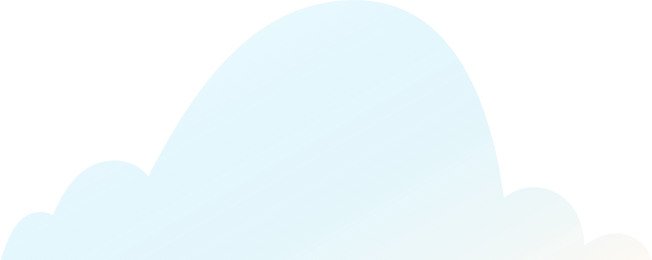 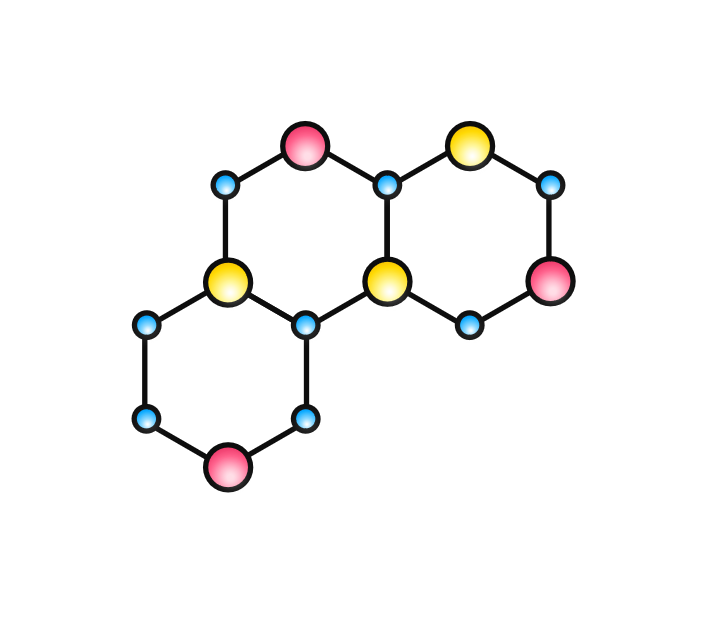 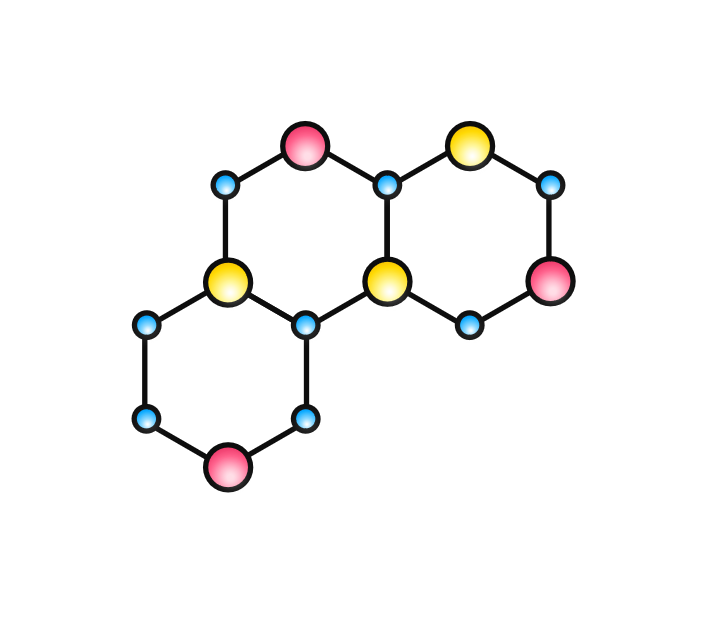 I. KHÁI NIỆM
Ngành hóa học nghiên cứu về các hợp chất hữu cơ được gọi là hóa học hữu cơ.
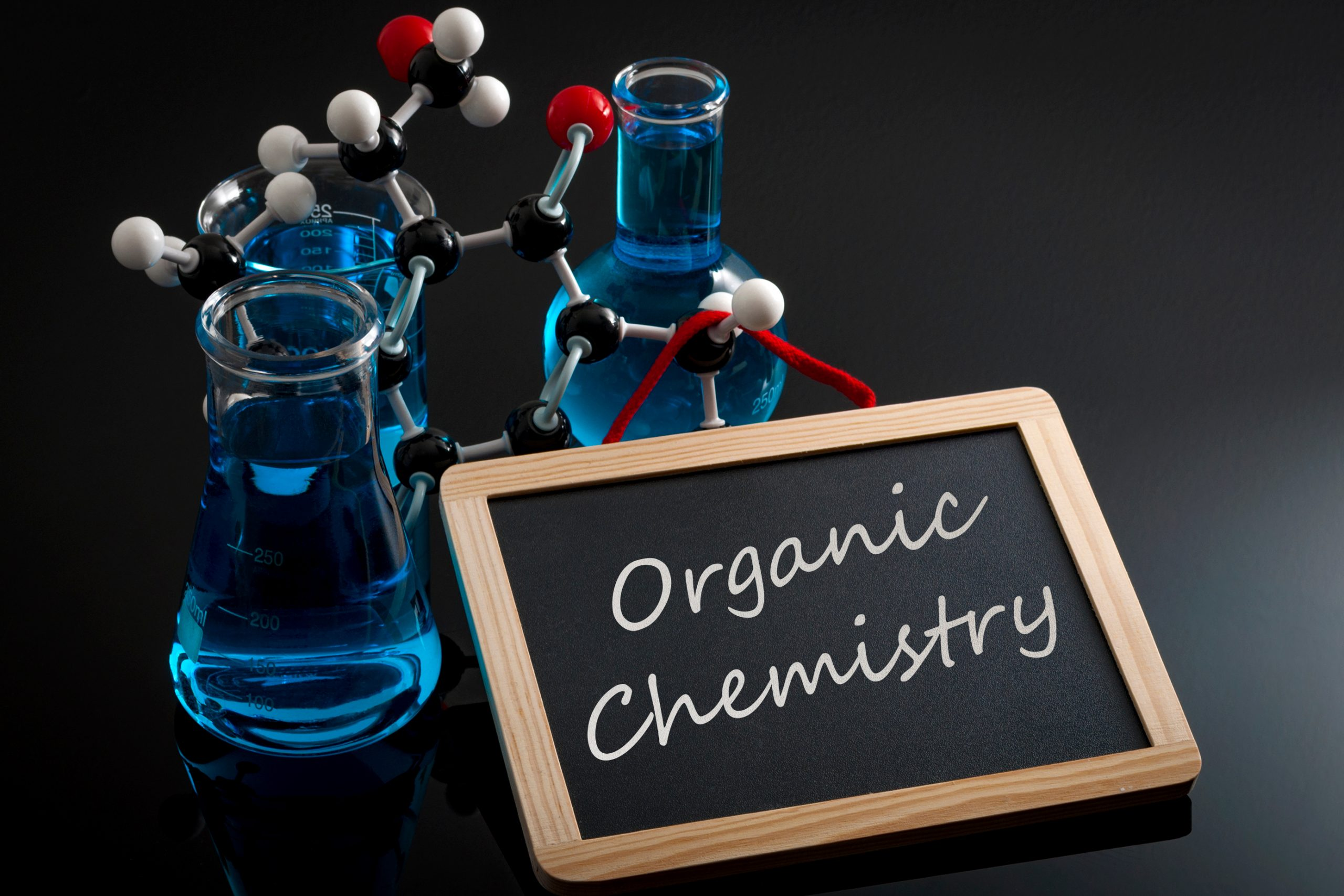 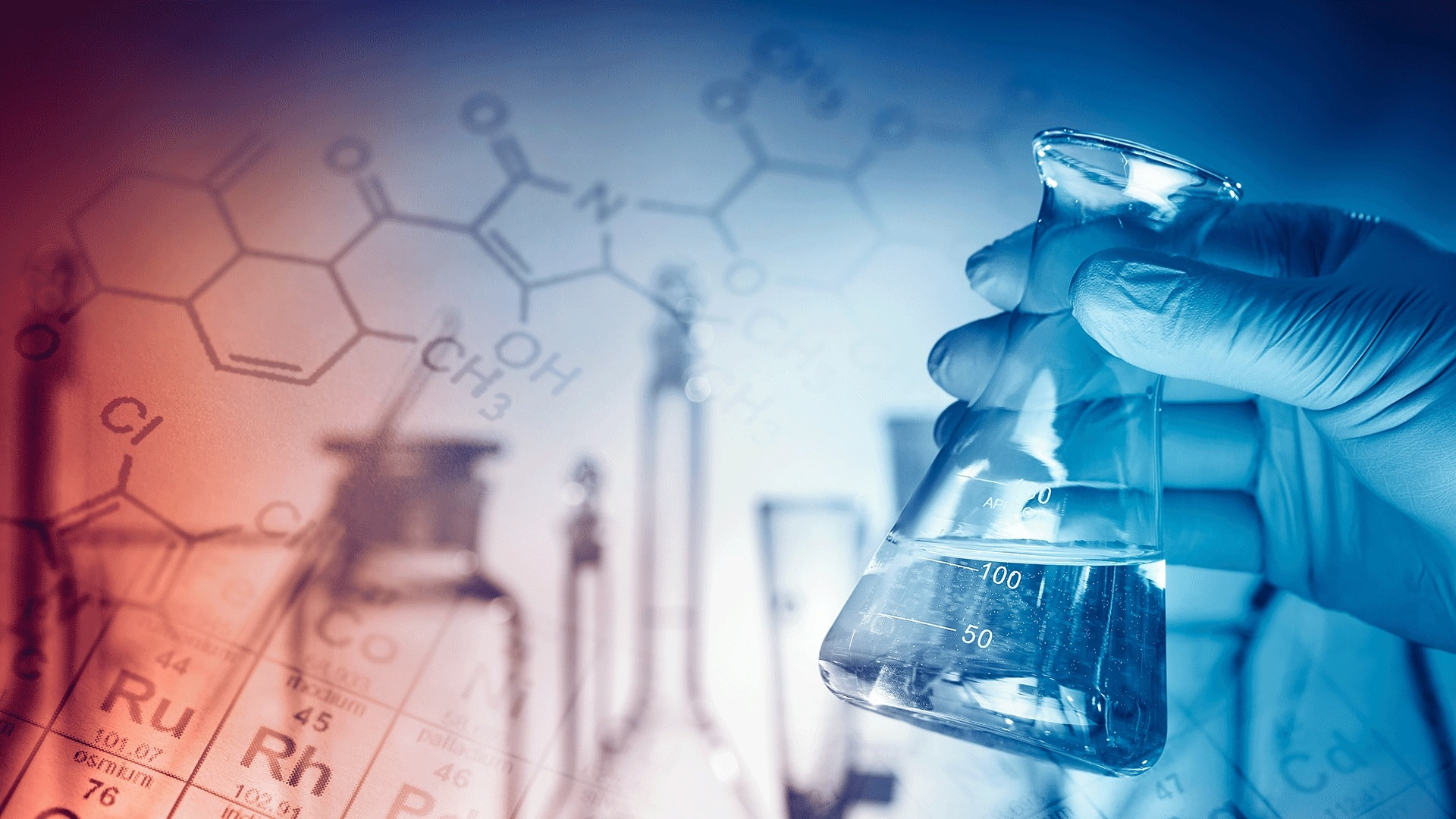 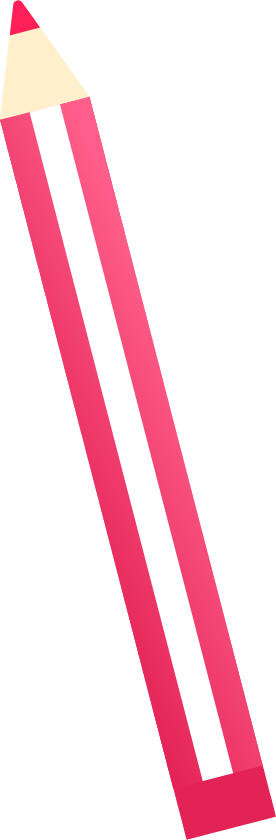 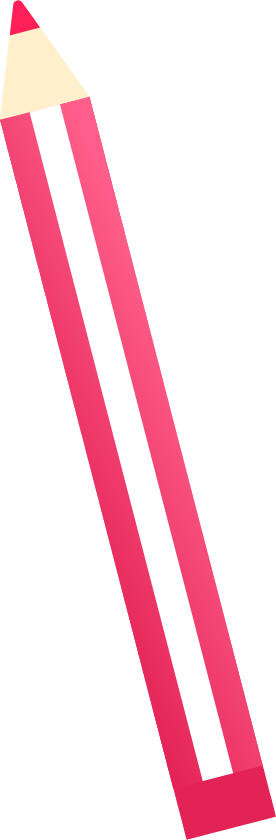 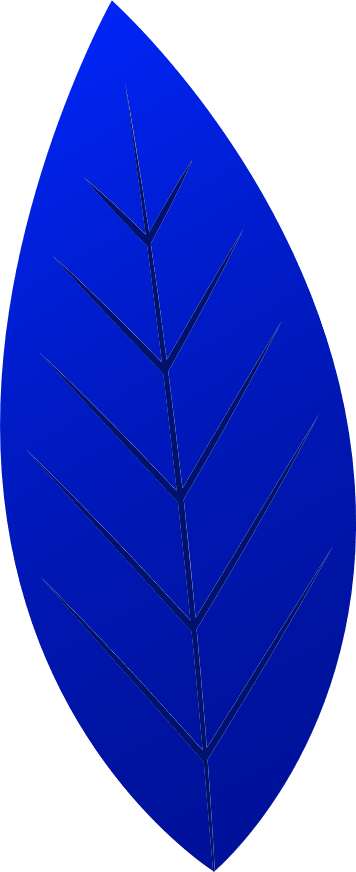 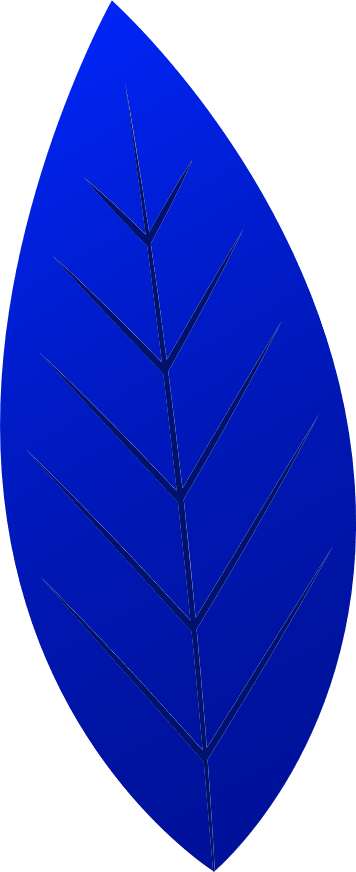 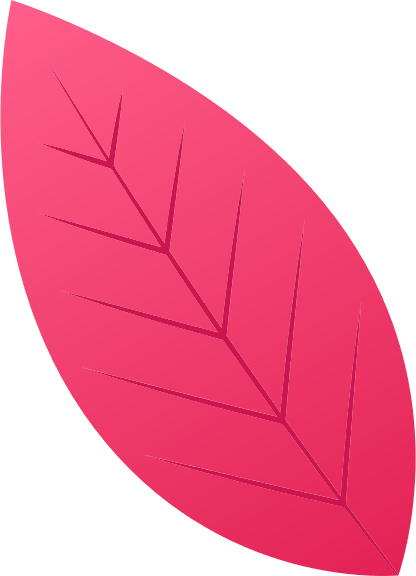 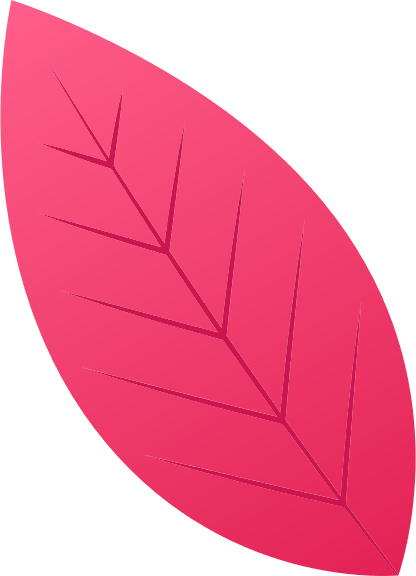 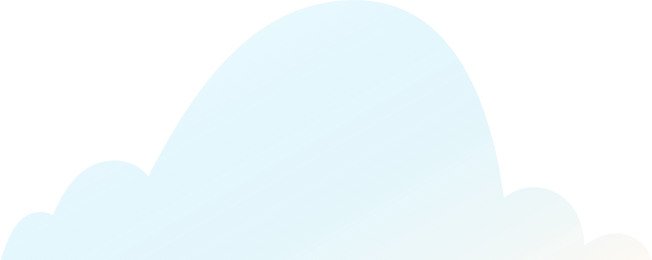 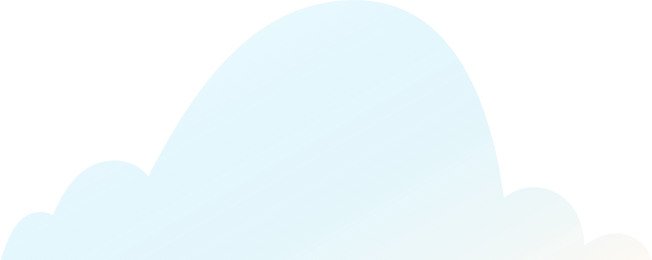 VẬN DỤNG
Hãy liệt kê một số hợp chất hữu cơ có ứng dụng trong đời sống và sản xuất
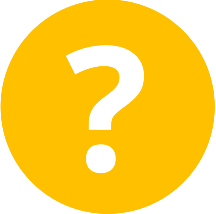 Trả lời
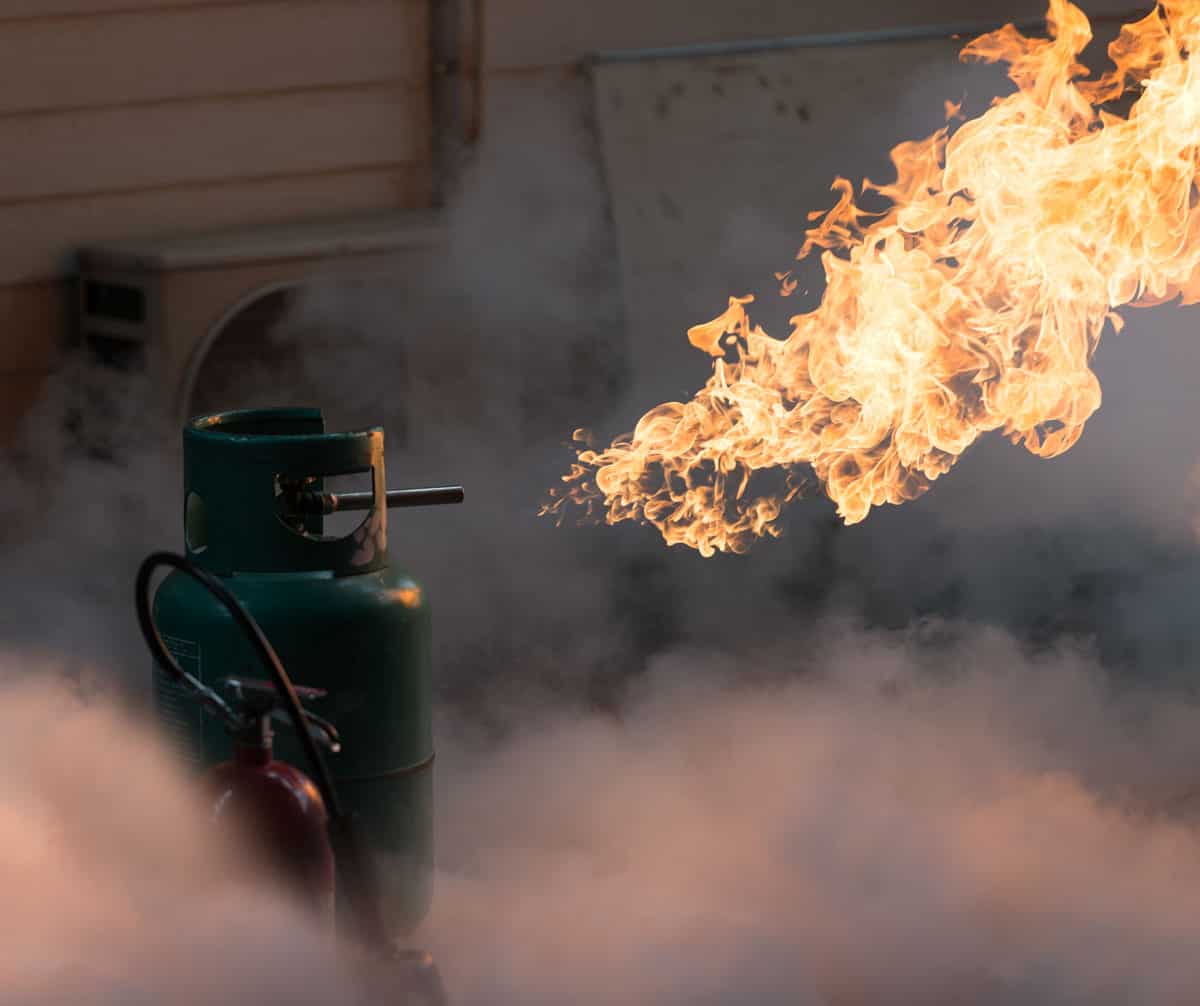 Ứng dụng của hợp chất hữu cơ trong đời sống
a. Alkane ở thể khí (C1 - C4)
Sản phẩm là quá trình chưng cất dưới 80 độ C.
Được hóa lỏng cho vào bình gas hoặc các đường dẫn khí để đun nấu hoặc sưởi ấm.
Cung cấp nhiệt cho hệ thống sưởi ấm và các nhà máy.
VẬN DỤNG
Hãy liệt kê một số hợp chất hữu cơ có ứng dụng trong đời sống và sản xuất
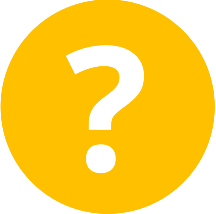 Trả lời
b. Xăng
Là sản phẩm chưng cất dầu mỏ ở 40  80 độ C.
Là nhiên liệu quan trọng cho hầu hết các phương tiện giao thông.
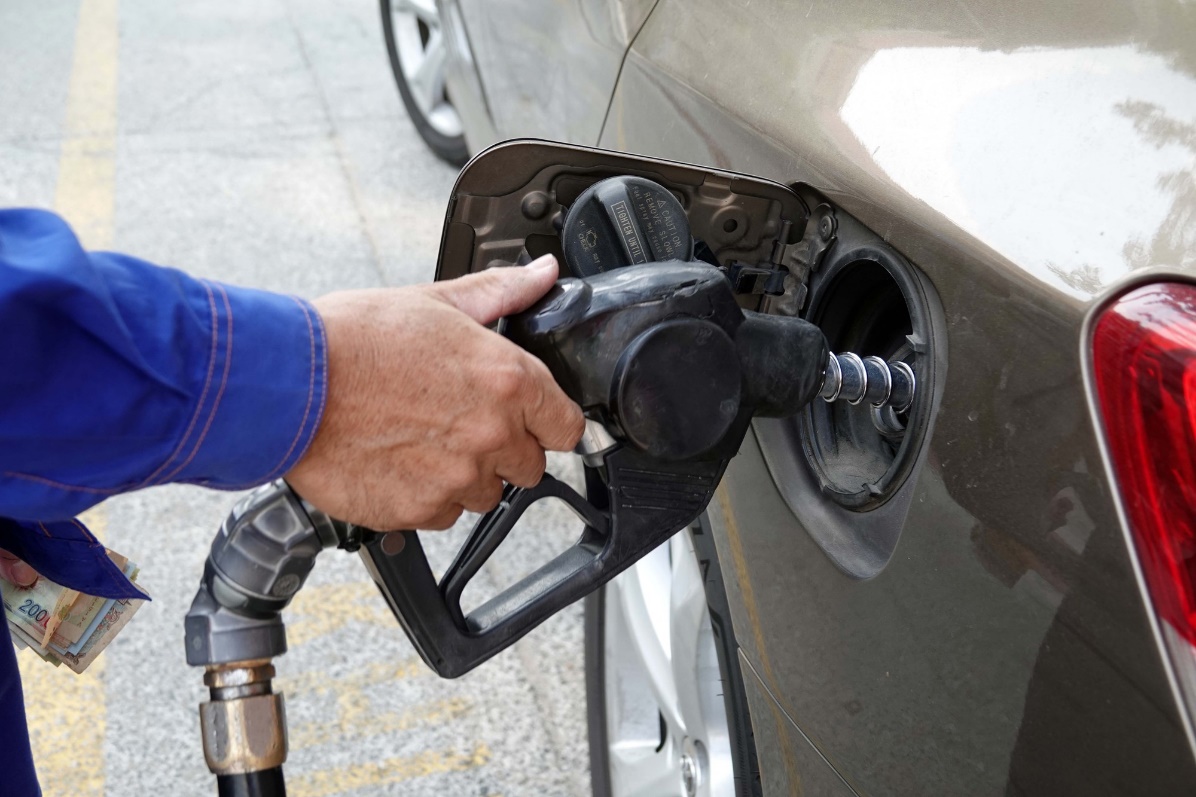 VẬN DỤNG
Hãy liệt kê một số hợp chất hữu cơ có ứng dụng trong đời sống và sản xuất
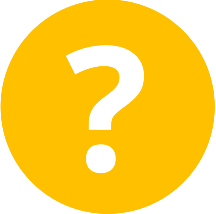 Trả lời
c. Dầu hỏa và dầu diezene:
Là nhiên liệu cho phương tiện giao thông vận tải lớn được tinh chế qua quá trình chưng cất áp suất cao.
Dầu hỏa (C10 – C16)
Là sản phẩm tinh chế có được qua quá trình chưng cất ở nhiệt độ từ 180 – 220 độ C.
Được điều chế từ dầu mỏ để thắp sáng, làm nguyên liệu chủ yếu cho động cơ phản lực.
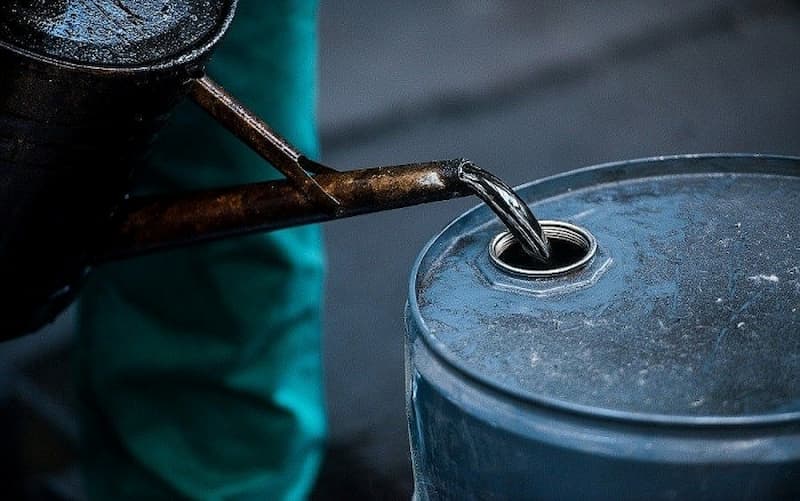 VẬN DỤNG
Hãy liệt kê một số hợp chất hữu cơ có ứng dụng trong đời sống và sản xuất
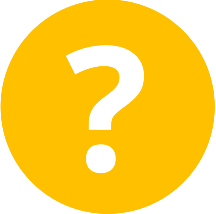 Trả lời
c. Dầu hỏa và dầu diezene:
Diezen (C16 –C21)
Được chưng cất ở nhiệt độ khoảng 260 – 300 độ C.
Nhiên liệu cho động cơ đốt trong cần công suất lớn như xe tải, tàu hỏa,…
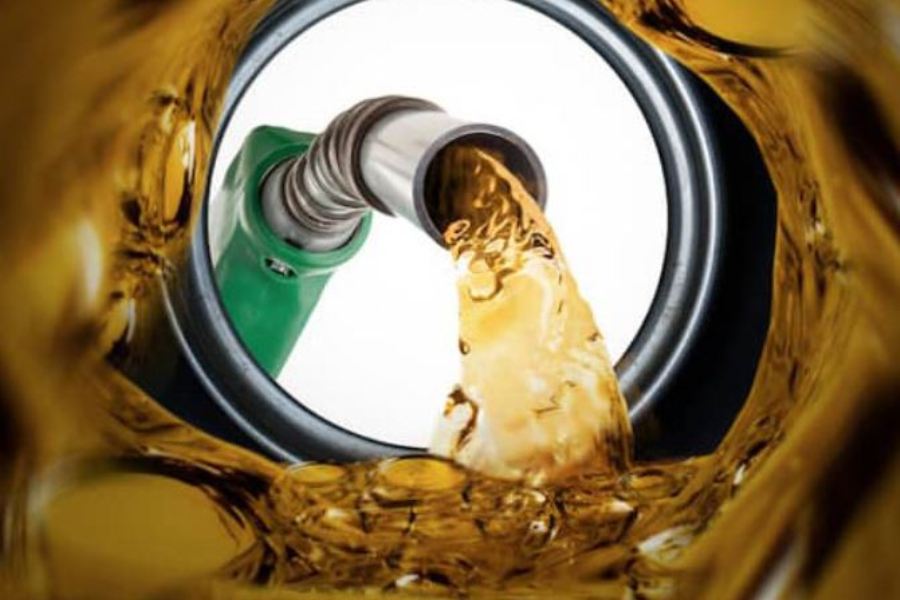 VẬN DỤNG
Hãy liệt kê một số hợp chất hữu cơ có ứng dụng trong đời sống và sản xuất
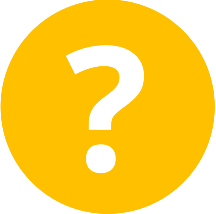 Trả lời
d. Dầu nhờn và nhựa đường:
Dầu nhờn: dùng để bôi trơn cho các động cơ, máy móc công nghiệp, là sản phẩm mazut khi chưng cất ở áp suất cao.
Nhựa đường: là một trong những ứng dụng quan trọng nhất của mazut dầu mỏ, là sản phẩm chưng cất ở áp suất thấp.
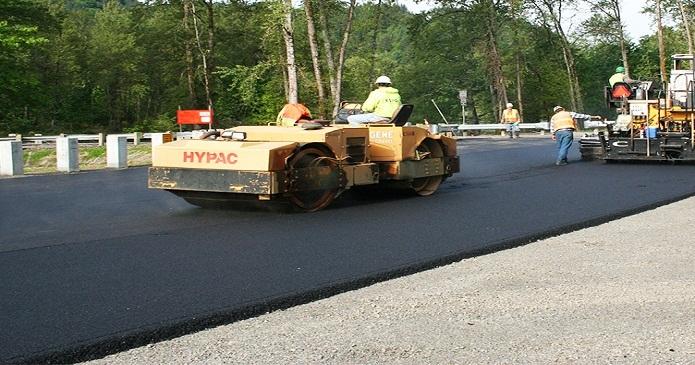 VẬN DỤNG
Hãy liệt kê một số hợp chất hữu cơ có ứng dụng trong đời sống và sản xuất
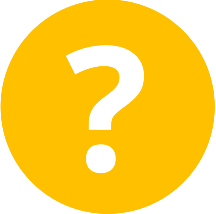 Trả lời
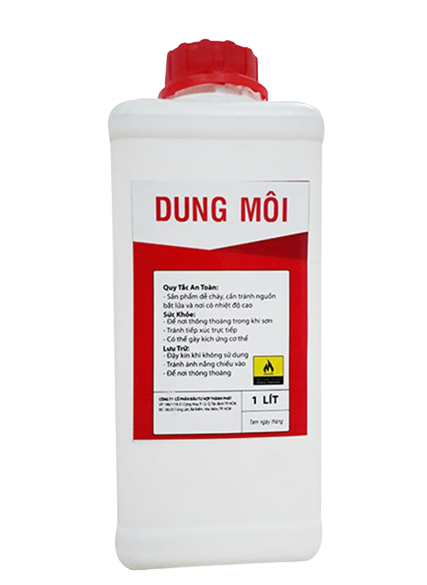 e. Nguyên liệu trong công nghiệp:
Alkene được tạo ra từ quá trình chưng cất dầu mỏ để làm nguyên liệu chế biến nhựa và cao su.
Là nguyên liệu quan trọng để sản xuất các chất hữu cơ và phân bón đạm.
f. Ứng dụng khác:
Làm dung môi cho hợp chất hữu cơ.
Ứng dụng trong y học và mỹ phẩm (ví dụ: vaseline).
Alkane rắn dùng làm nến.
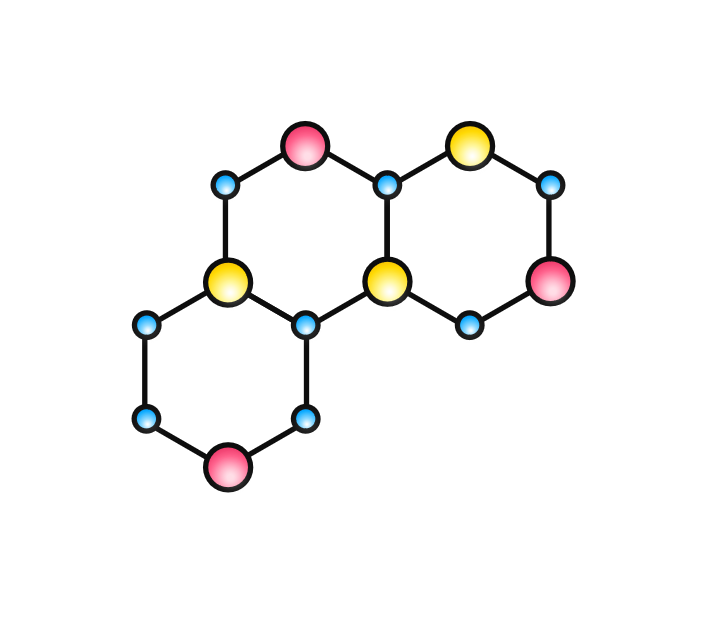 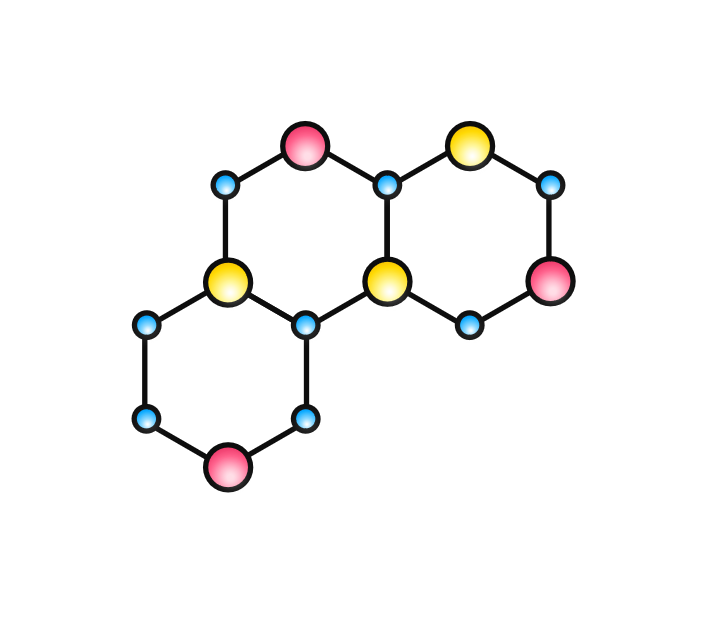 II. ĐẶC ĐIỂM CHUNG CỦA CÁC HỢP CHẤT HỮU CƠ
Không có ranh giới rõ rệt về đặc điểm để phân biệt hợp chất vô cơ và hợp chất hữu cơ.
Tuy nhiên, hai loại hợp chất này có những điểm khác nhau về cấu tạo, tính chất vật lý và tính chất hóa học.
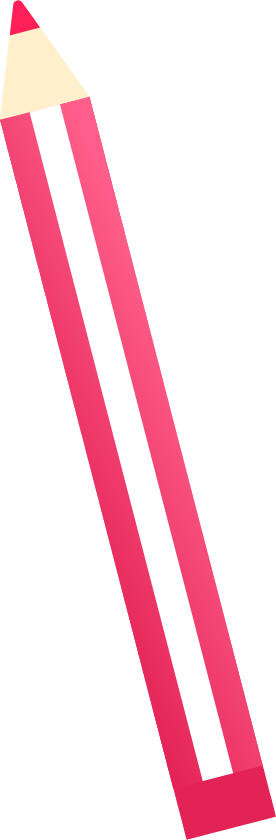 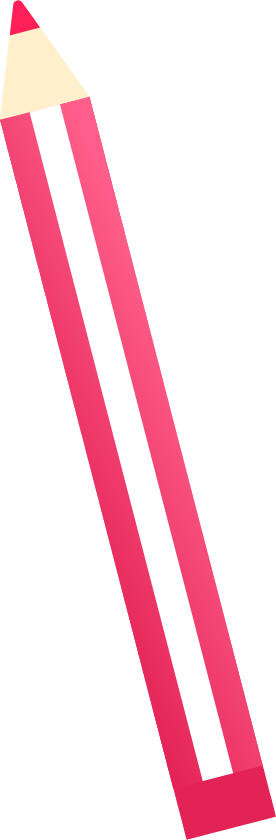 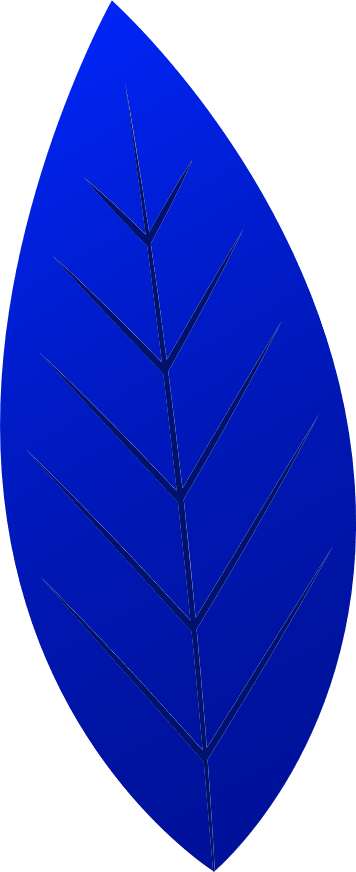 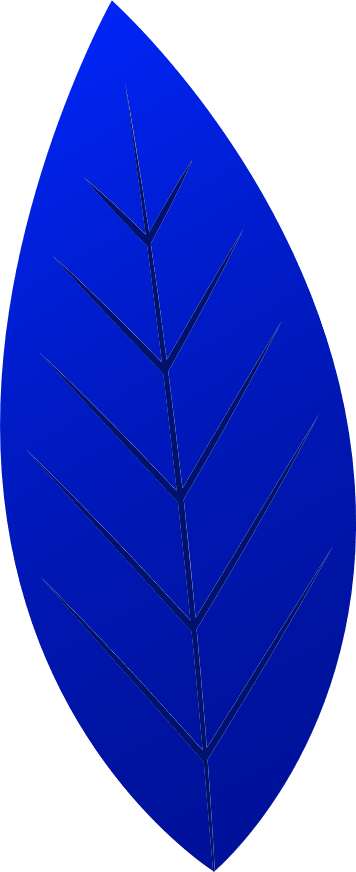 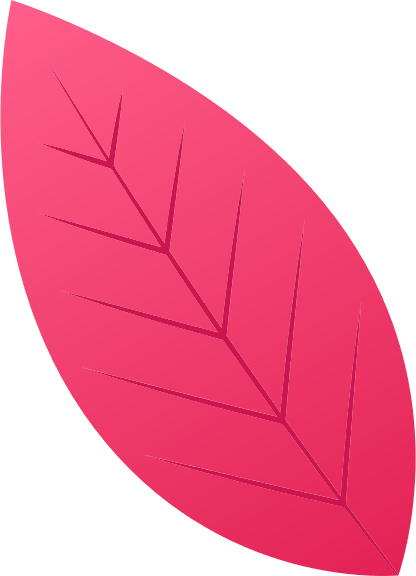 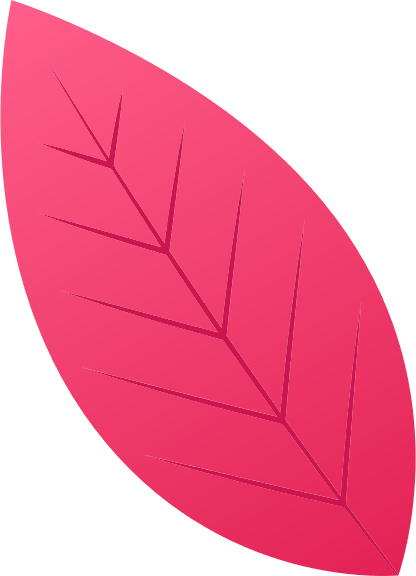 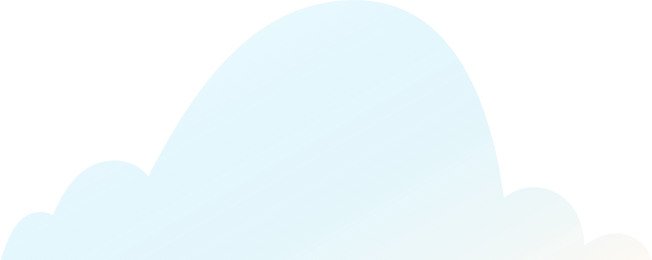 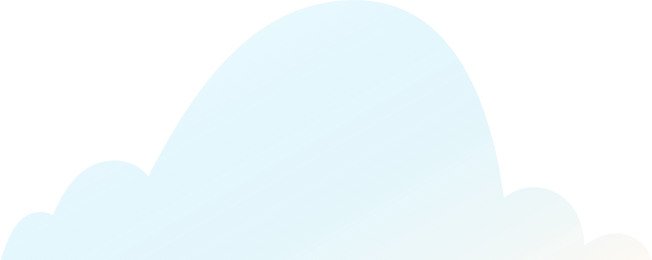 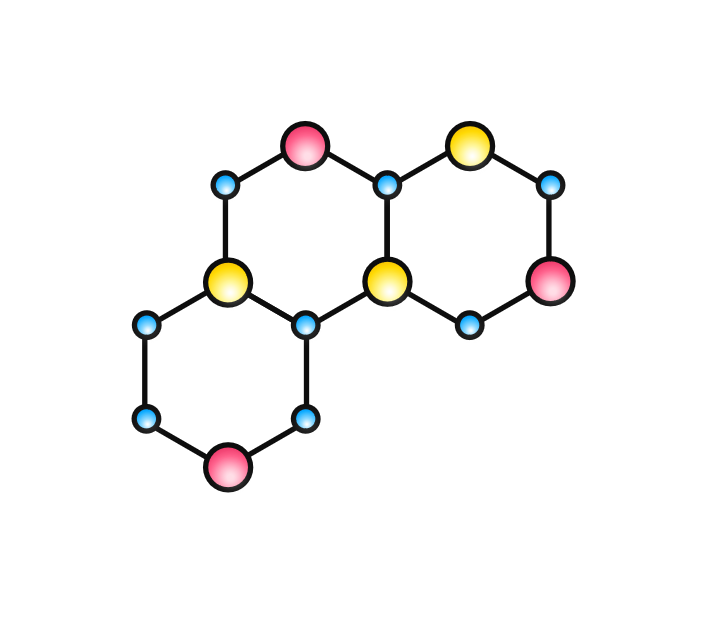 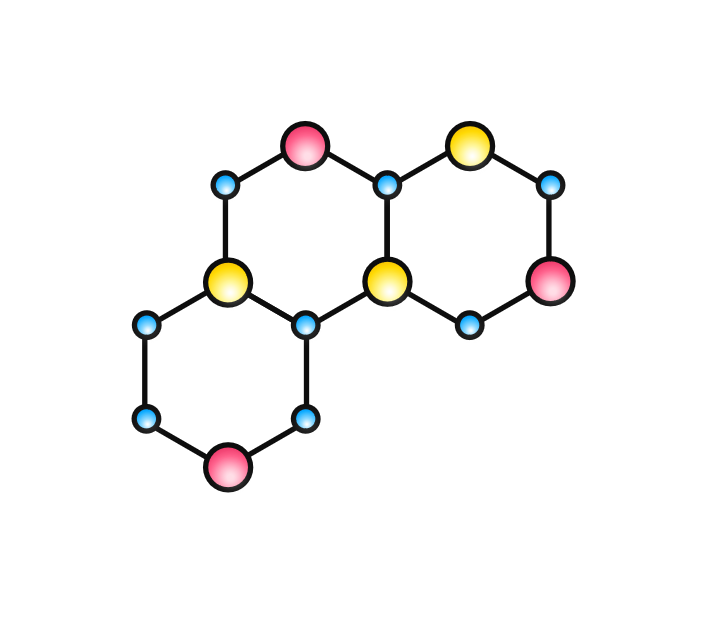 II. ĐẶC ĐIỂM CHUNG CỦA CÁC HỢP CHẤT HỮU CƠ
Hoạt động 2
Xác định loại liên kết liên kết cộng hóa trị, liên kết ion trong phân tử các hợp chất hữu cơ ở hình 8.3
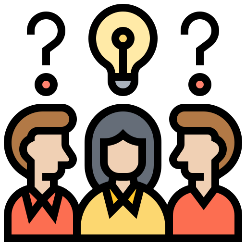 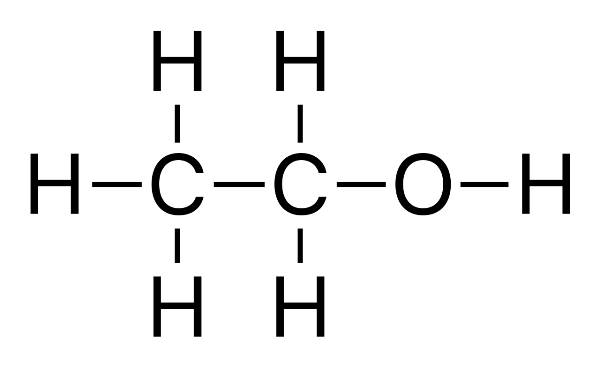 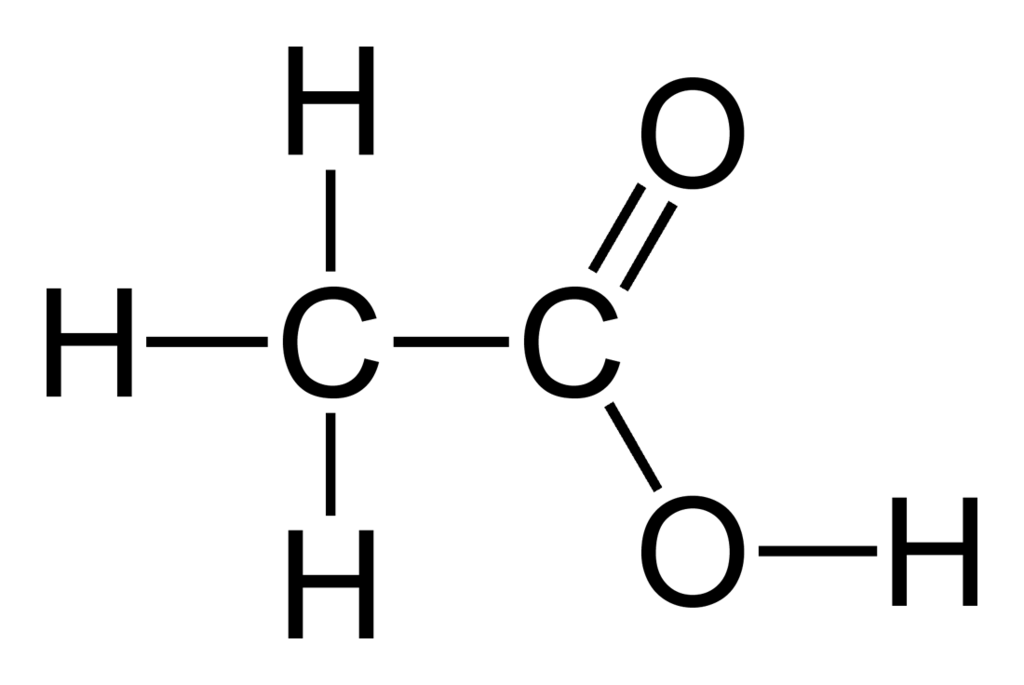 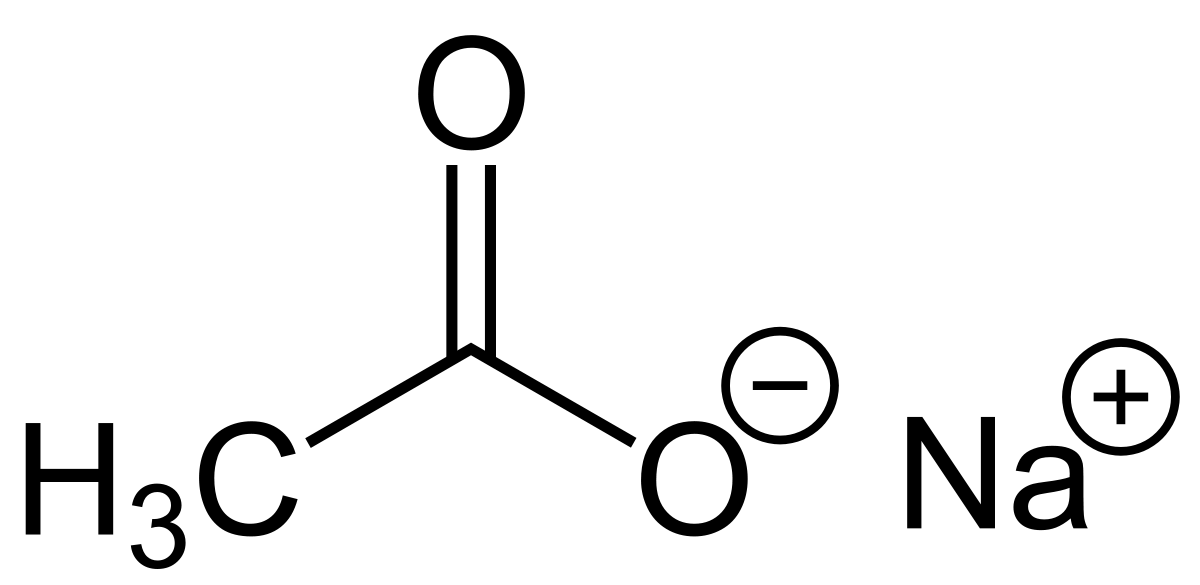 CH3-CH2-OH
CH3-COOH
CH3-COONa
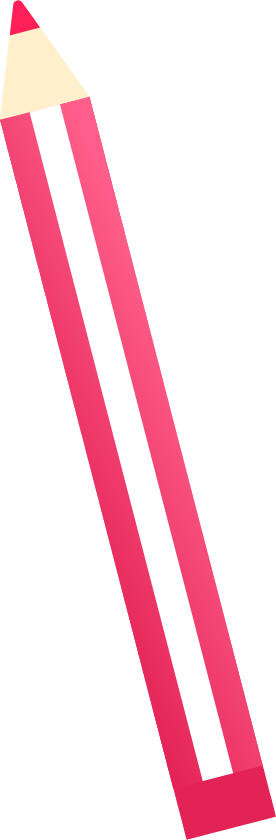 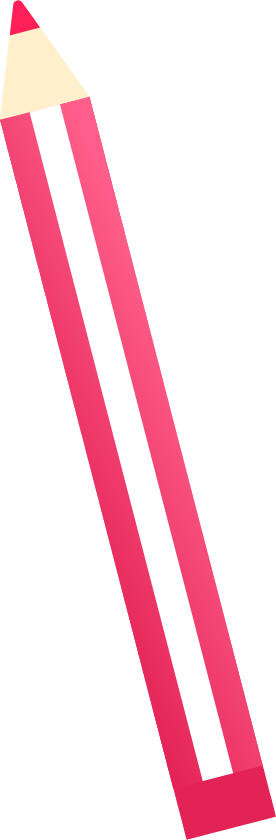 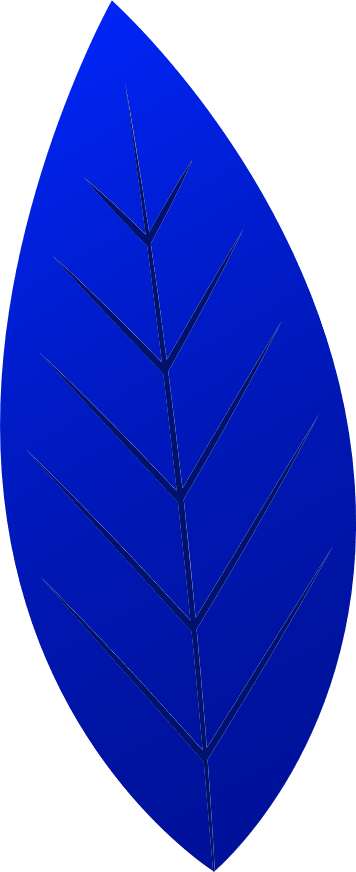 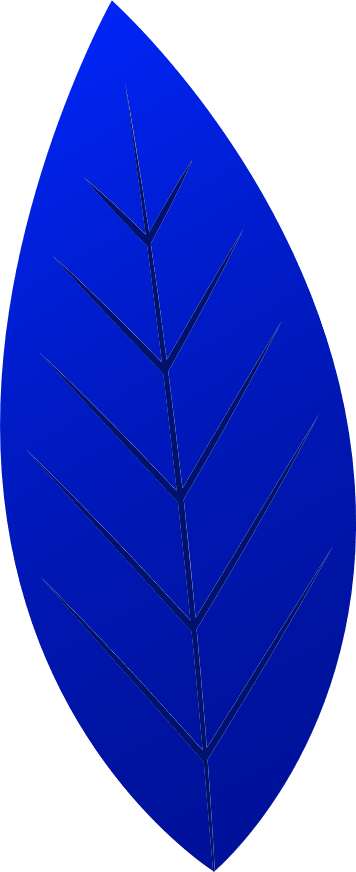 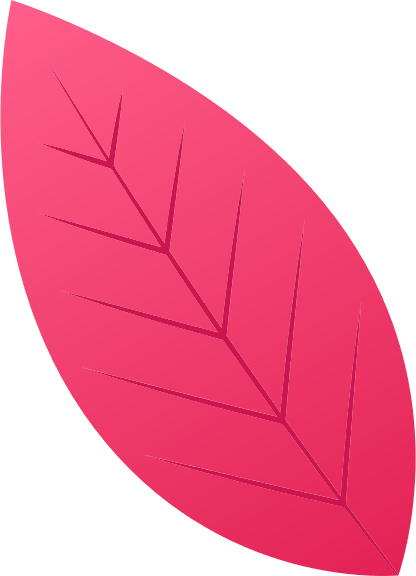 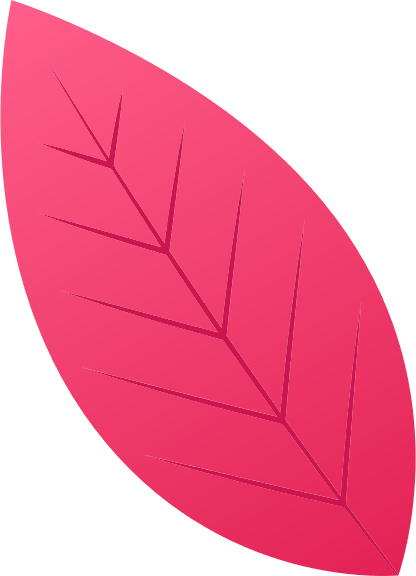 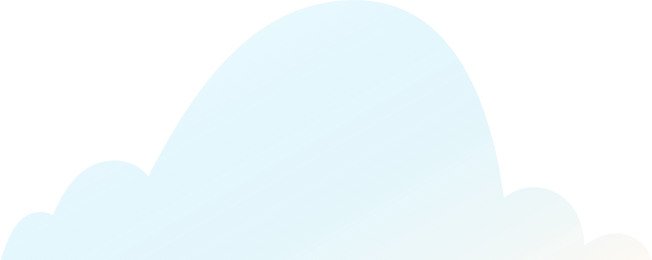 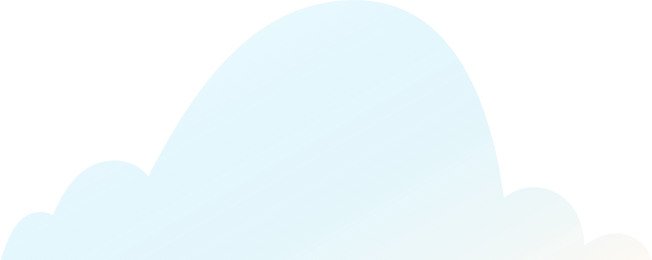 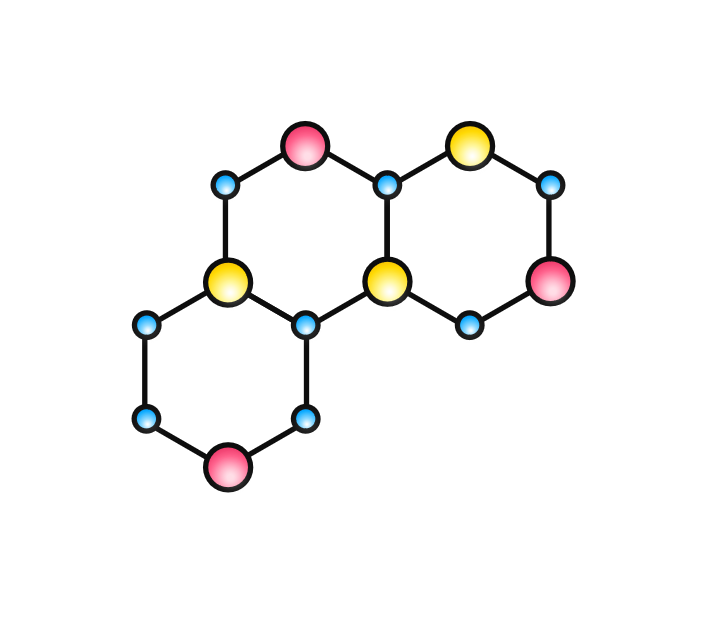 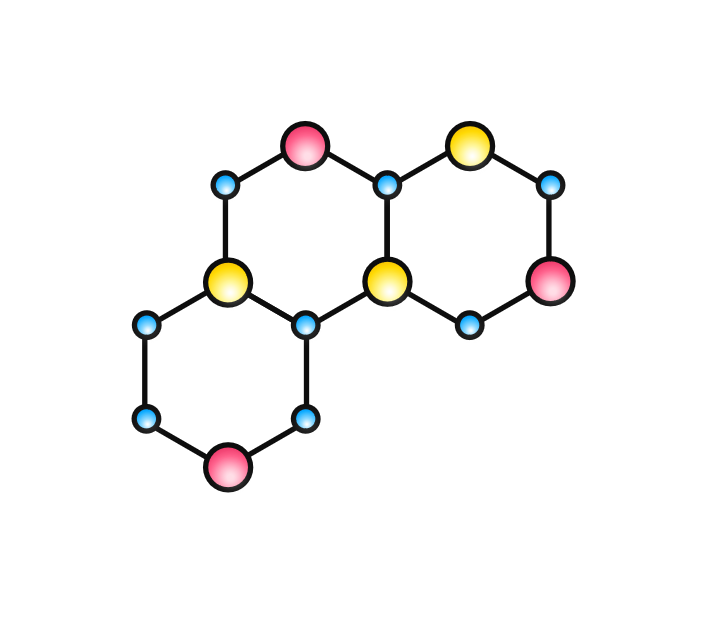 II. ĐẶC ĐIỂM CHUNG CỦA CÁC HỢP CHẤT HỮU CƠ
Hoạt động 2
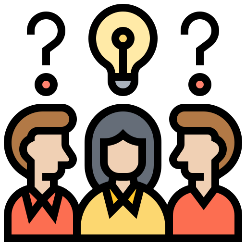 Đa số liên kết hóa học trong phân tử hợp chất hữu cơ ở hình 8.3 có liên kết cộng hóa trị. 
Hợp chất CH3COONa có thêm liên kết ion giữa CH3COO- và Na+
TRẢ LỜI
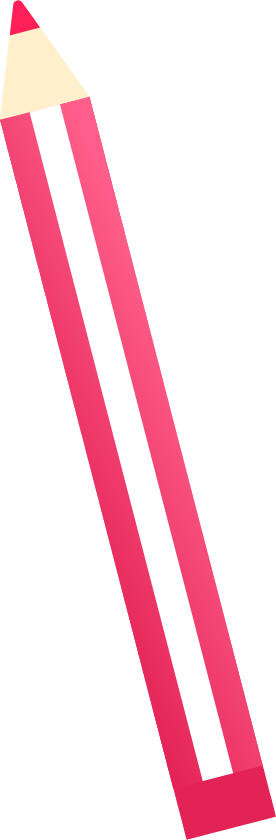 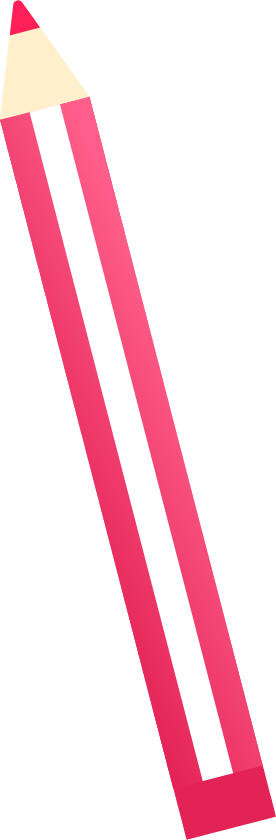 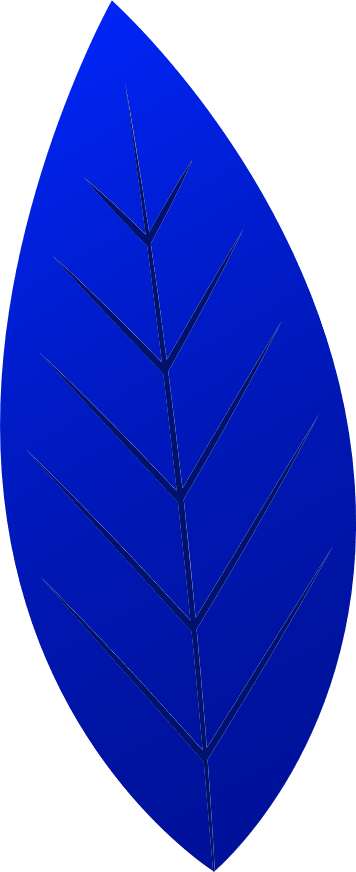 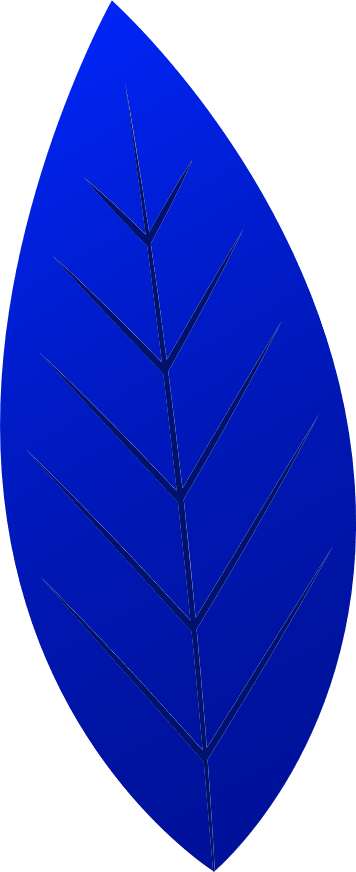 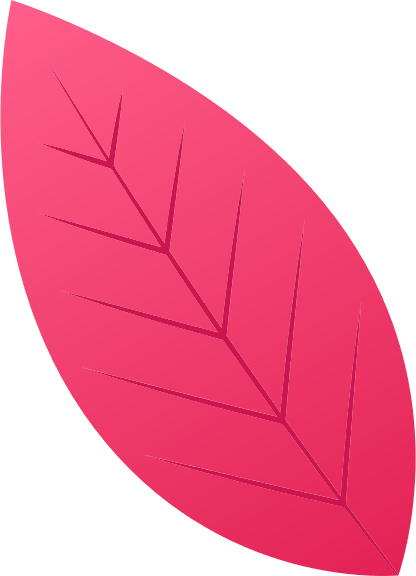 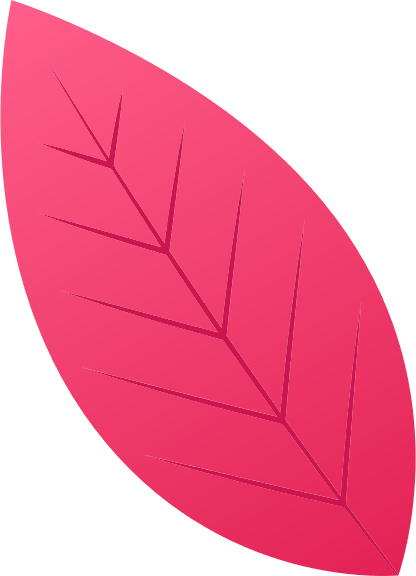 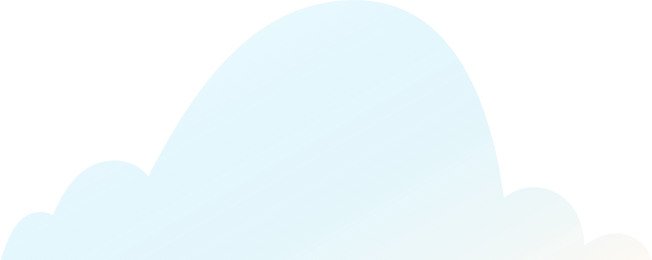 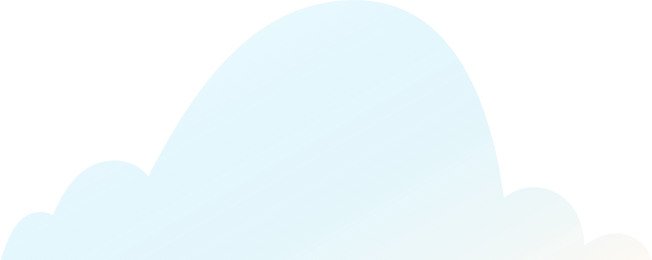 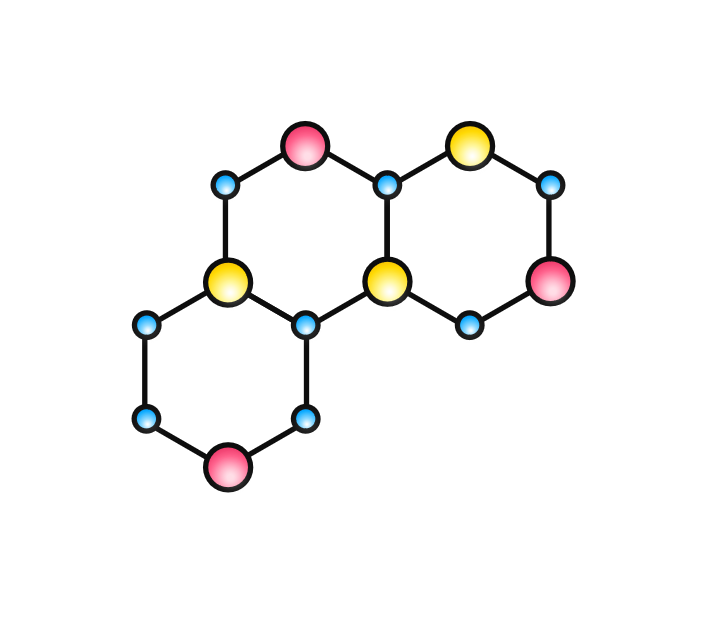 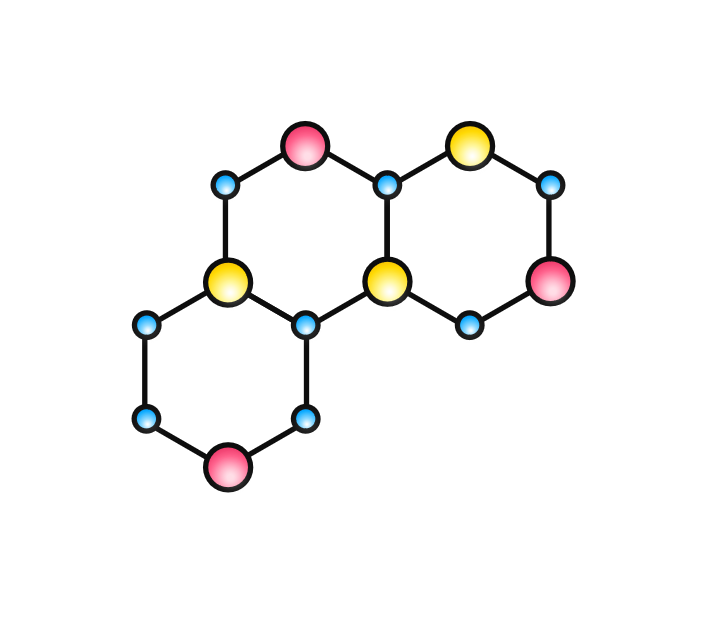 II. ĐẶC ĐIỂM CHUNG CỦA CÁC HỢP CHẤT HỮU CƠ
Đặc điểm liên kết:
Liên kết hóa học chủ yếu là liên kết cộng hóa trị.
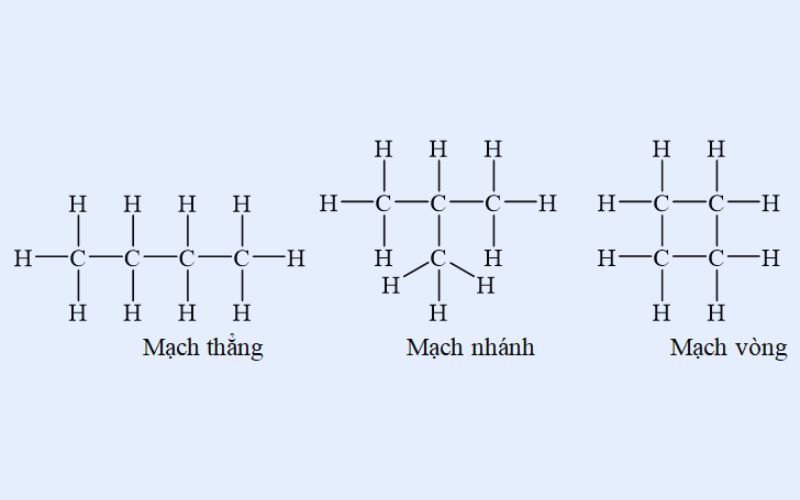 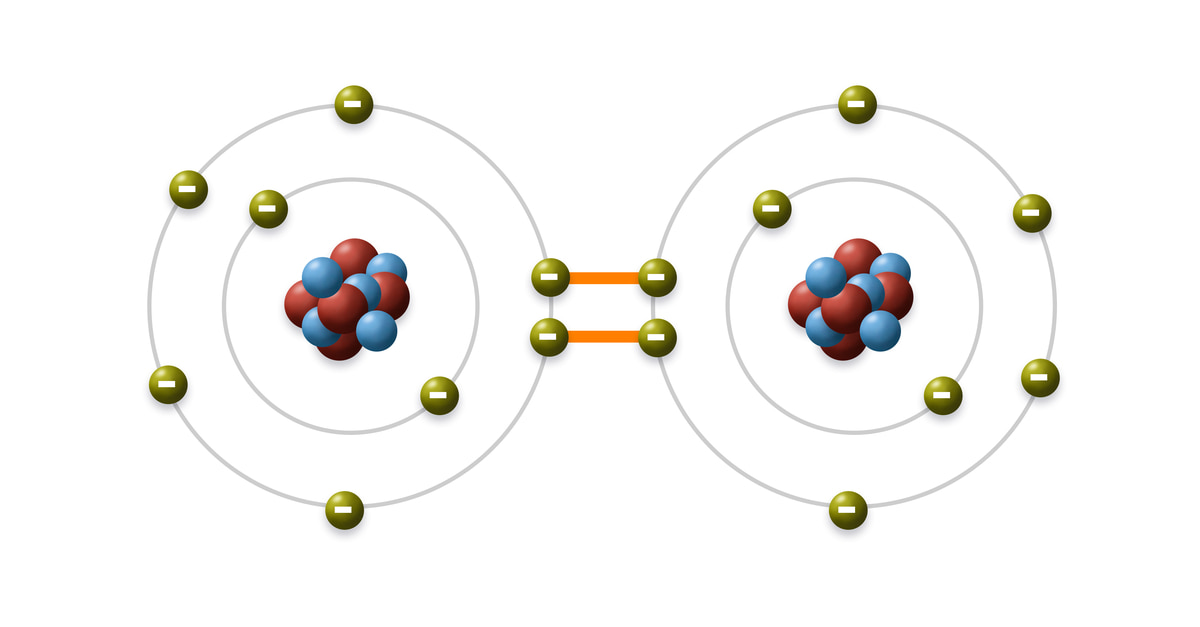 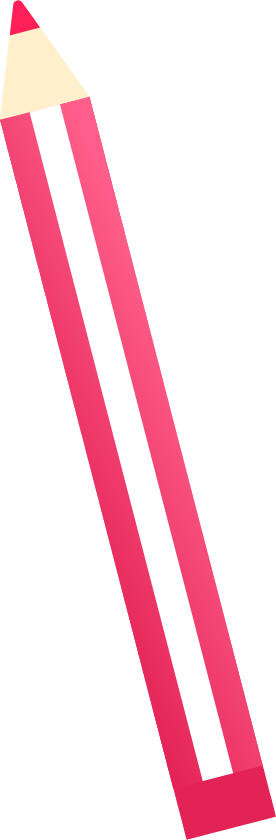 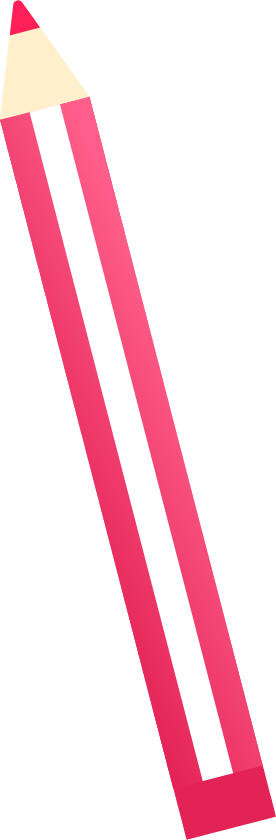 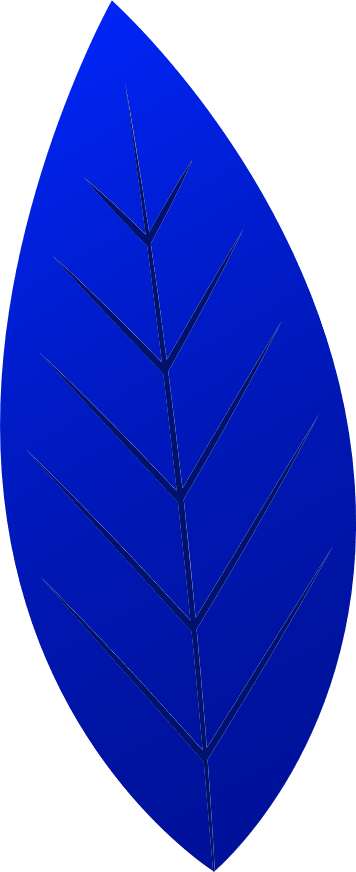 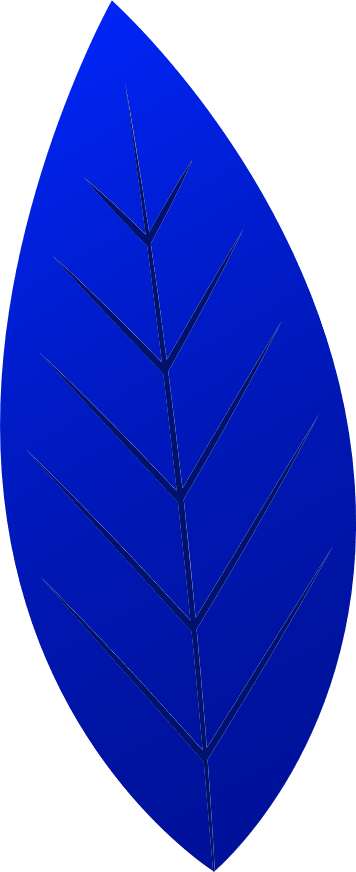 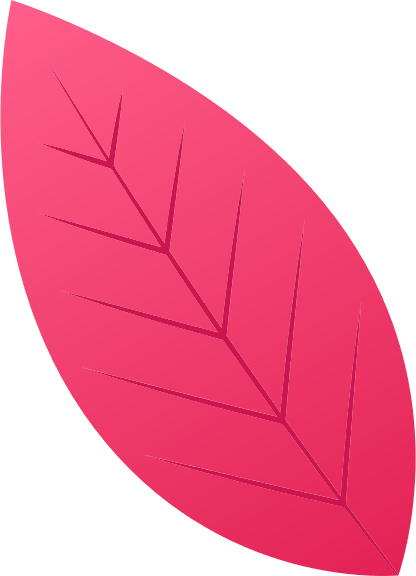 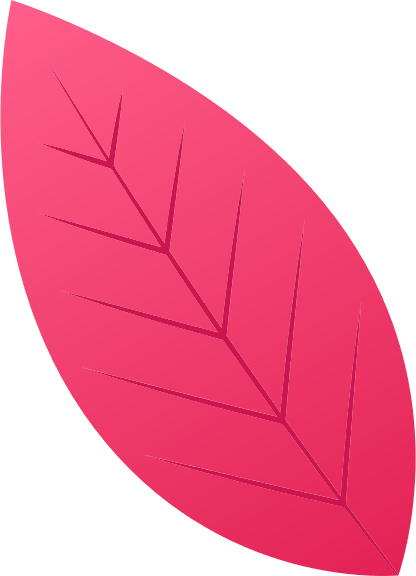 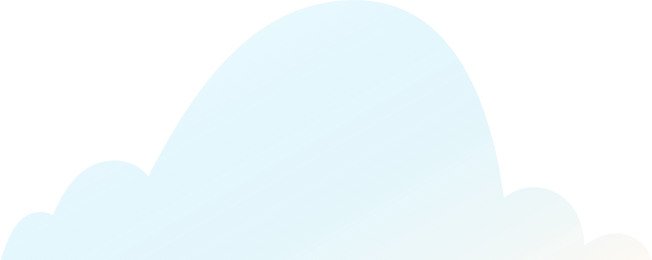 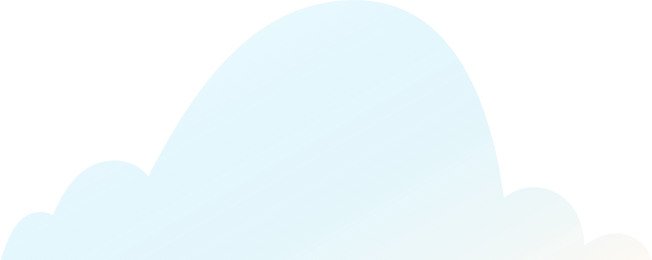 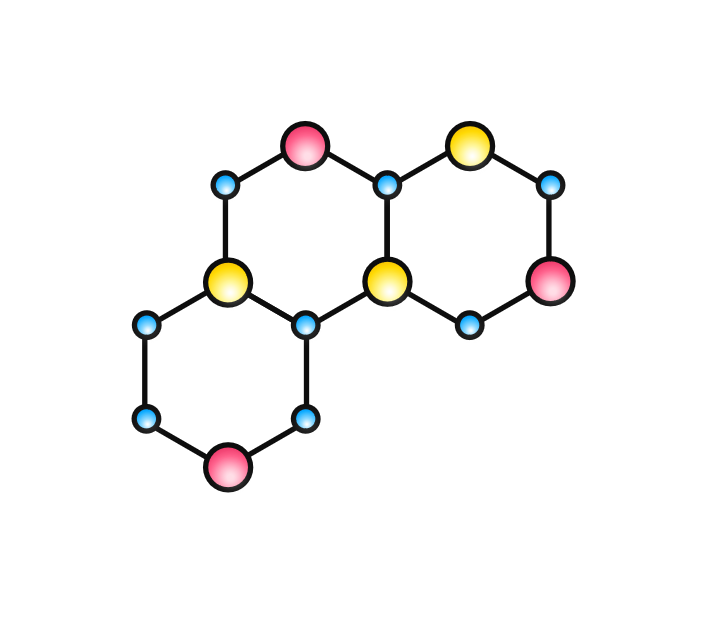 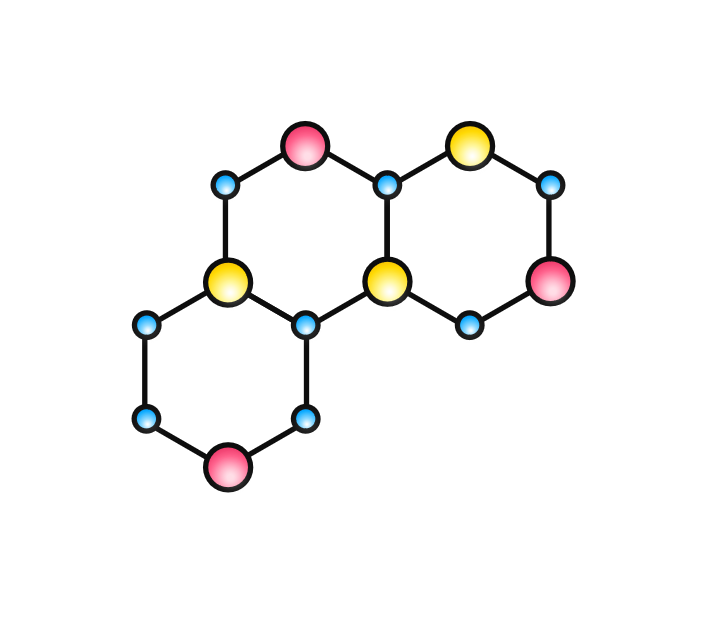 II. ĐẶC ĐIỂM CHUNG CỦA CÁC HỢP CHẤT HỮU CƠ
Hoạt động 3
So sánh nhiệt độ nóng chảy, nhiệt độ sôi của các chất hữu cơ và các chất vô cơ trong bảng 8.1 và giải thích.
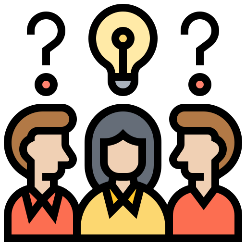 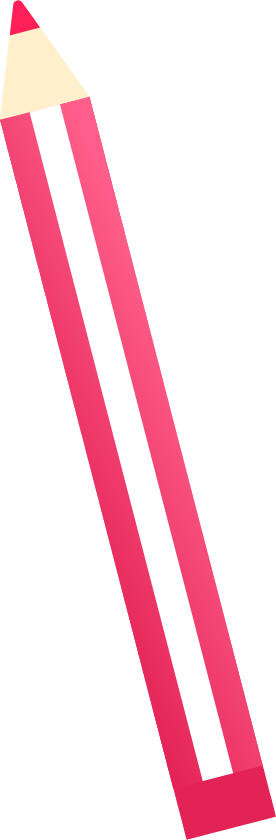 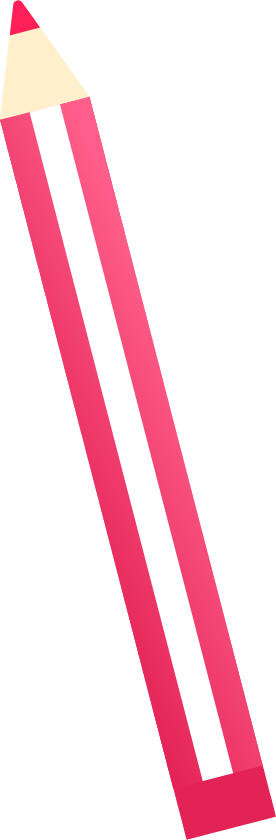 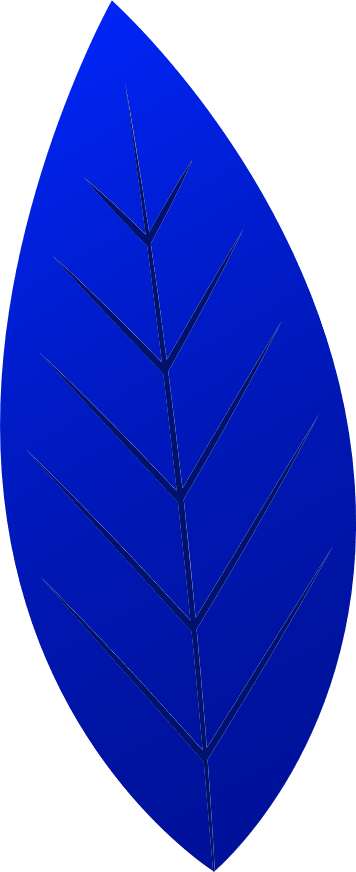 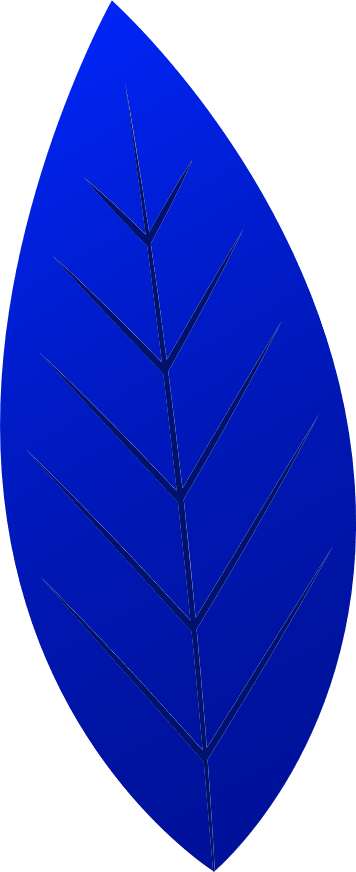 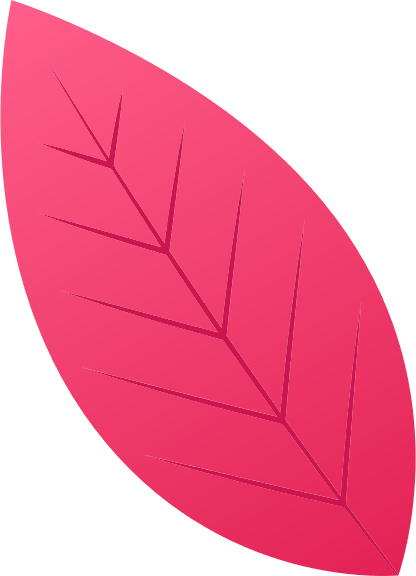 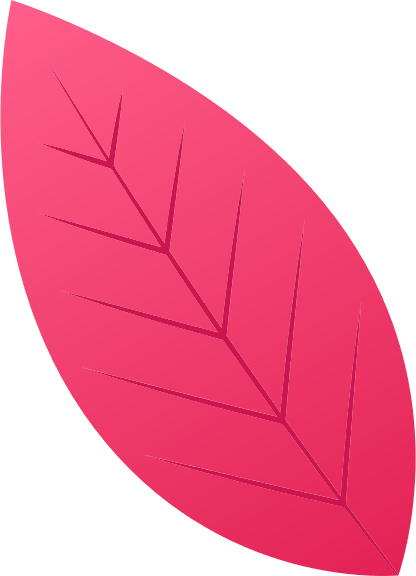 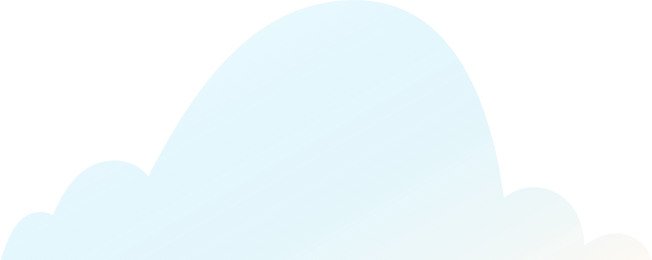 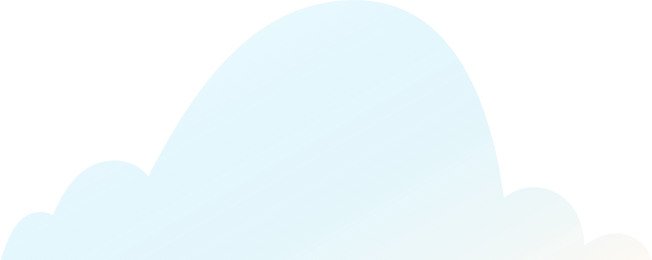 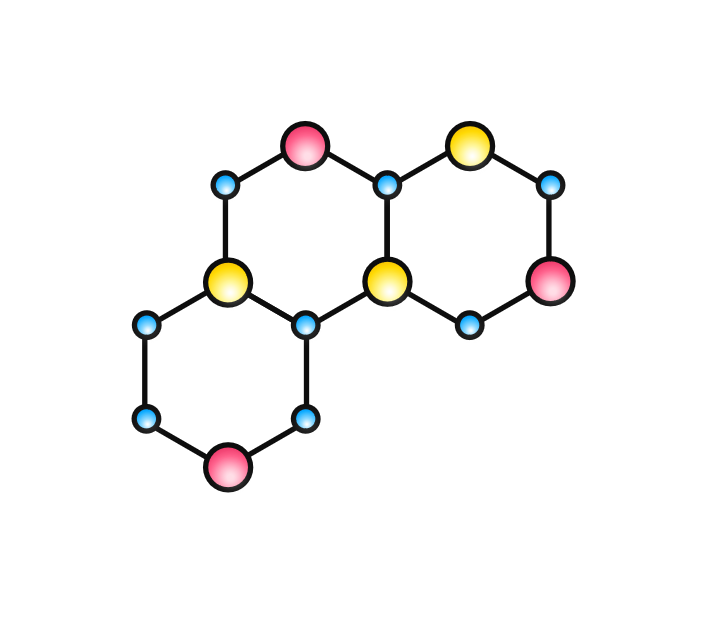 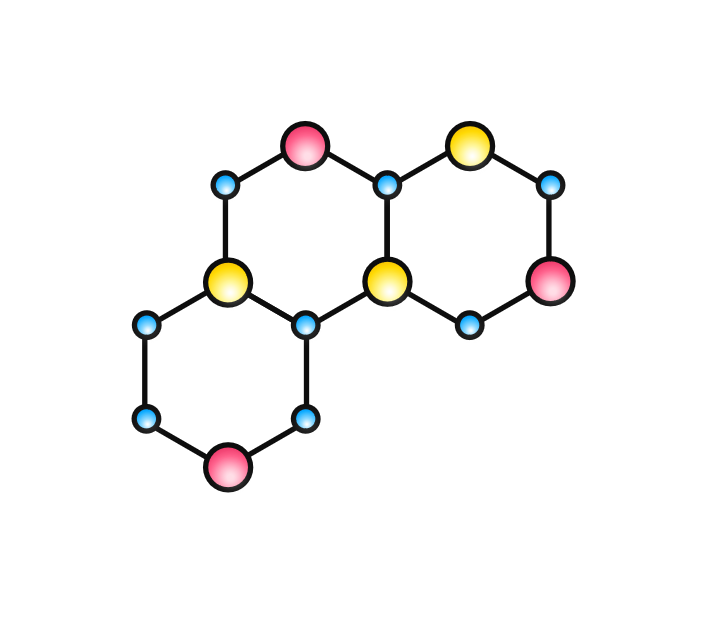 II. ĐẶC ĐIỂM CHUNG CỦA CÁC HỢP CHẤT HỮU CƠ
Hoạt động 3
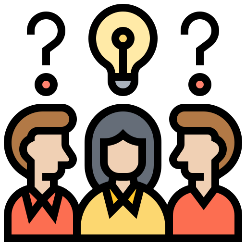 Nhiệt độ sôi, nhiệt độ nóng chảy của các chất hữu cơ thấp hơn so với nhiệt độ sôi, nhiệt độ nóng chảy của các chất vô cơ 
Do hợp chất vô cơ có độ bền liên kết lớn hơn hợp chất hữu cơ
TRẢ LỜI
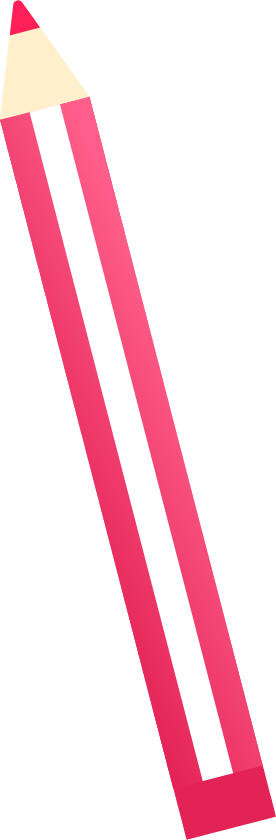 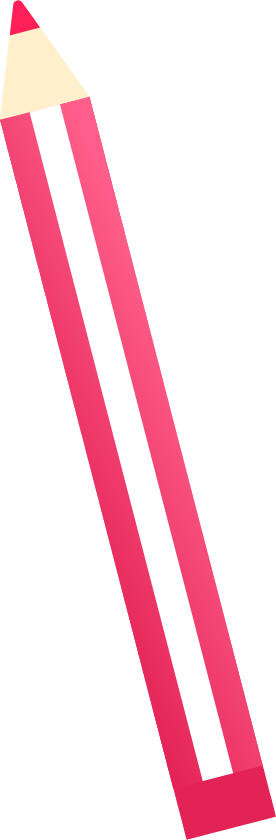 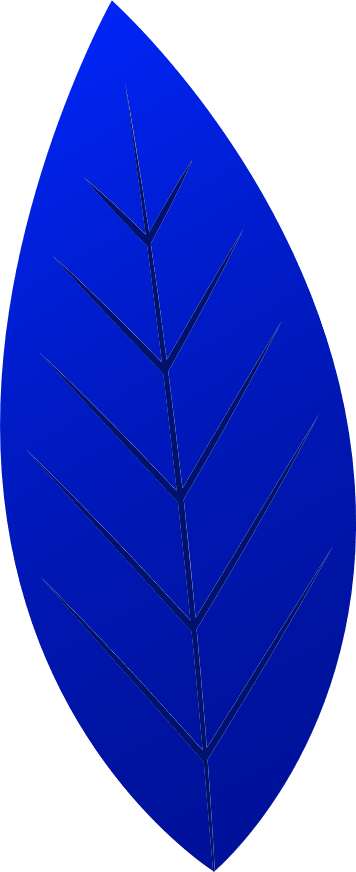 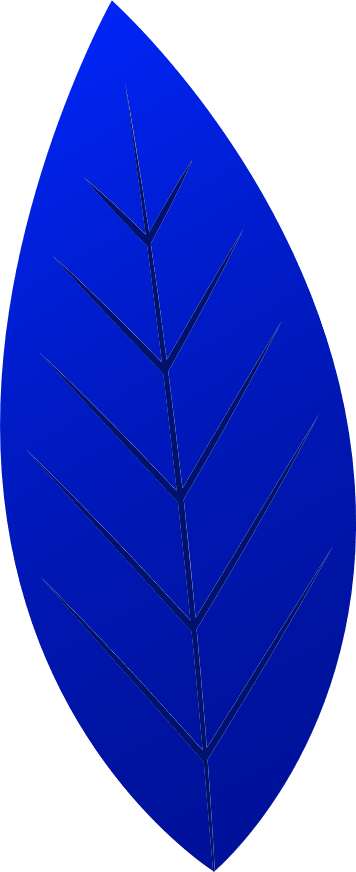 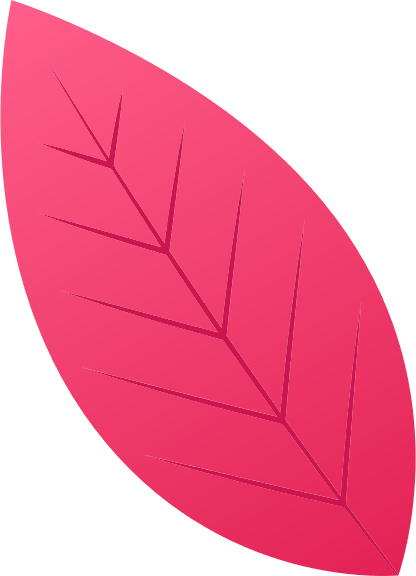 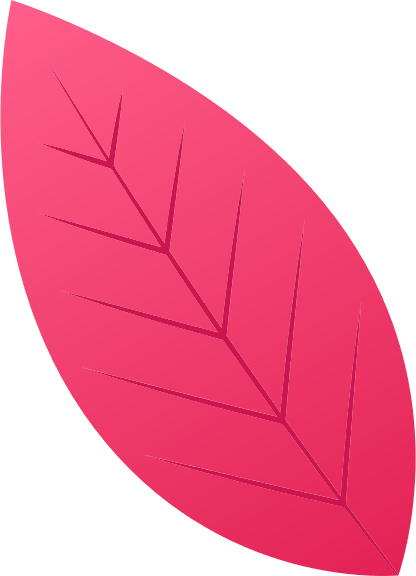 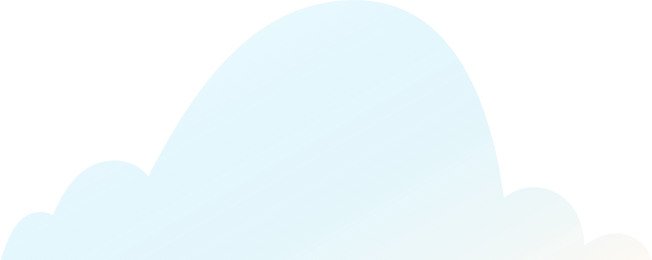 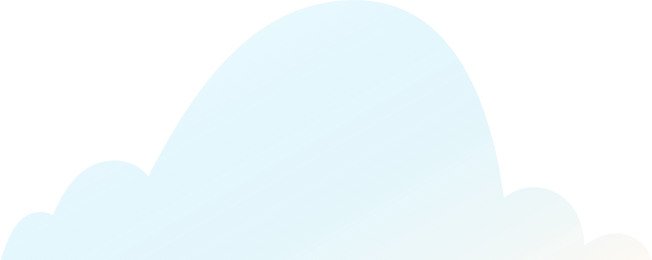 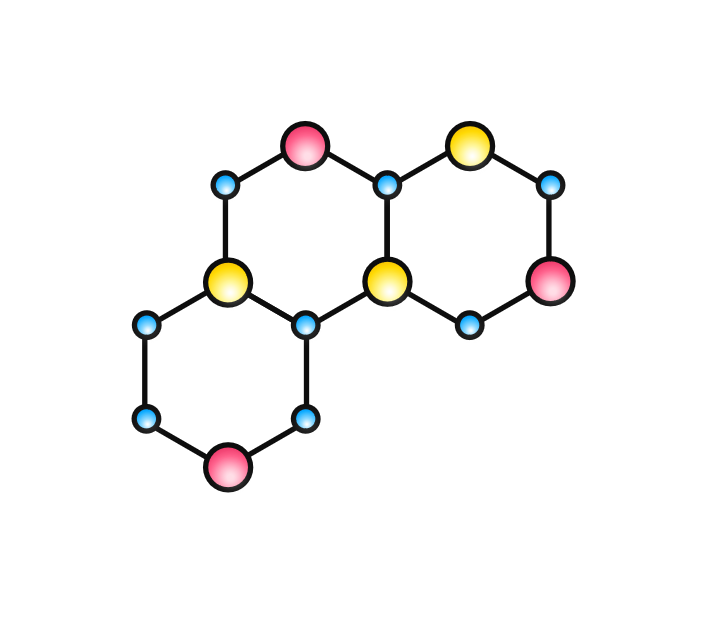 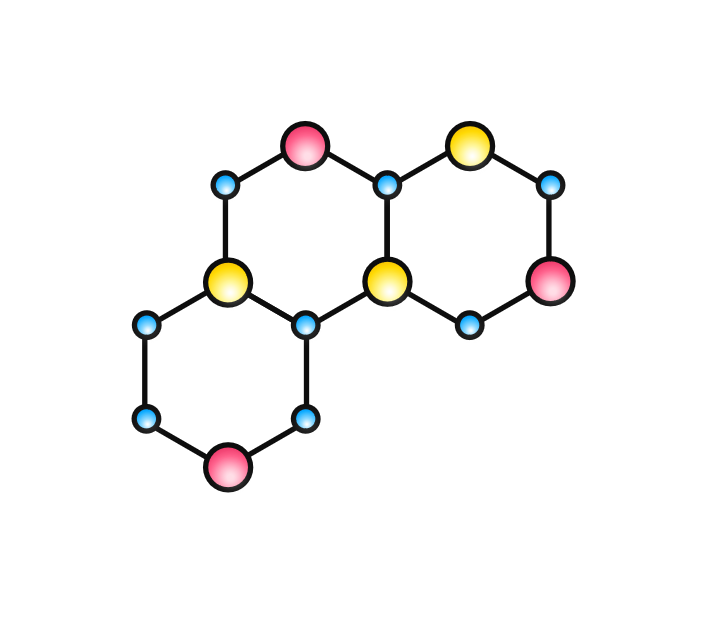 II. ĐẶC ĐIỂM CHUNG CỦA CÁC HỢP CHẤT HỮU CƠ
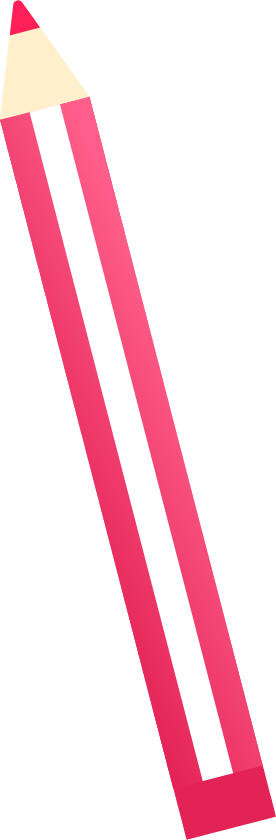 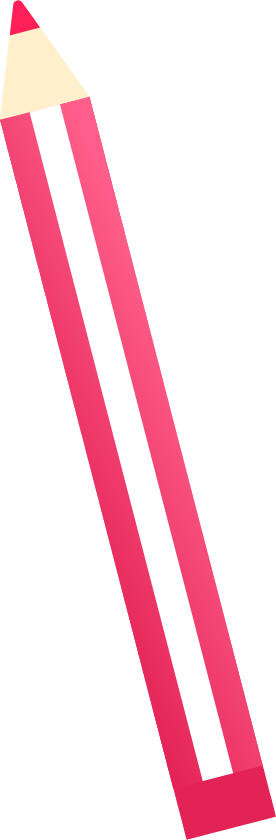 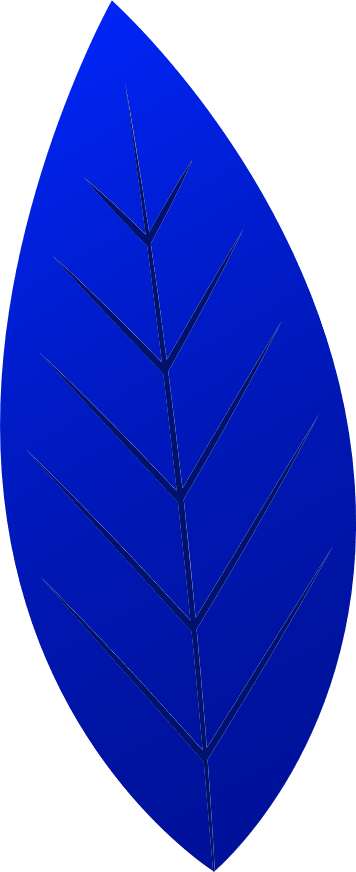 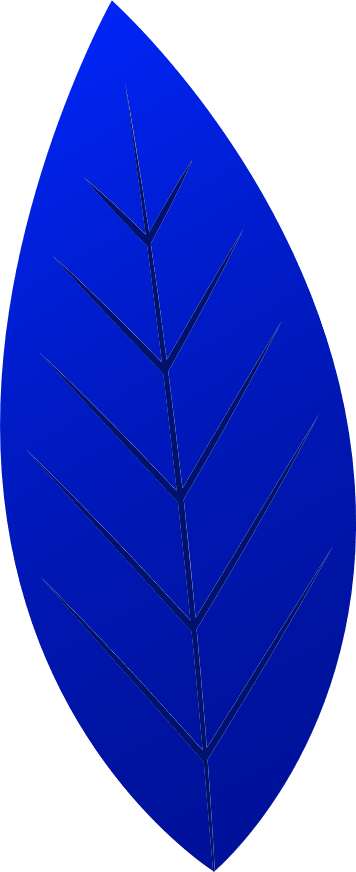 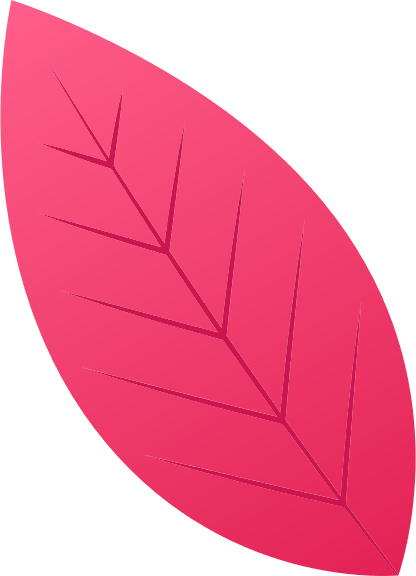 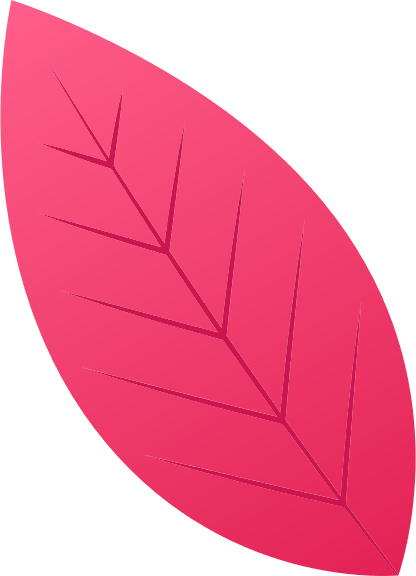 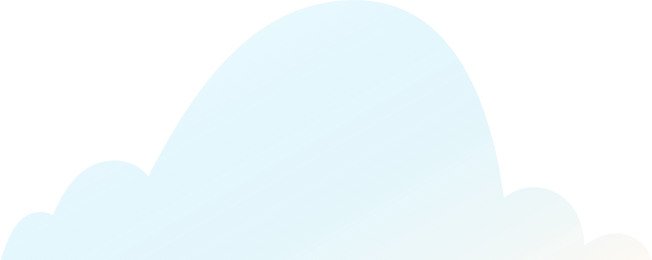 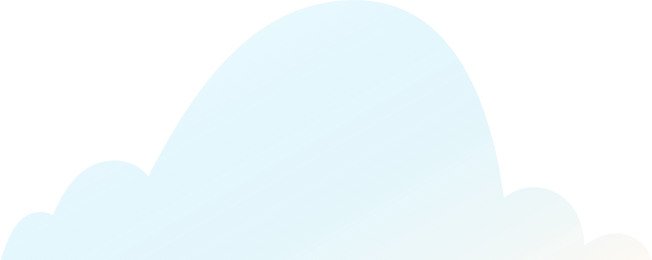 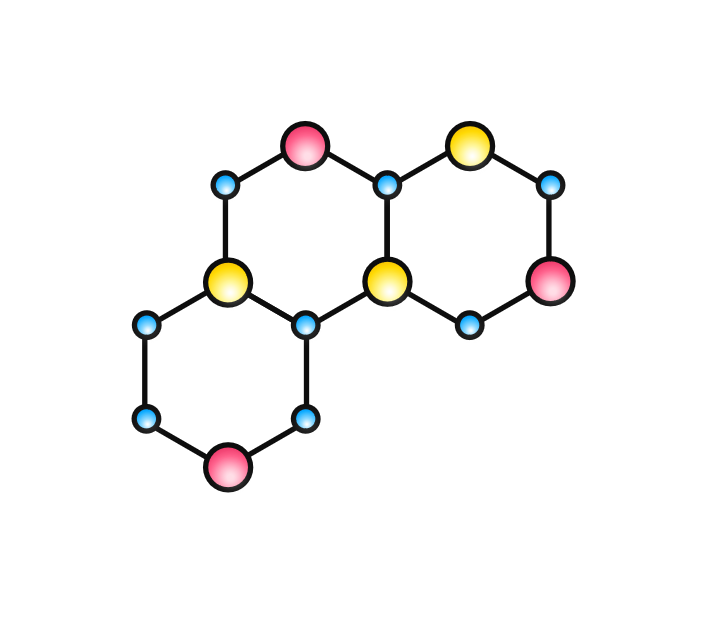 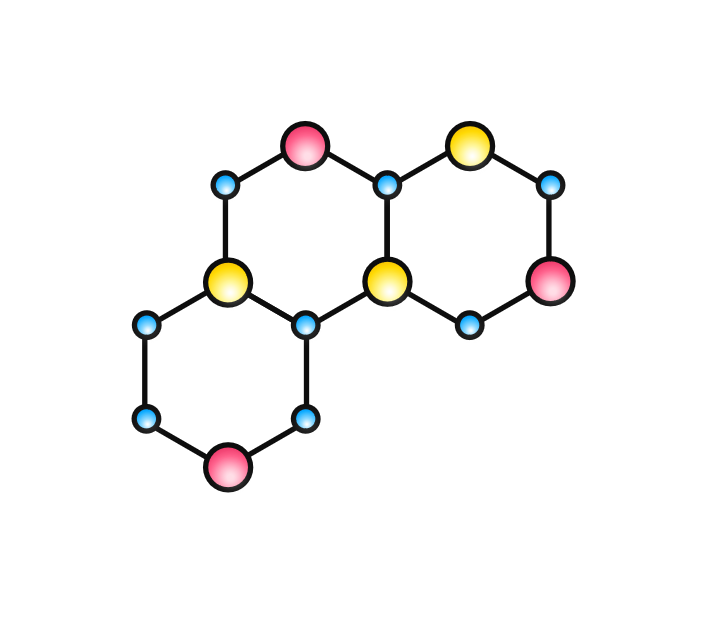 II. ĐẶC ĐIỂM CHUNG CỦA CÁC HỢP CHẤT HỮU CƠ
Hoạt động 4
Quan sát bảng 8.2 nhận xét về tính tan của các hợp chất hữu cơ trong dung môi nước và một số dung môi hữu cơ
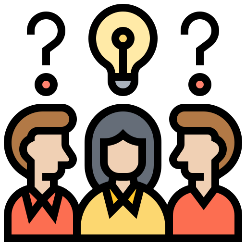 TRẢ LỜI
Nhận xét các hợp chất hữu cơ tan ít hoặc không tan trong nước và tan nhiều trong các dung môi hữu cơ
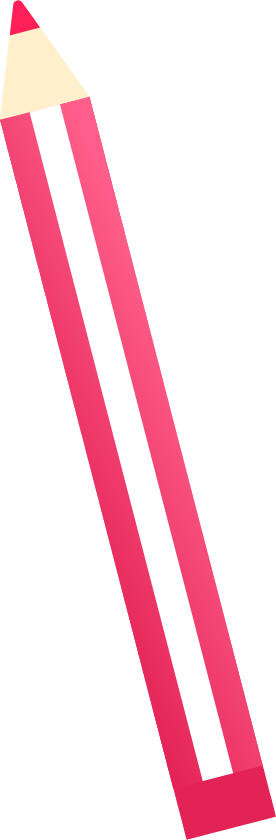 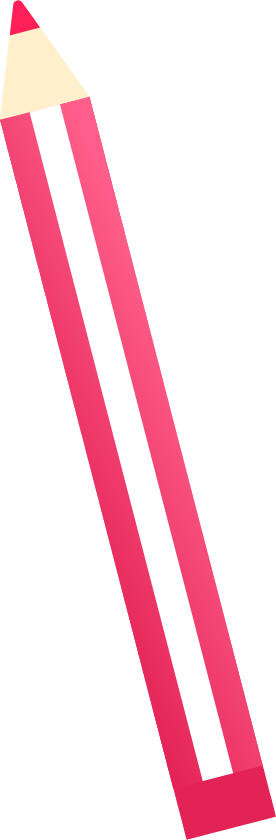 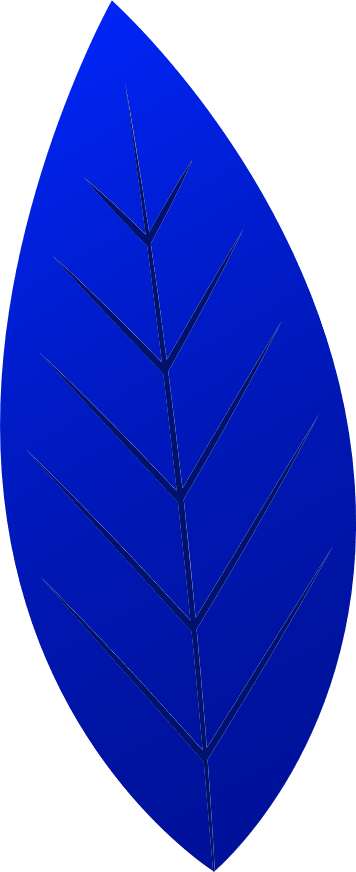 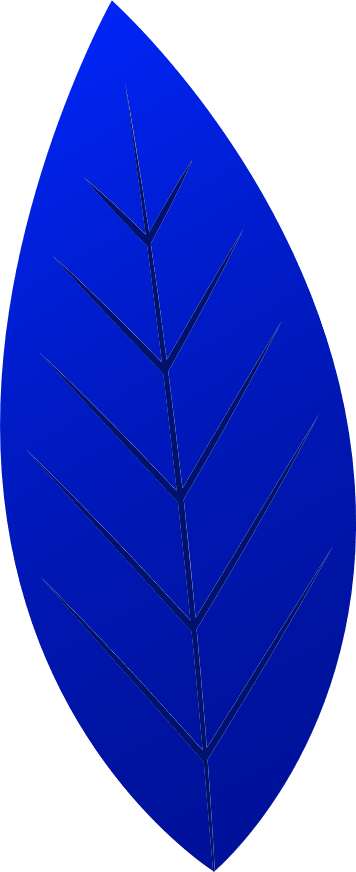 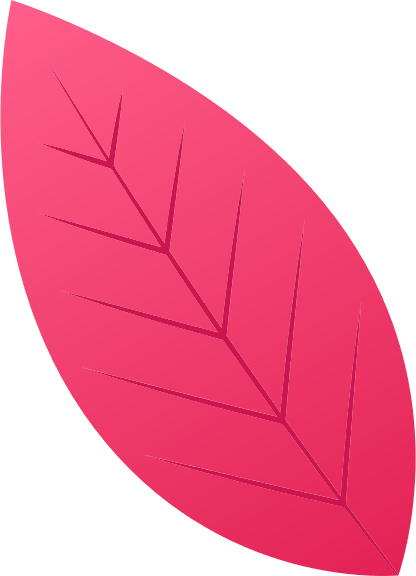 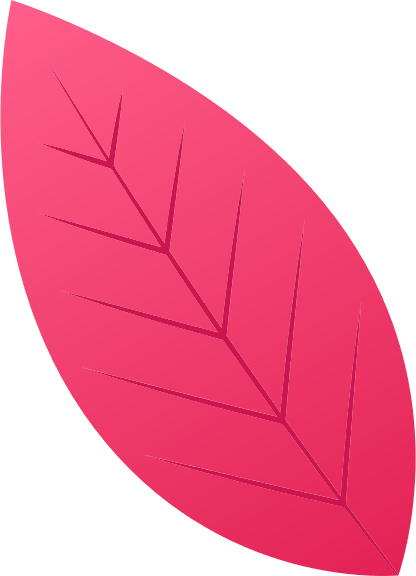 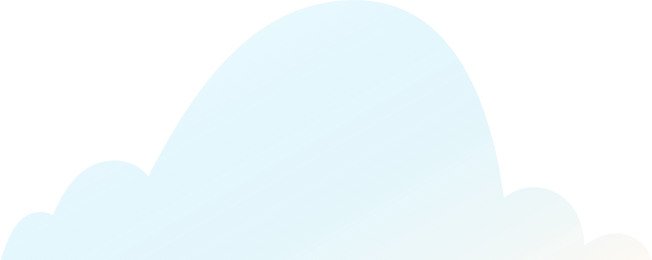 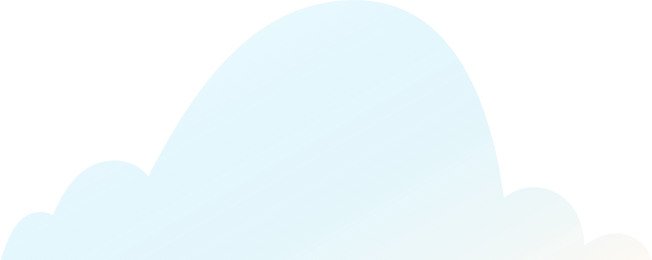 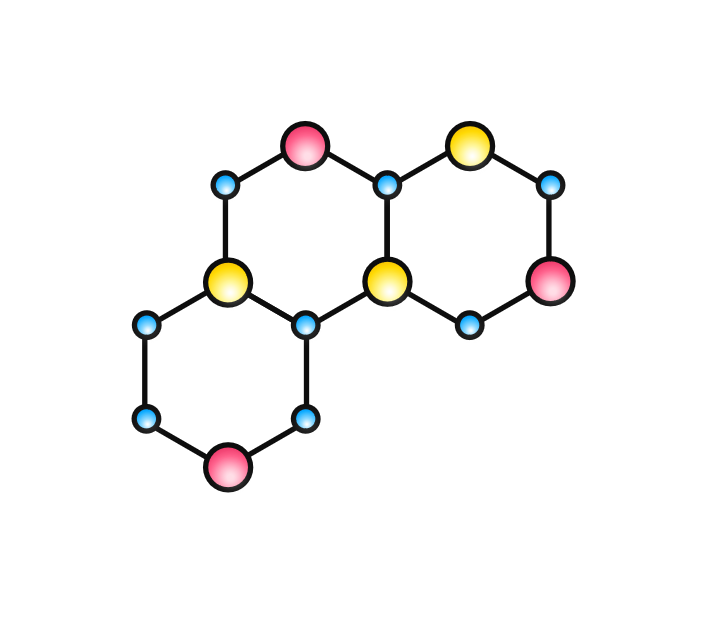 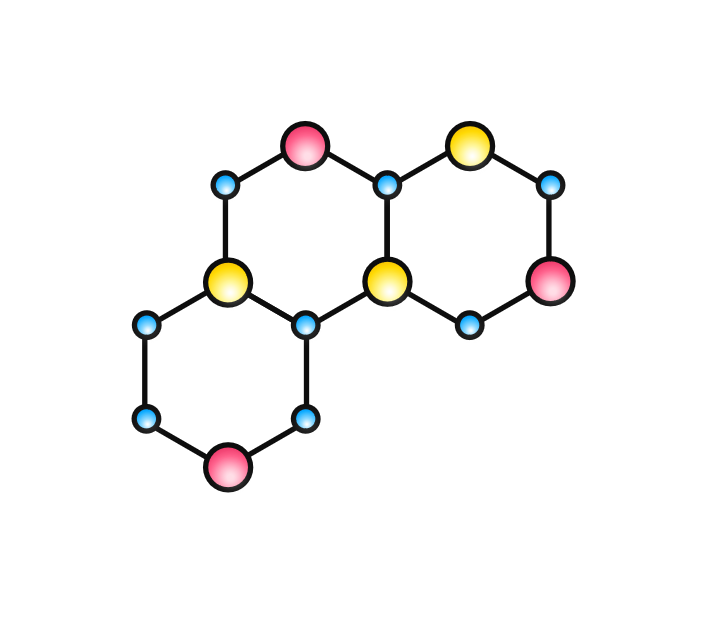 II. ĐẶC ĐIỂM CHUNG CỦA CÁC HỢP CHẤT HỮU CƠ
Tính chất vật lý:
Nhiệt độ nóng chảy thấp, nhiệt độ sôi thấp (dễ bay hơi) và thường không tan hoặc ít tan trong nước, tan trong các dung môi hữu cơ.
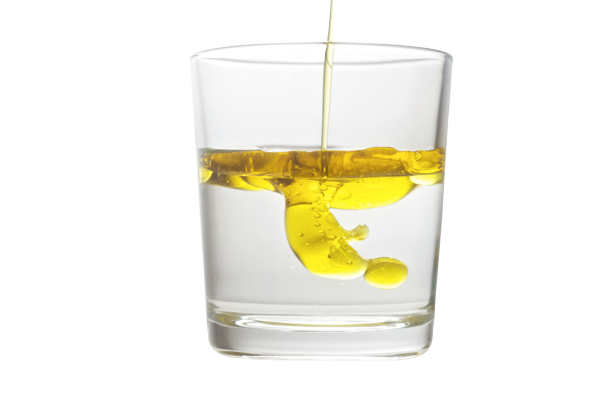 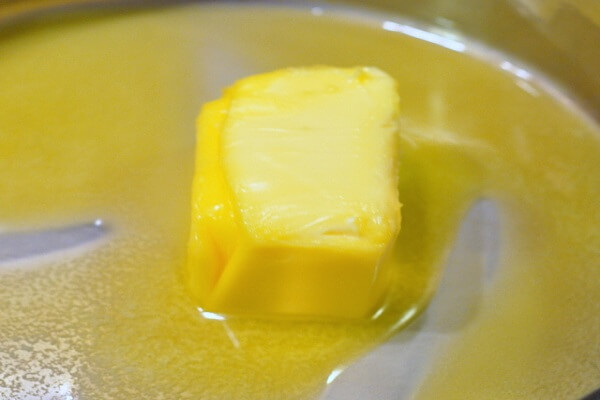 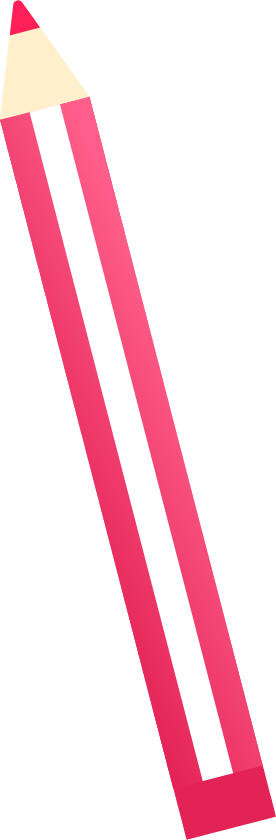 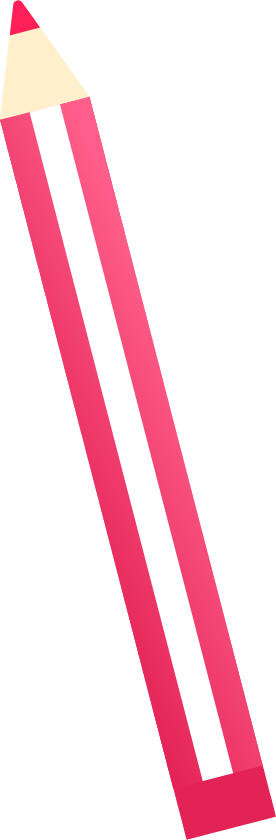 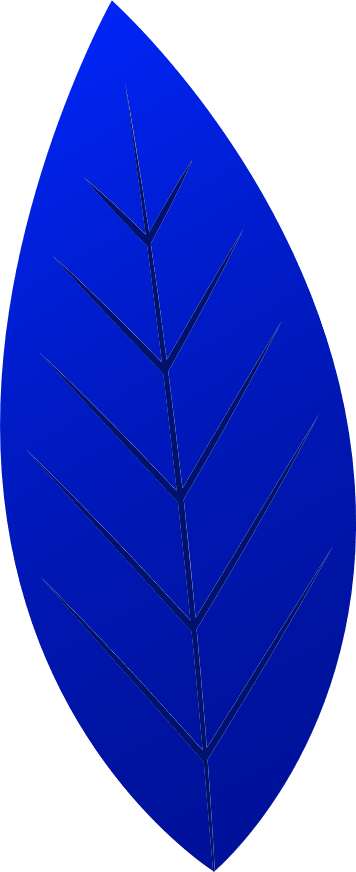 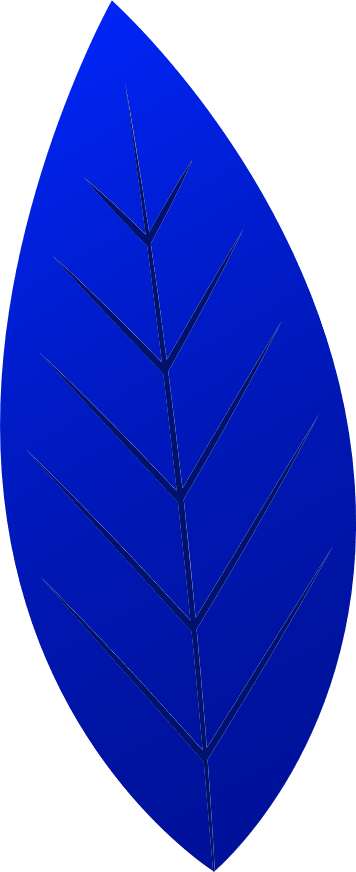 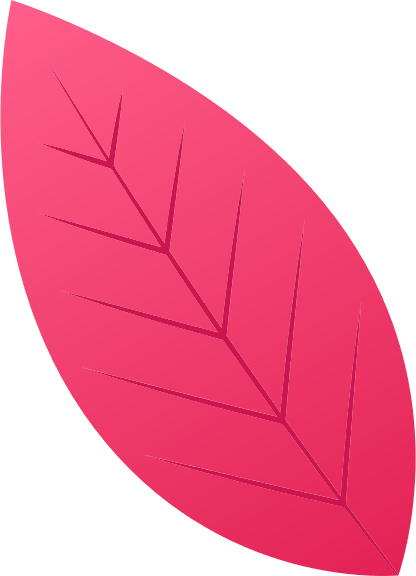 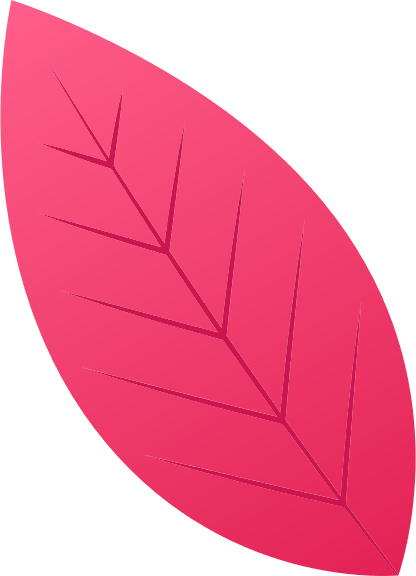 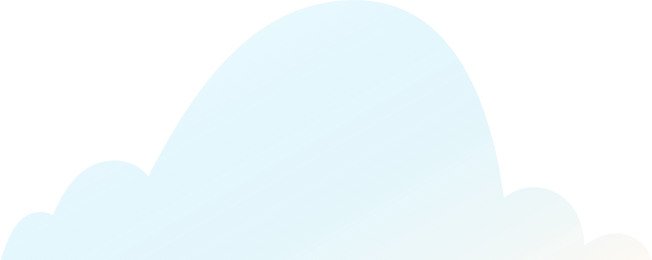 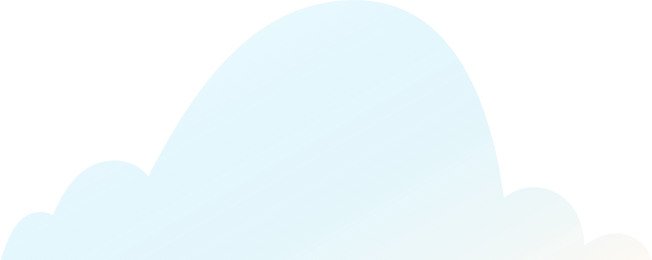 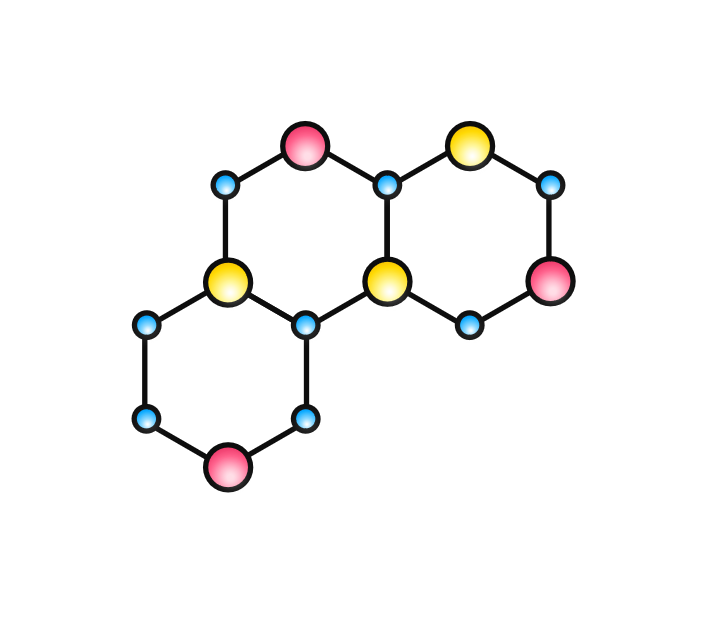 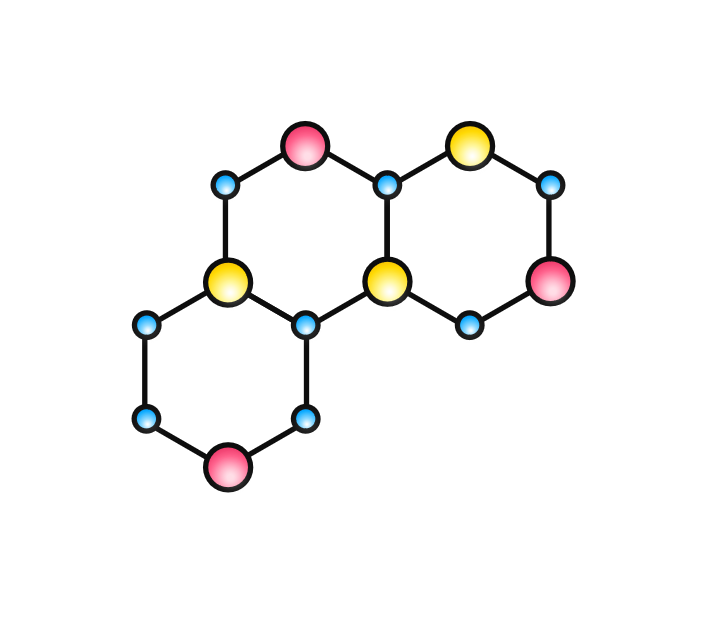 II. ĐẶC ĐIỂM CHUNG CỦA CÁC HỢP CHẤT HỮU CƠ
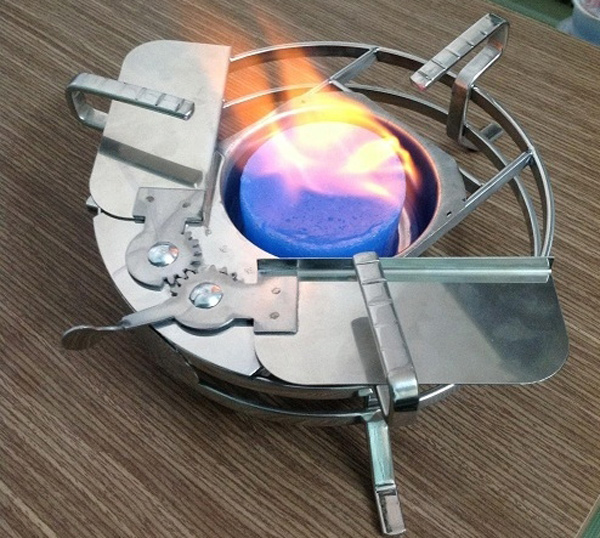 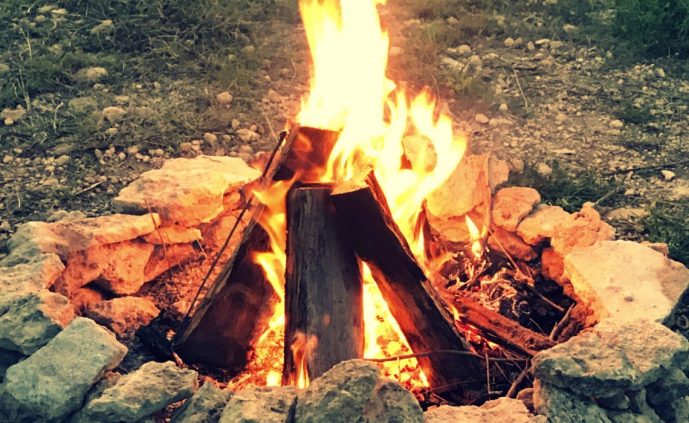 Đốt gỗ
thành phần chính là cenllulose 
((C6H10O5)n)
Đốt cồn
thành phần chính là ethanol 
(CH3CH2OH)
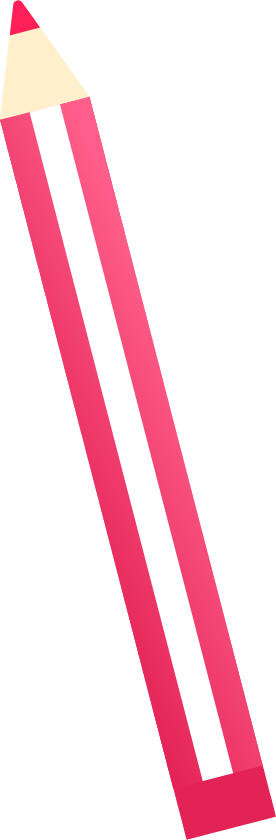 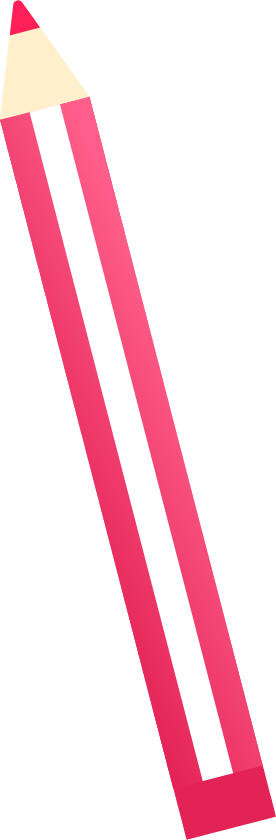 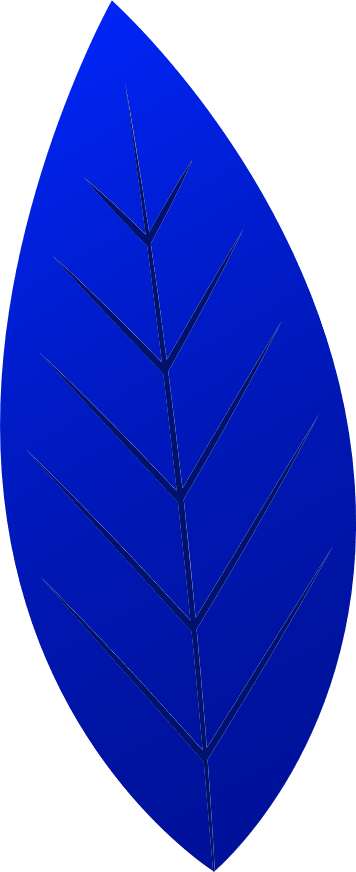 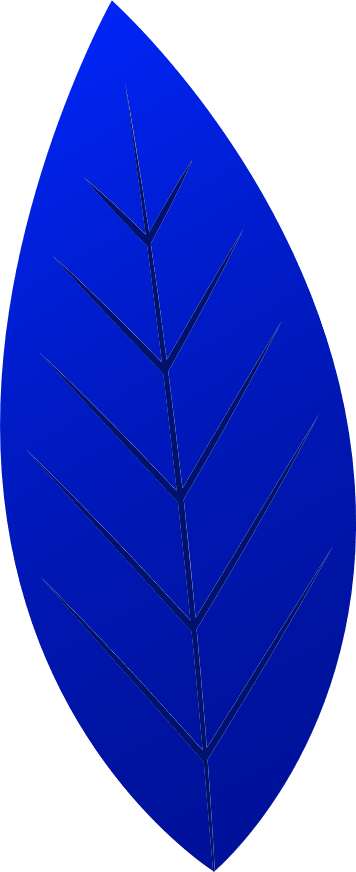 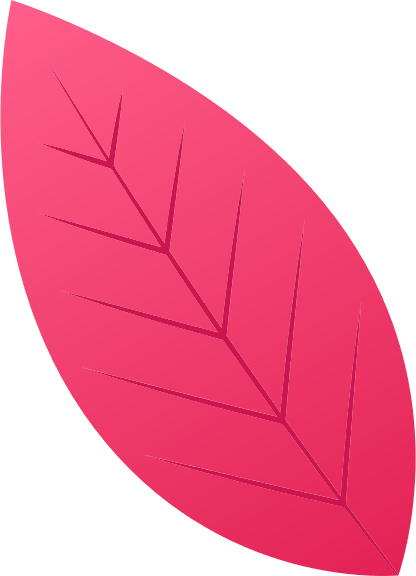 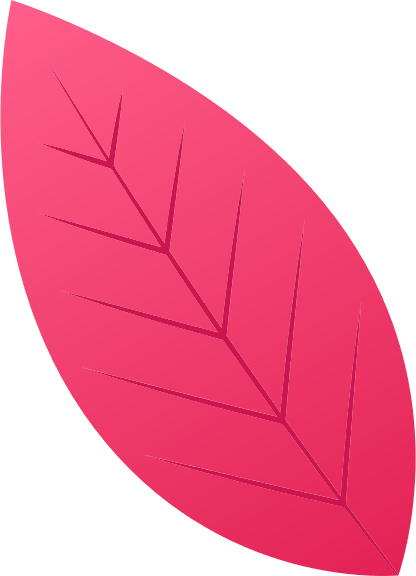 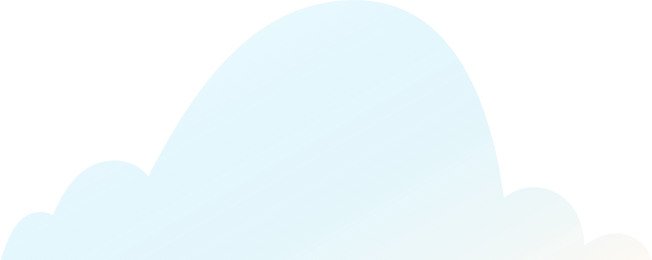 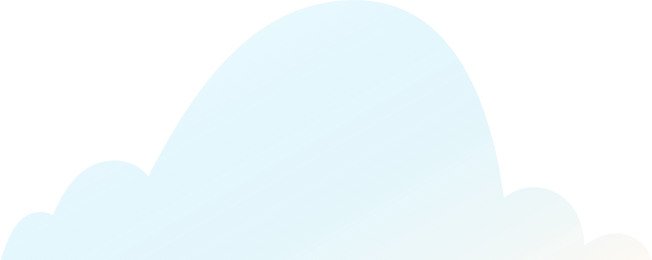 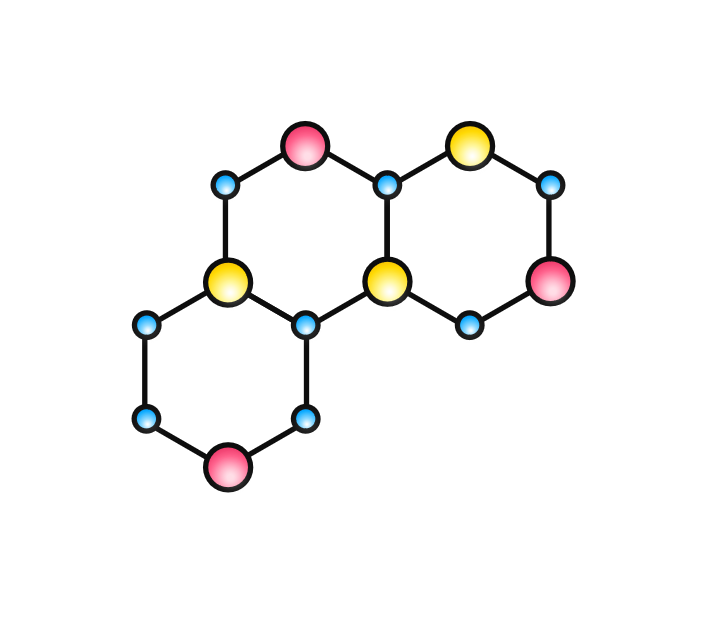 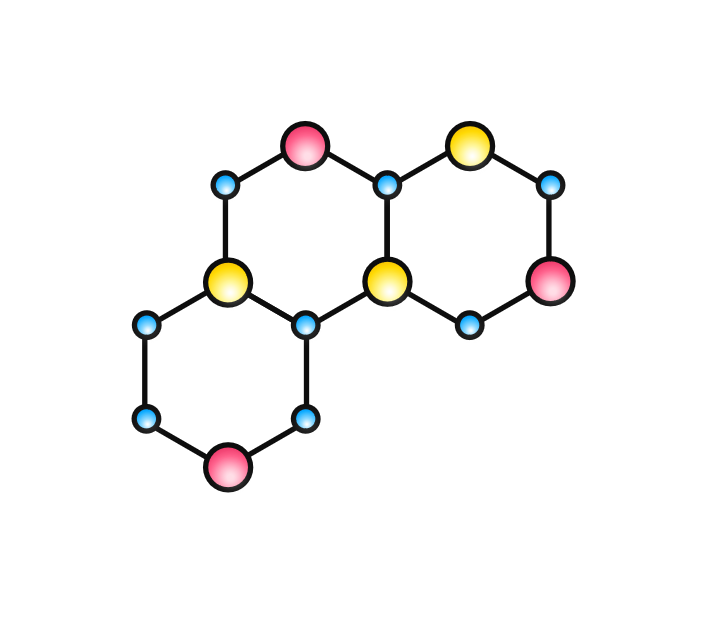 II. ĐẶC ĐIỂM CHUNG CỦA CÁC HỢP CHẤT HỮU CƠ
Tính chất hóa học:
Dễ cháy, kém bền với nhiệt nên dễ bị nhiệt phân hủy.
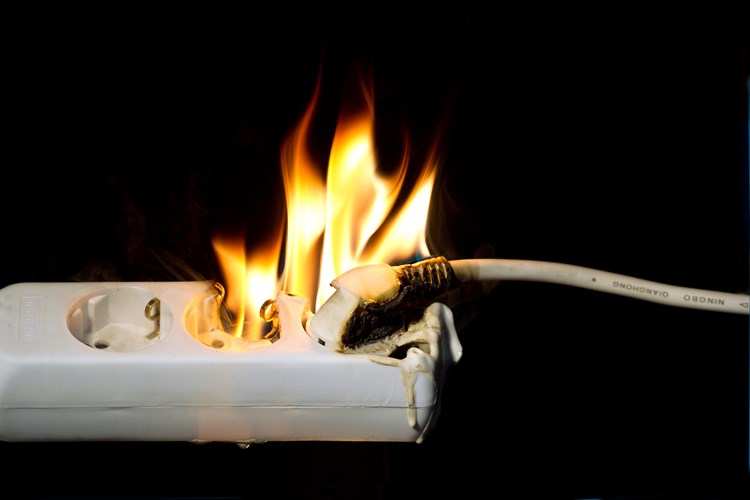 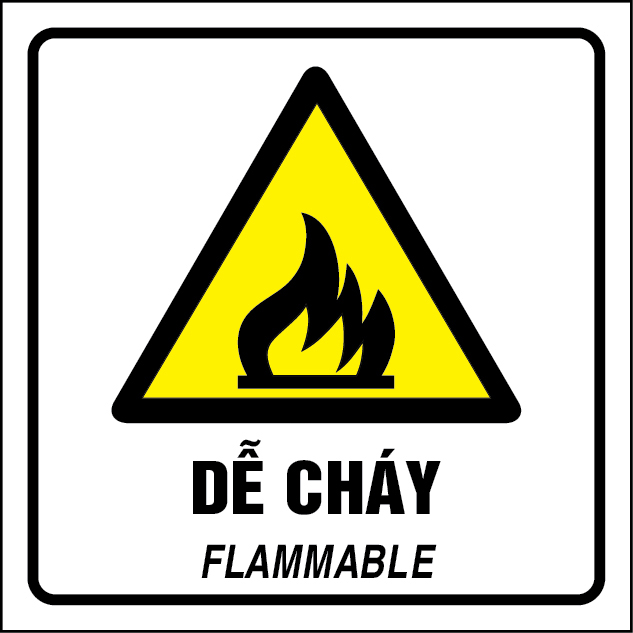 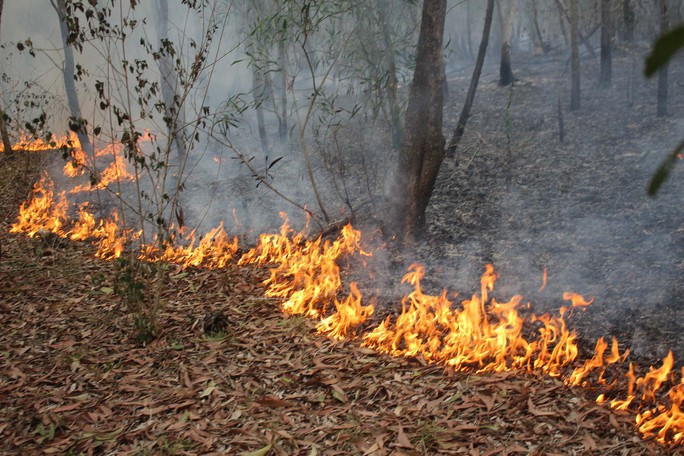 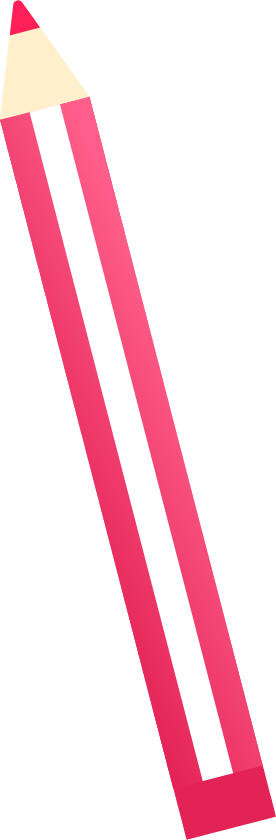 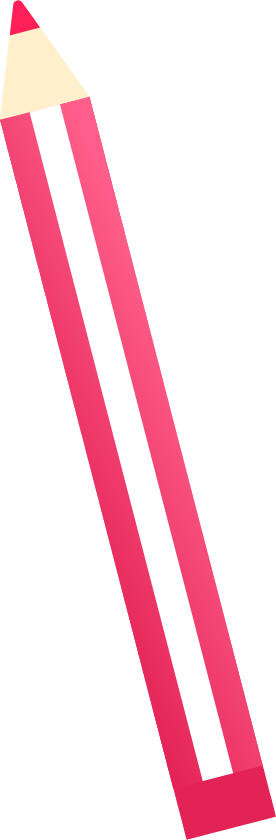 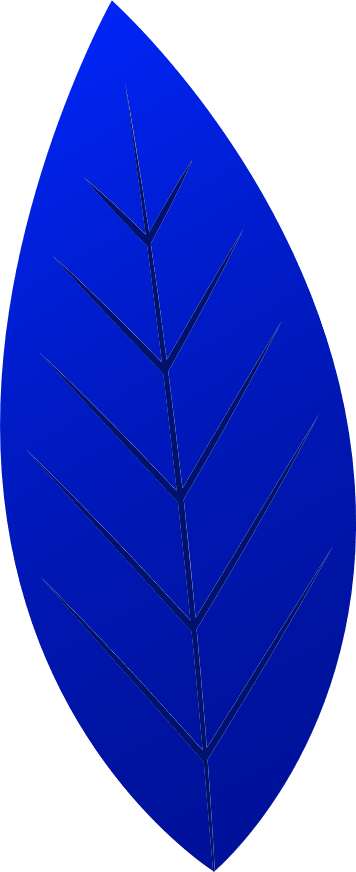 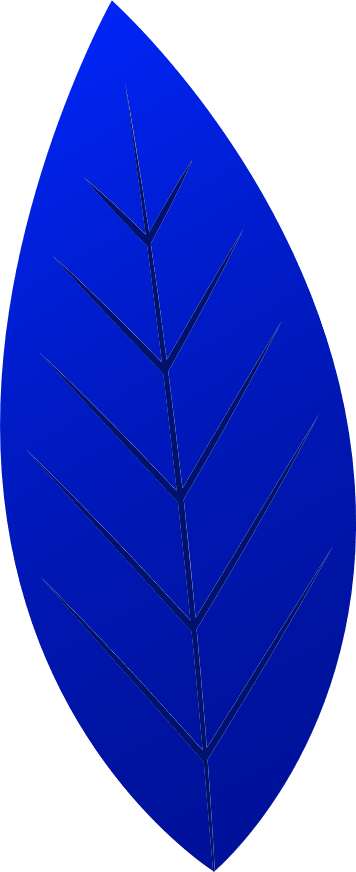 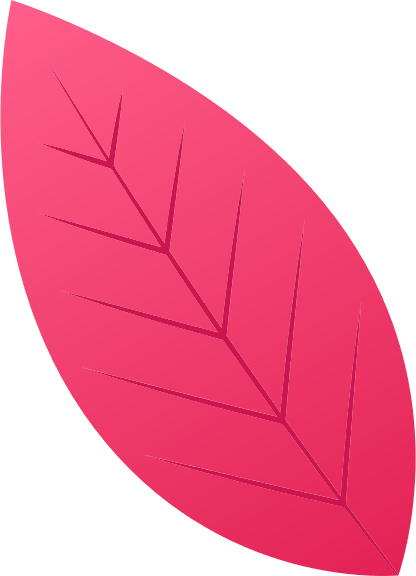 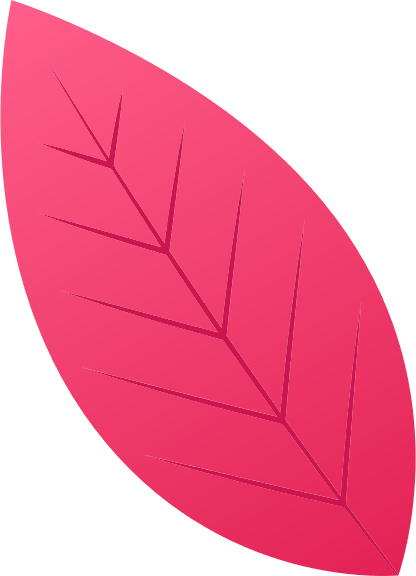 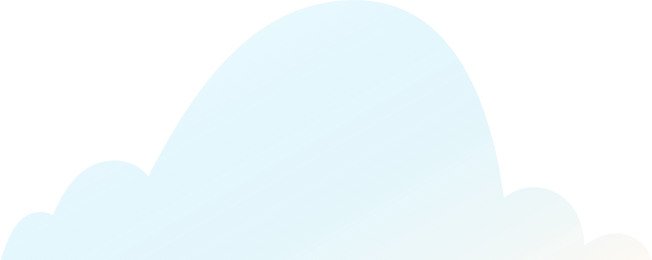 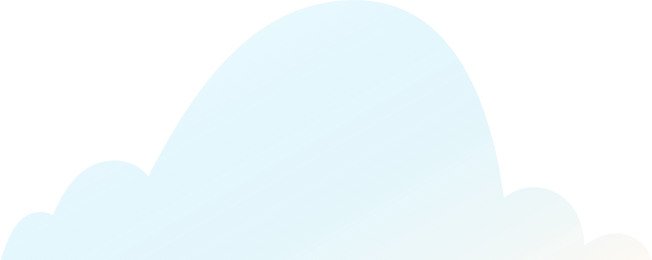 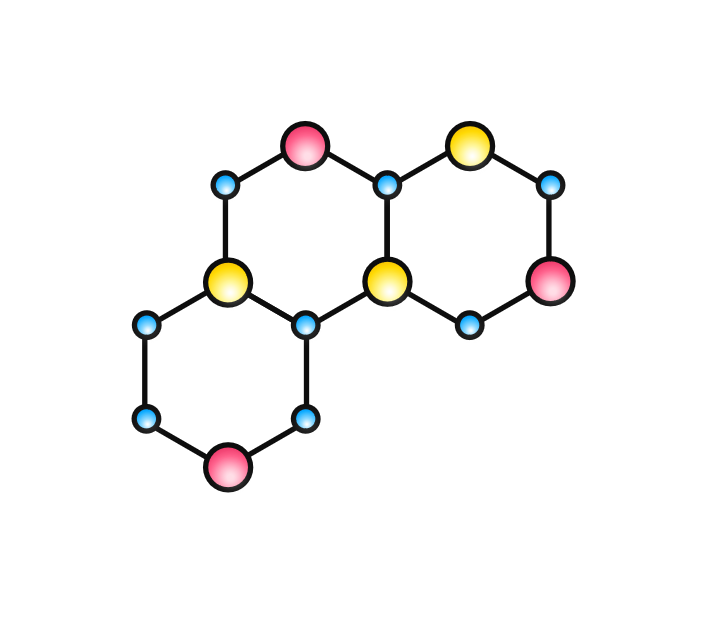 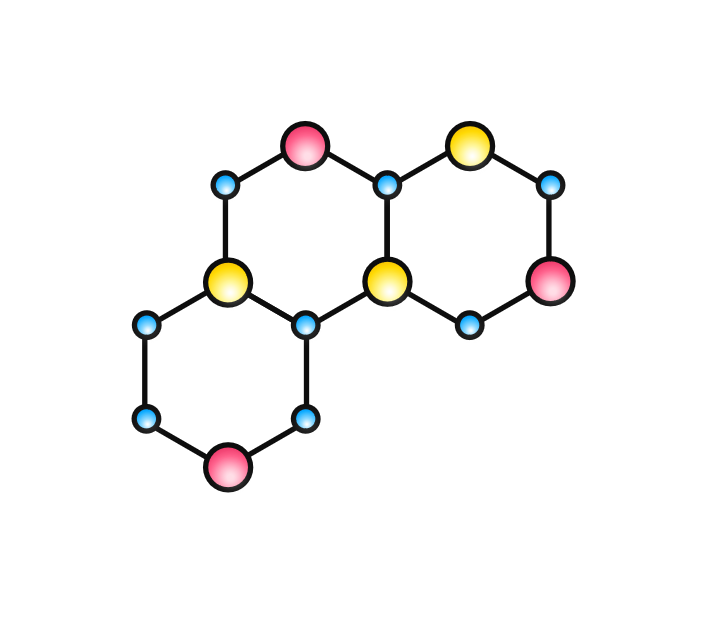 II. ĐẶC ĐIỂM CHUNG CỦA CÁC HỢP CHẤT HỮU CƠ
Phản ứng của các chất hữu cơ thường xảy ra chậm.
VD: Phản ứng ester hóa của ethanol và acetic acid phải kéo dài nhiều giờ.
Phản ứng hữu cơ thường xảy ra theo nhiều hướng khác nhau.
VD: Phản ứng tách nước của butan-2-ol.
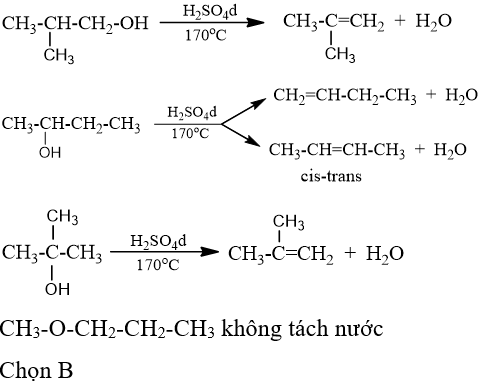 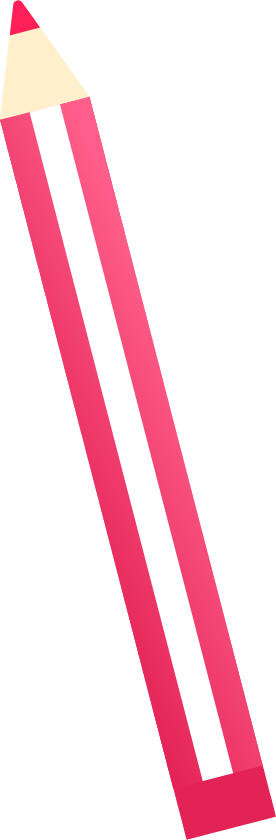 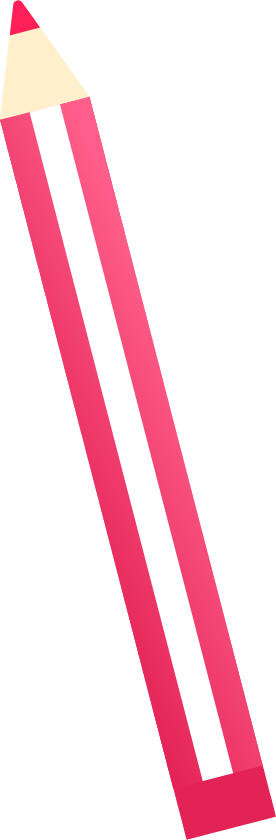 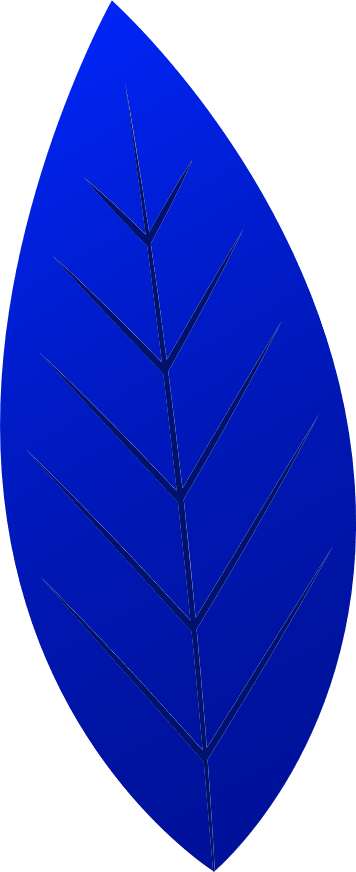 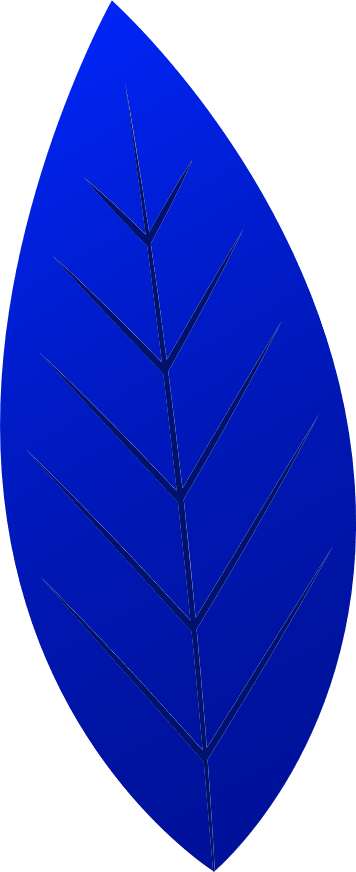 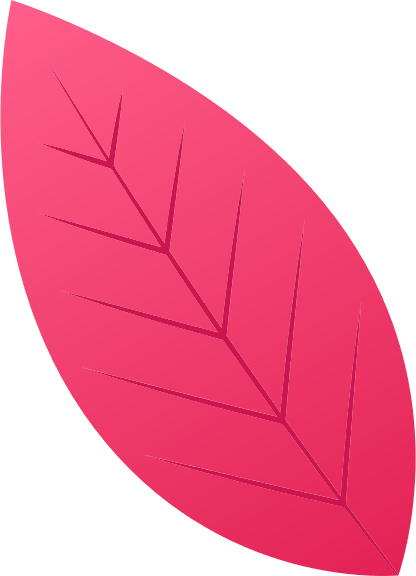 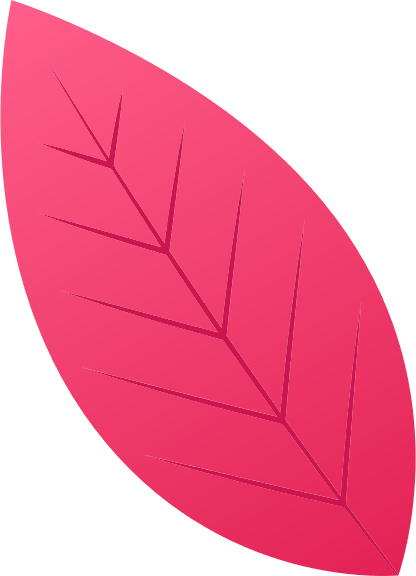 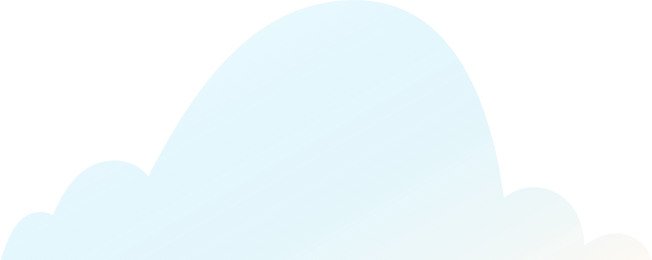 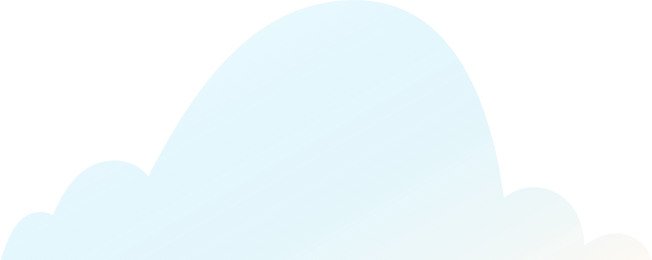 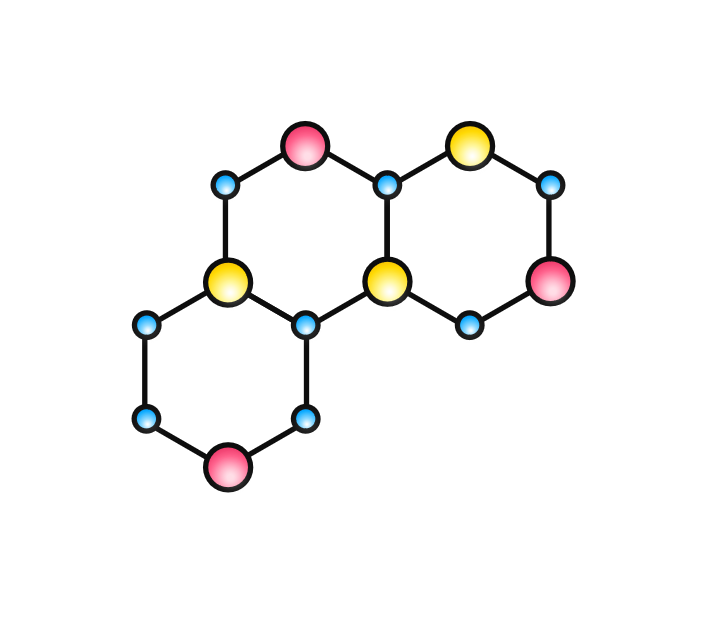 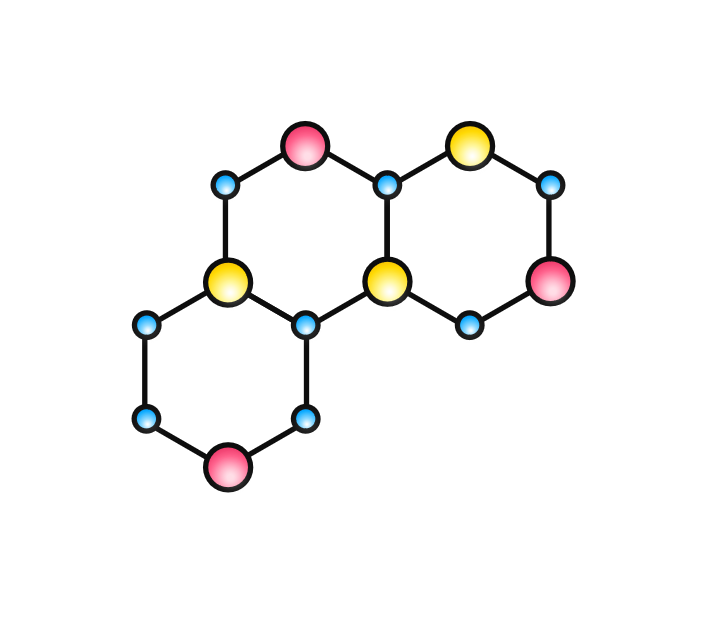 II. ĐẶC ĐIỂM CHUNG CỦA CÁC HỢP CHẤT HỮU CƠ
Hoạt động 5
Nhận xét đặc điểm cấu tạo của hai sản phẩm tạo thành trong phản ứng tách nước của butan - 2 - ol
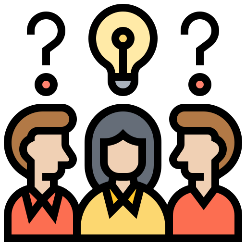 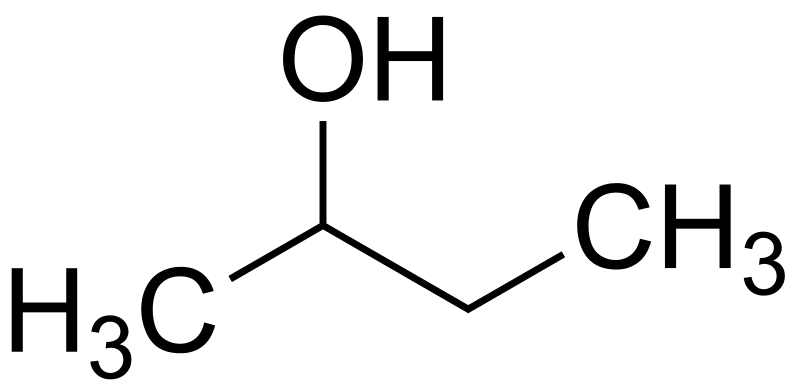 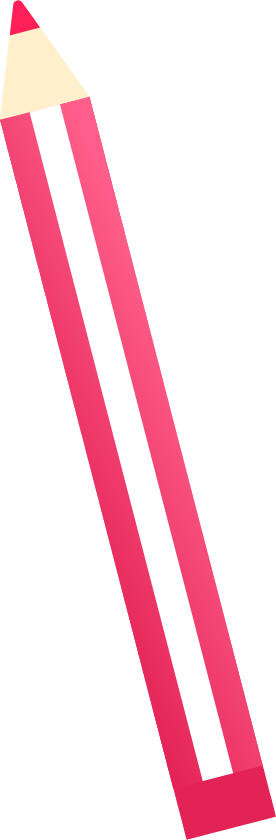 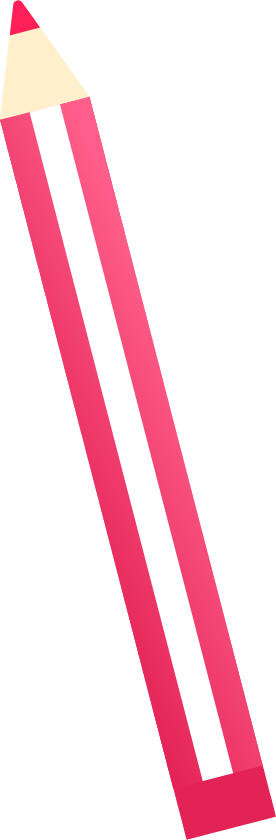 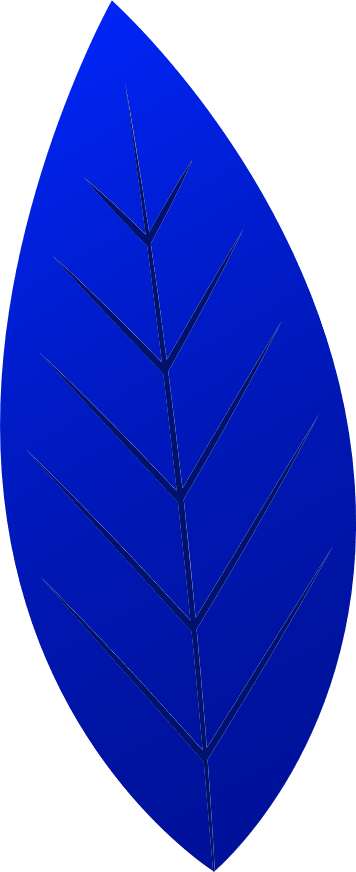 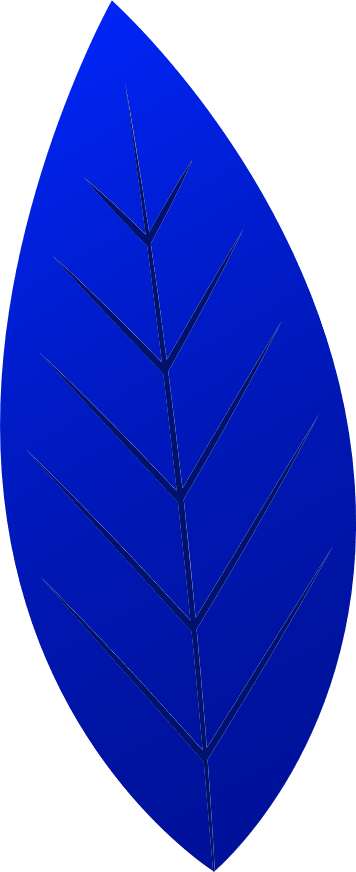 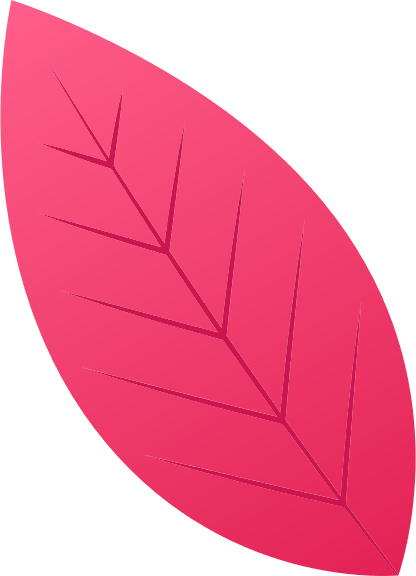 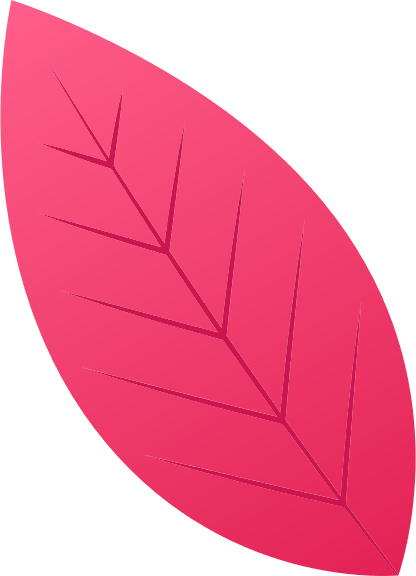 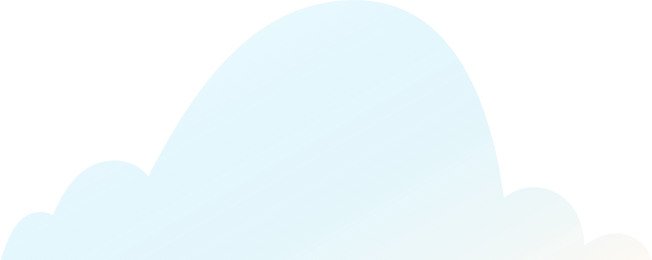 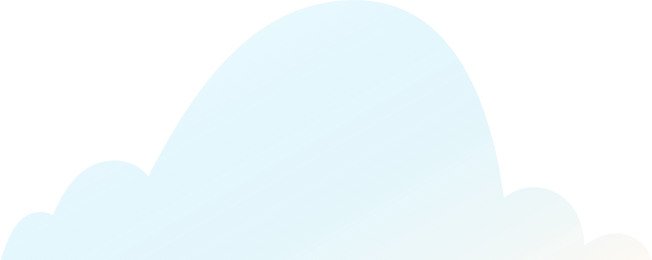 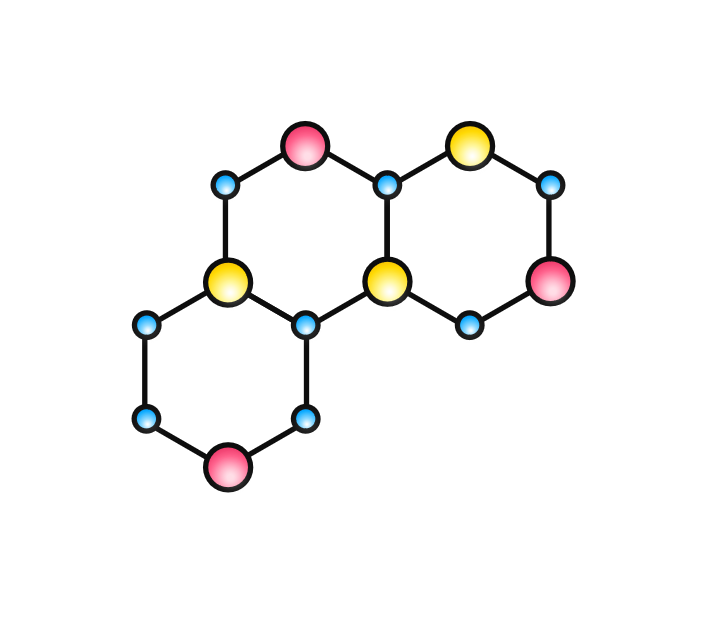 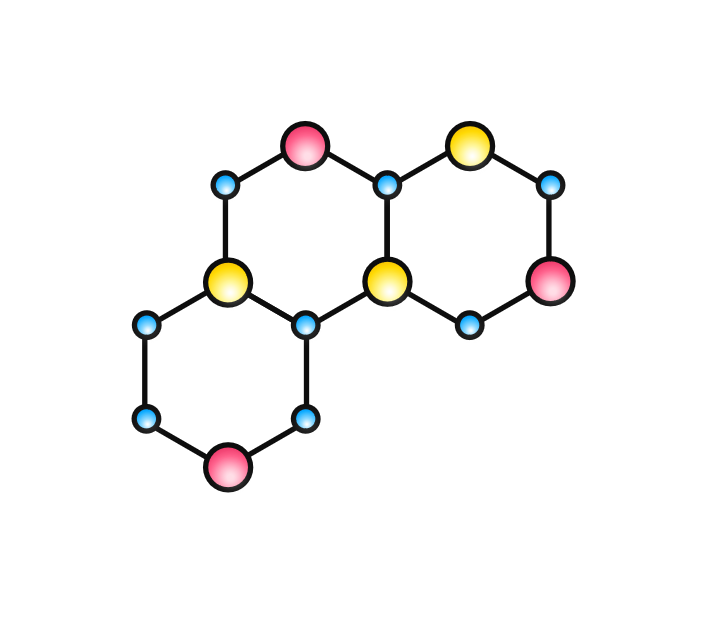 II. ĐẶC ĐIỂM CHUNG CỦA CÁC HỢP CHẤT HỮU CƠ
Hoạt động 5
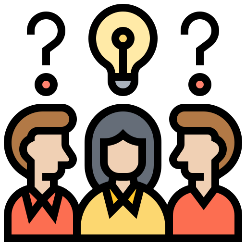 Trong phản ứng tách nước của butan - 2 - ol sản phẩm tạo thành có số lượng nguyên tử C, H như nhau, nhưng đặc điểm liên kết (vị trí liên kết đôi) khác nhau
TRẢ LỜI
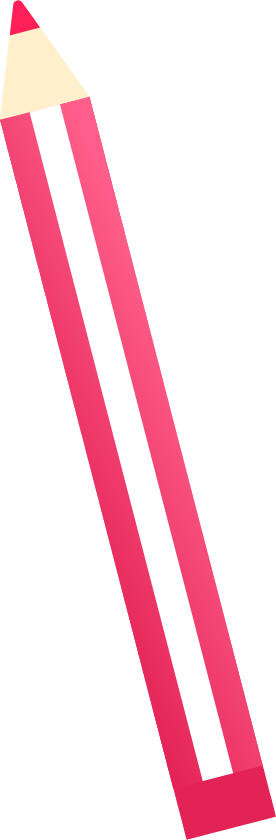 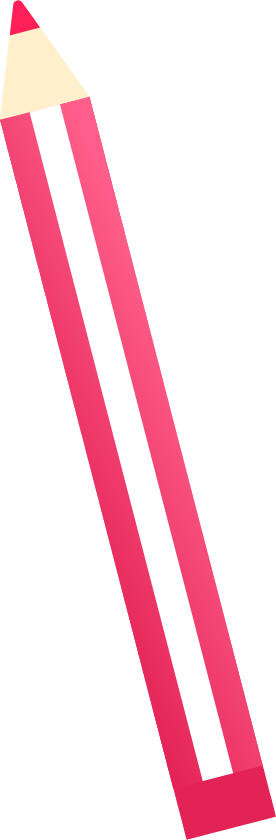 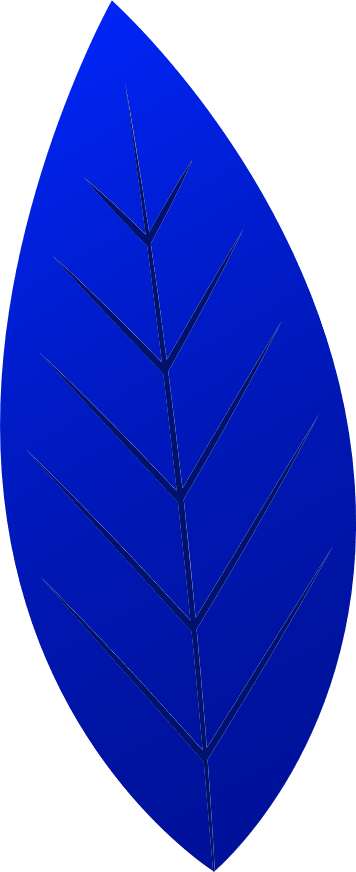 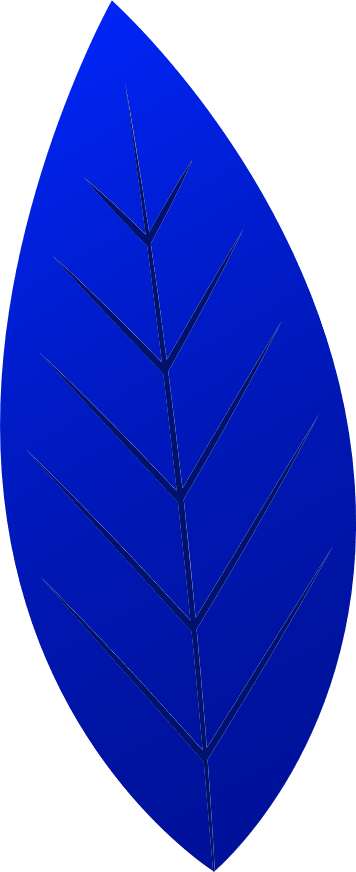 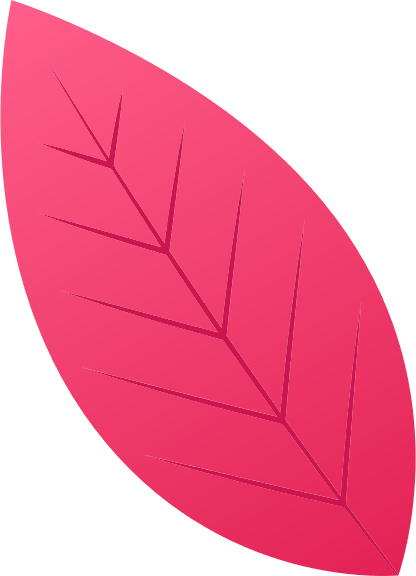 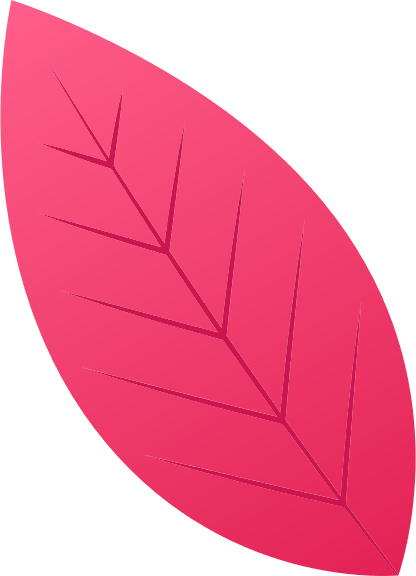 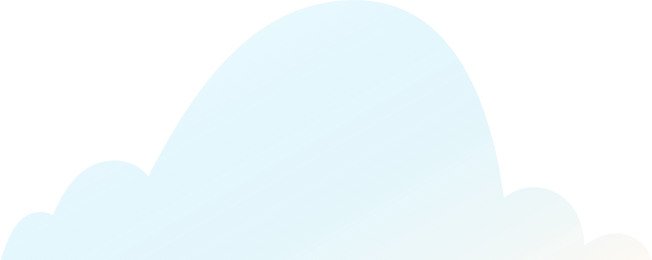 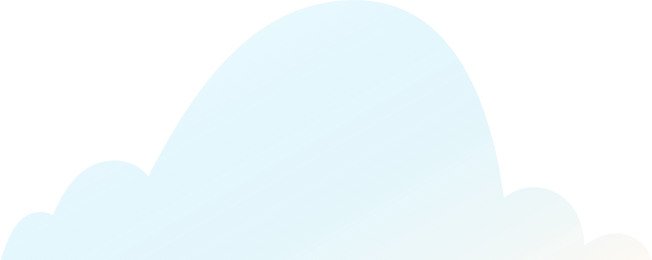 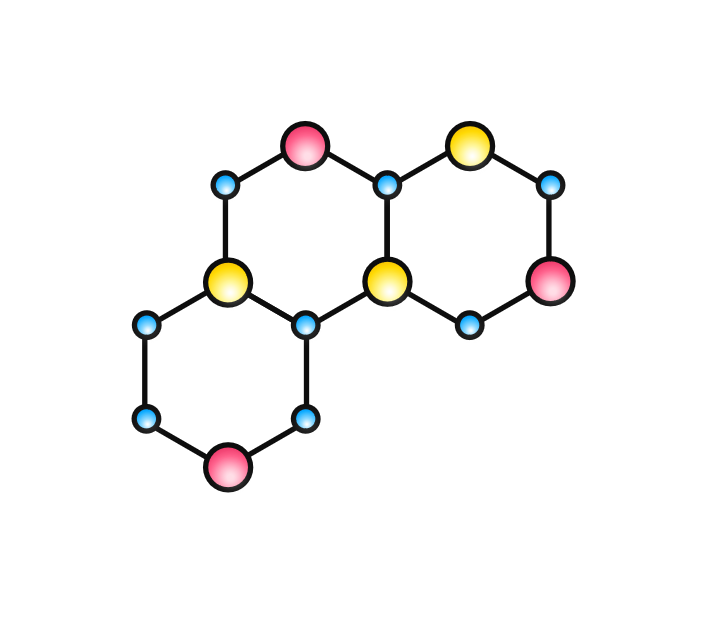 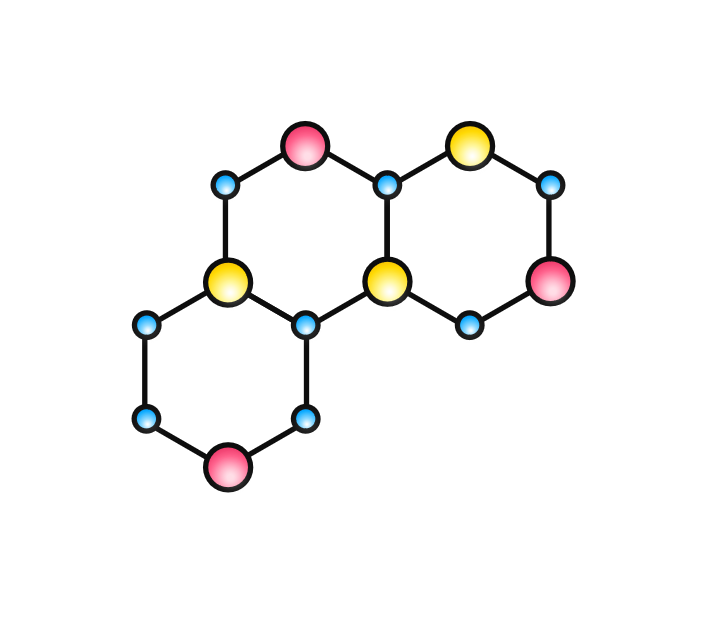 II. ĐẶC ĐIỂM CHUNG CỦA CÁC HỢP CHẤT HỮU CƠ
Tính chất hóa học:
Phản ứng của các hợp chất hữu cơ thường xảy ra chậm, không hoàn toàn, và không theo một hướng nhất định nên tạo ra hỗn hợp các sản phẩm.
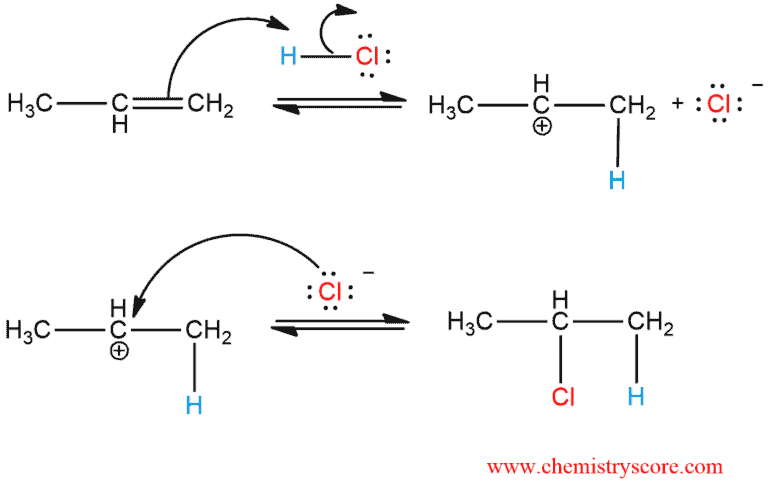 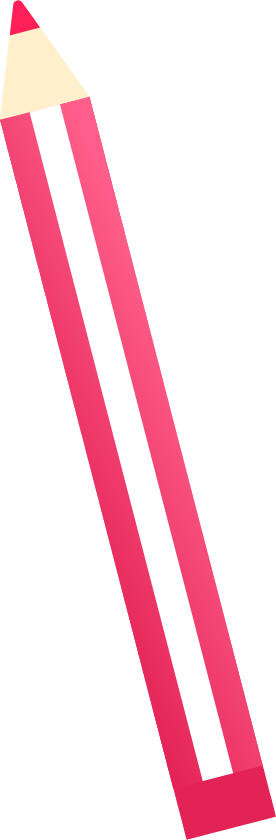 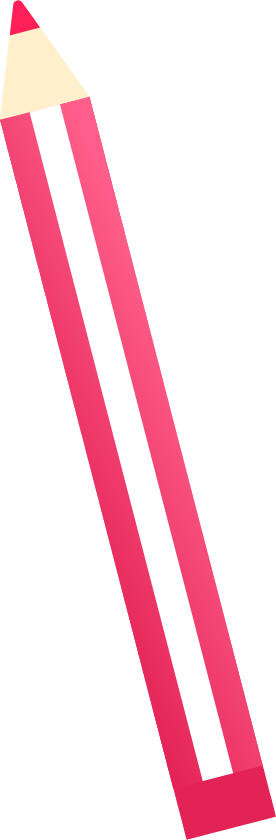 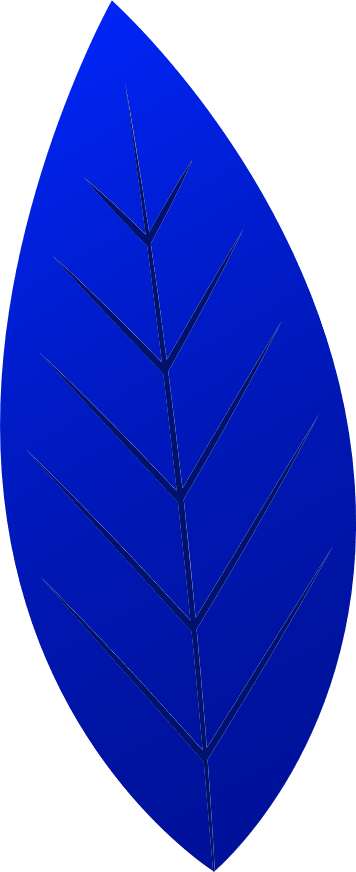 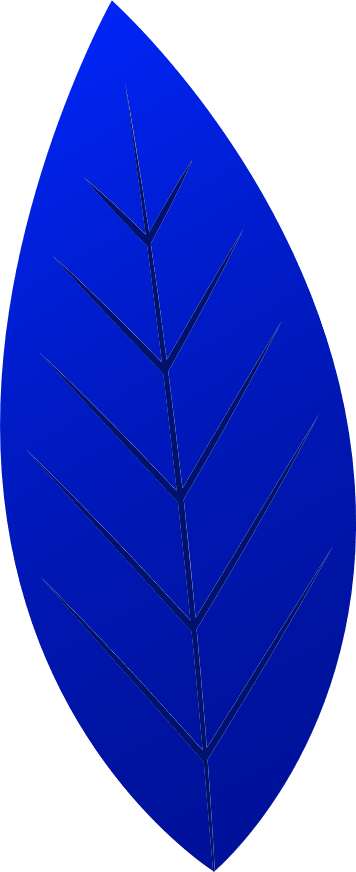 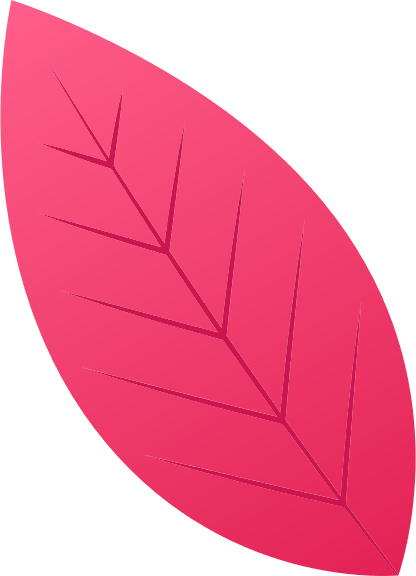 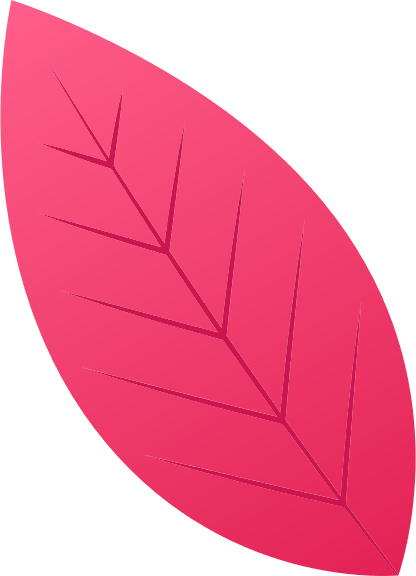 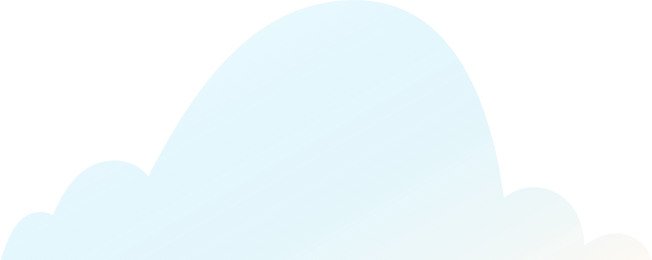 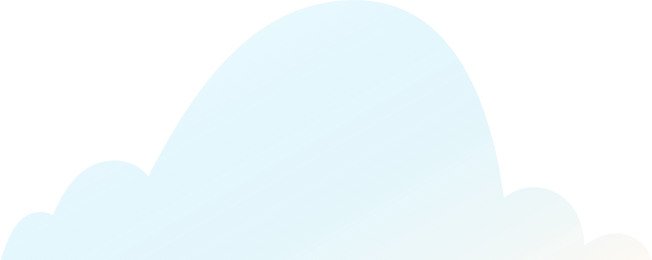 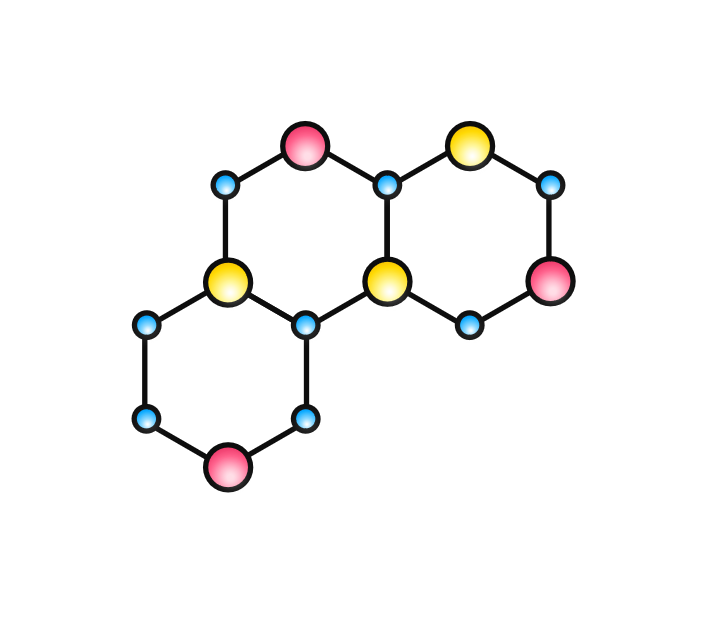 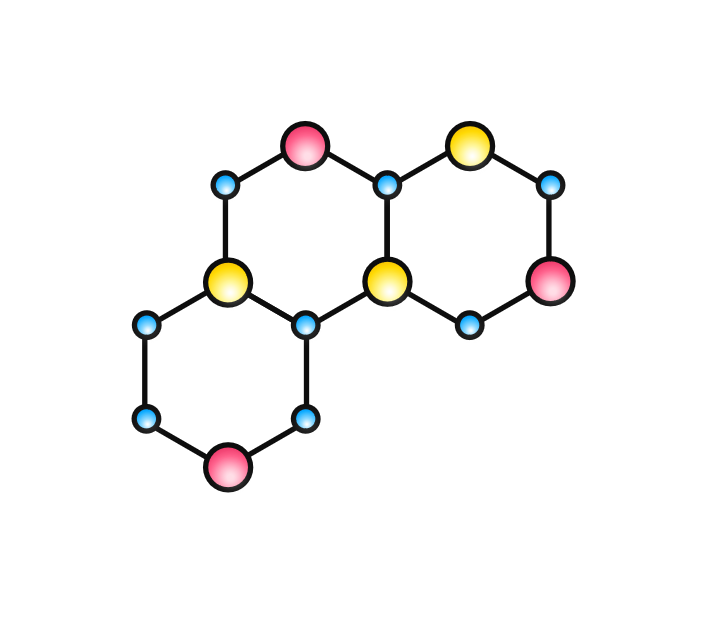 III. PHÂN LOẠI CÁC HỢP CHẤT HỮU CƠ
Dựa vào thành phần nguyên tố, hợp chất hữu cơ có thể phân loại thành hai loại: hydrocarbon và dẫn xuất của hydrocarbon.
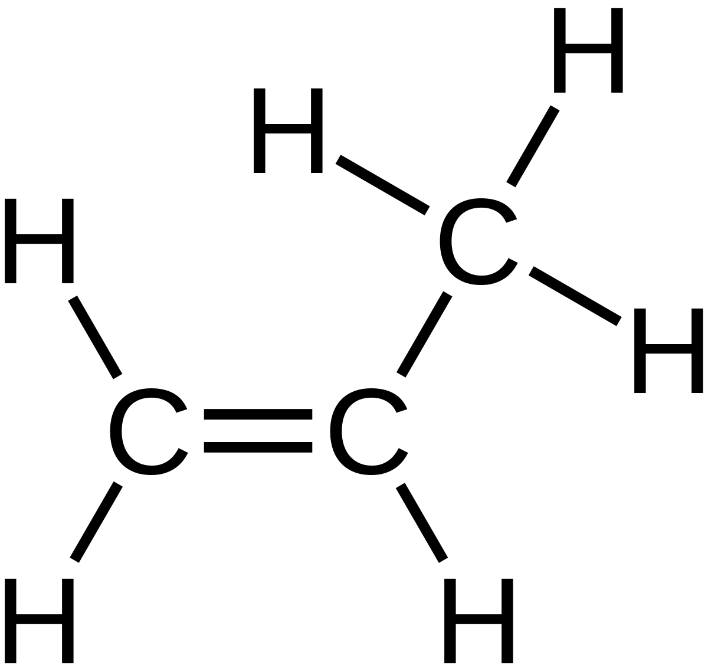 HỢP CHẤT HỮU CƠ
C3H6
HYDROCARBON
Phân tử chỉ chứa các nguyên tử carbon và hydrogen
C2H2
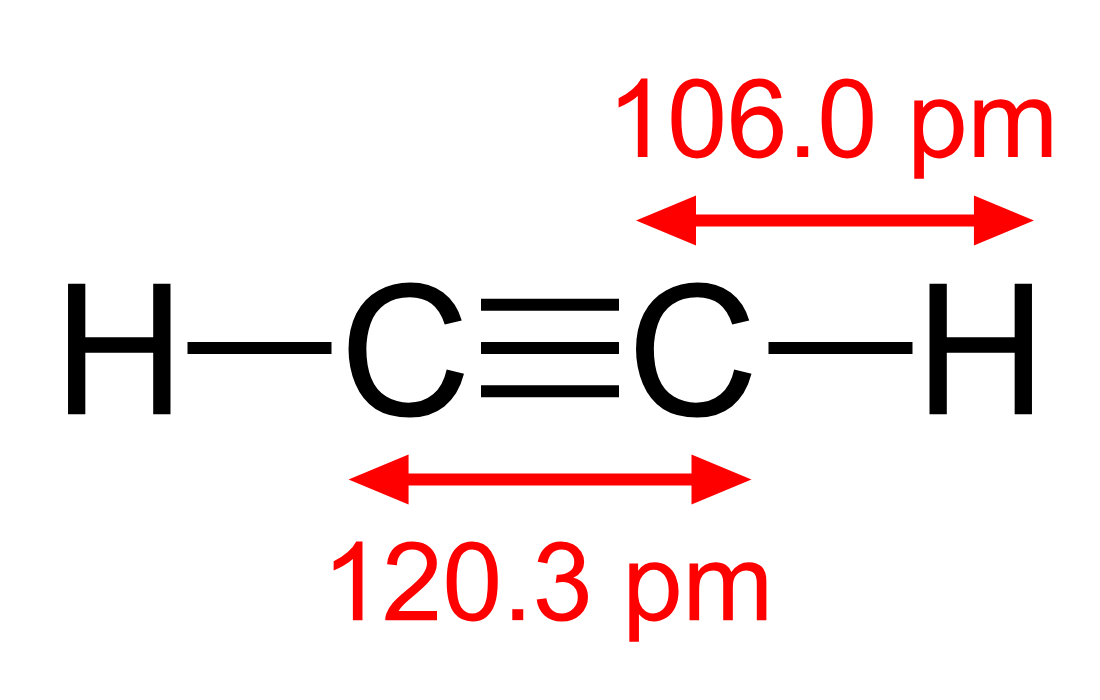 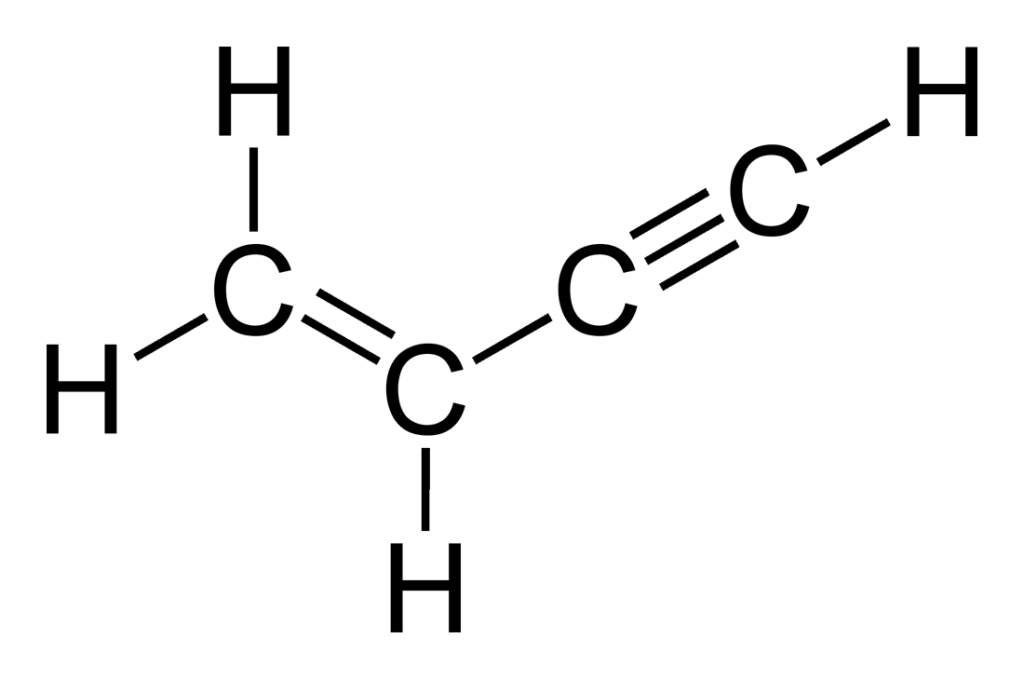 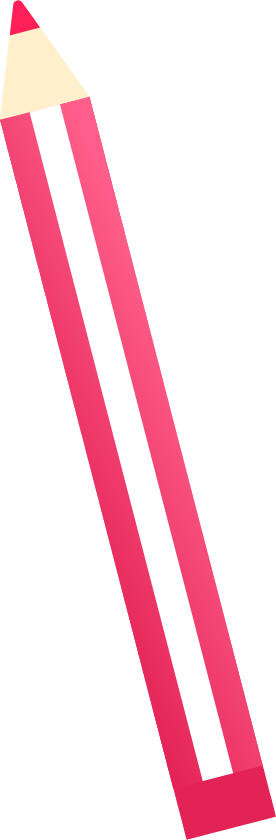 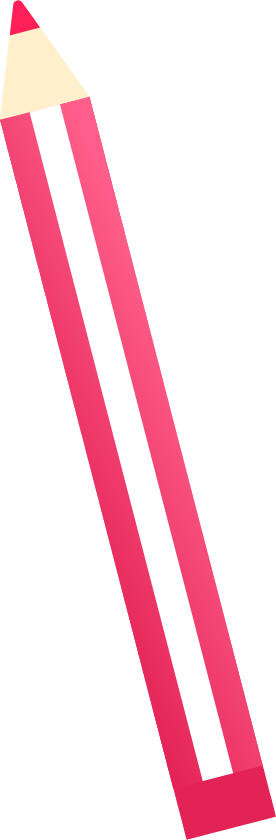 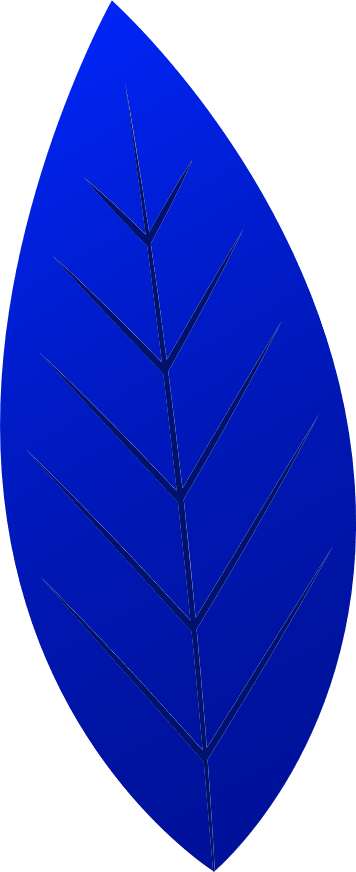 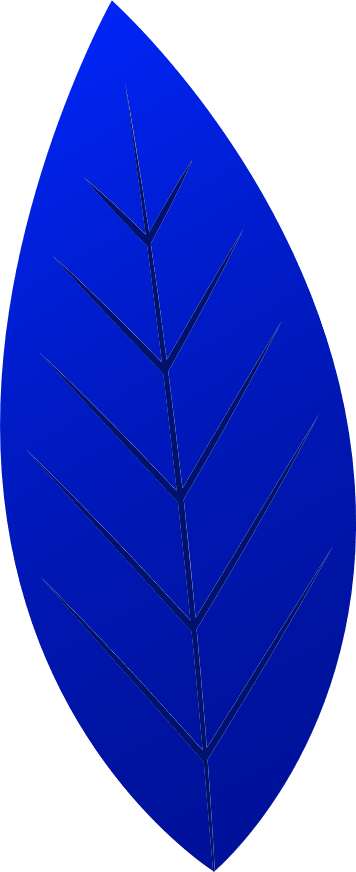 C4H4
Hydrocarbon no
Hydrocarbon  không no
Hydrocarbon  thơm
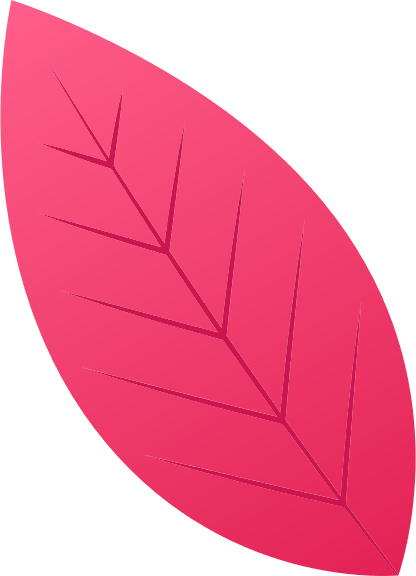 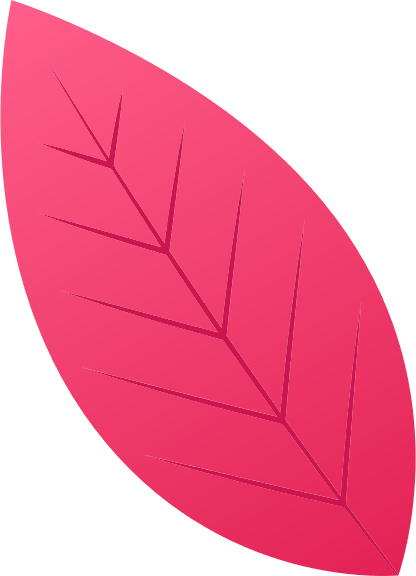 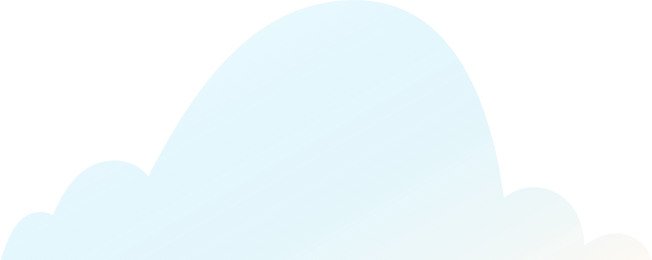 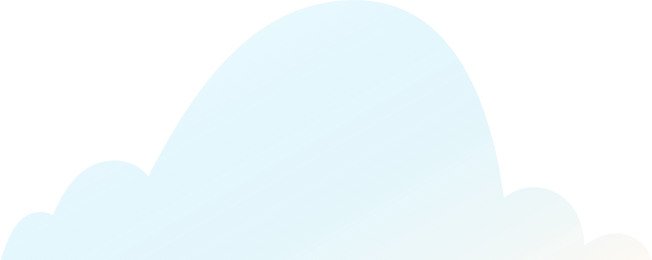 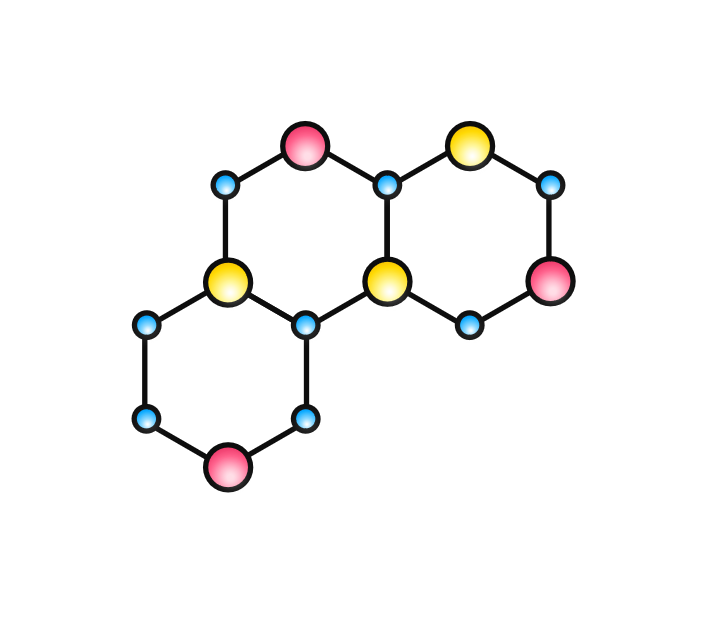 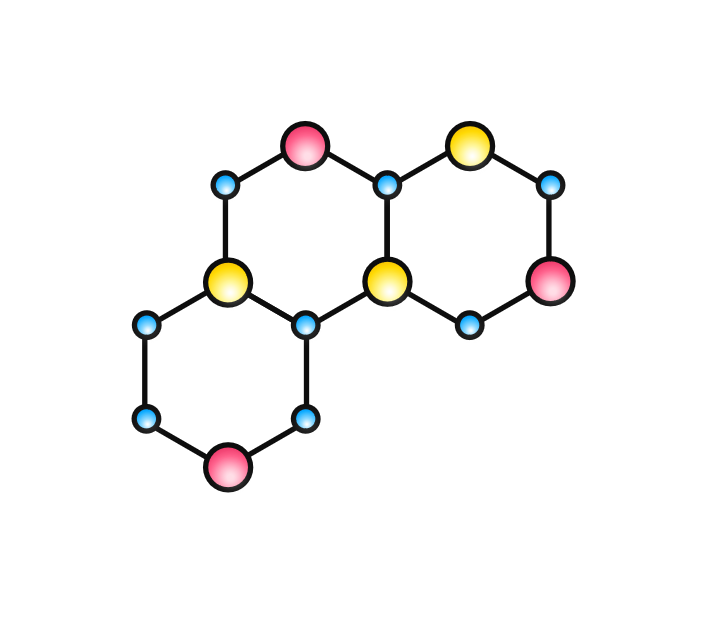 III. PHÂN LOẠI CÁC HỢP CHẤT HỮU CƠ
Dựa vào thành phần nguyên tố, hợp chất hữu cơ có thể phân loại thành hai loại: hydrocarbon và dẫn xuất của hydrocarbon.
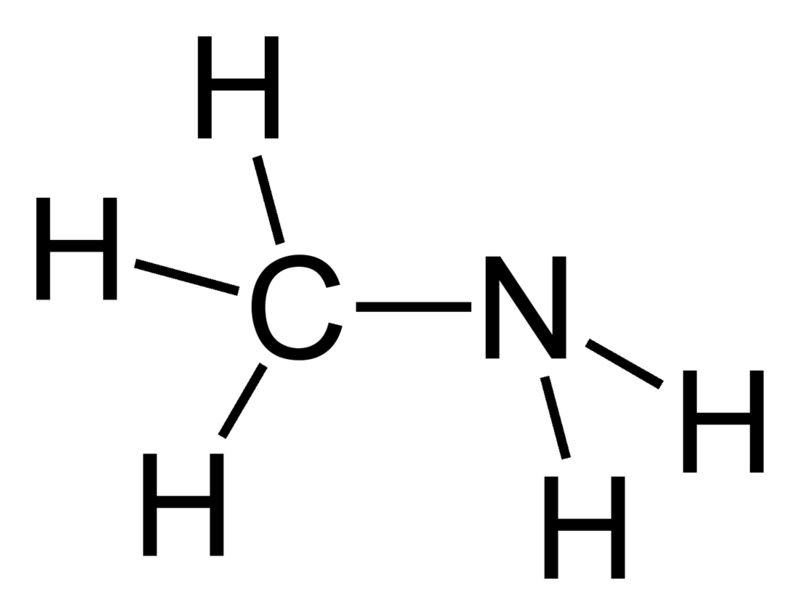 HỢP CHẤT HỮU CƠ
CH5N
DẪN XUẤT HYDROCARBON
Phân tử có nguyên tử nguyên tố khác thay thế nguyên tử hydrogen của hydrocarbon
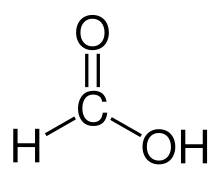 CH2O2
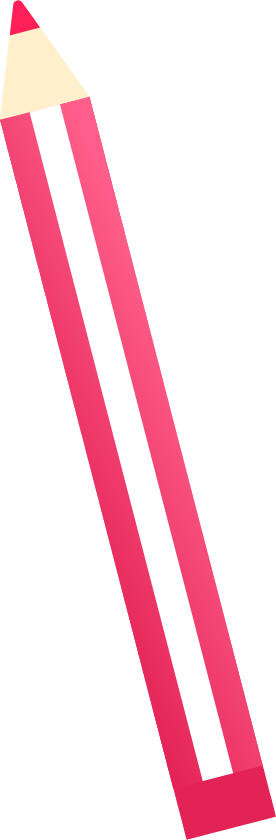 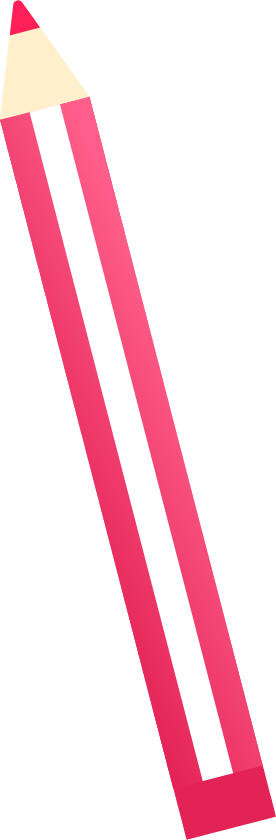 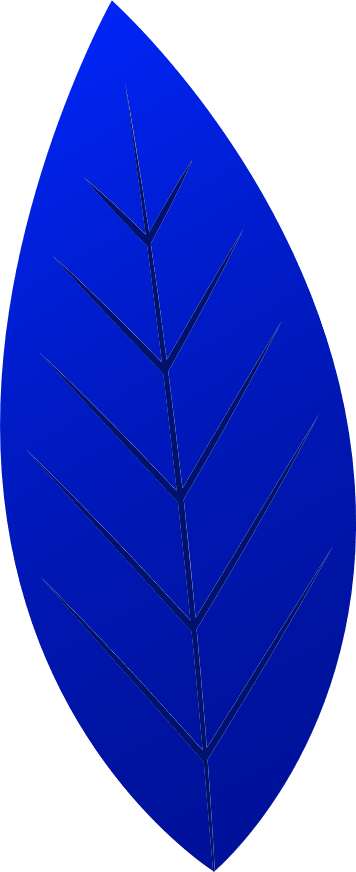 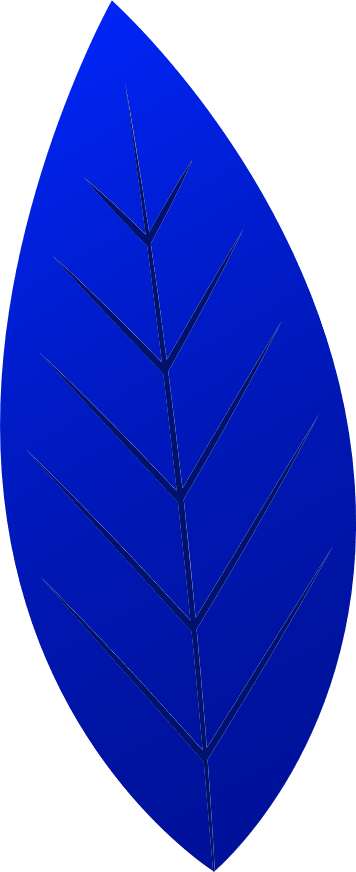 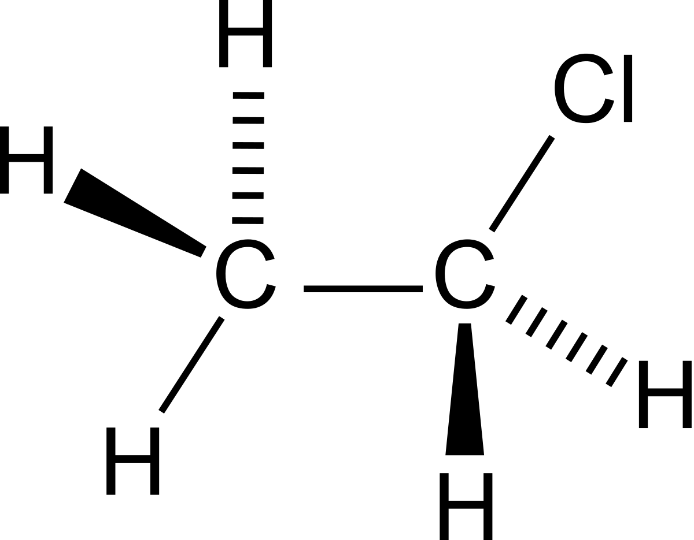 Tạp phức, polimer
Dẫn xuất halogen
Alcohol, phenol,
ether
Amine,
nitro
Acid, ester
Aldehyde
ketone
C2H5Cl
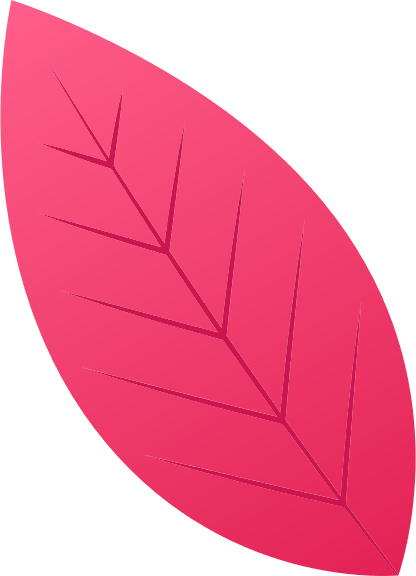 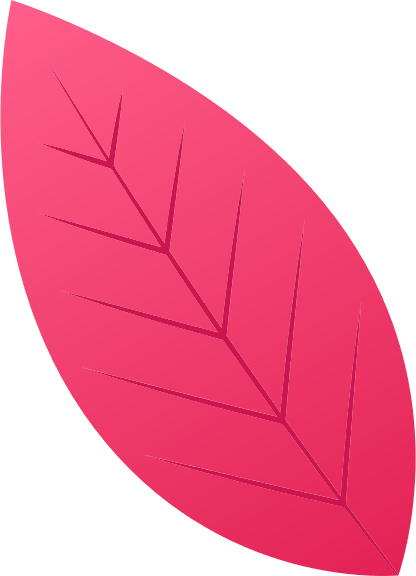 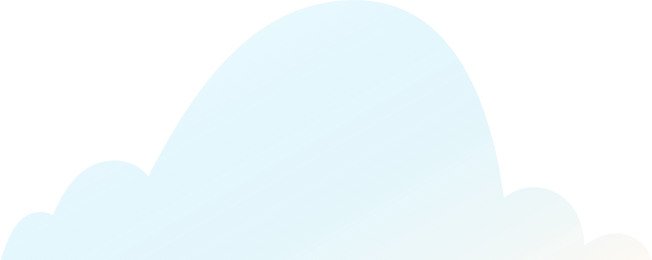 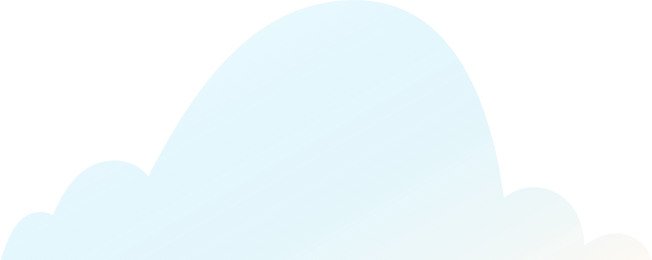 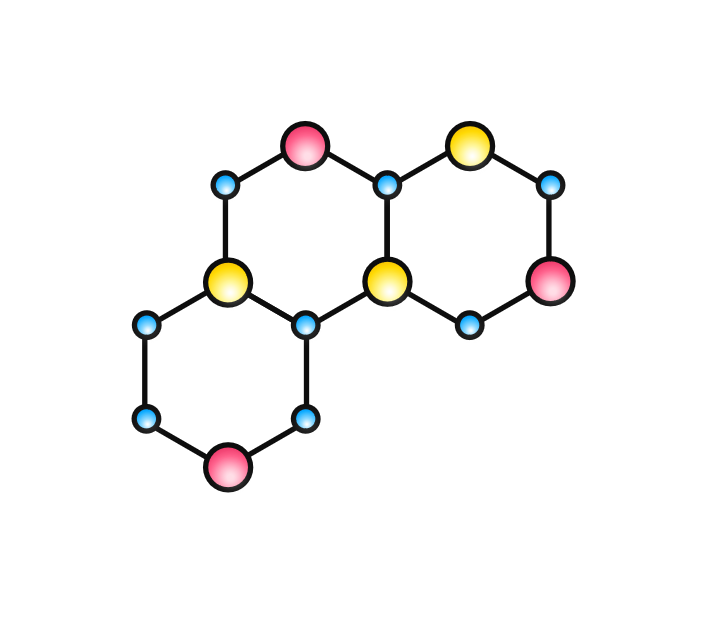 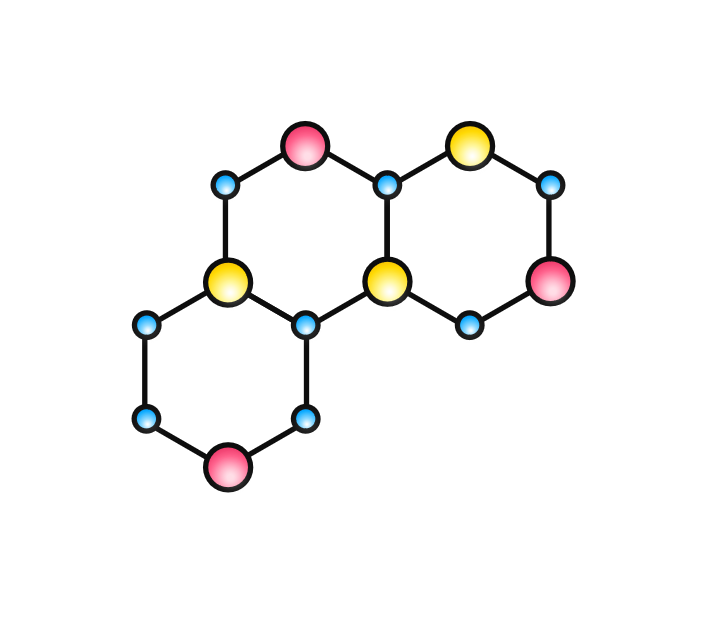 III. PHÂN LOẠI CÁC HỢP CHẤT HỮU CƠ
Hoạt động 6
Nhận xét thành phần nguyên tố của hydrocarbon và dẫn xuất của hydrocarbon trong hình 8.5 và 8.6
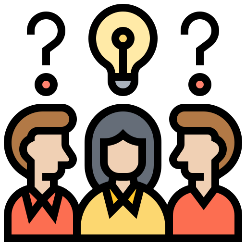 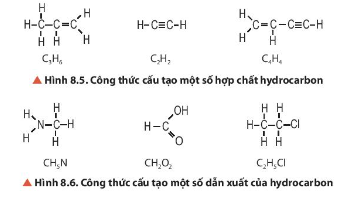 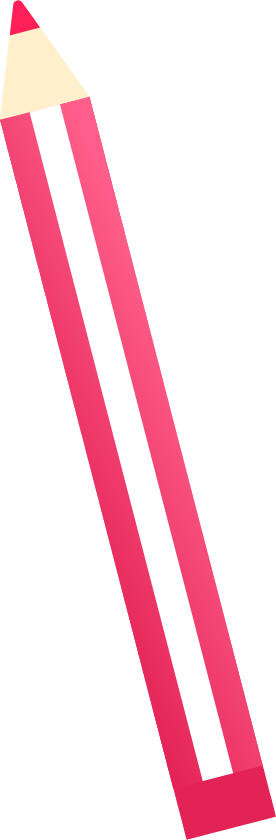 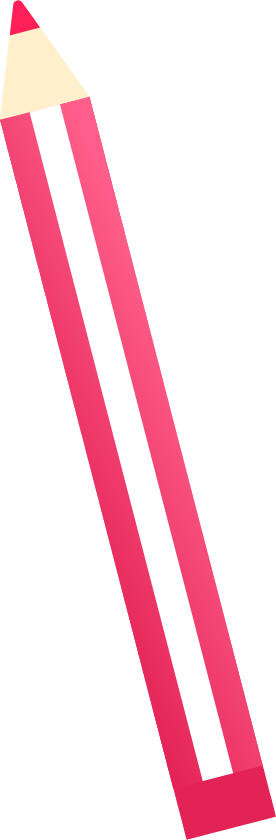 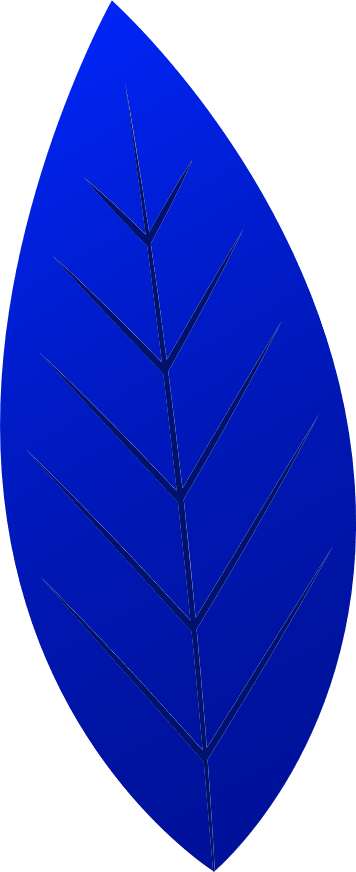 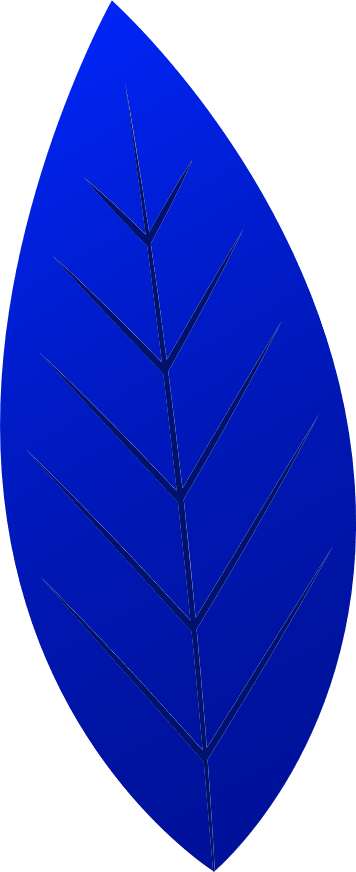 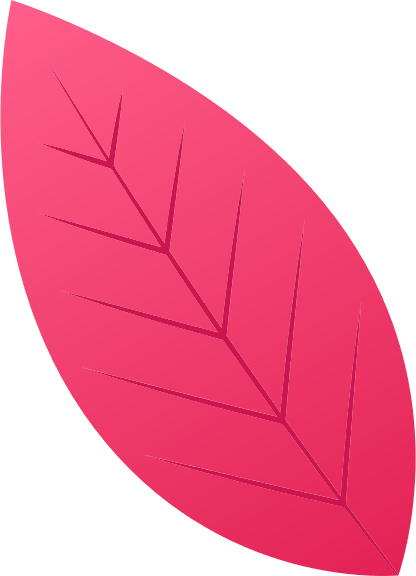 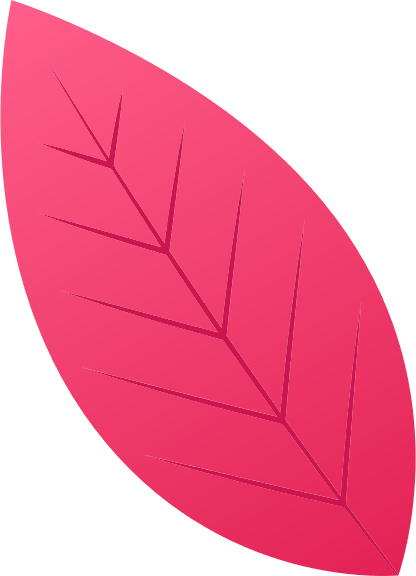 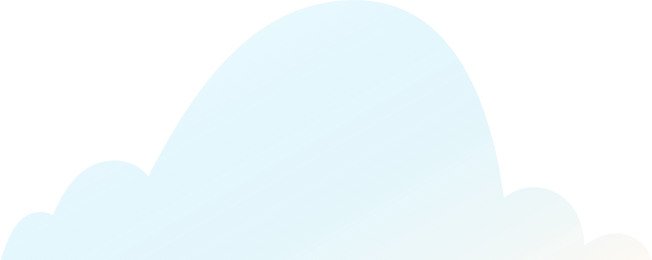 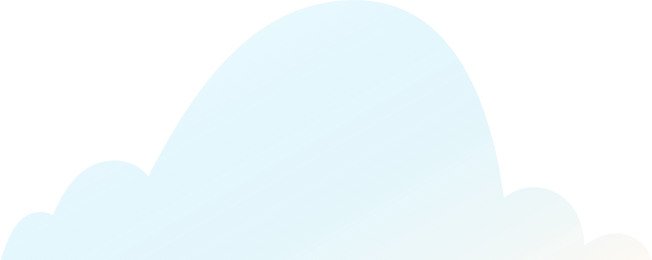 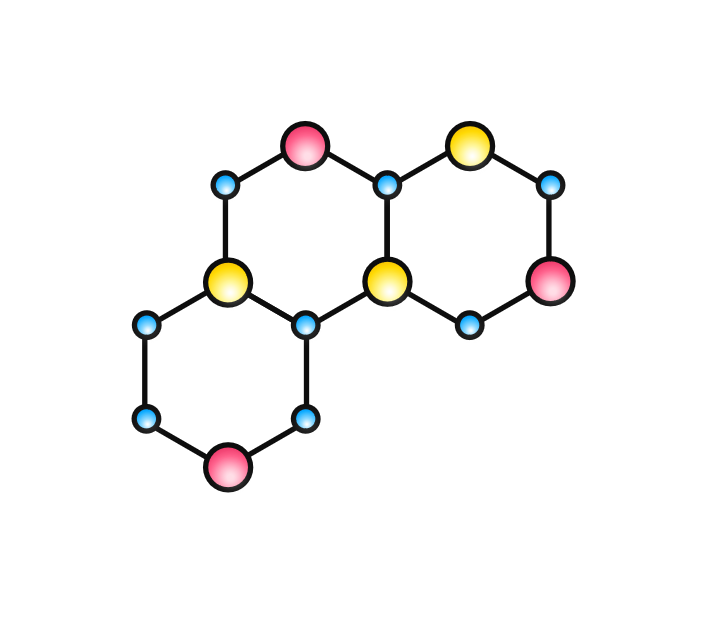 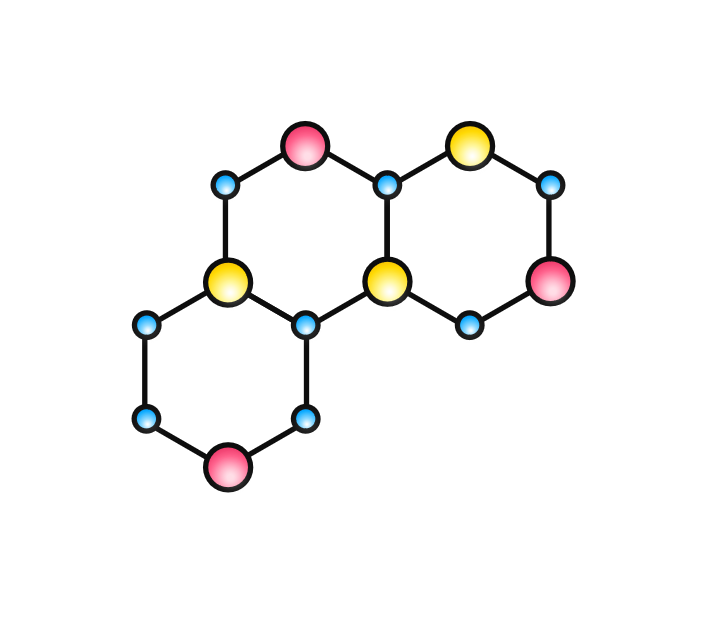 III. PHÂN LOẠI CÁC HỢP CHẤT HỮU CƠ
Hoạt động 6
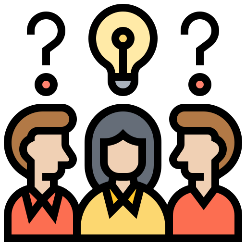 Hydrocarbon là hợp chất hữu cơ trong thành phần phân tử chỉ chứa hai nguyên tố là carbon và hydrogen.
Dẫn xuất của hydrocarbon là những hợp chất mà trong phân tử ngoài C, H ra còn có một số hay nhiều nguyên tố khác như O, N, S, Cl...
TRẢ LỜI
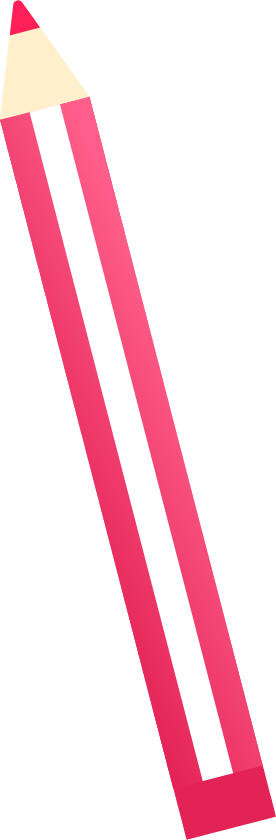 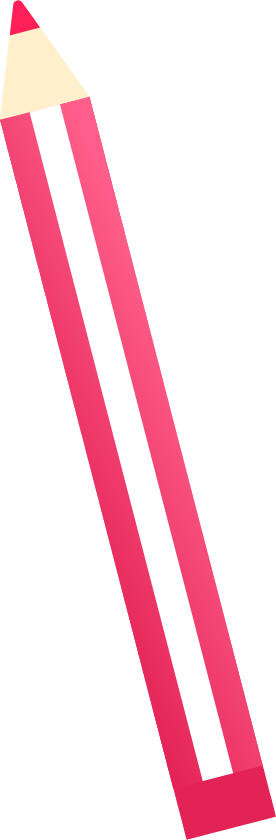 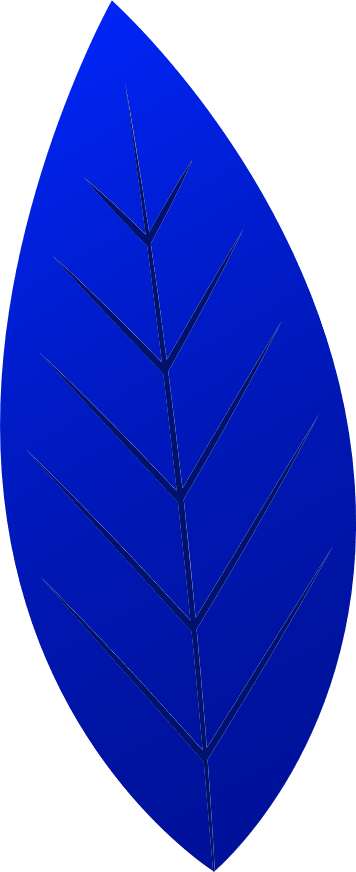 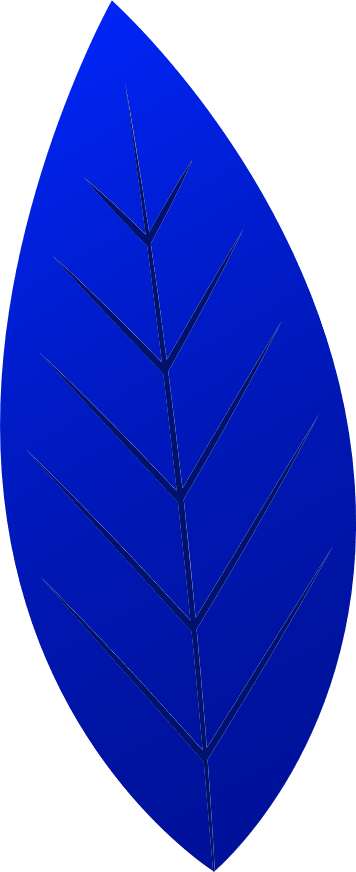 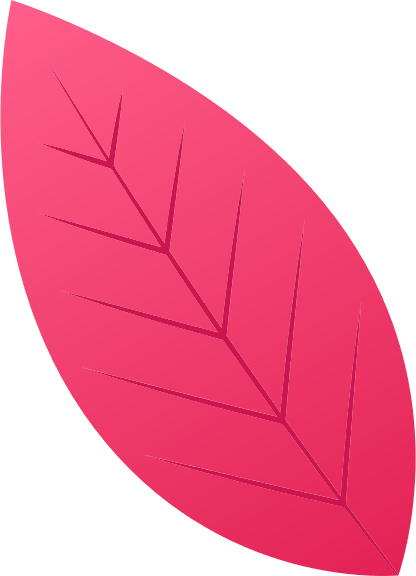 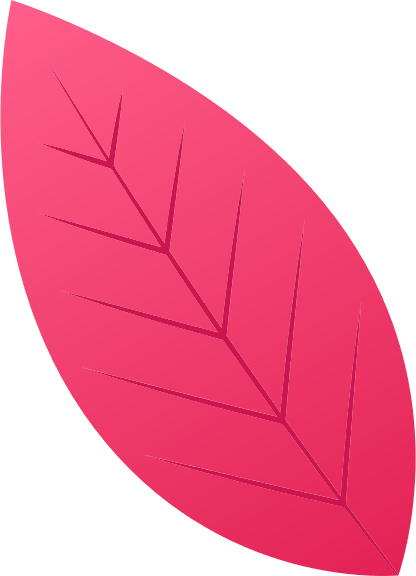 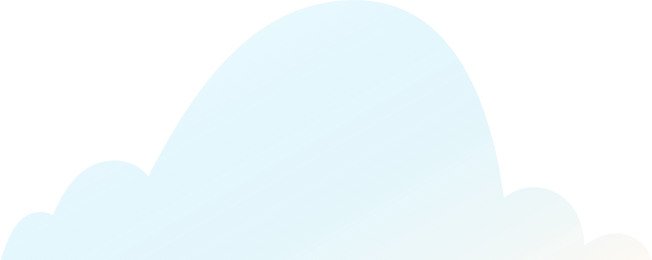 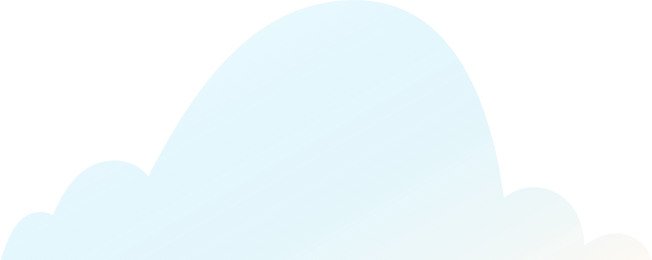 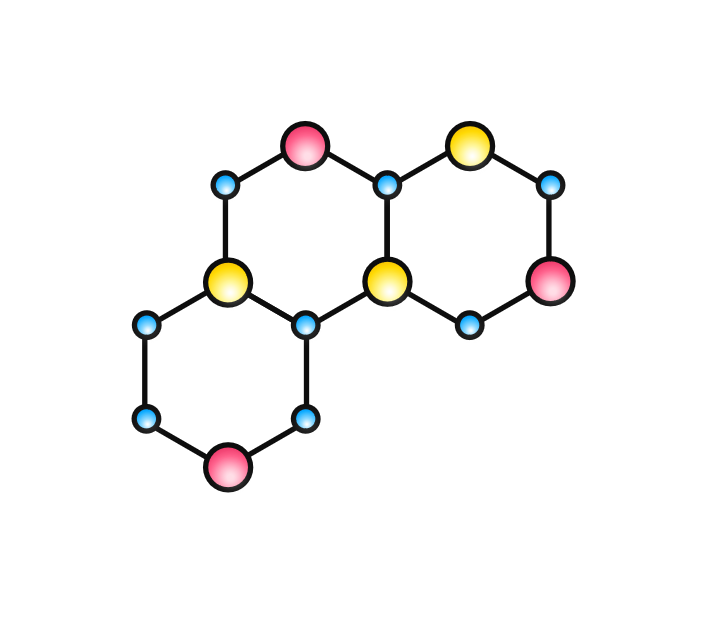 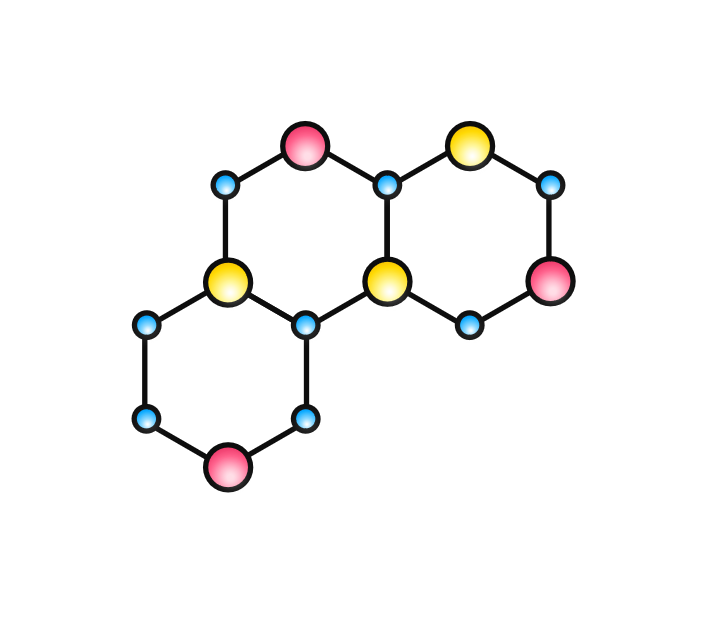 III. PHÂN LOẠI CÁC HỢP CHẤT HỮU CƠ
Dựa vào thành phần nguyên tố, hợp chất hữu cơ có thể phân loại thành hai loại: hydrocarbon và dẫn xuất của hydrocarbon.
HỢP CHẤT HỮU CƠ
HYDROCARBON
DẪN XUẤT HYDROCARBON
Phân tử có nguyên tử nguyên tố khác thay thế nguyên tử hydrogen của hydrocarbon
Phân tử chỉ chứa các nguyên tử carbon và hydrogen
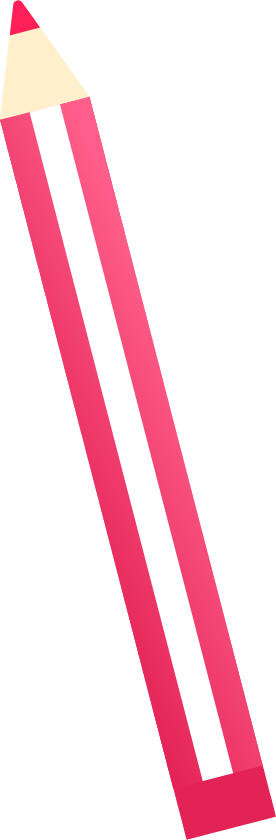 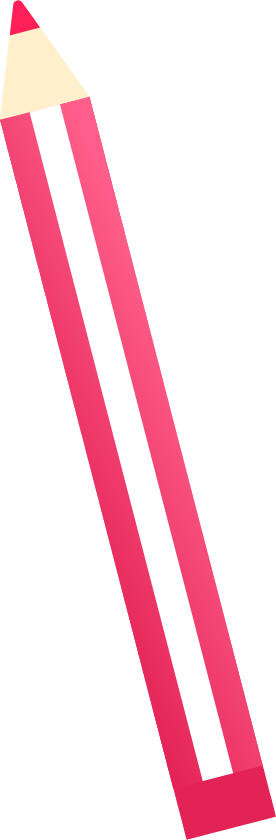 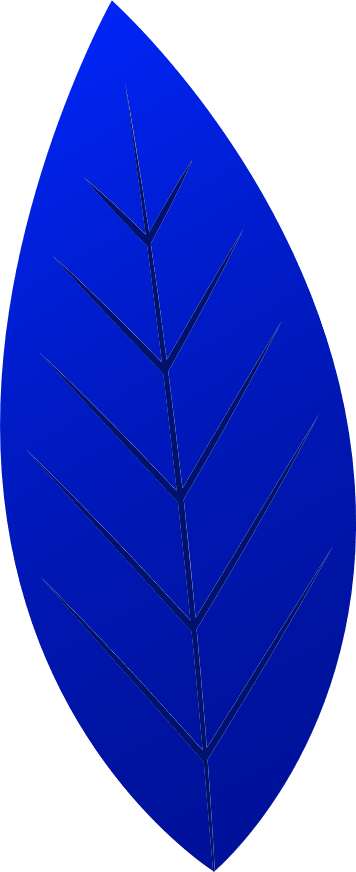 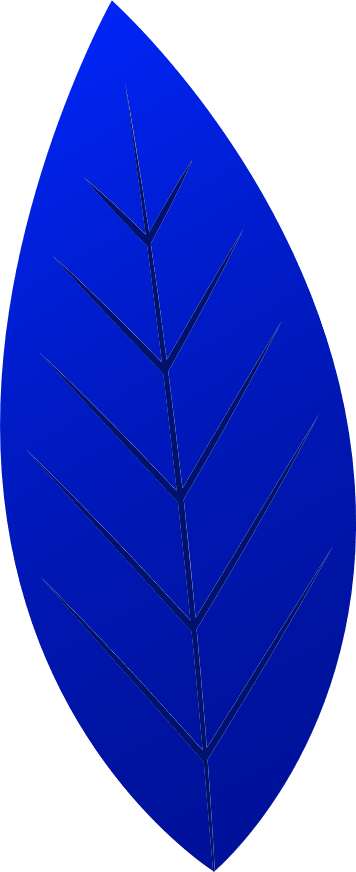 Tạp phức, polimer
Dẫn xuất halogen
Alcohol, phenol,
ether
Amine,
nitro
Acid, ester
Hydrocarbon no
Hydrocarbon  không no
Hydrocarbon  thơm
Aldehyde
ketone
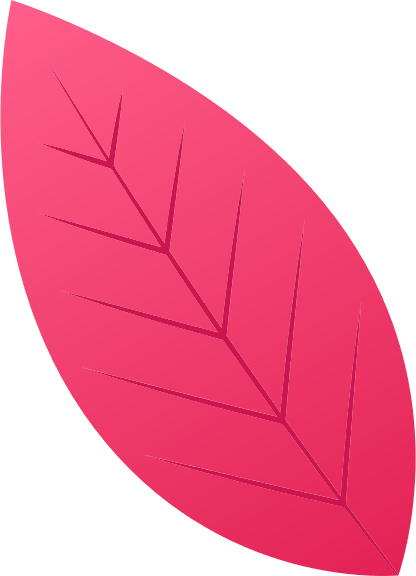 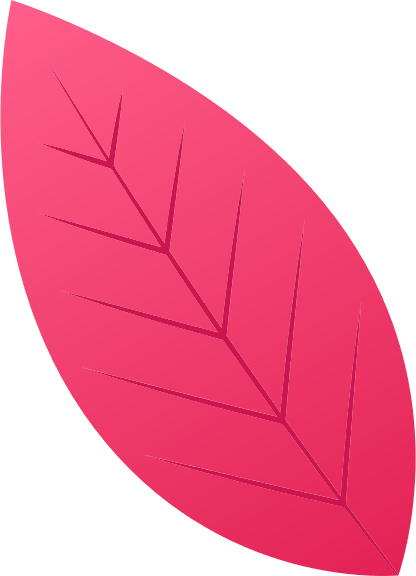 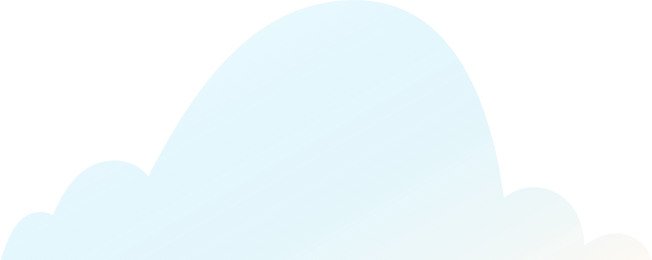 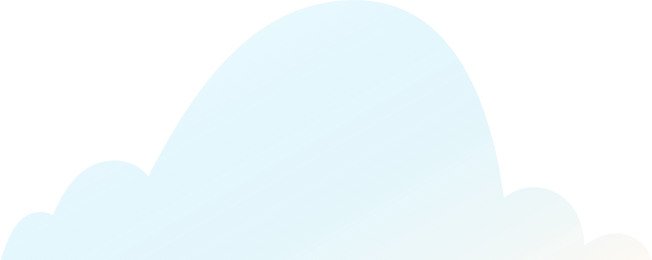 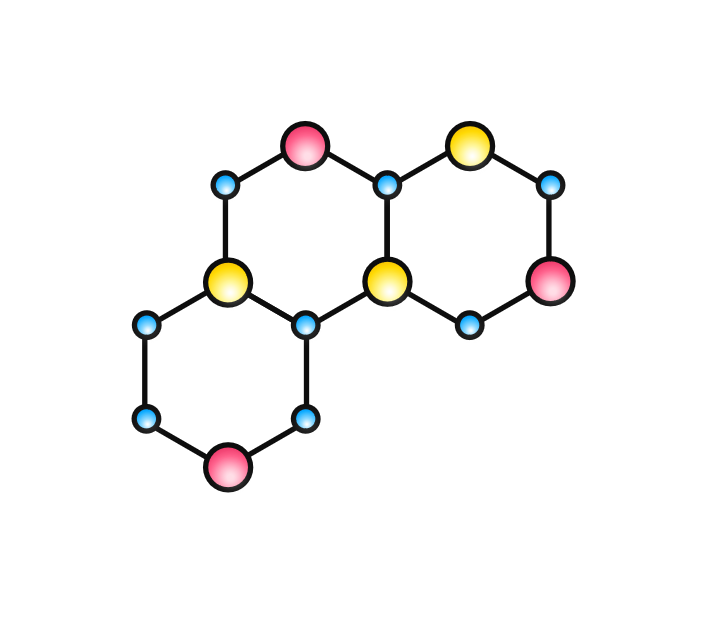 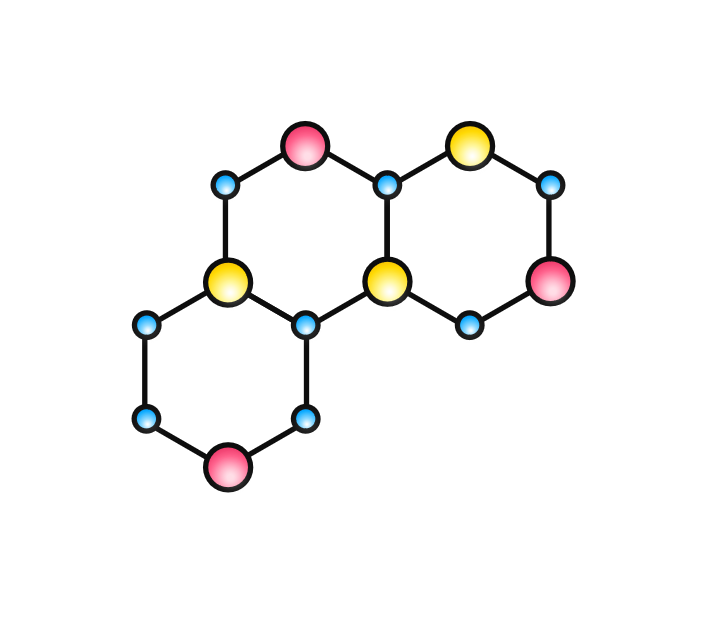 III. PHÂN LOẠI CÁC HỢP CHẤT HỮU CƠ
HBr.
LUYỆN TẬP 2
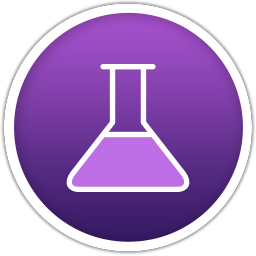 Cho các hợp chất hữu cơ sau: CH3COONa, C2H5Br, C2H6, CHCl3, HCOOH, C6H6. Cho biết chất nào là hydrocarbon chất nào là dẫn xuất hydrocarbon.
Trả lời
Hydrocarbon: C2H6, C6H6. 
Dẫn xuất hydrocarbon: CH3COONa, C2H5Br, CHCl3, HCOOH.
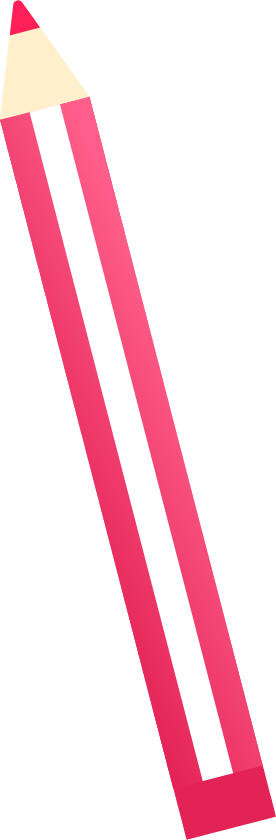 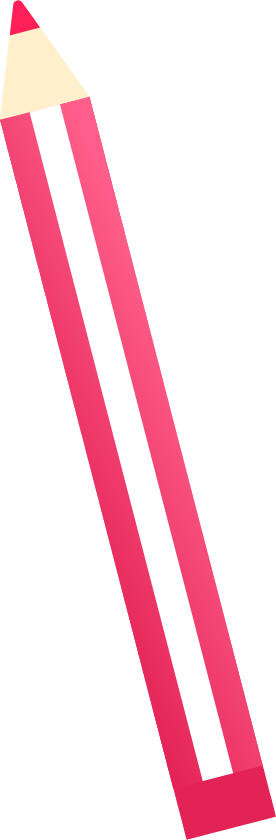 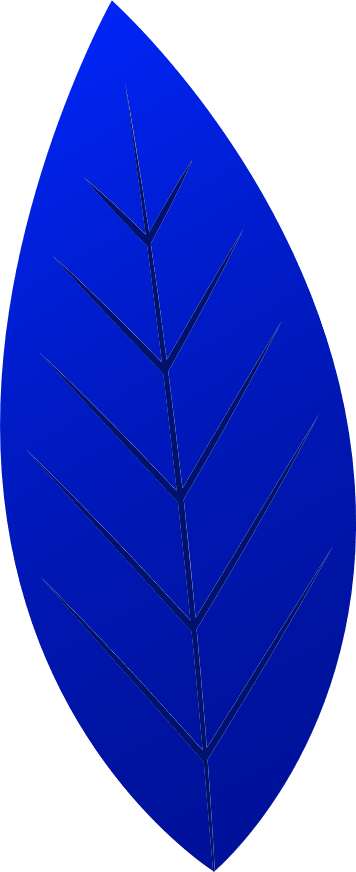 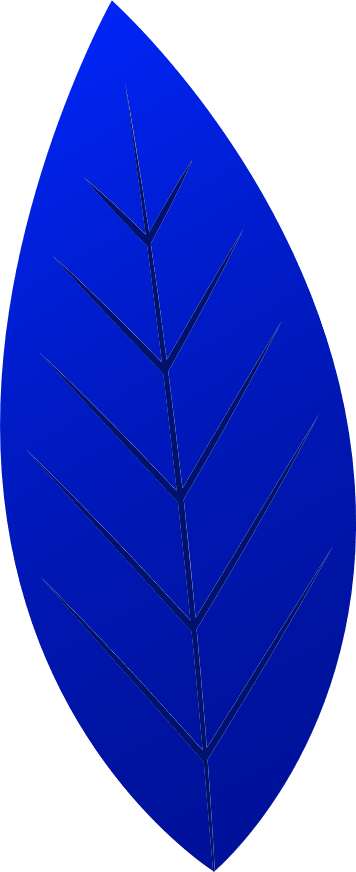 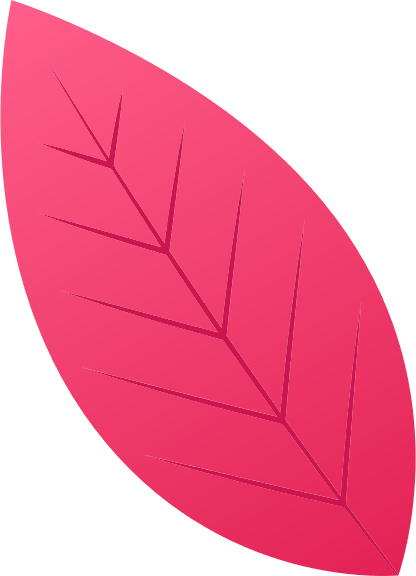 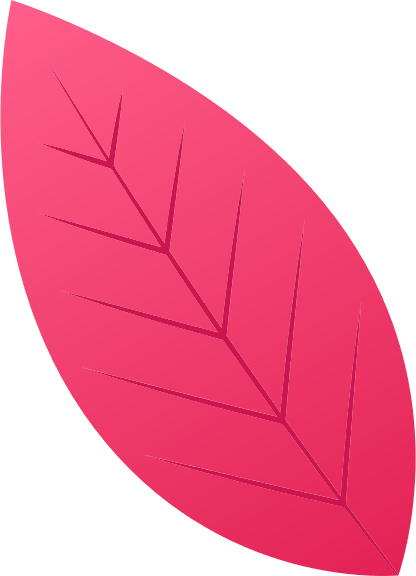 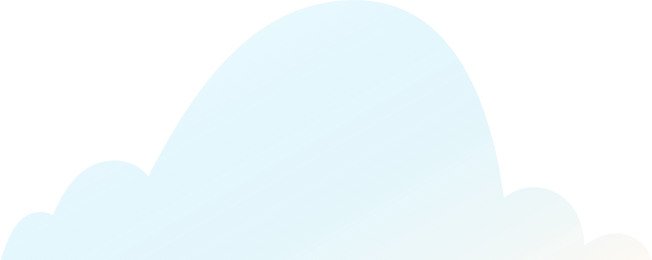 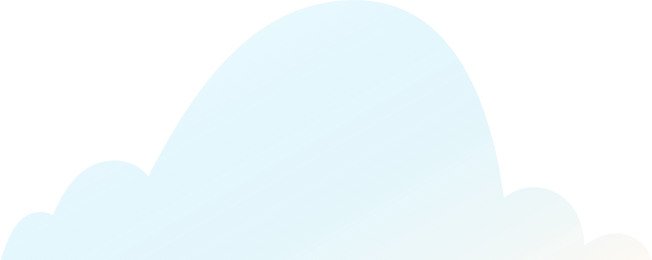 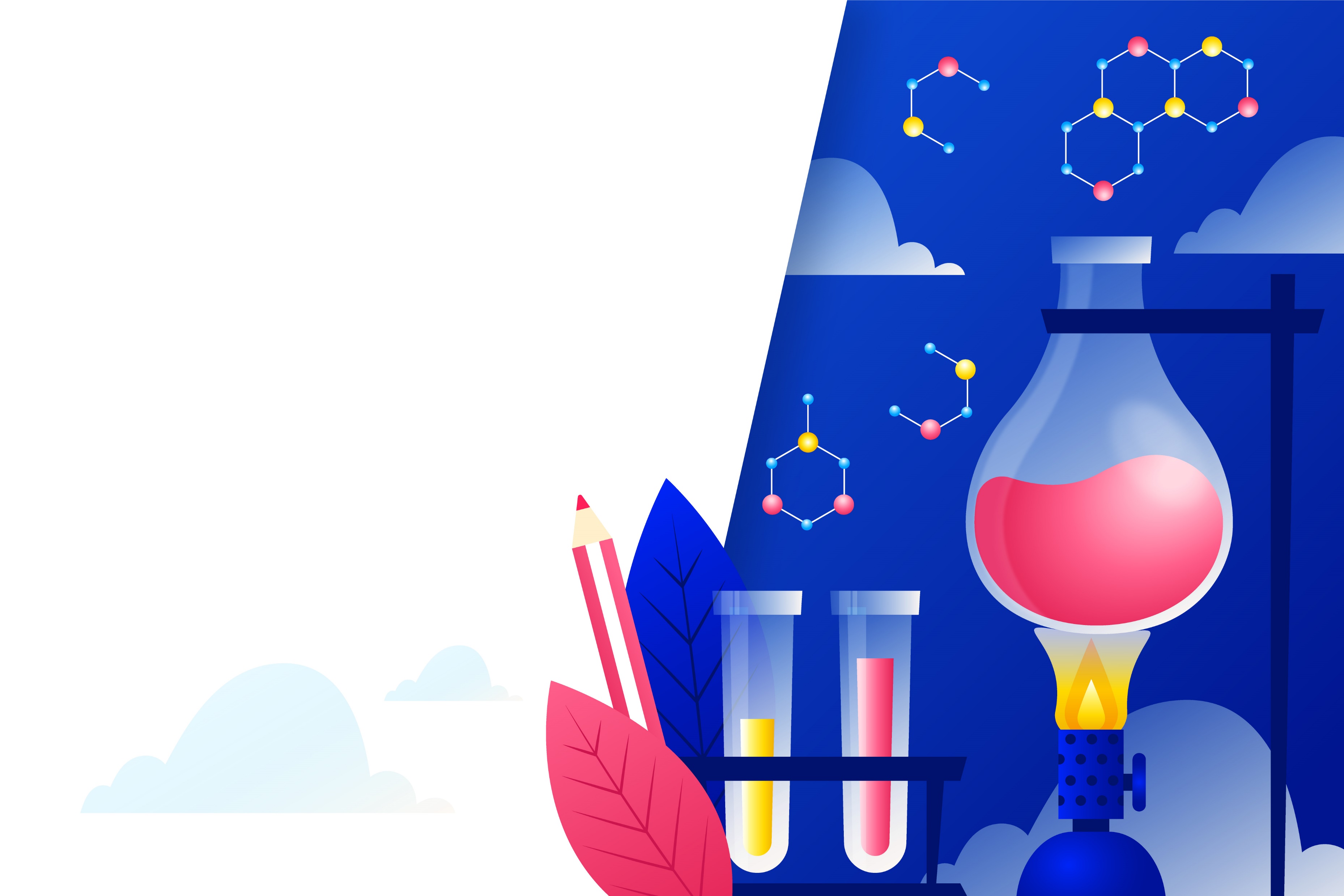 PHẦN II.
NHÓM CHỨC VÀ PHỔ HỒNG NGOẠI
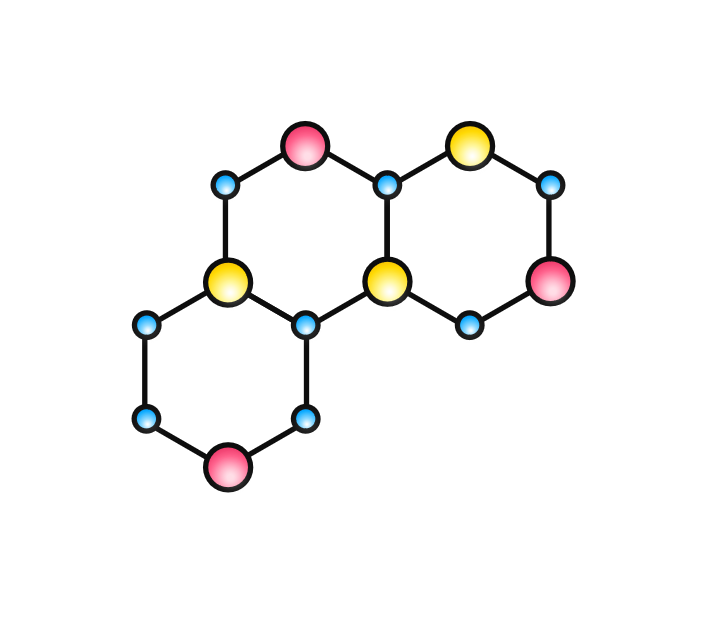 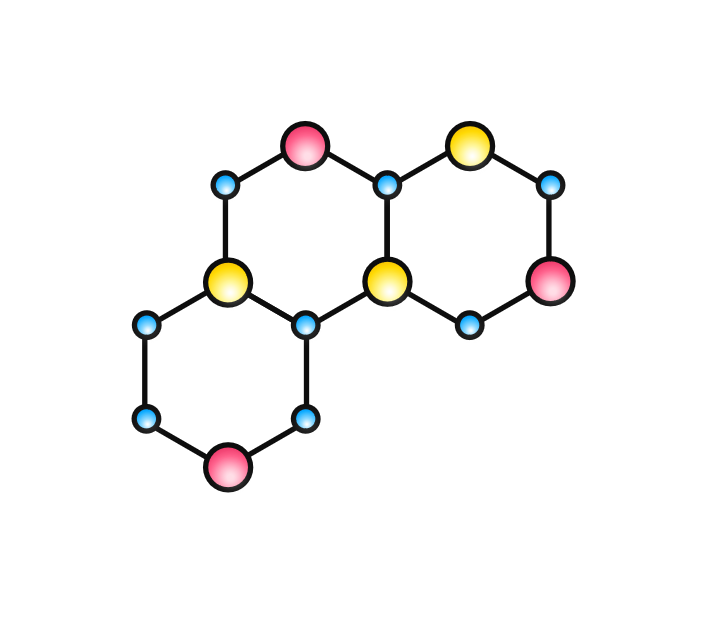 I. KHÁI NIỆM
Xét khả năng phản ứng của ethanol và dimethyl ether với sodium:
2C2H5OH + 2Na → 2C2H5Na + H2



CH3-O-CH3 + Na →    không phản ứng
ethanol
dimethyl ether
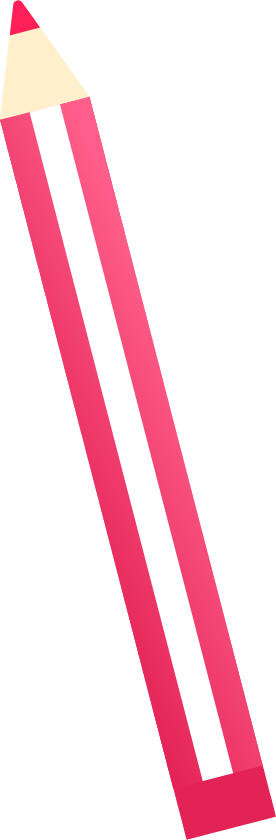 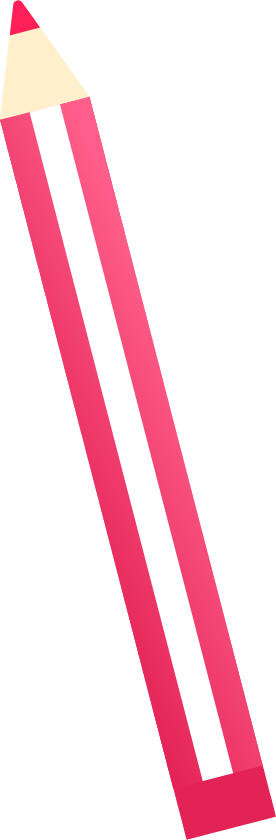 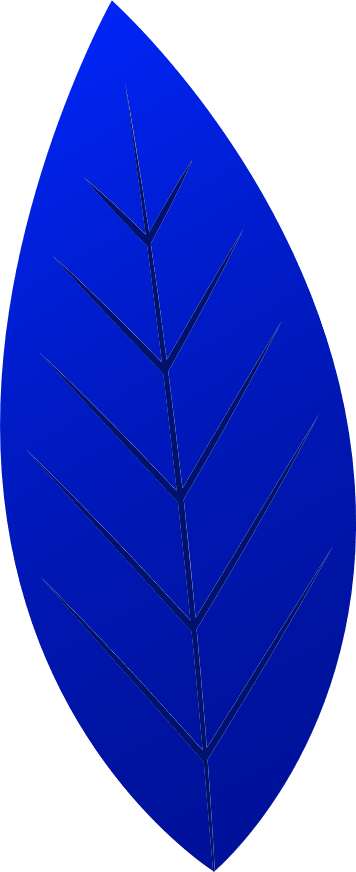 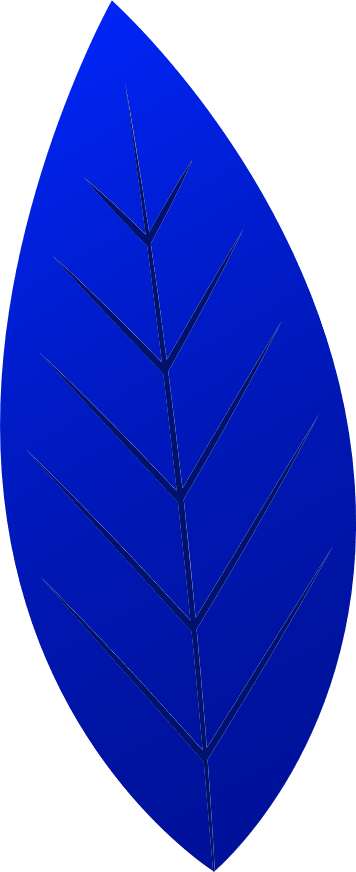 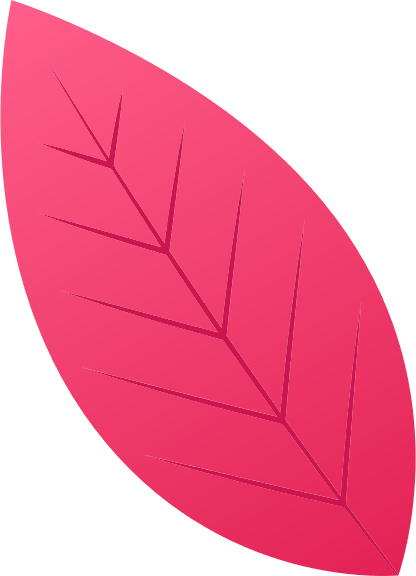 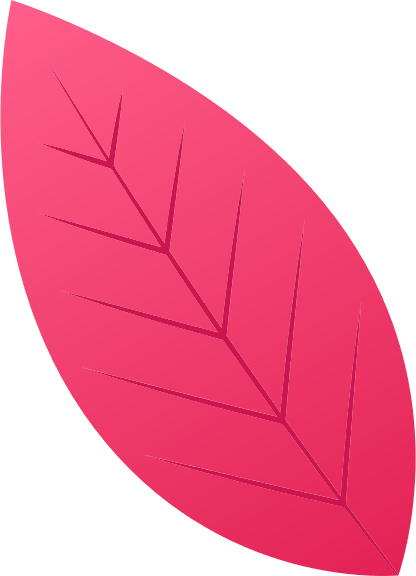 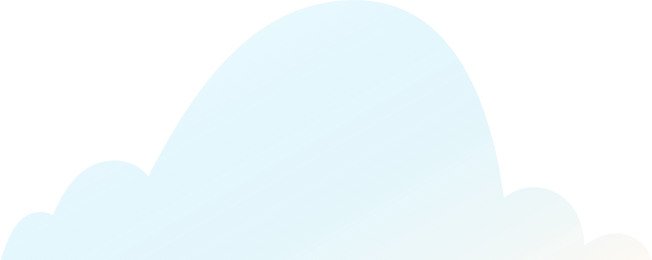 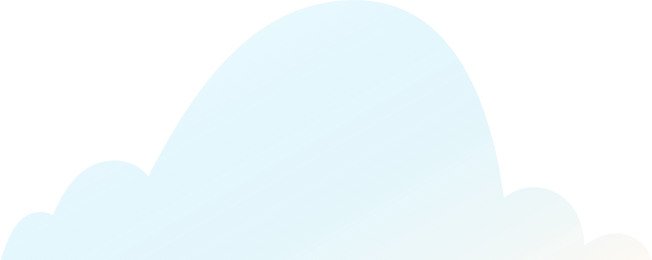 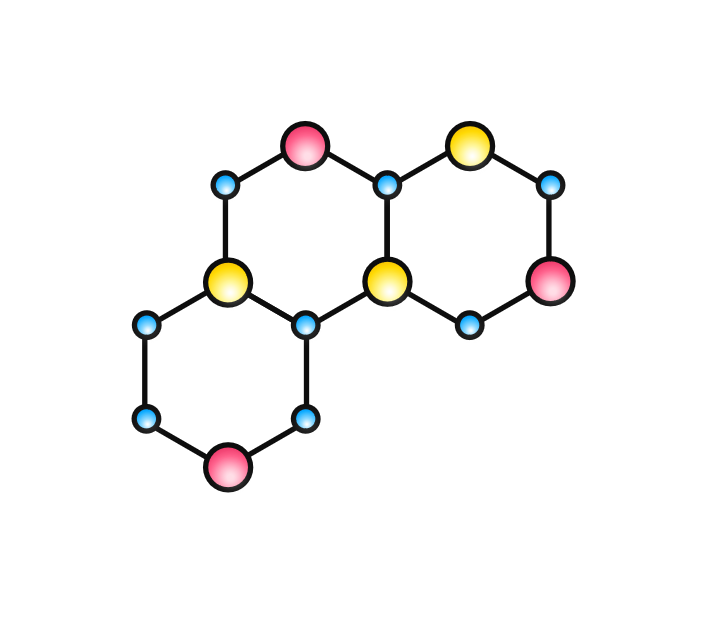 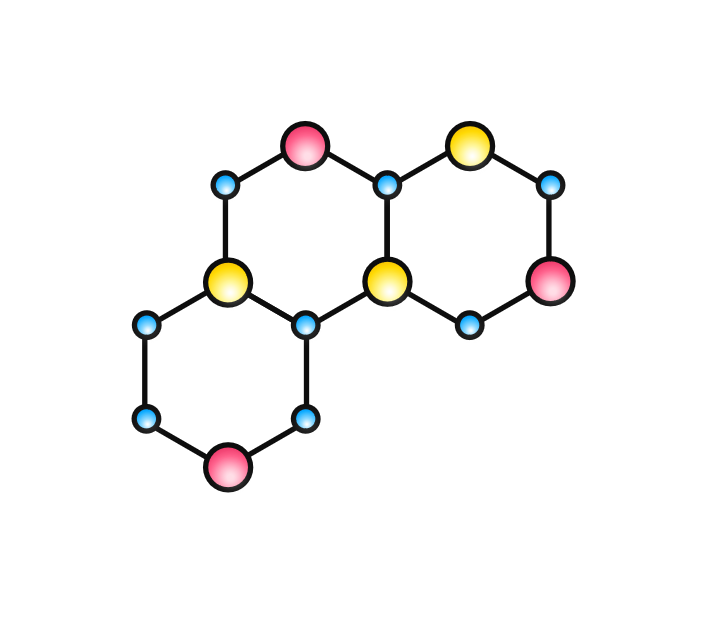 I. KHÁI NIỆM
Hoạt động 7
So sánh thành phần nguyên tố và cấu tạo phân tử của ethanol và dimethyl ether. Nhận xét về khả năng phản ứng của hai chất này với sodium
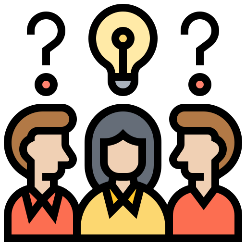 TRẢ LỜI
Thành phần nguyên tố 2 chất giống nhau
Cấu tạo phân tử thì có sự khác nhau về vị trí nguyên tử O
Phản ứng với sodium:
Ethanol phản ứng
Dimethyl ether metyl không phản ứng
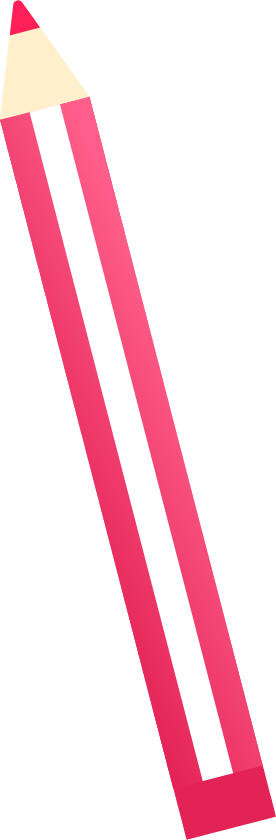 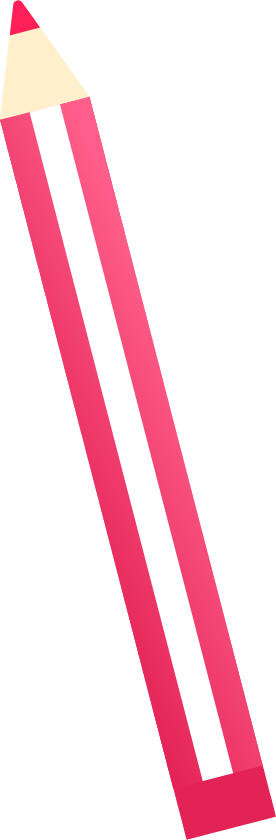 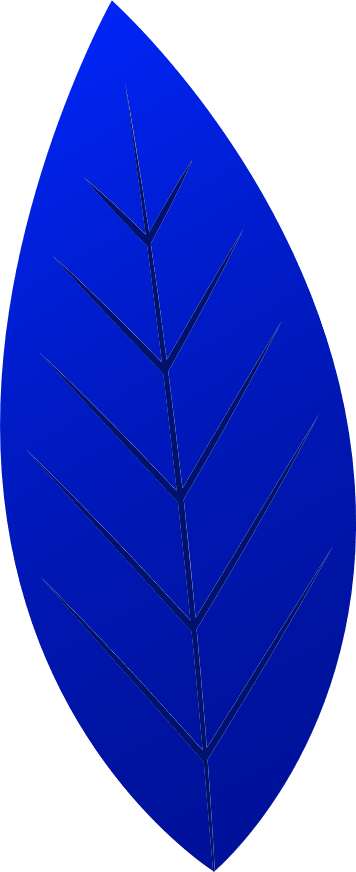 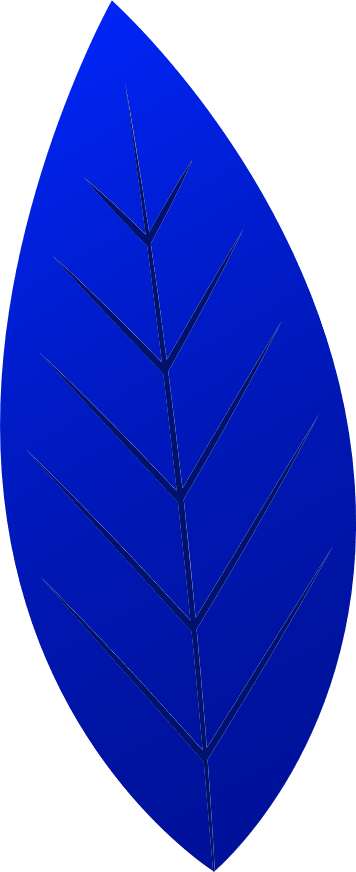 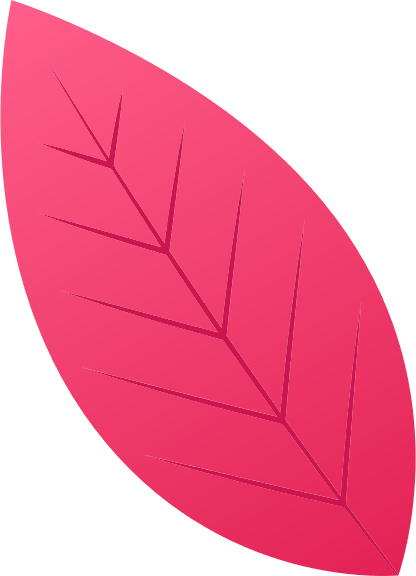 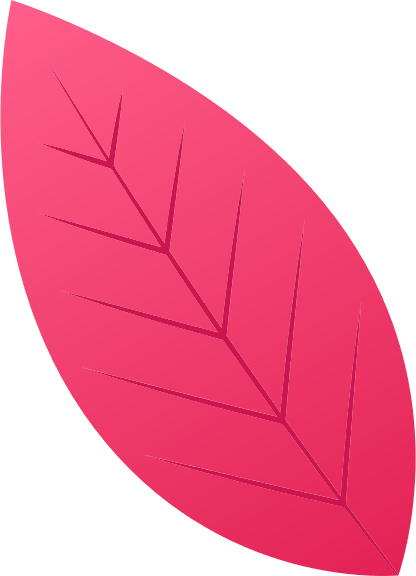 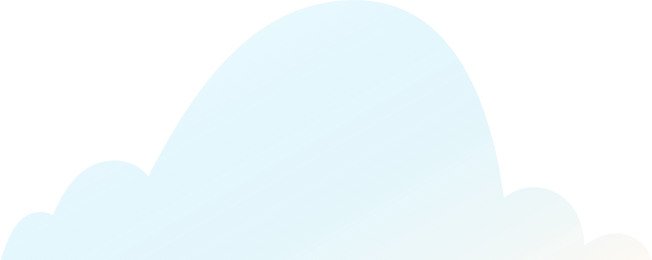 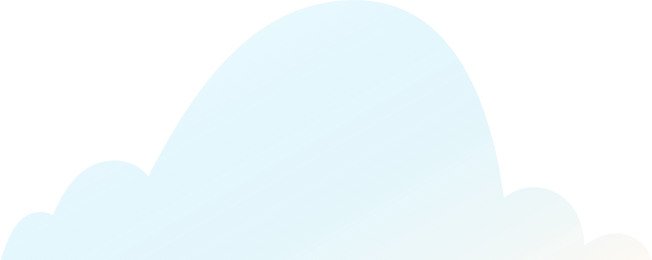 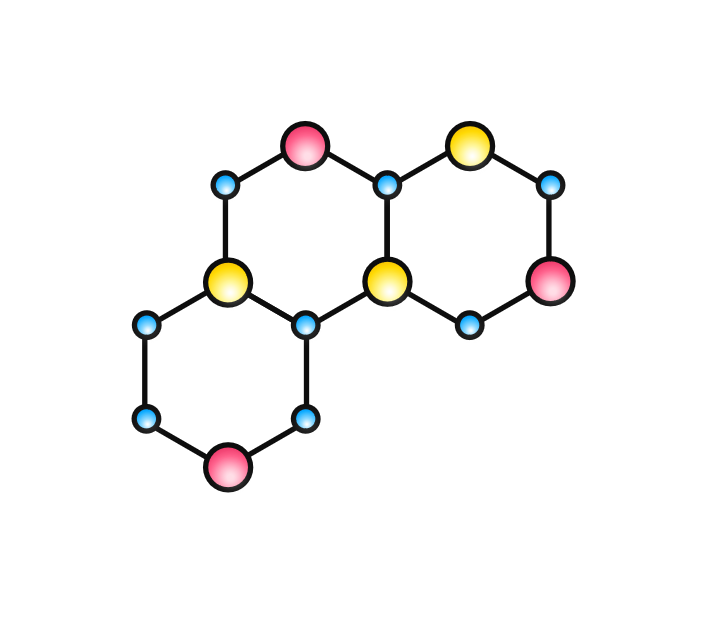 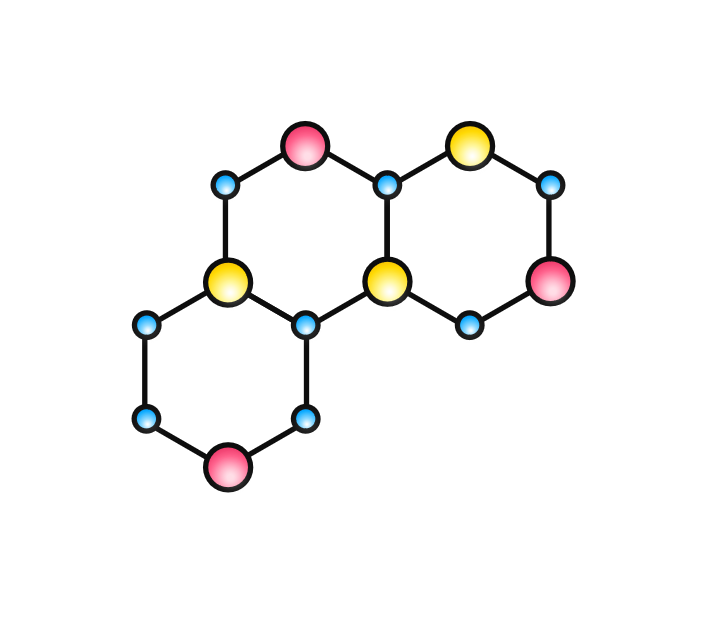 I. KHÁI NIỆM
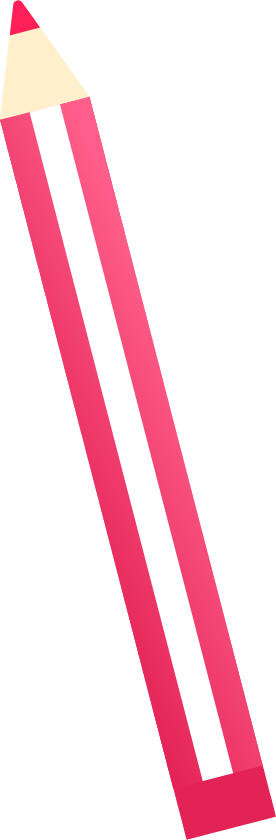 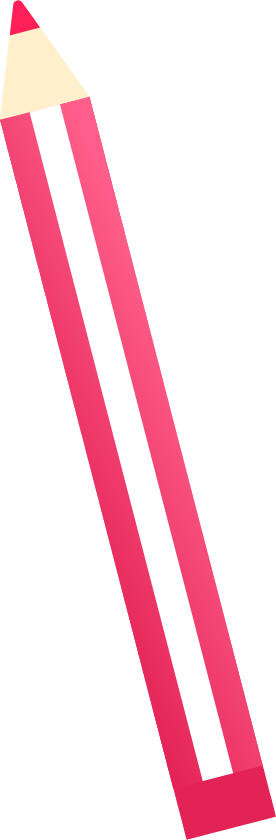 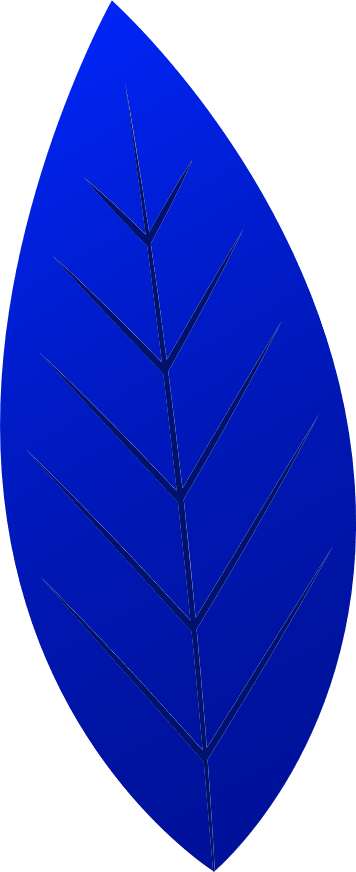 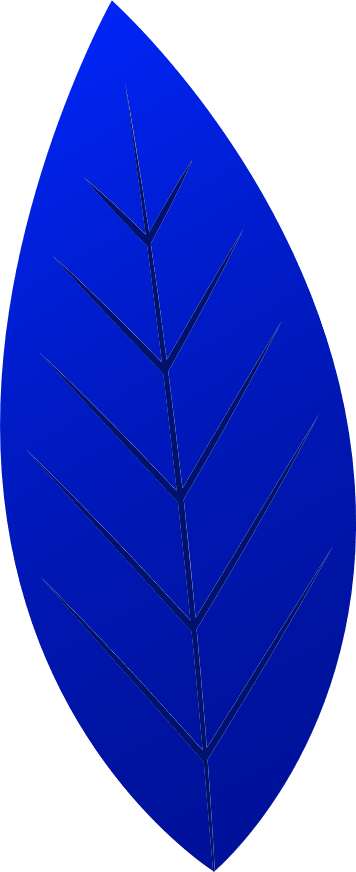 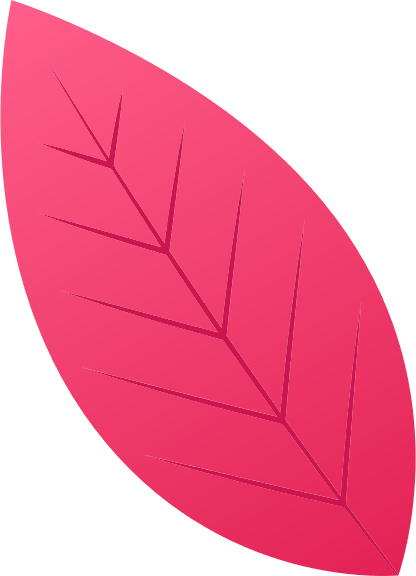 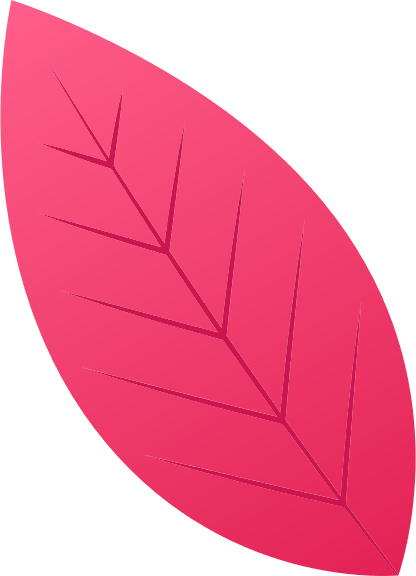 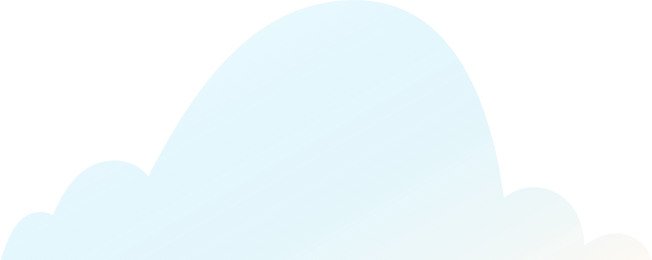 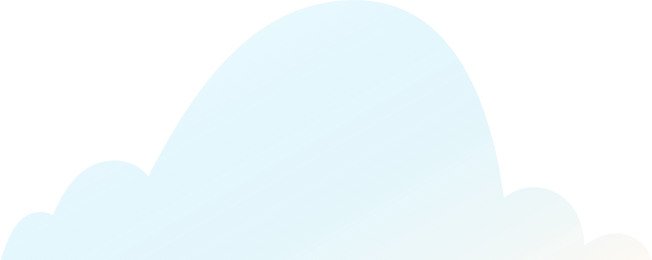 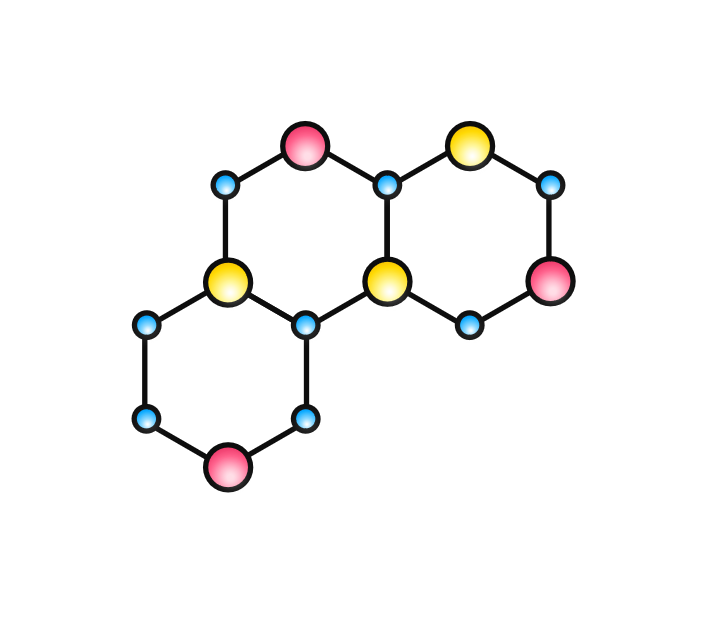 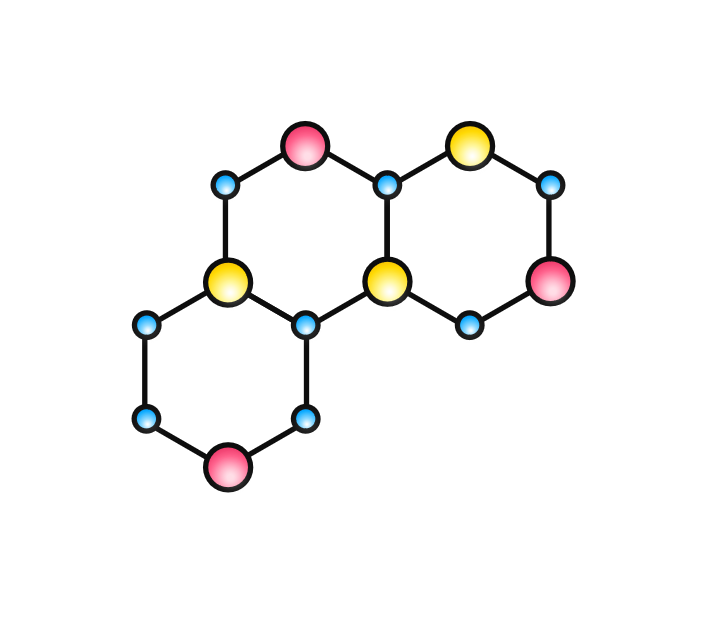 Nhóm chức là nguyên tử hoặc nhóm nguyên tử trong phân tử gây ra những tính chất hóa học đặc trưng của hợp chất hữu cơ.
I. KHÁI NIỆM
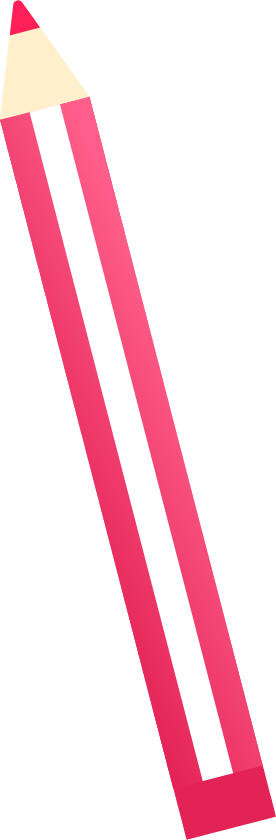 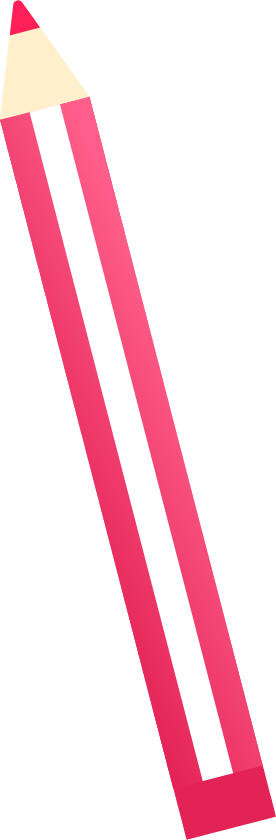 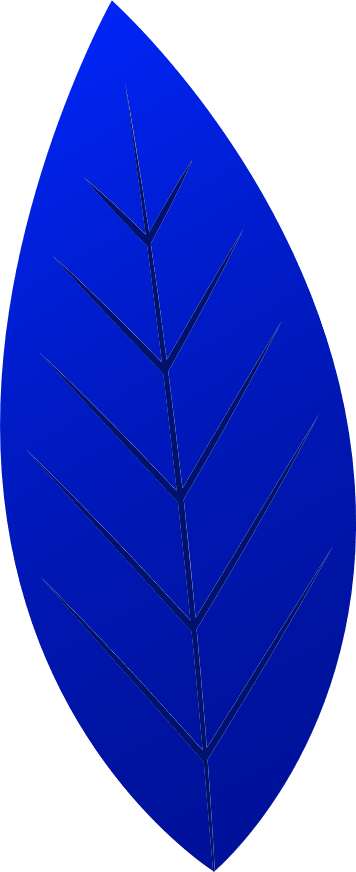 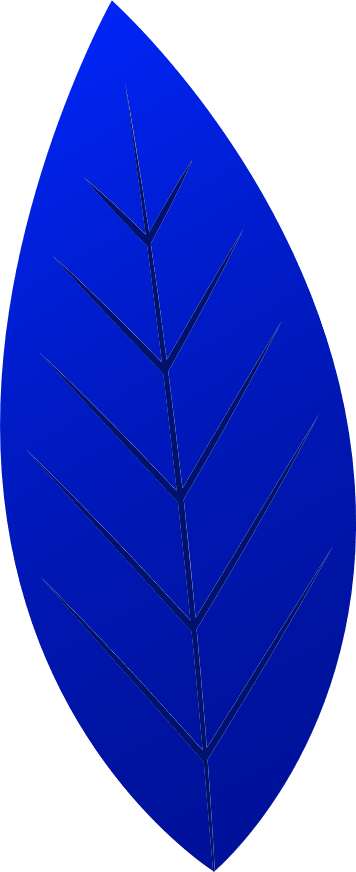 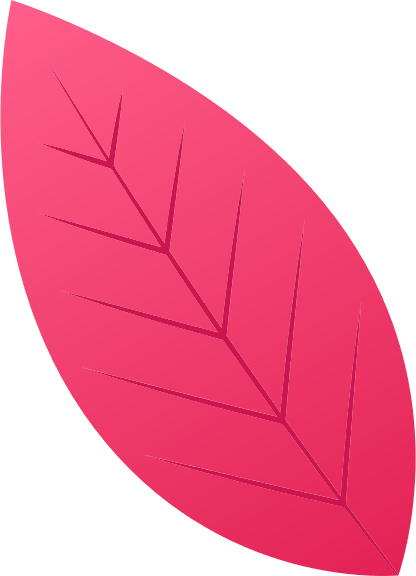 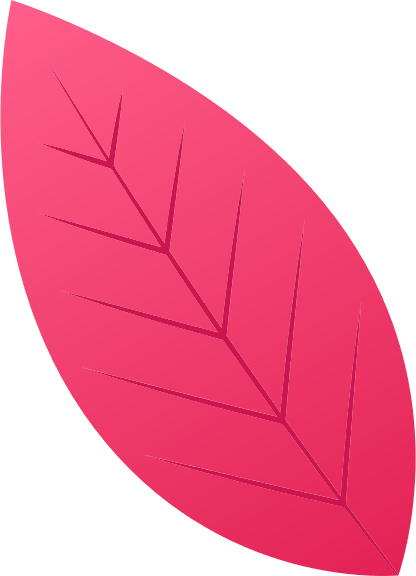 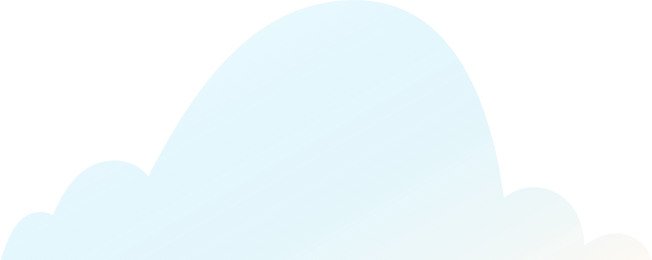 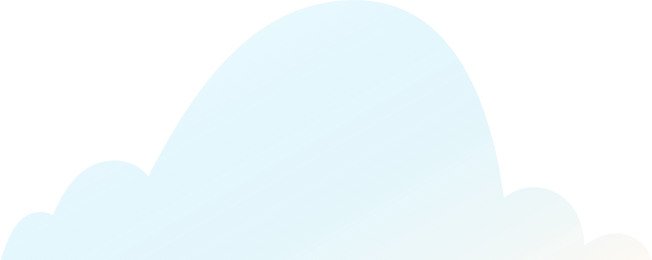 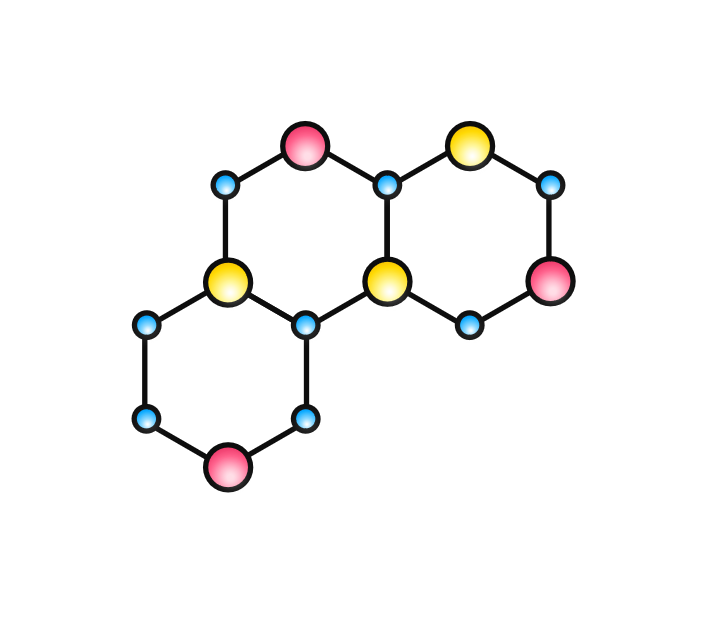 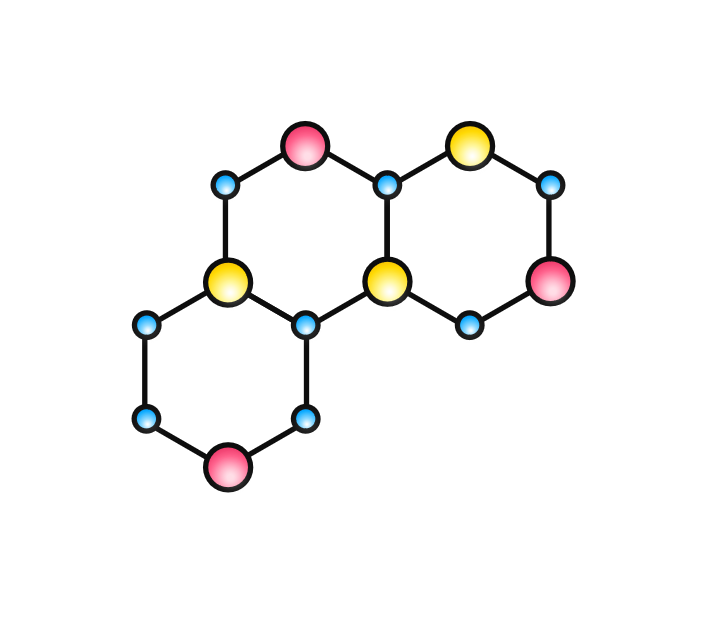 I. KHÁI NIỆM
HBr.
LUYỆN TẬP 3
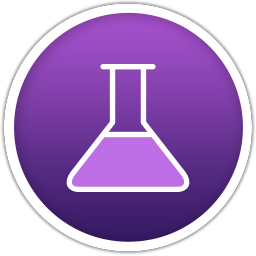 Chỉ ra các nhóm chức trong các chất hữu cơ sau
(1) C2H5- O - C2H5
(2) C6H5 - NH2
(3) C2H5 - CHO
(4) C2H5 - COOH
(5) CH3 - CO - CH2 - CH3
(6) CH3 - OH
(7) HCOOCH3
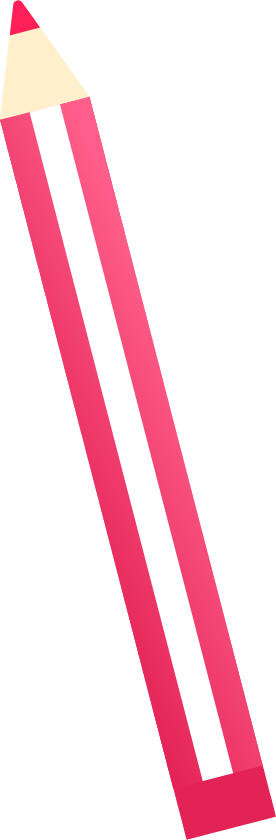 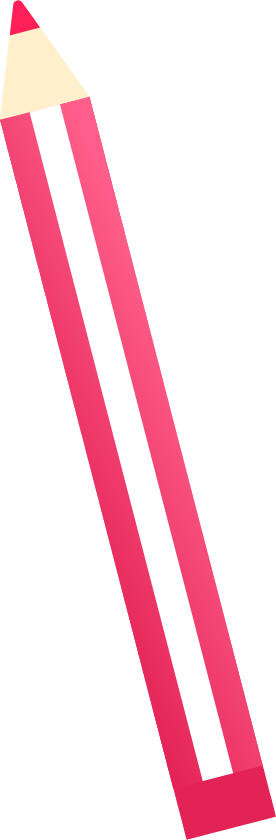 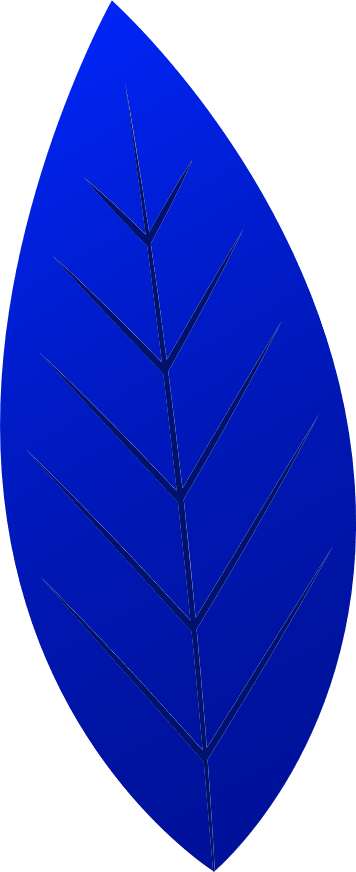 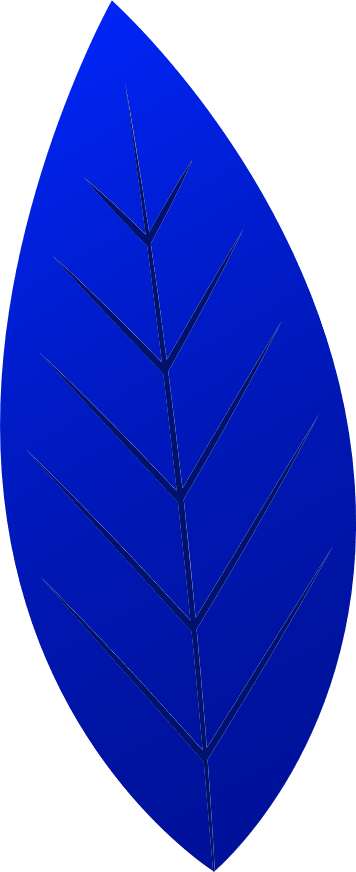 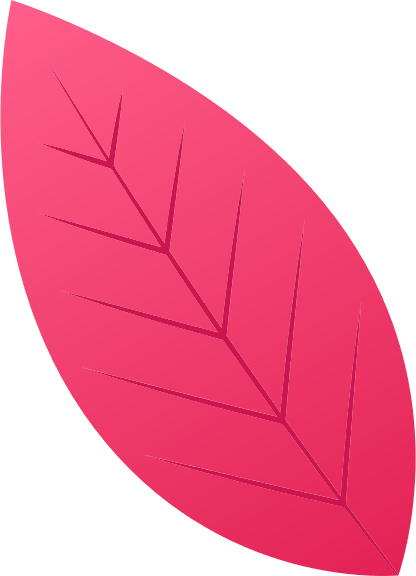 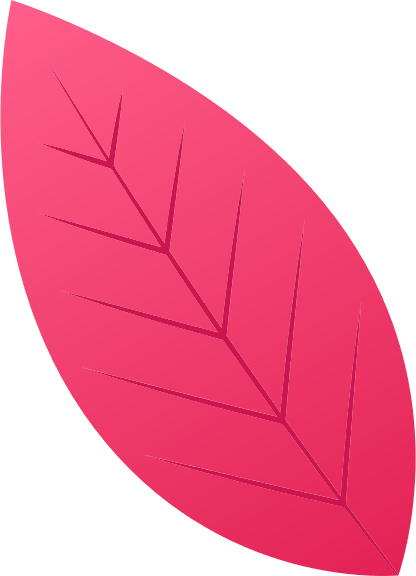 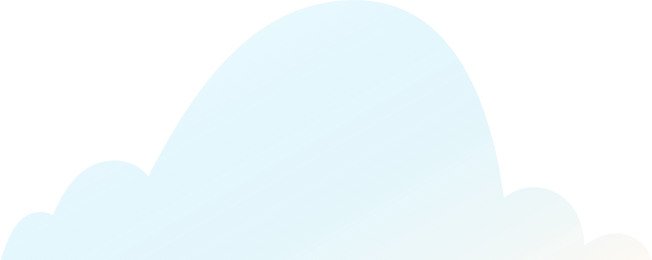 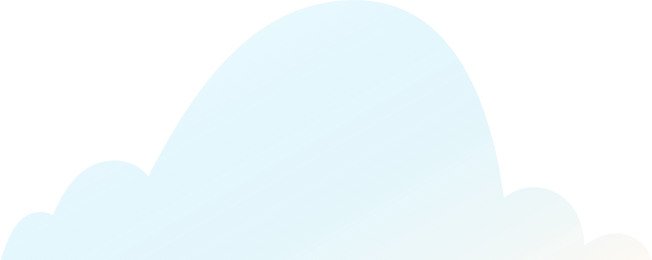 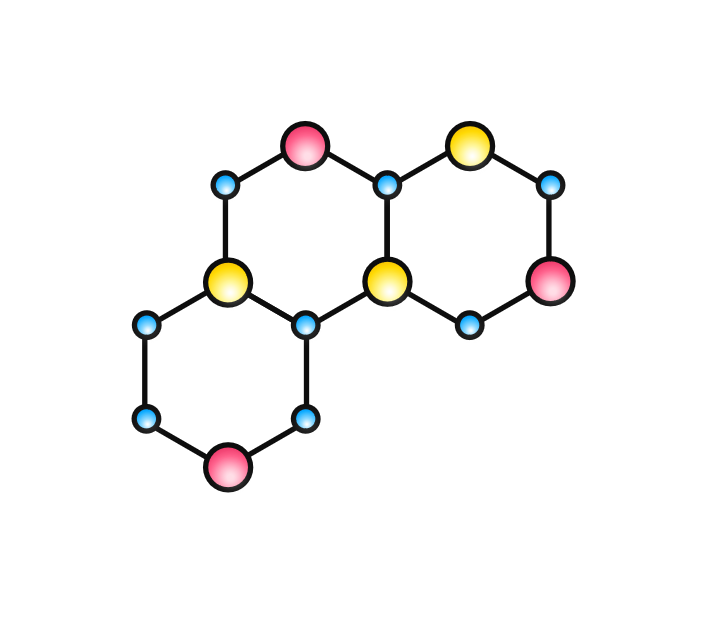 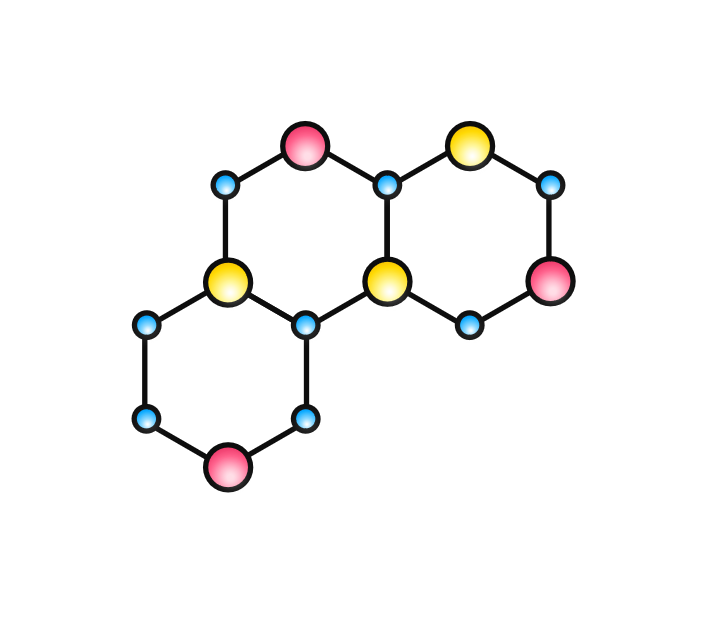 I. KHÁI NIỆM
HBr.
LUYỆN TẬP 3
Trả lời
Tên nhóm chức trong các chất hữu cơ là

Ether
amine bậc 1
Aldehyde
Carboxylic acid
Ketone
Alcohol
Ester
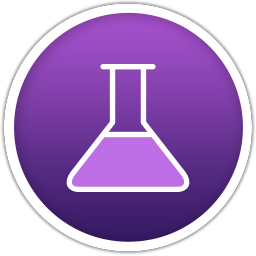 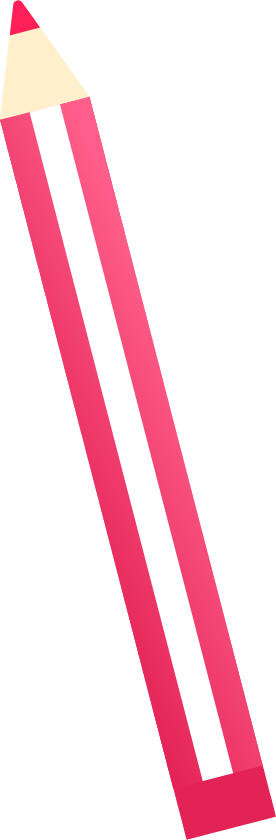 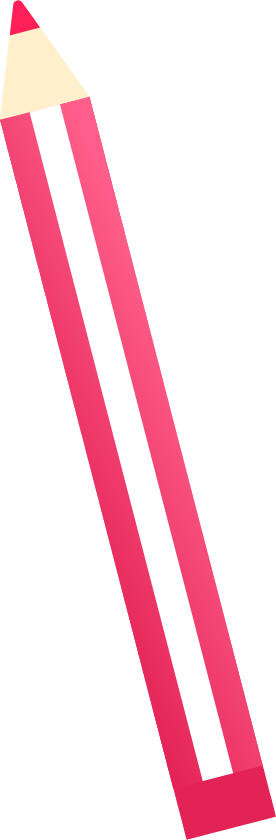 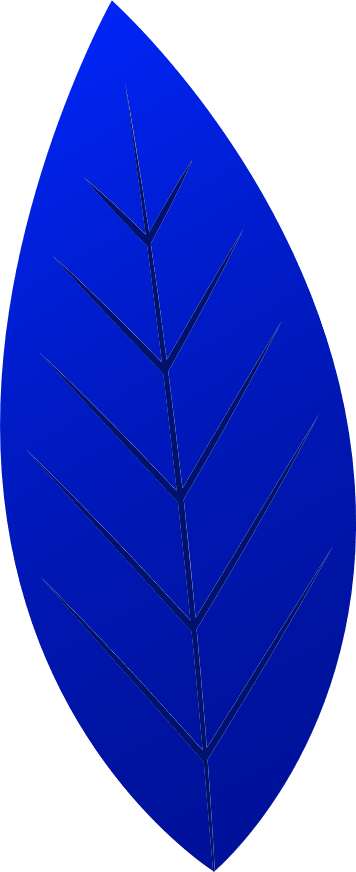 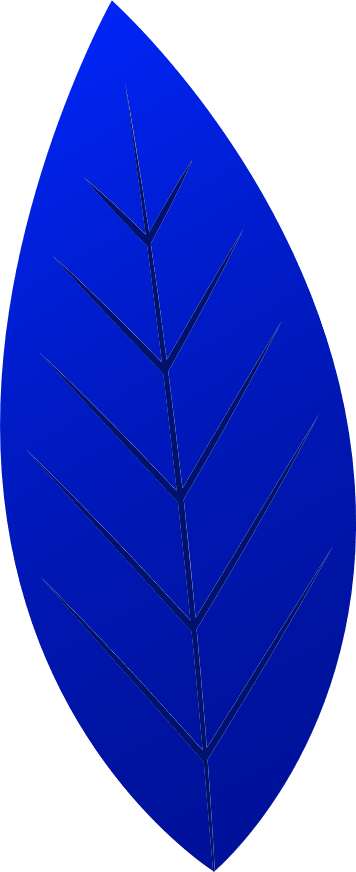 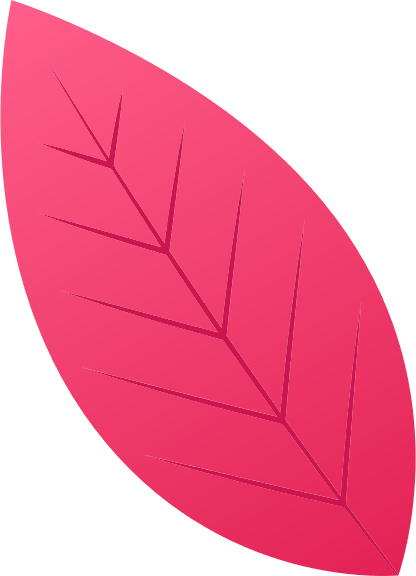 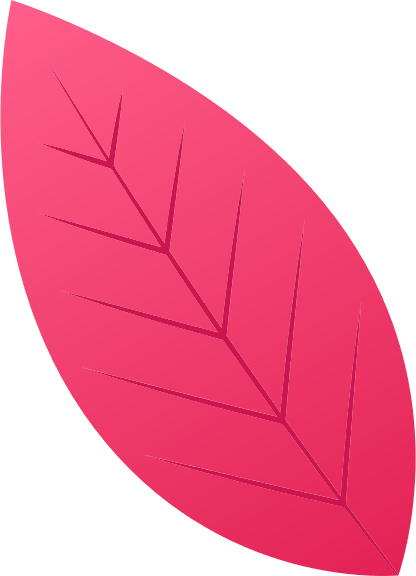 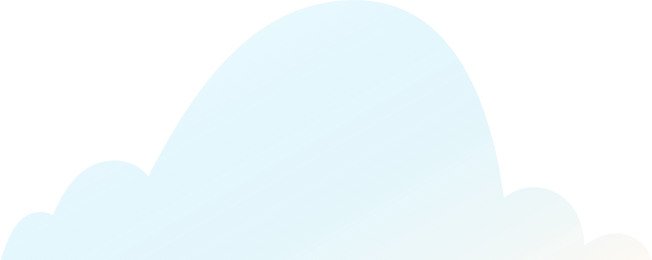 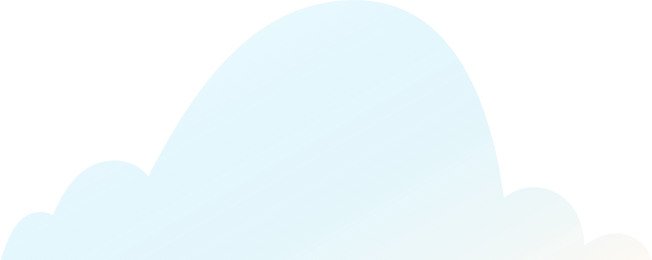 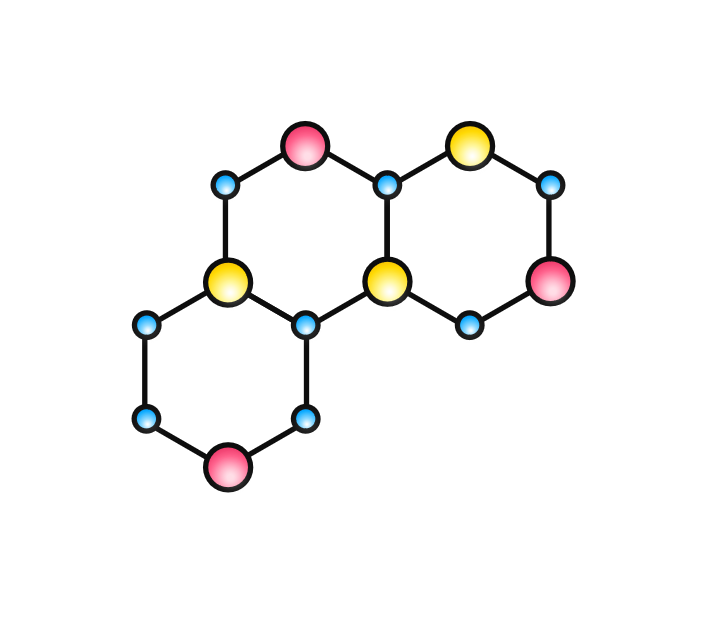 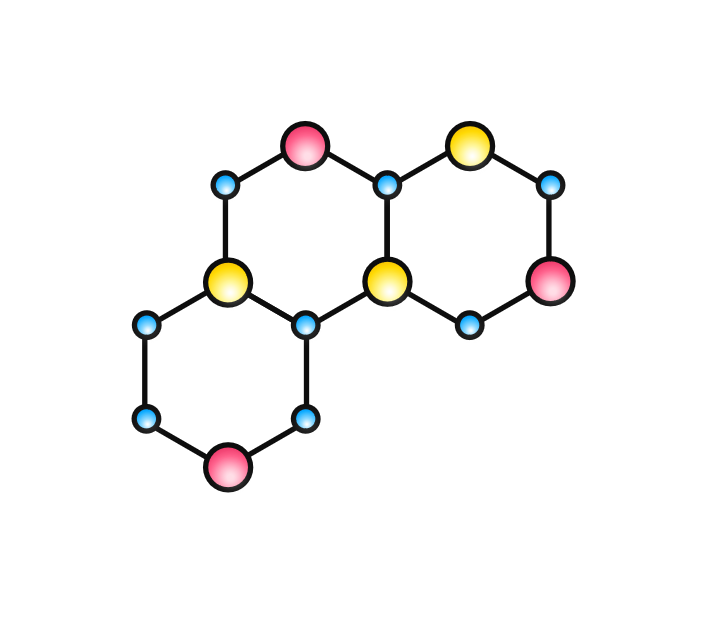 II. PHỔ HỒNG NGOẠI
Phương pháp phổ hồng ngoại là (Infrared Spectroscopy : IR) là một phép đo sự tương tác của bức xạ hồng ngoại với vật chất.
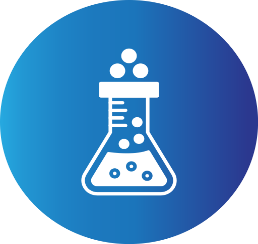 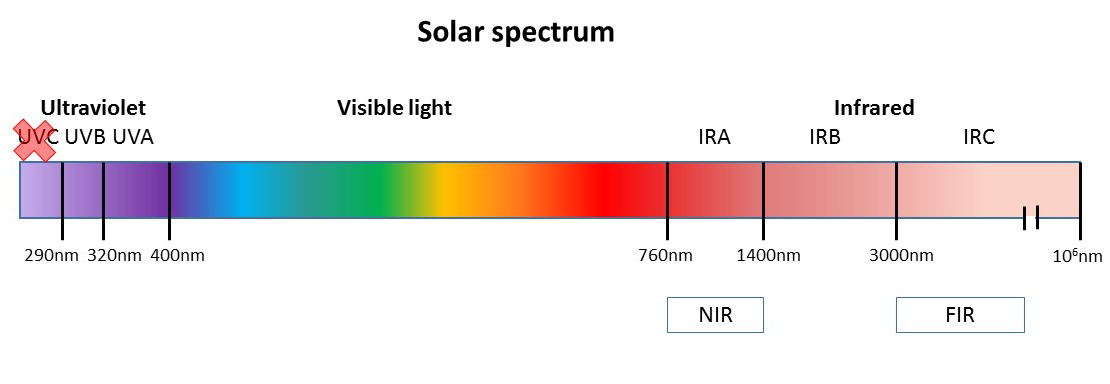 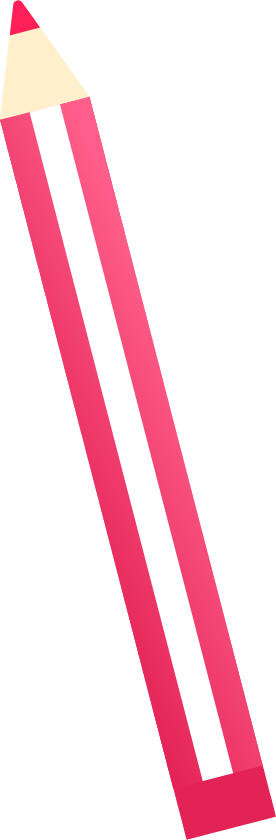 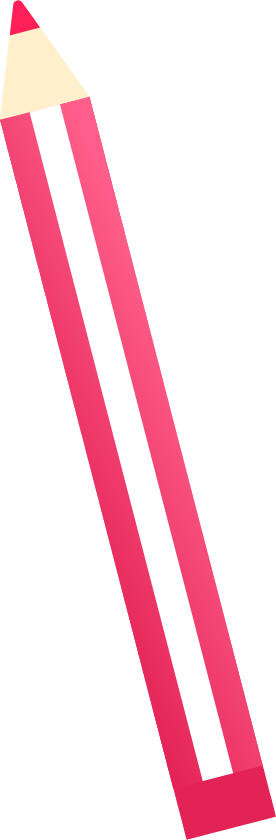 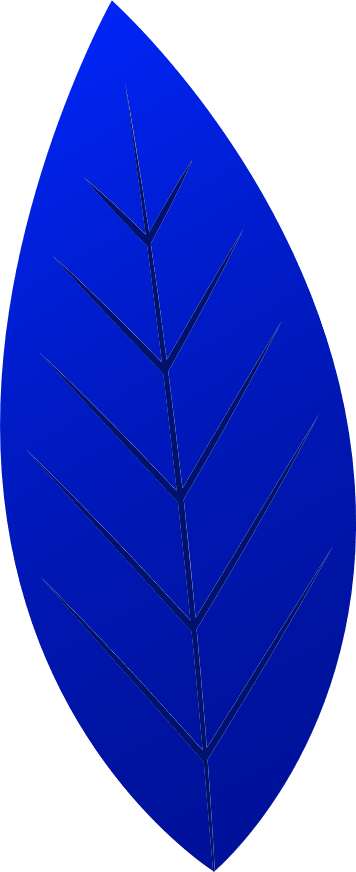 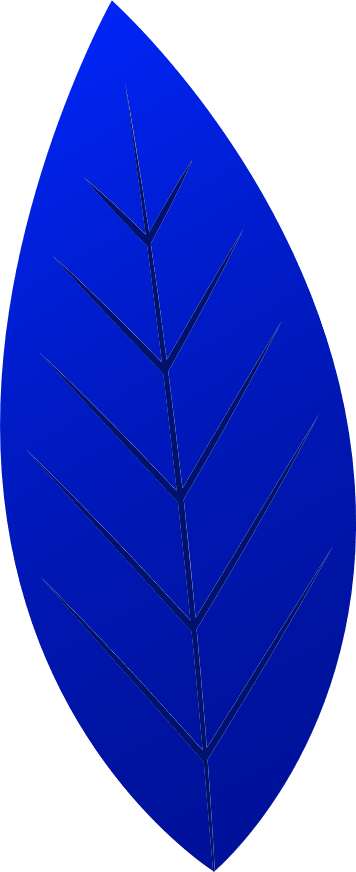 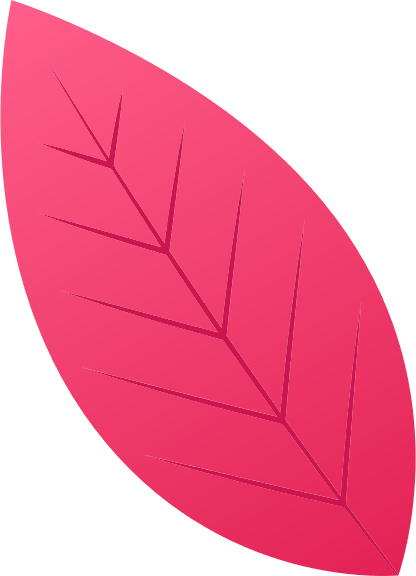 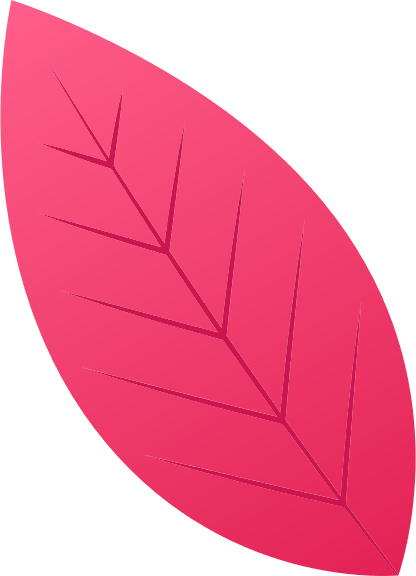 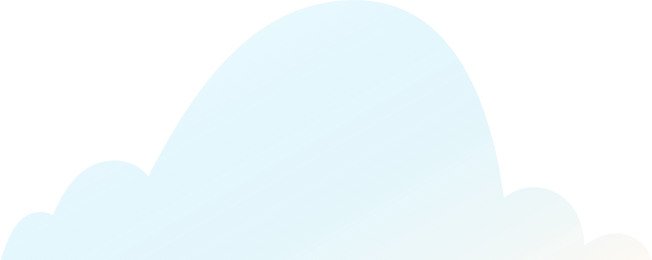 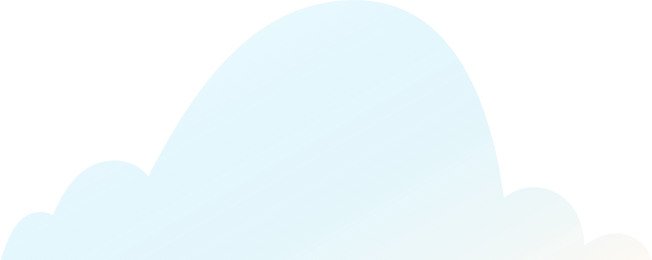 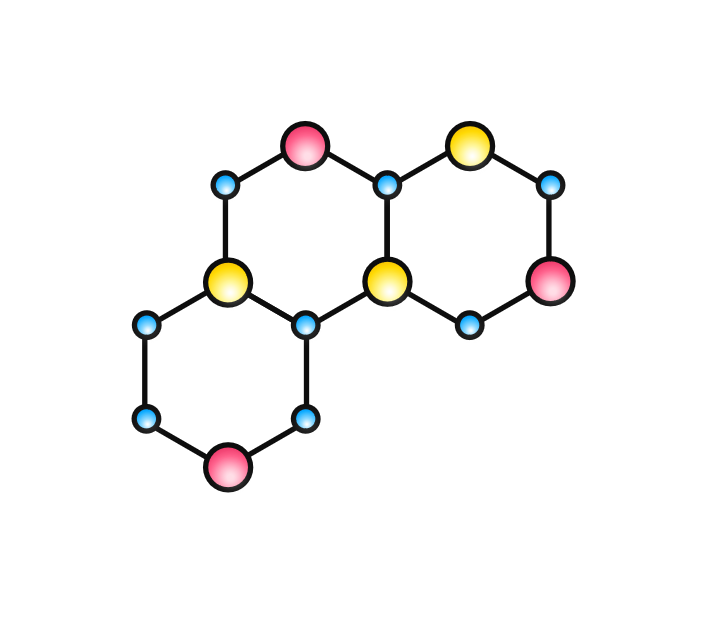 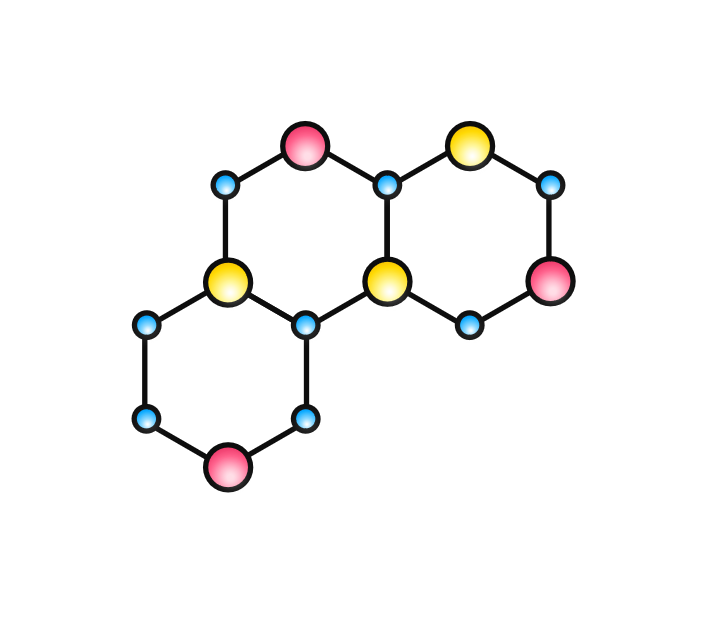 II. PHỔ HỒNG NGOẠI
Trên phổ hồng ngoại có các tín hiệu (peak) của cực đại hấp thụ ( hoặc cực tiểu truyền qua) ứng với những dao động đặc trưng của nhóm nguyên tử.
Nó thường được sử dụng để dự đoán sự có mặt các nhóm chức trong phân tử hợp chất hữu cơ.
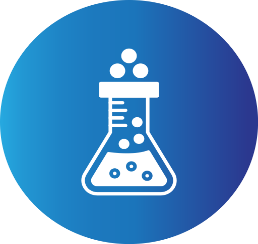 90
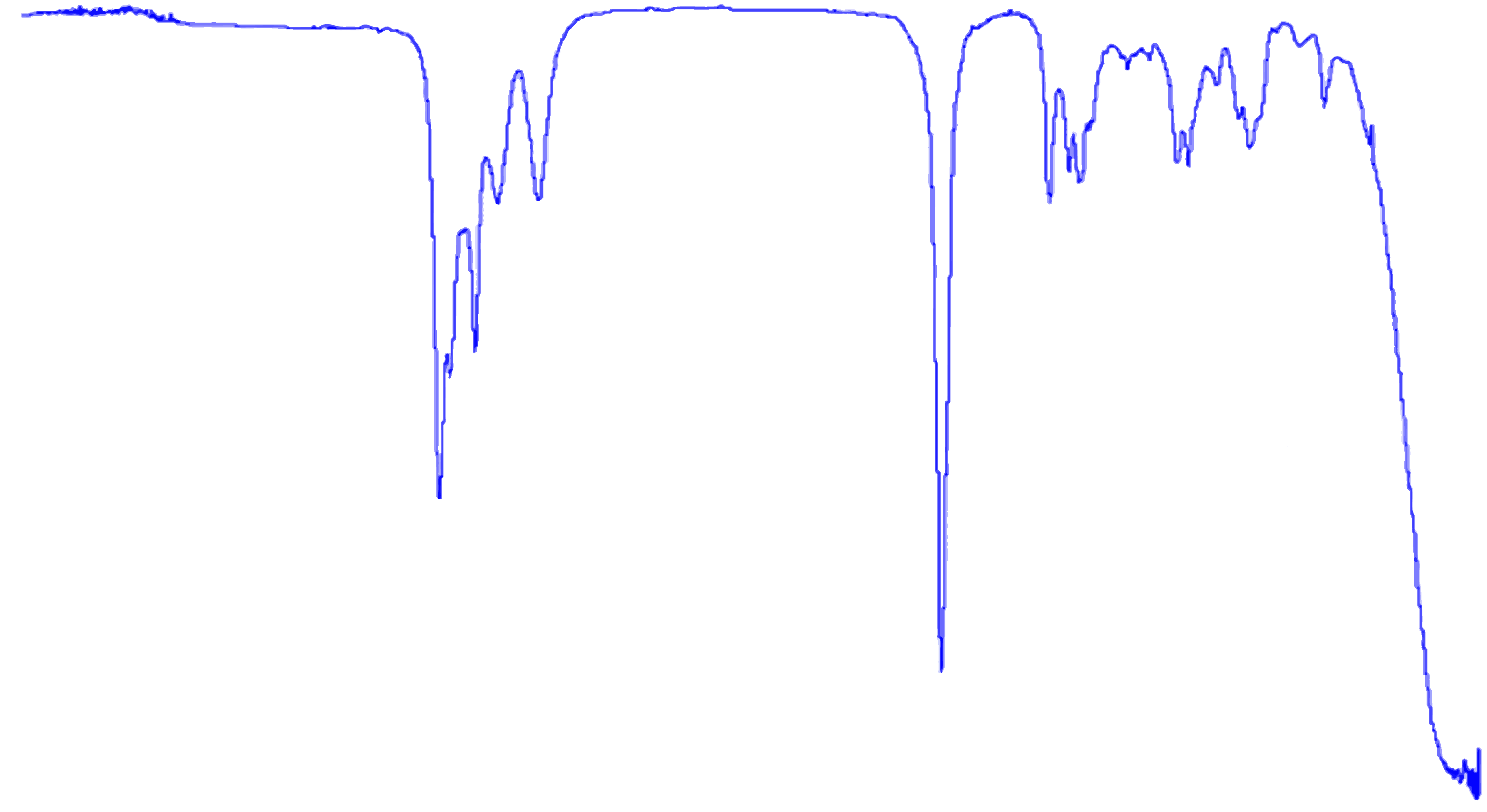 80
70
60
50
40
30
20
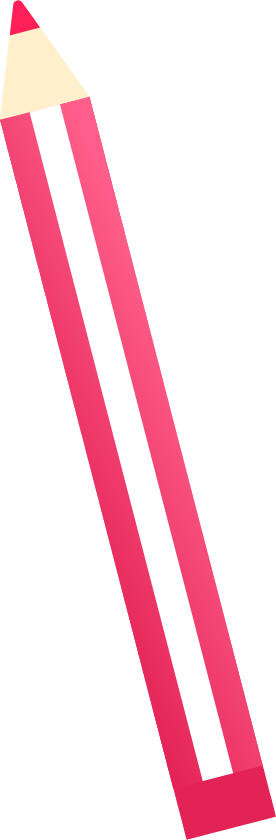 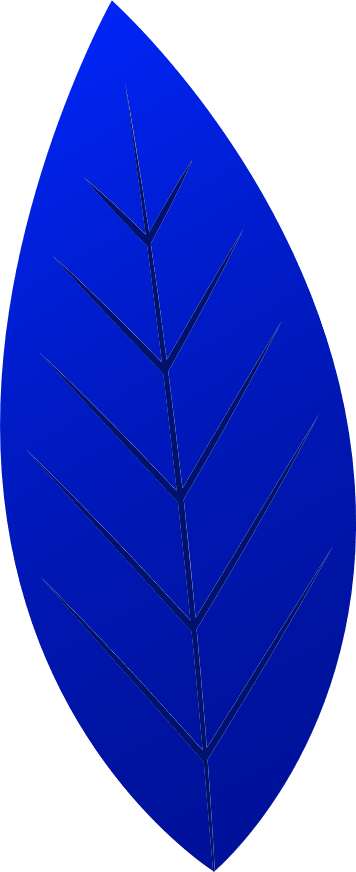 10
Trục hoành của phổ biểu diễn dải số sóng (có đơn vị là cm–1) thuộc vùng hồng ngoại.
0
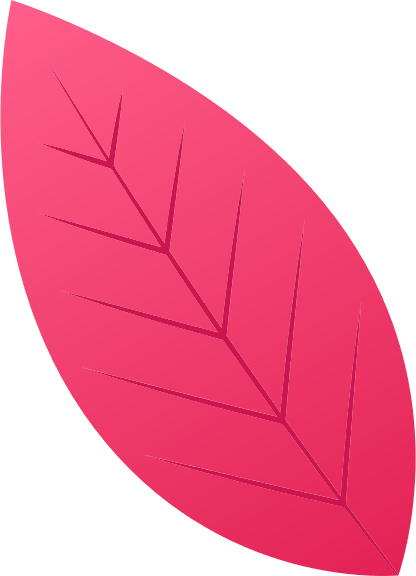 4000
3000
2000
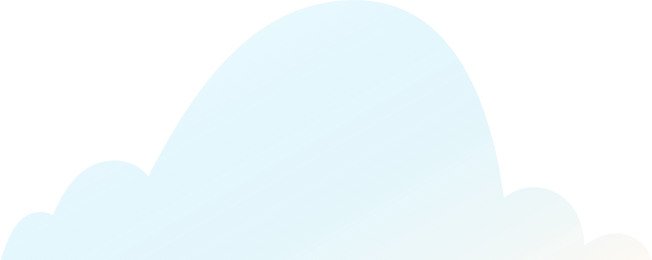 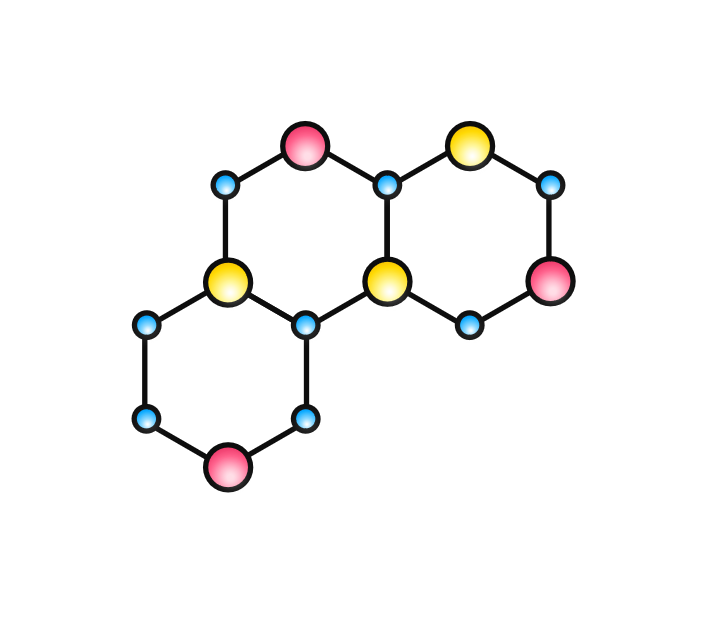 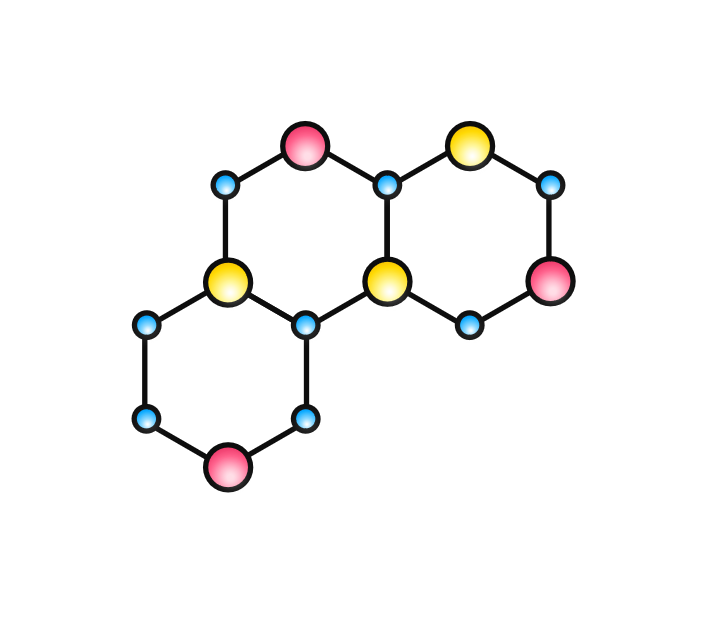 II. PHỔ HỒNG NGOẠI
Số sóng hấp thụ đặc trưng trên phổ hồng ngoại của một số nhóm chức
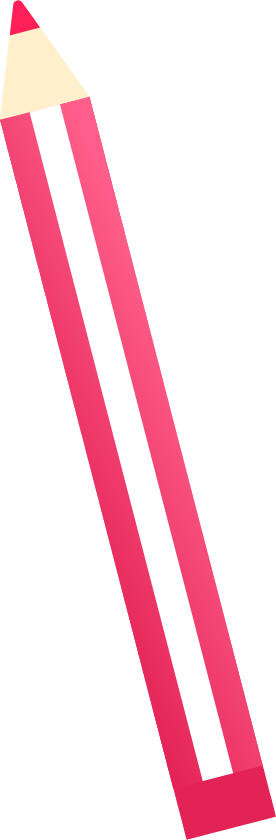 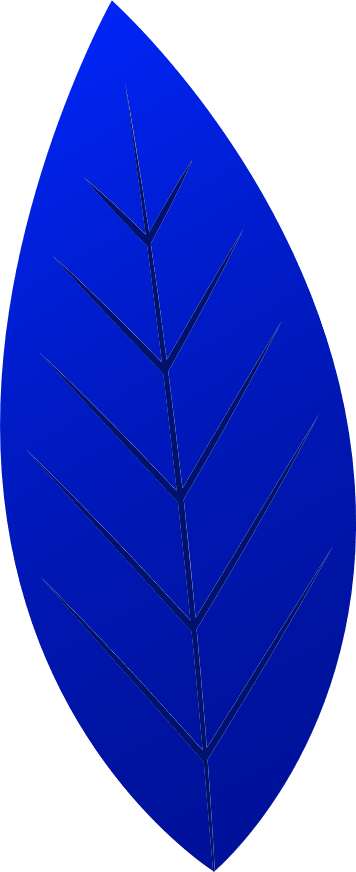 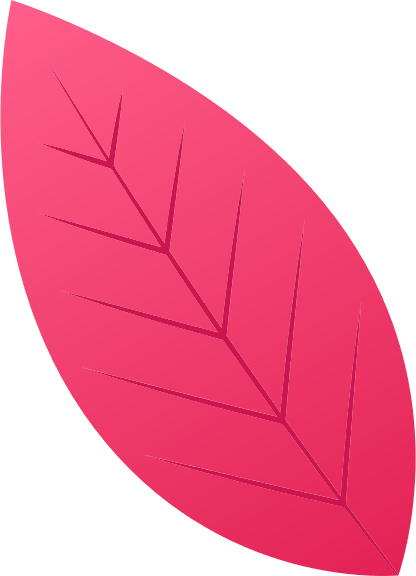 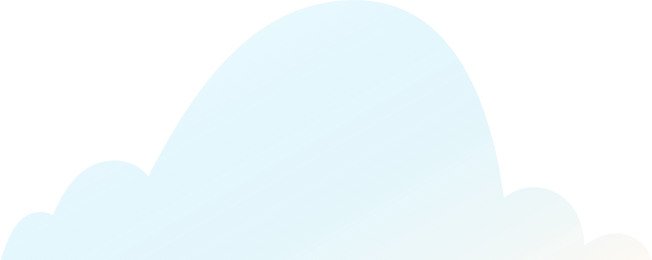 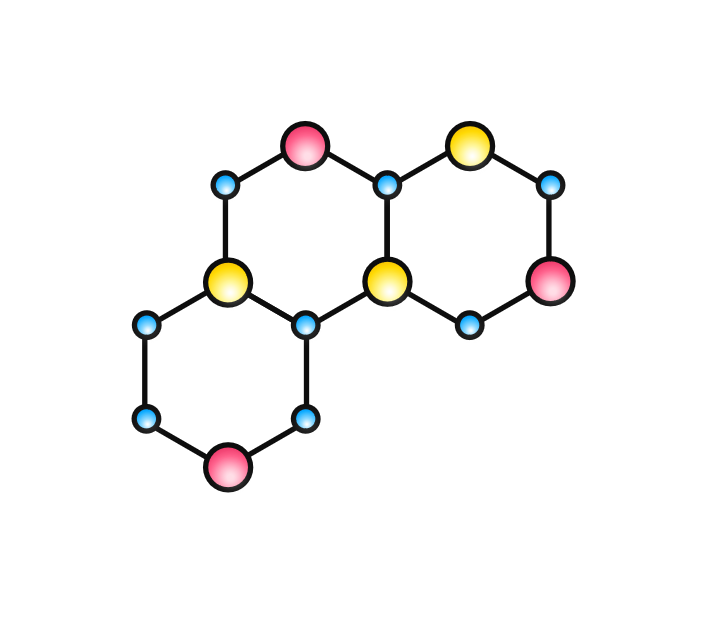 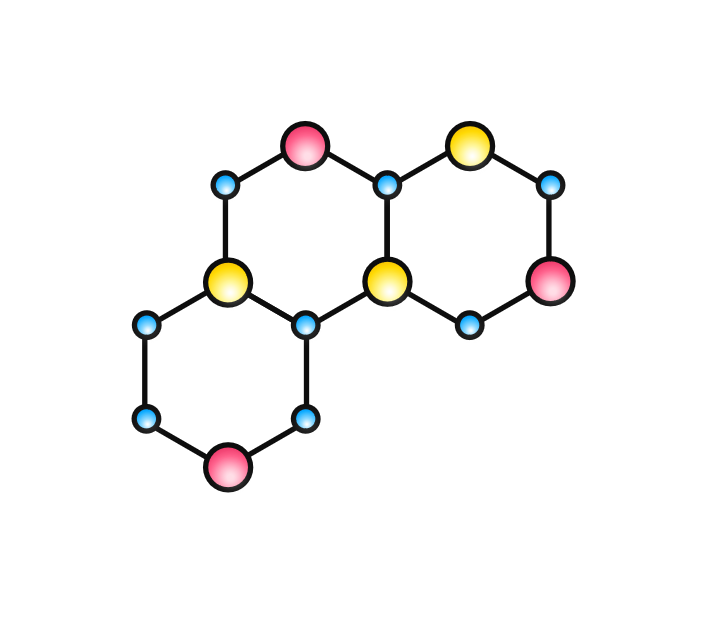 II. PHỔ HỒNG NGOẠI
Phổ hồng ngoại biểu diễn sự phụ thuộc của cường độ hấp thụ bức xạ hồng ngoại của một chất vào số sóng hoặc bước sóng.
Trên phổ hồng ngoại, trục nằm ngang biểu thị số sóng (cm-1) của các bức xạ trong vùng hồng ngoại, trục thẳng đứng biểu diễn cường độ truyền qua hoặc độ hấp thụ (%)
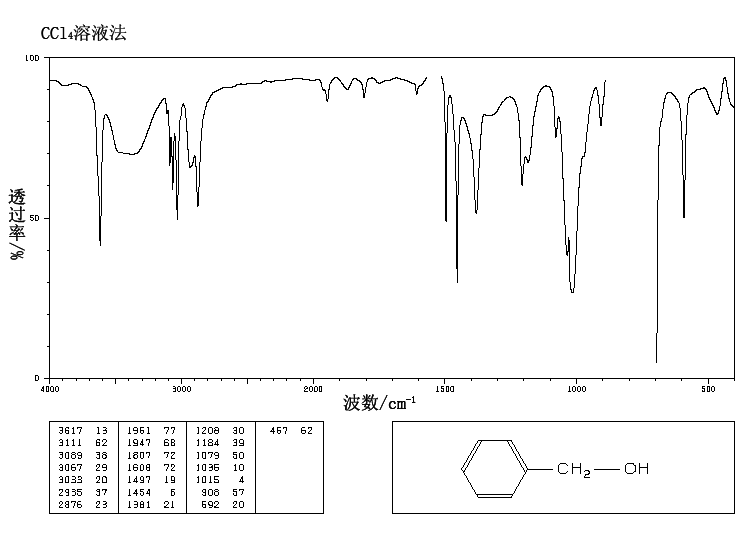 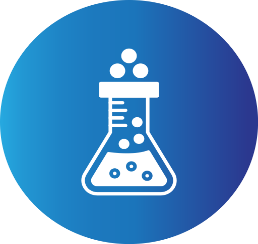 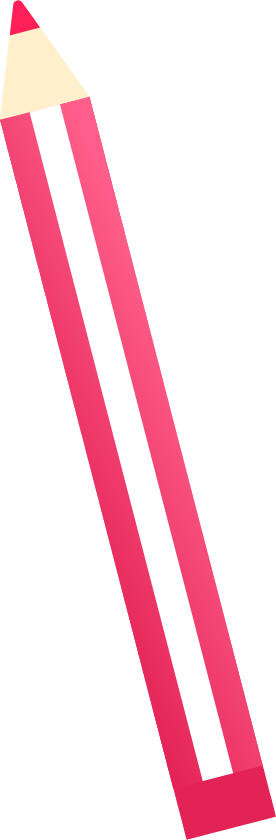 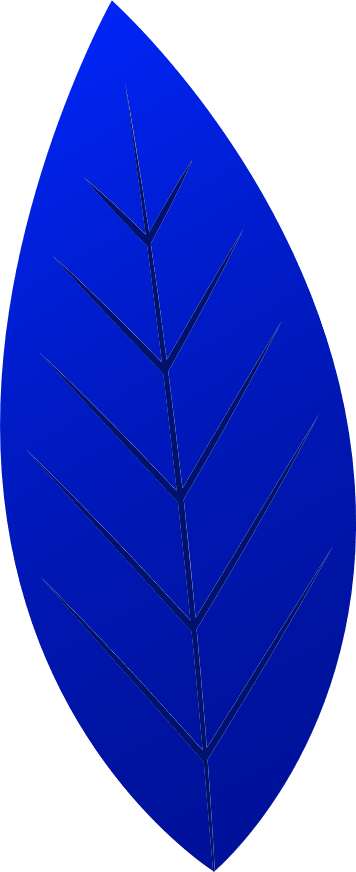 Phổ IR của Benzyl alcohol
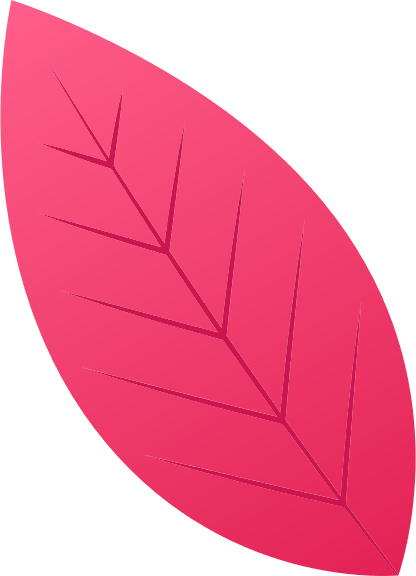 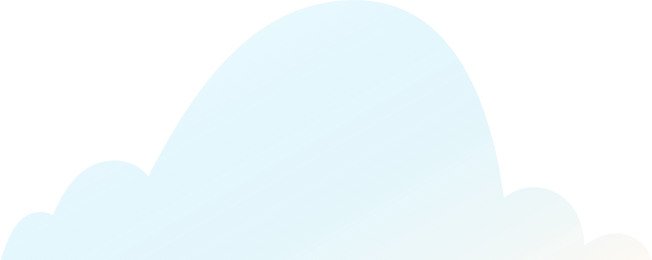 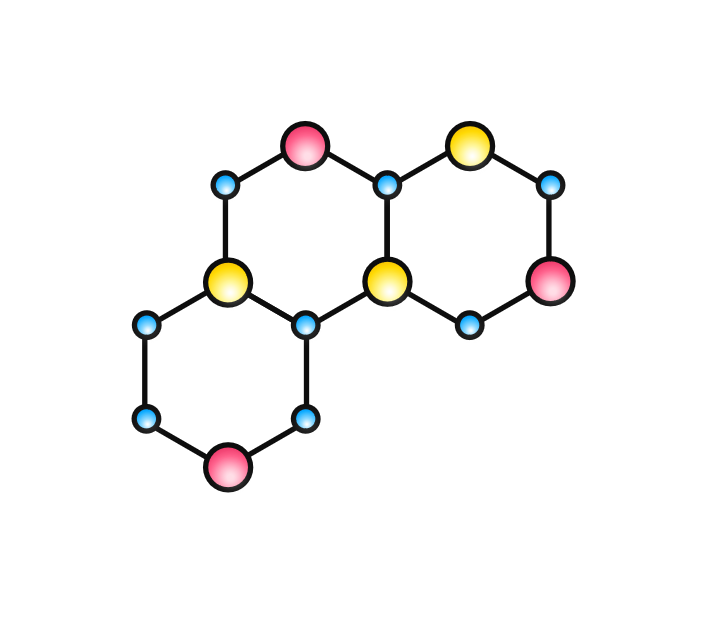 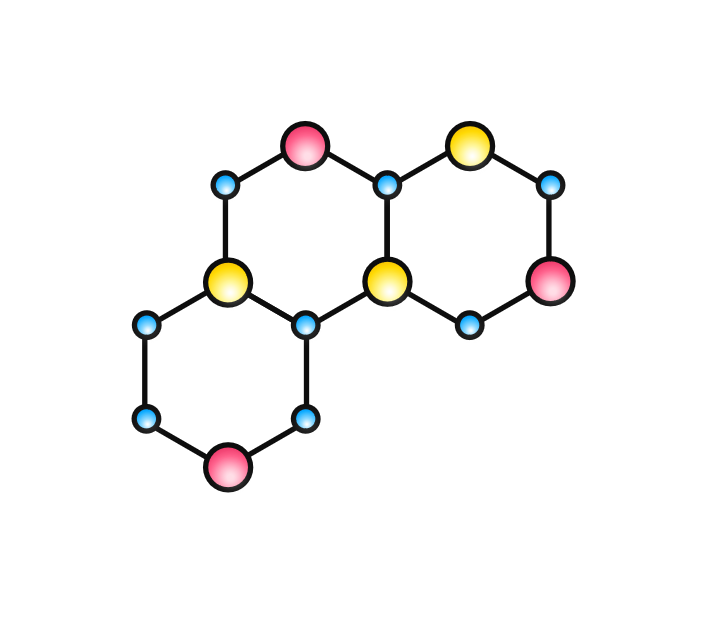 II. PHỔ HỒNG NGOẠI
Hoạt động 8
Từ dữ liệu bằng 8.4 và quan sát hình 8.7, hãy chỉ rõ peak đặc trưng và số sóng đặc trưng số sóng tương ứng của nhóm OH của benzyl alcohol
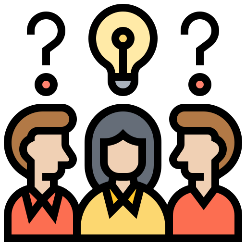 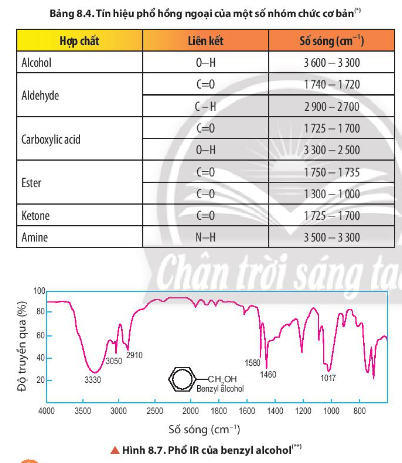 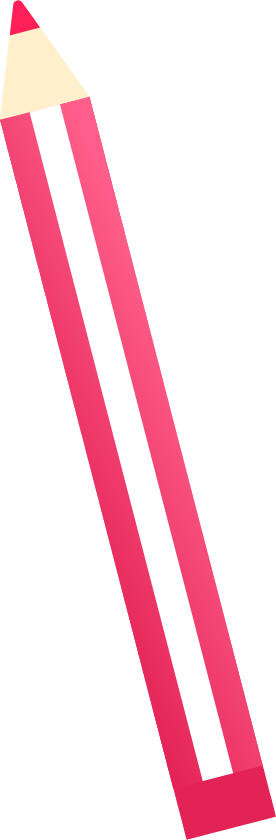 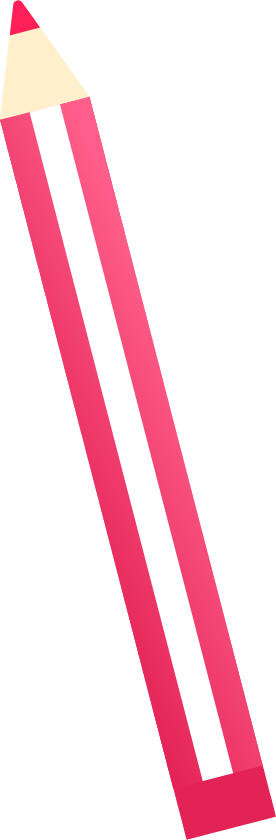 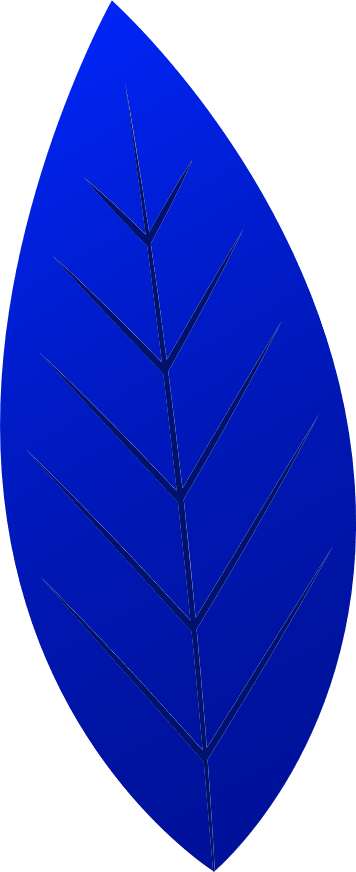 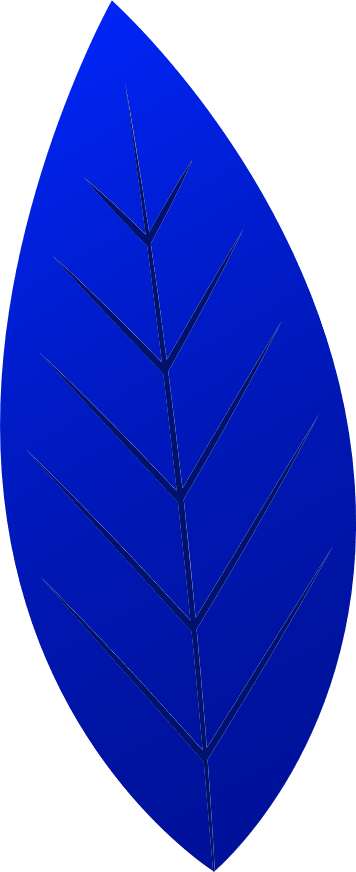 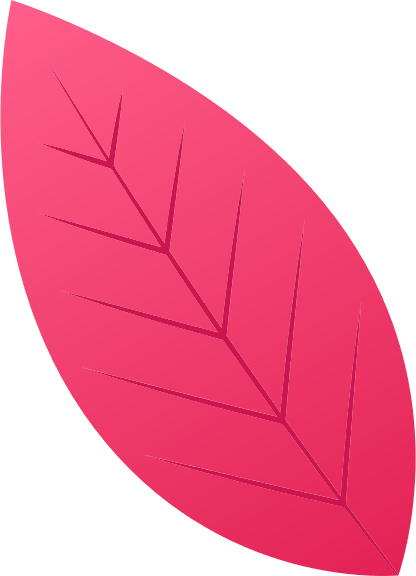 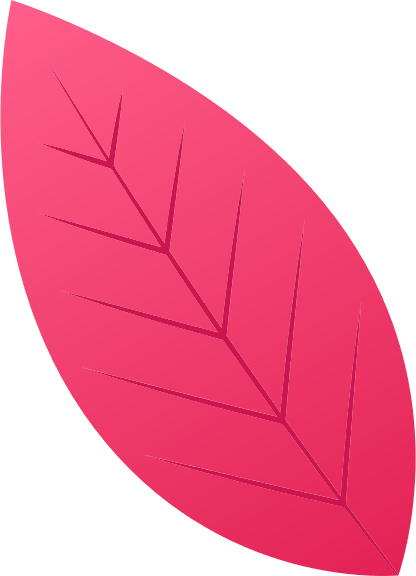 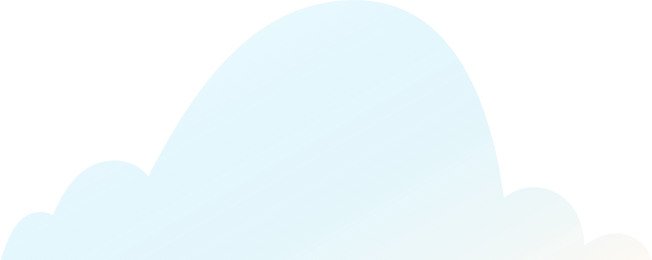 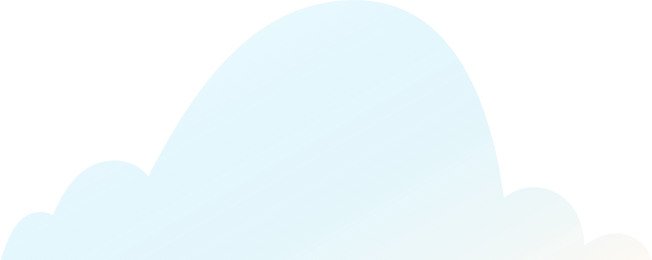 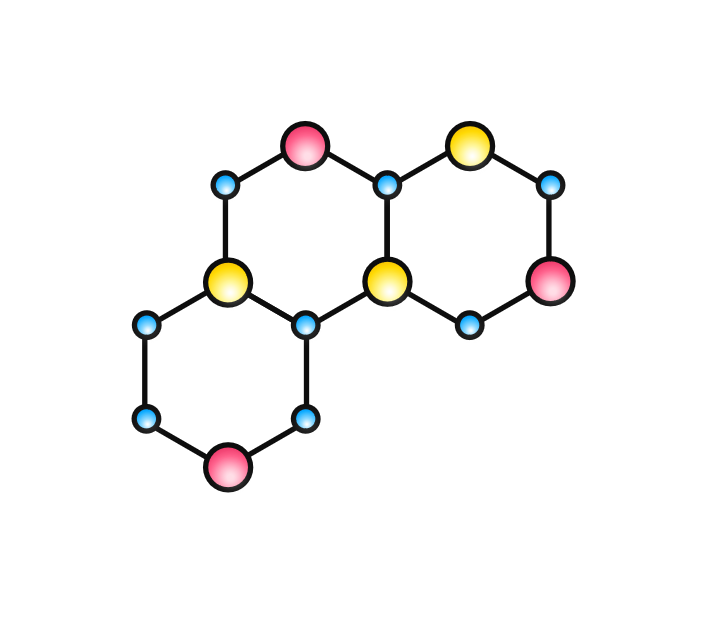 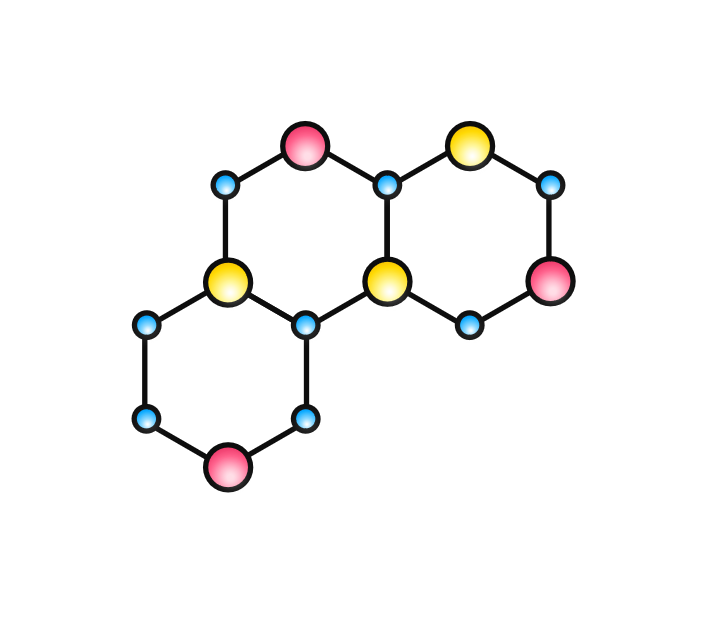 II. PHỔ HỒNG NGOẠI
Hoạt động 8
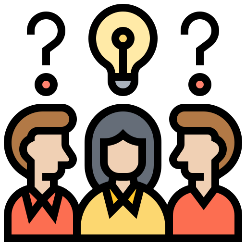 Peak đặc trưng của nhóm OH có số sóng trong khoảng 3600 - 3300 cm-1

Trong phân tử benzyl alcohol, peak của nhóm OH là 3330
TRẢ LỜI
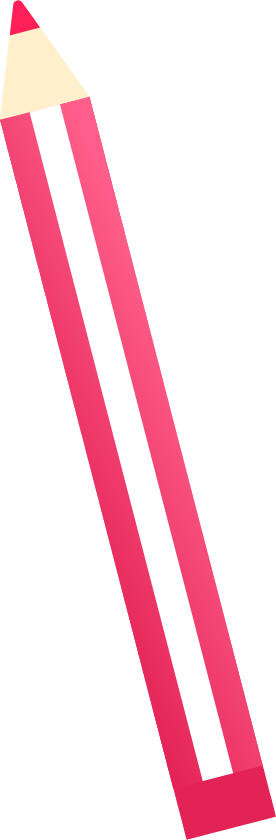 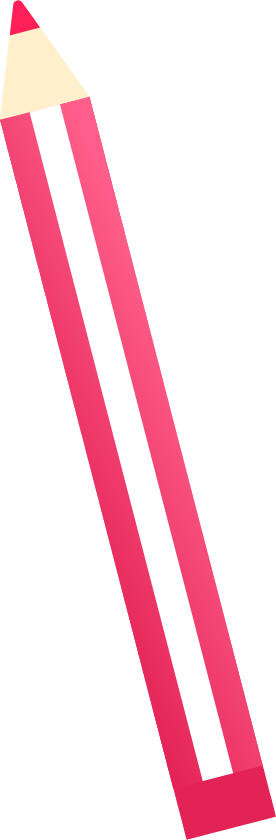 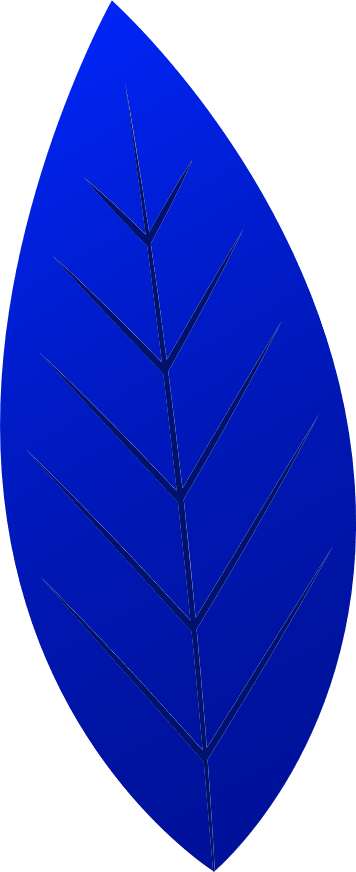 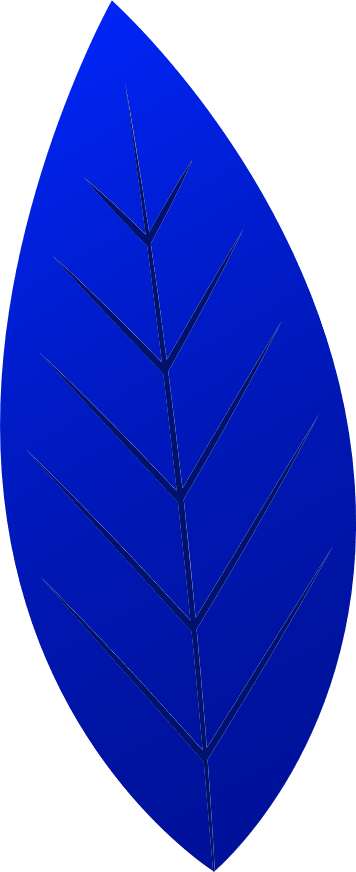 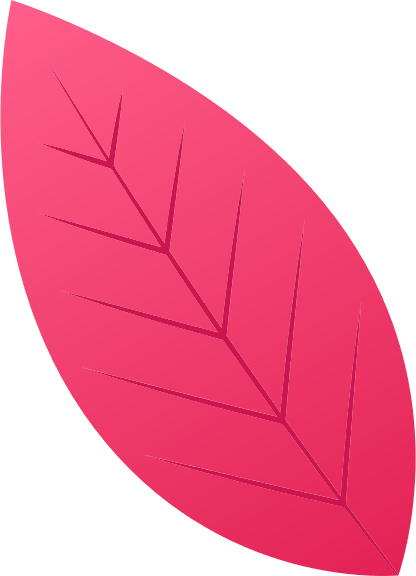 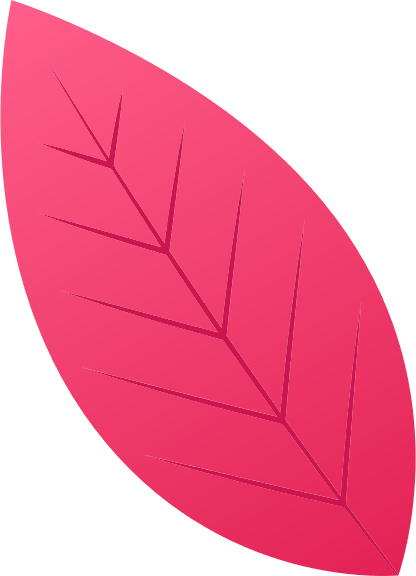 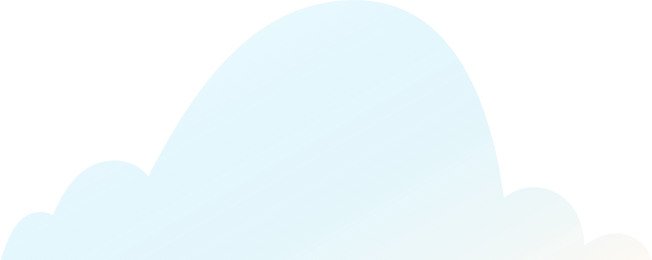 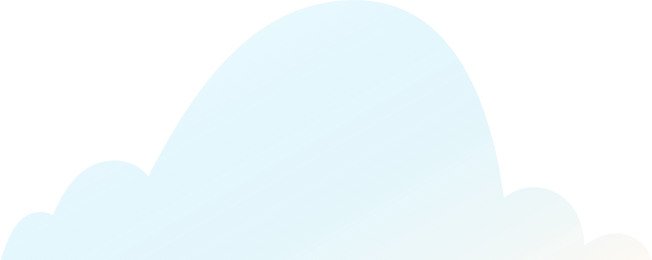 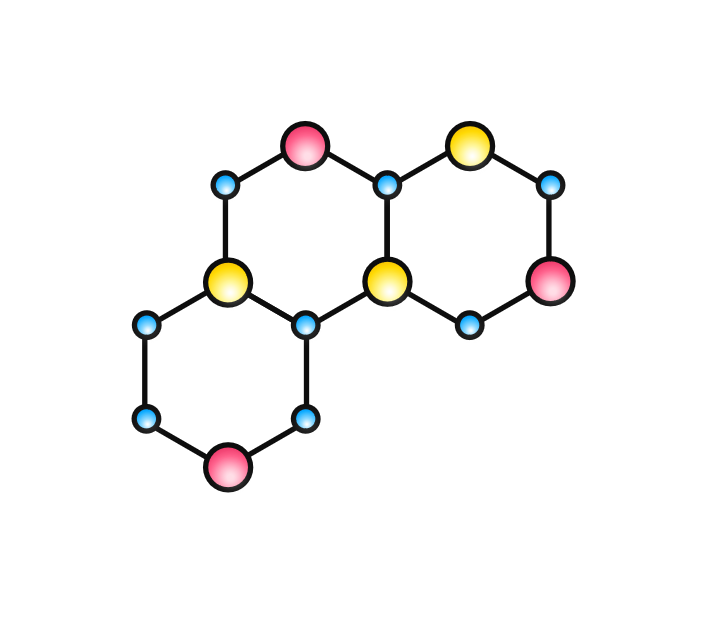 Em có biết
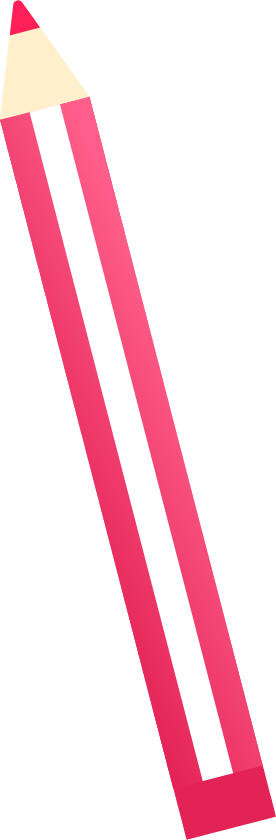 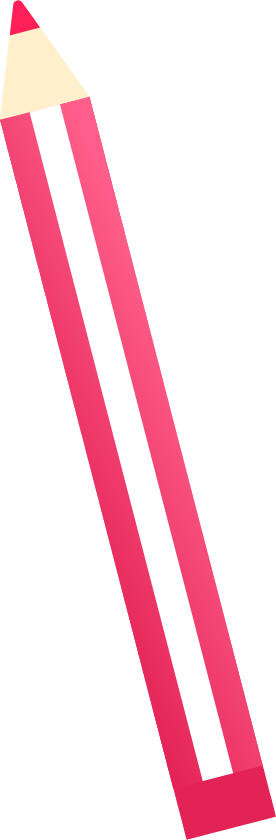 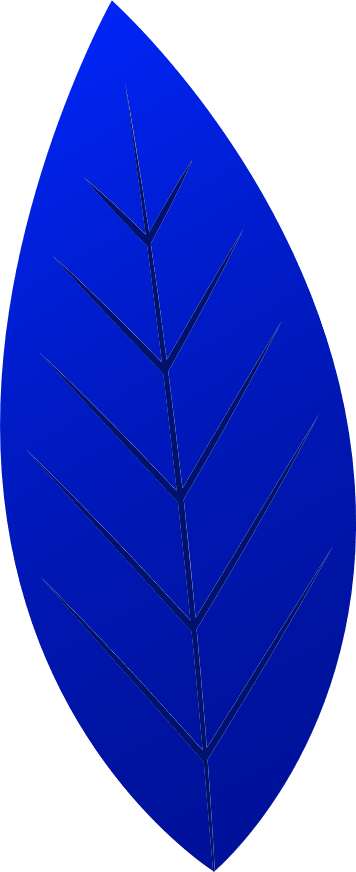 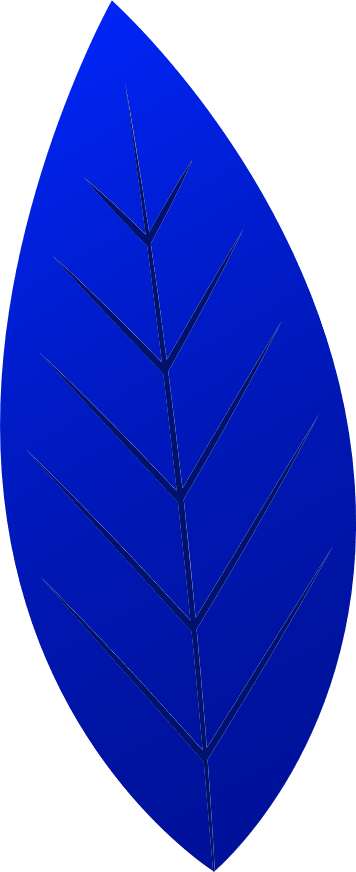 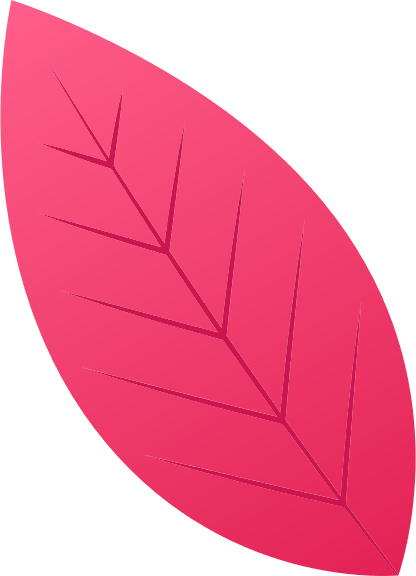 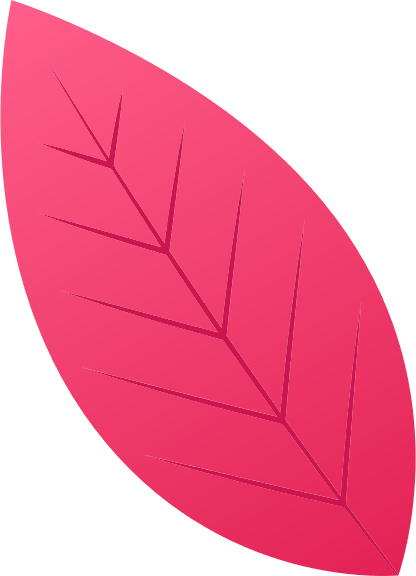 BÀI TẬP CỦNG CỐ
Câu 1. Hãy nêu những đặc điểm khác nhau cơ bản giữa hợp chất hữu cơ và hợp chất vô cơ về thành phần nguyên tố, tính chất vật lí, tính chất hóa học.
Câu 1.
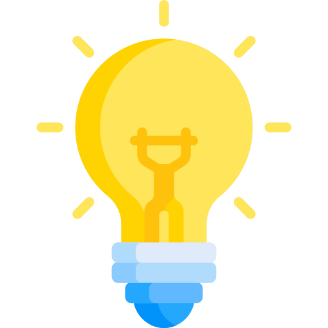 Đáp án
Câu 2. Cho các hợp chất sau: (1) CaCl2; (2) CH2 = CH - Cl; (3) C6H5 - OH; (4) CaC2; (5) Al(OH)3; (6) CuSO4; (7) Ba(NO3)2. Hợp chất nào là chất hữu cơ, hợp chất nào là chất vô cơ?
Câu 2.
Hợp chất hữu cơ: (2) CH2 = CH - Cl; (3) C6H5 - OH; 
Hợp chất vô cơ: (1) CaCl2; (4) CaC2; (5) Al(OH)3; (6) CuSO4; (7) Ba(NO3)2.
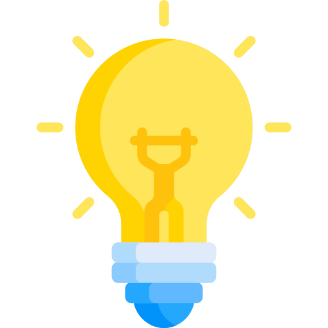 Đáp án
Câu 3. Hợp chất Y có công thức phân tử C4H8O, là một chất dễ bay hơi. dựa vào phổ IR dưới đây, hãy cho biết peak nào giúp dự đoán được trong Y có nhóm chức aldehyde.
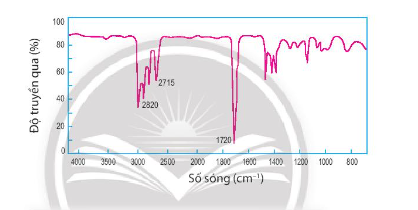 Câu 3.
Peak có số sóng 1720  giúp dự đoán được trong Y có nhóm chức aldehyde.
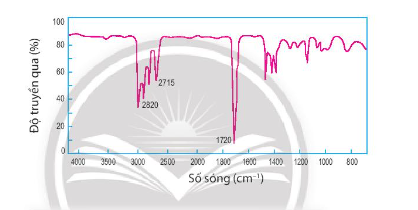 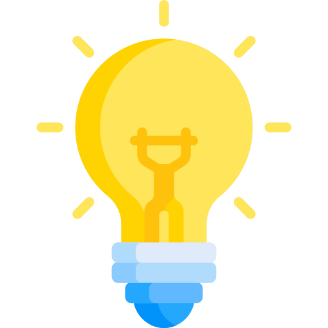 Đáp án
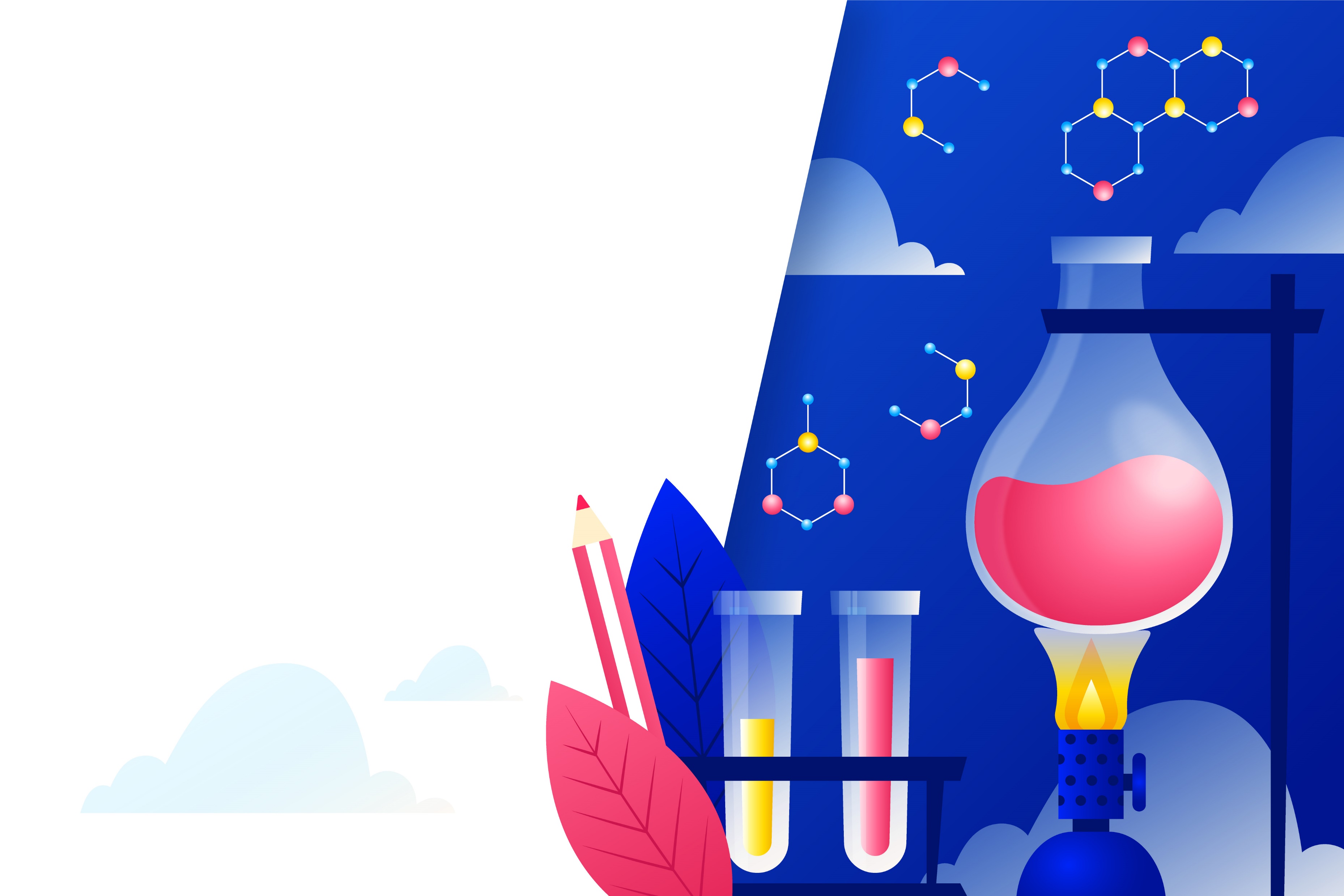 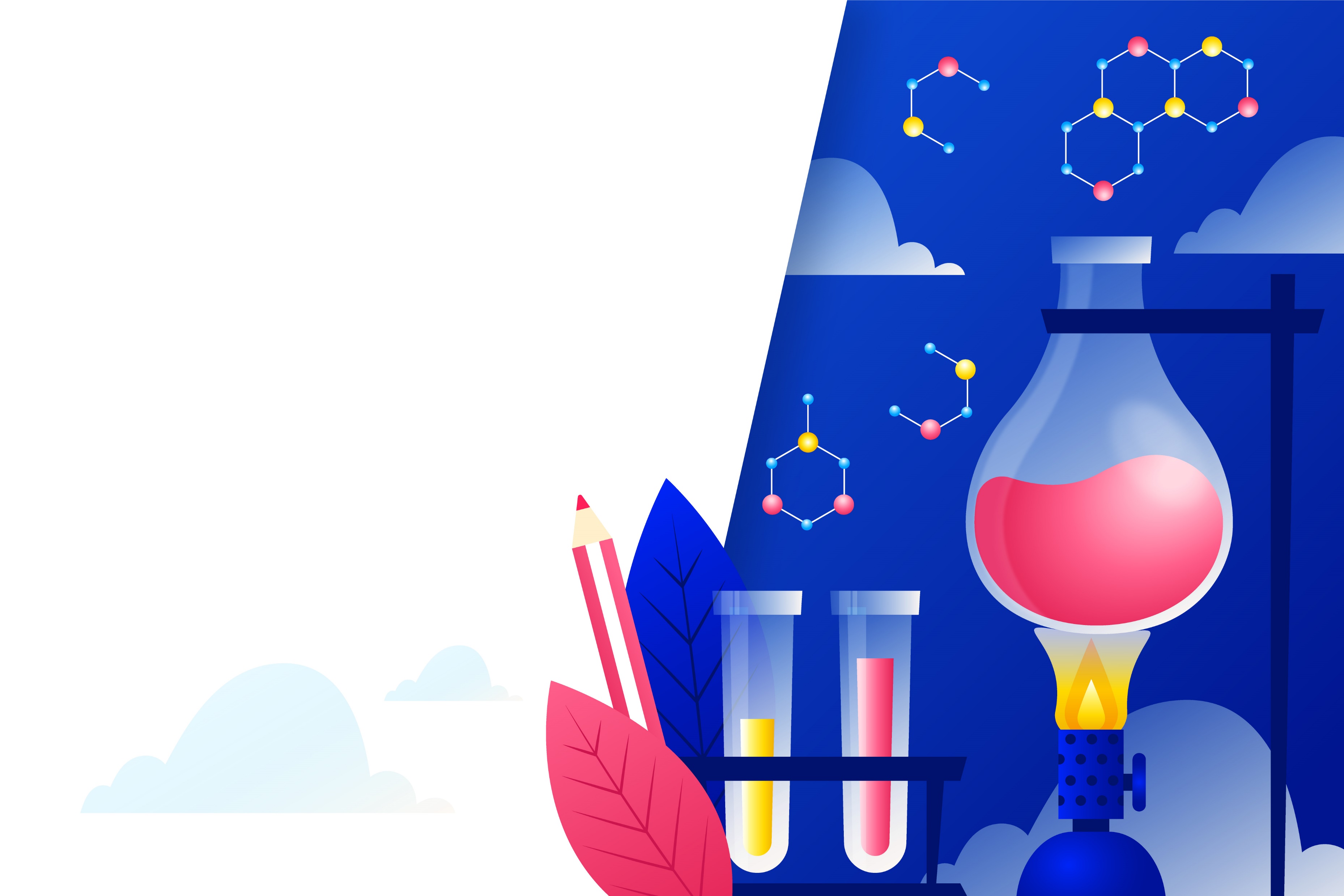 CẢM ƠN 
CÁC EM HỌC SINHĐÃ CHÚ Ý LẮNG NGHE